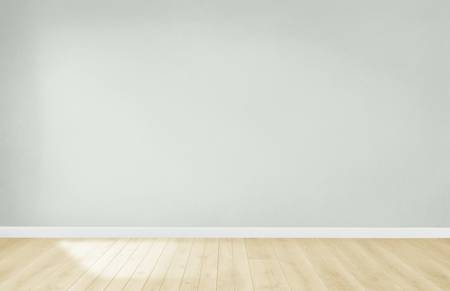 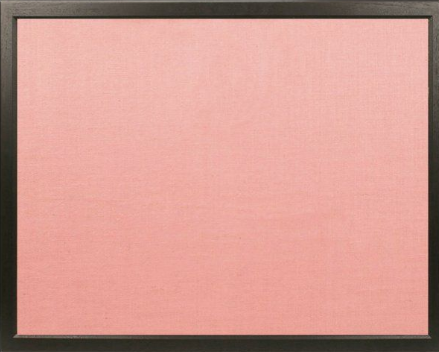 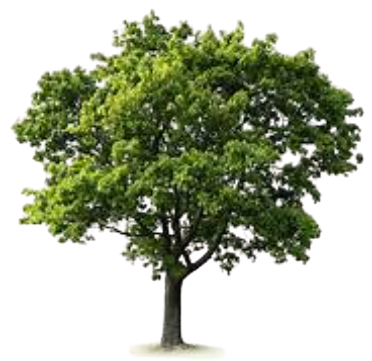 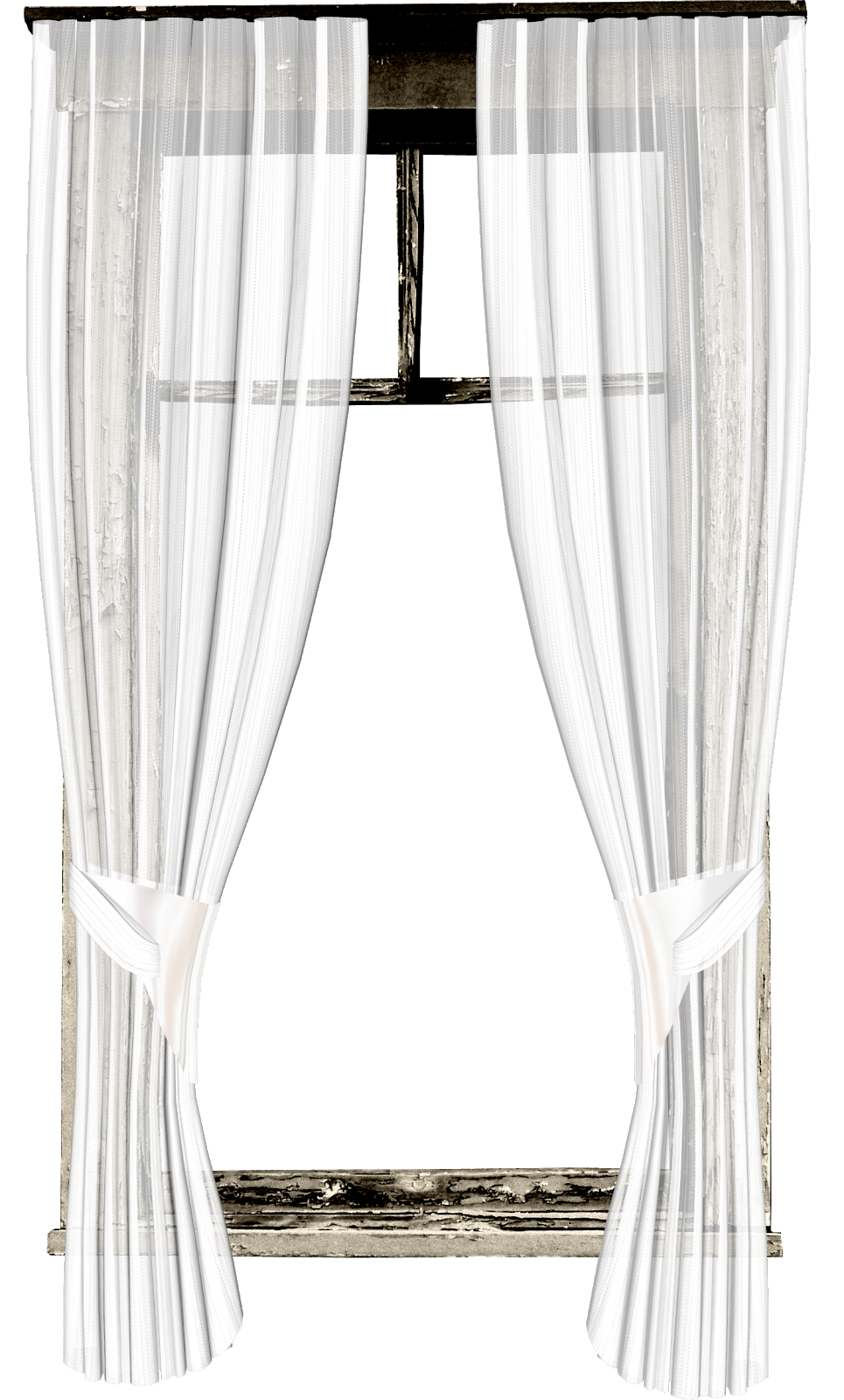 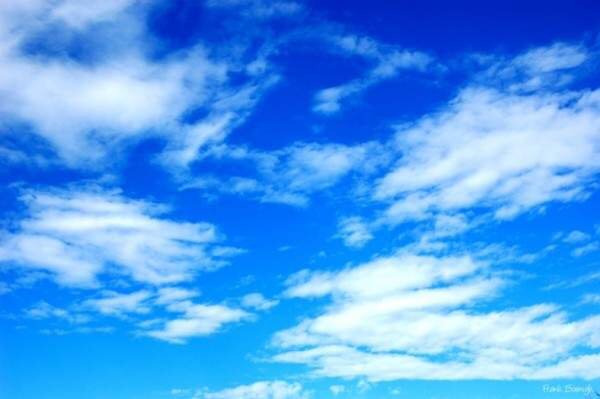 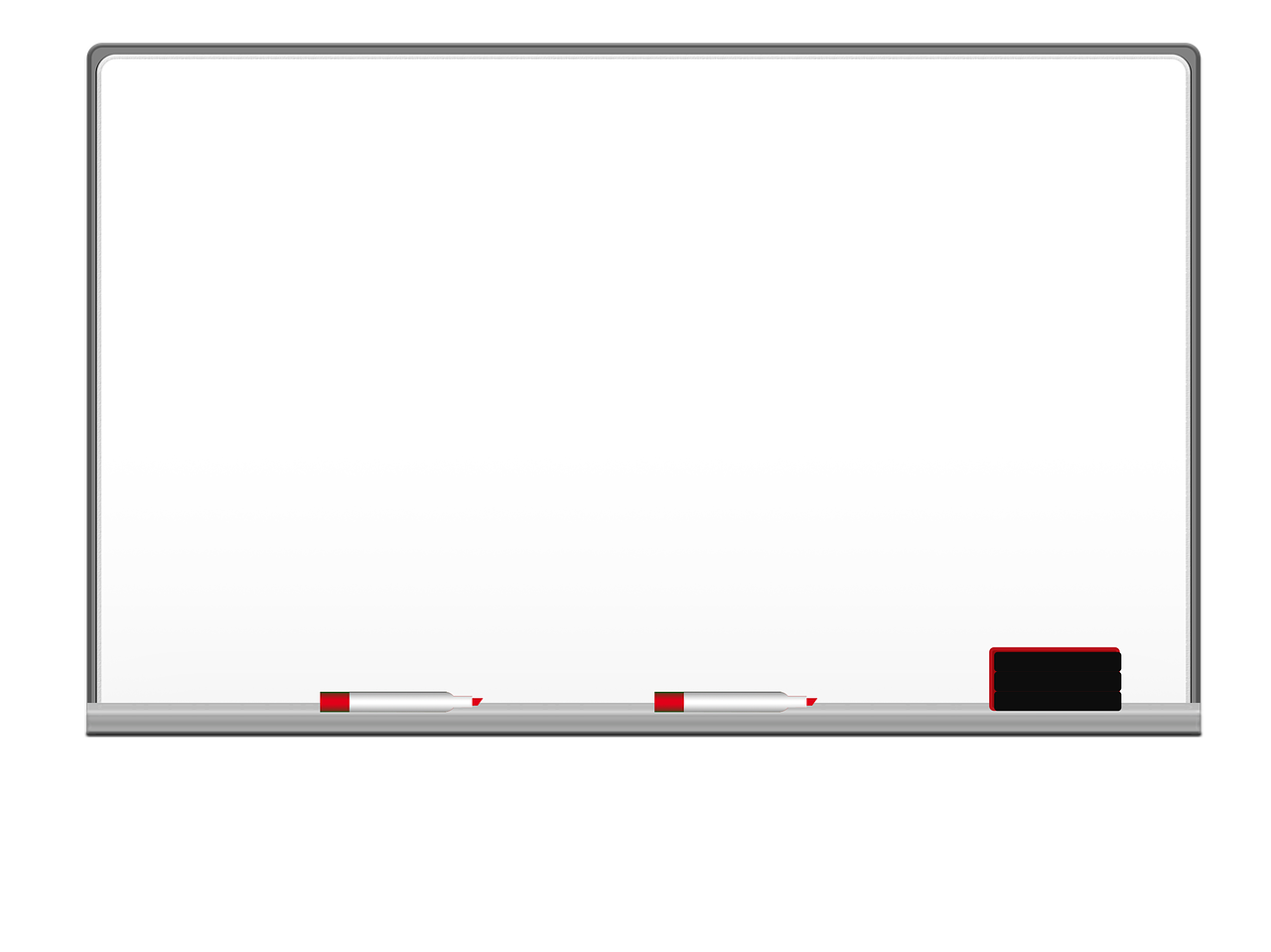 بسم الله الرحمن الرحيم
المتميزات
الحصة : السادسة
التاريخ :  /  /١٤٤3
المادة :علوم
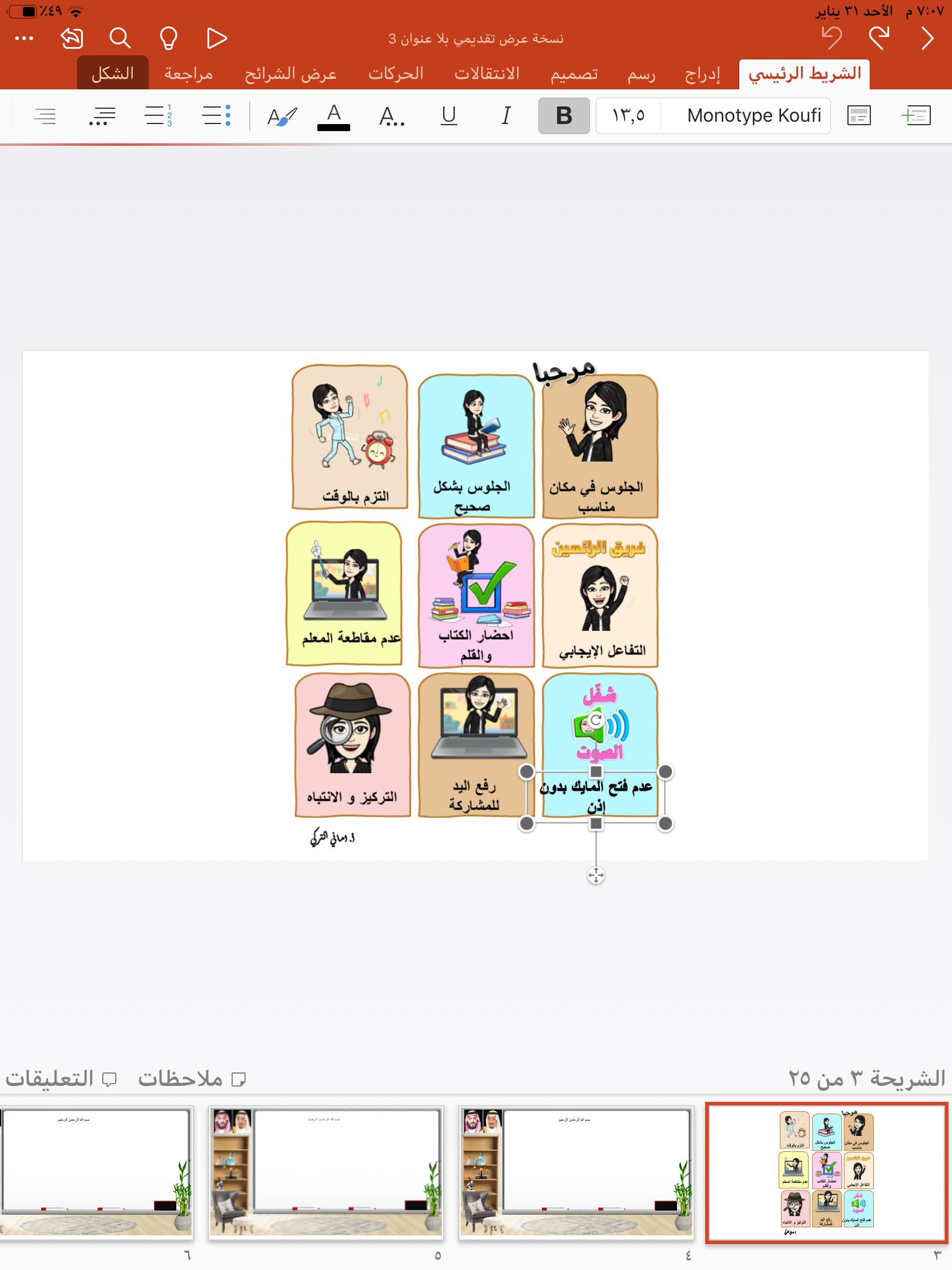 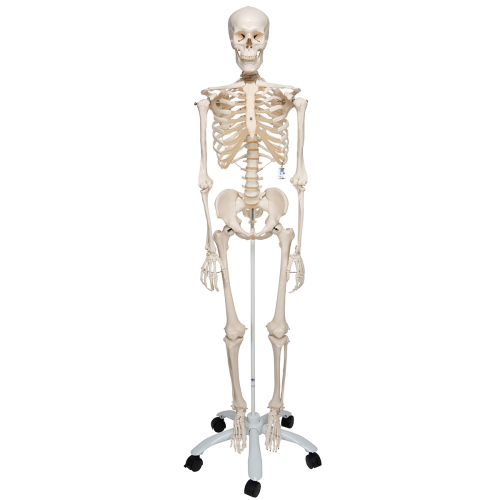 العنوان :
كيف تنتظم الخلايا ؟
كيف يمكن مشاهدة الخلايا ؟
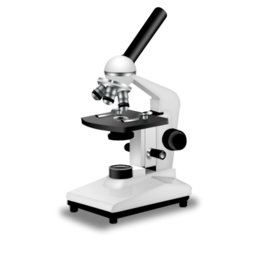 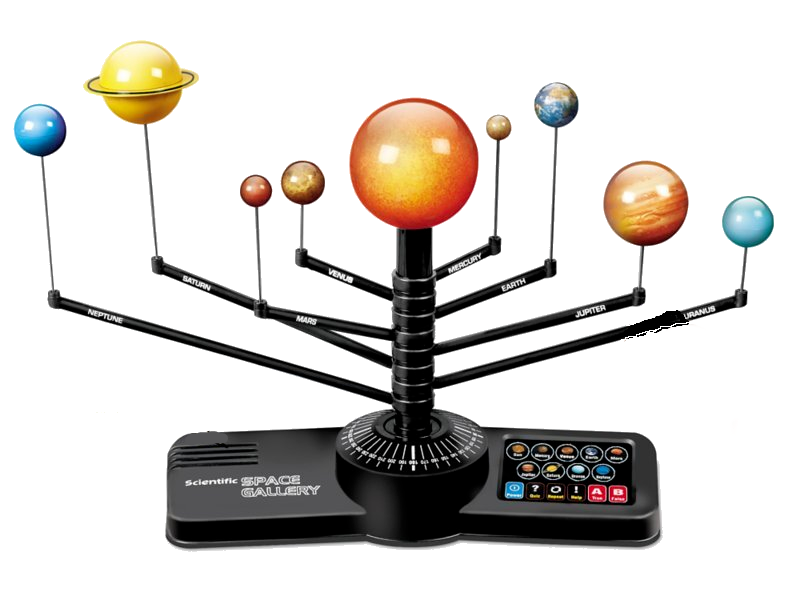 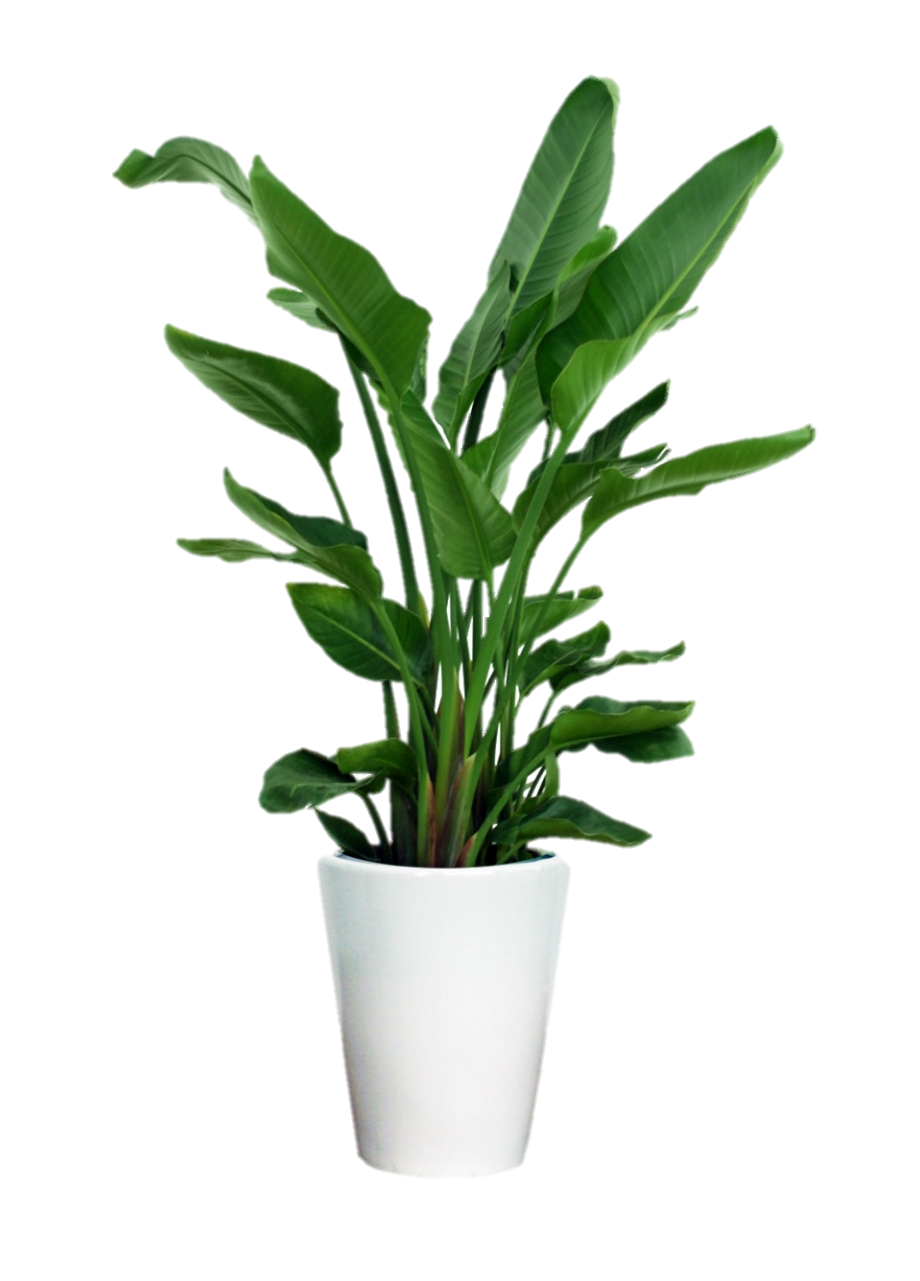 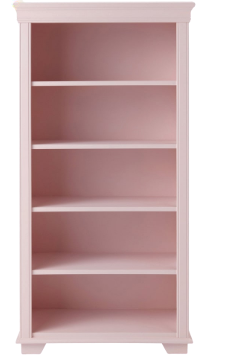 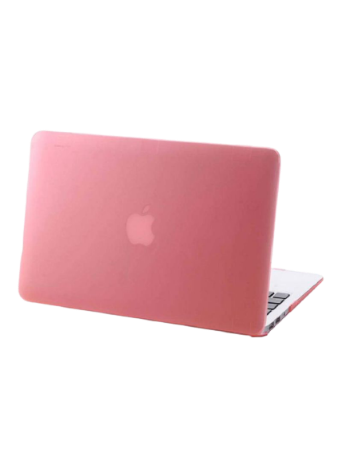 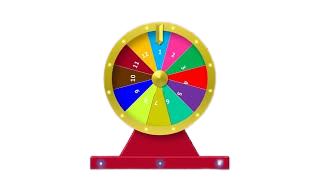 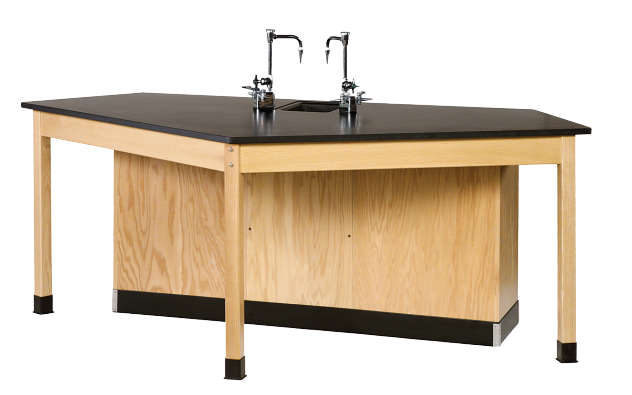 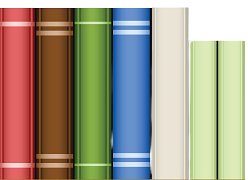 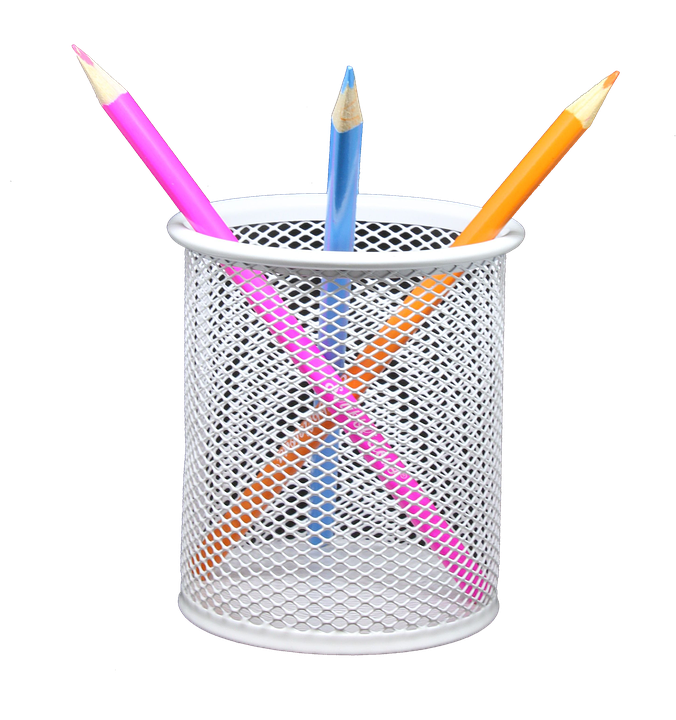 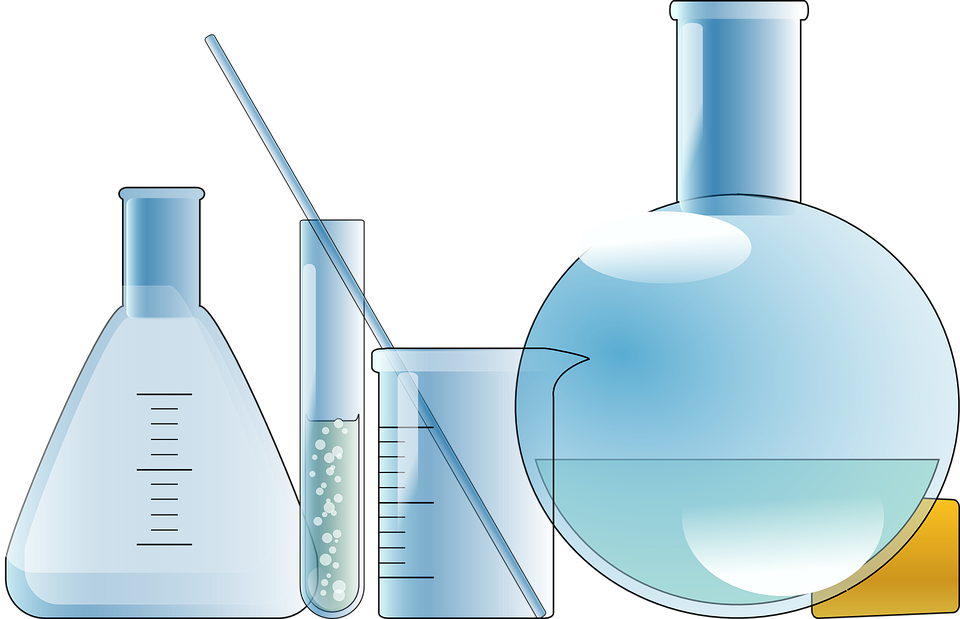 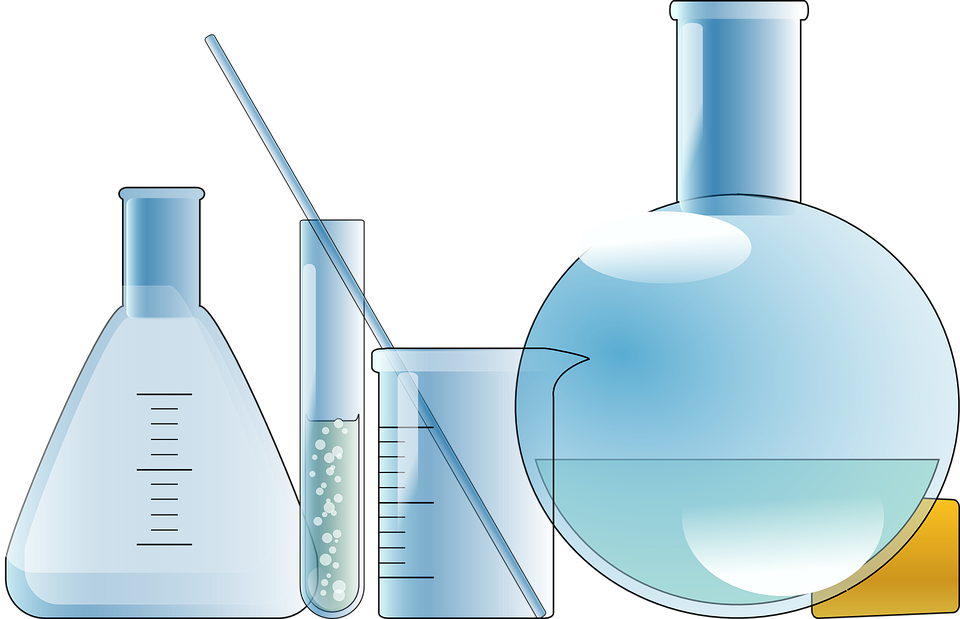 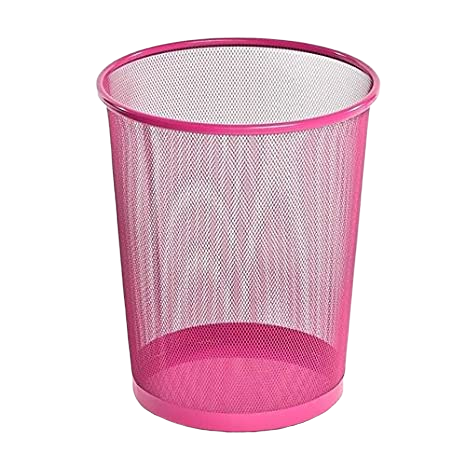 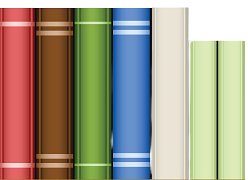 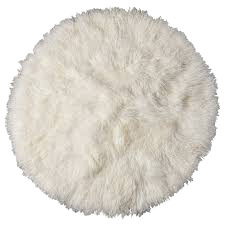 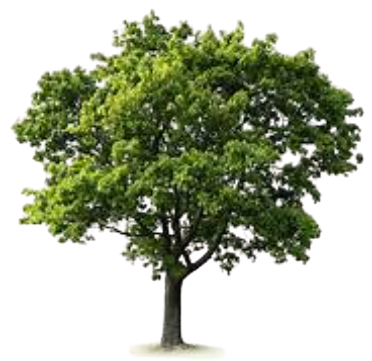 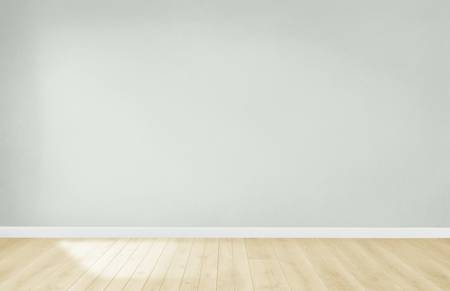 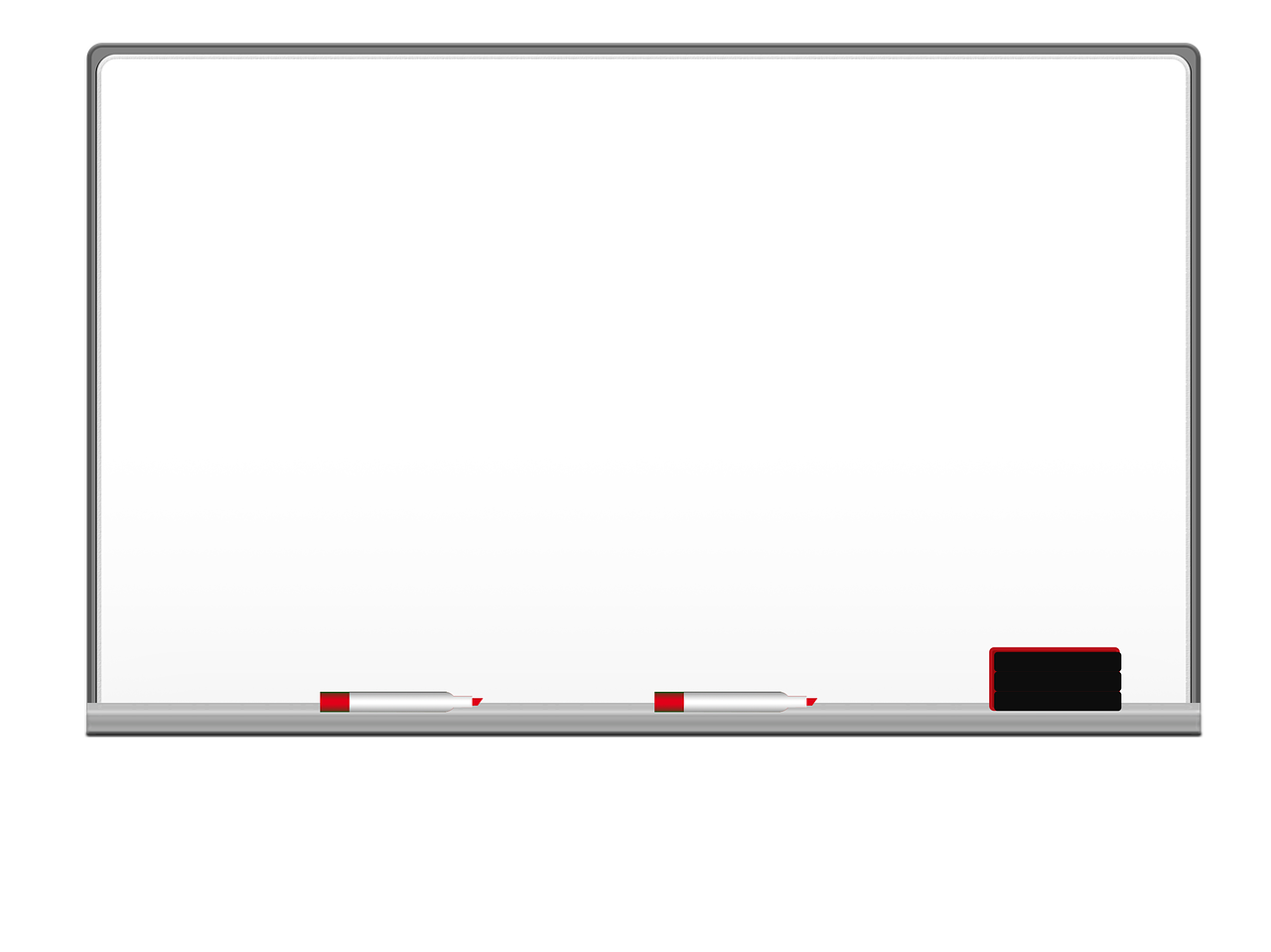 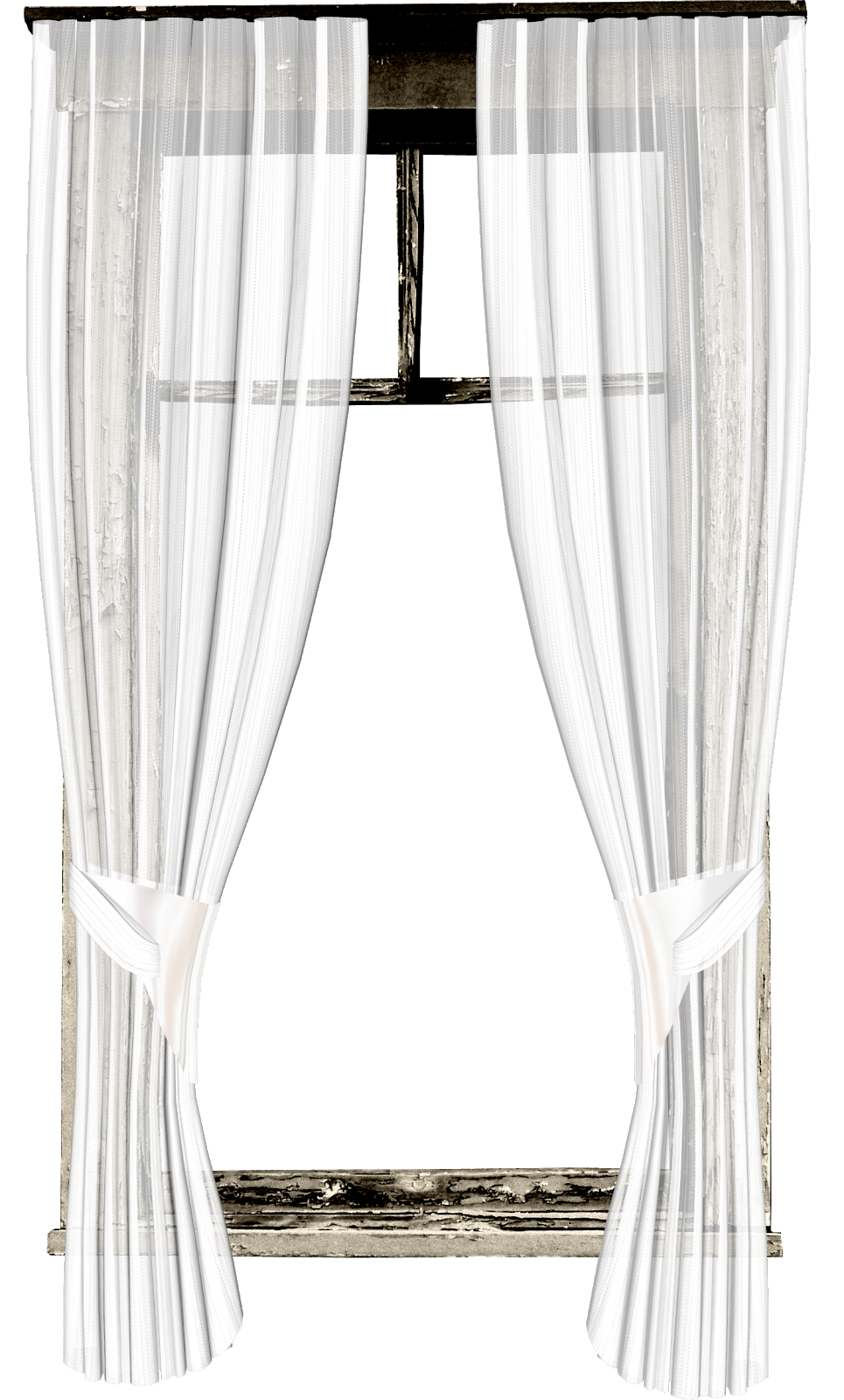 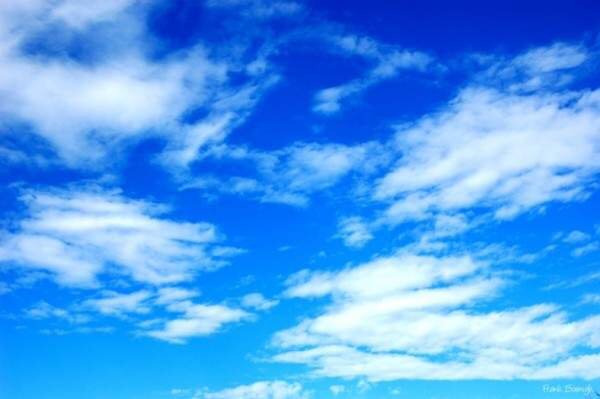 استراتيجية بطاقات الأونو
تغذية راجعة
هيا لنراجع ما تعلمناه في الحصة السابقة
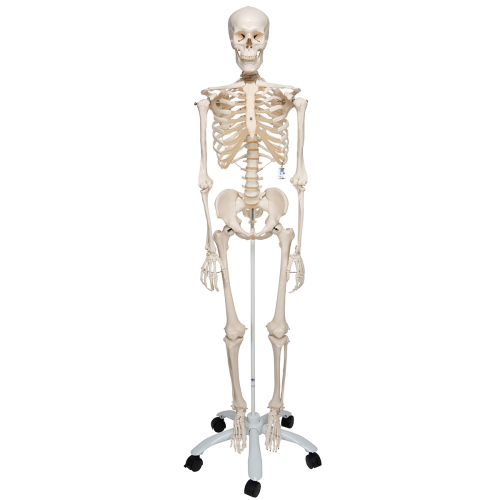 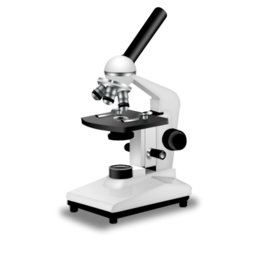 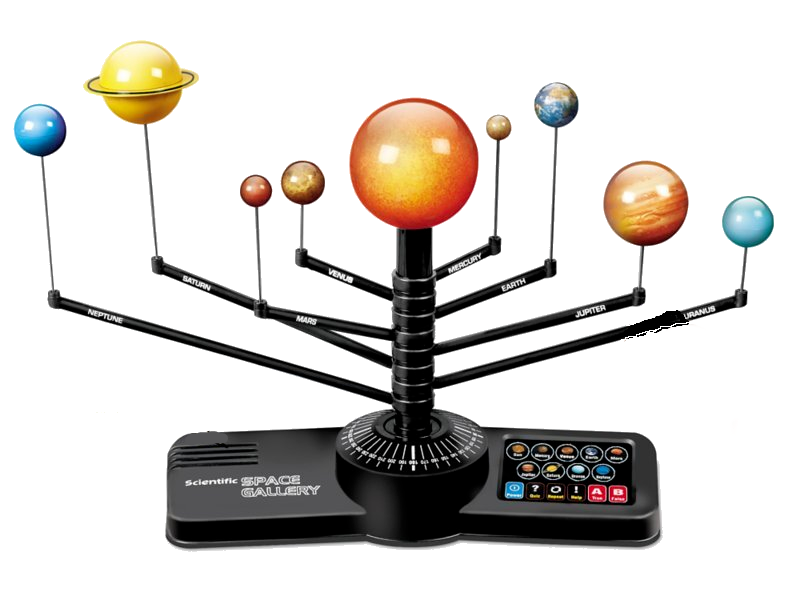 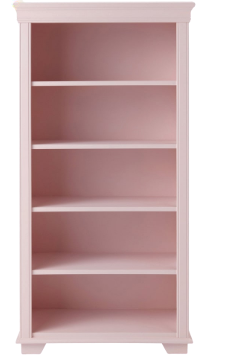 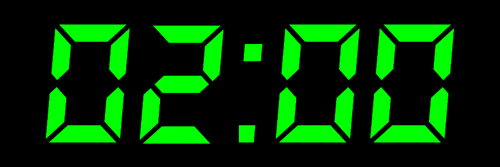 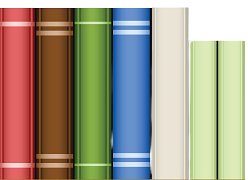 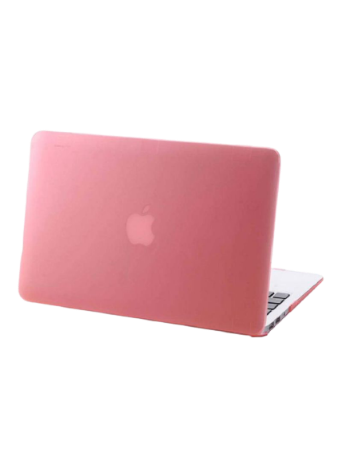 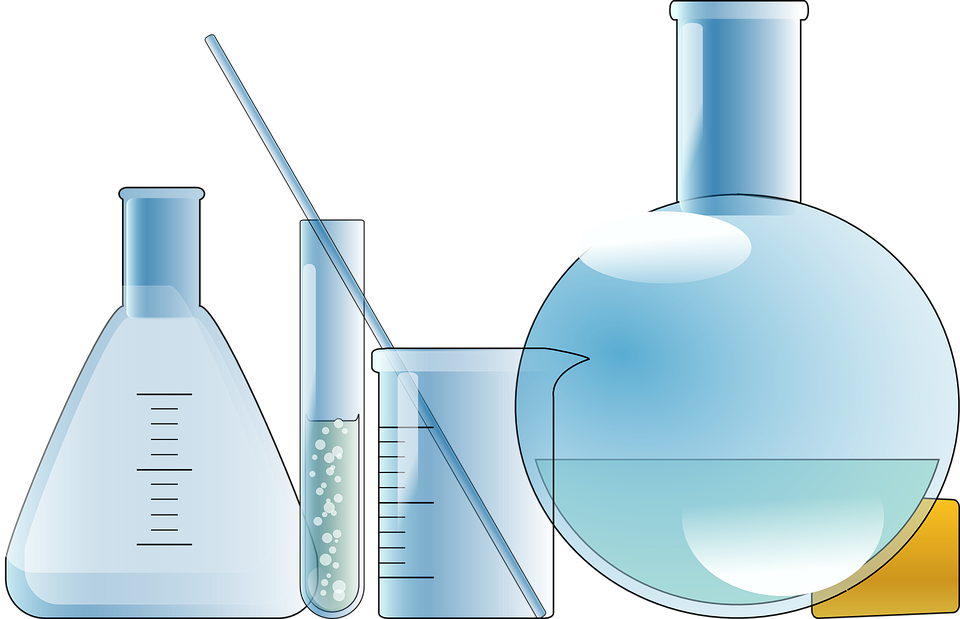 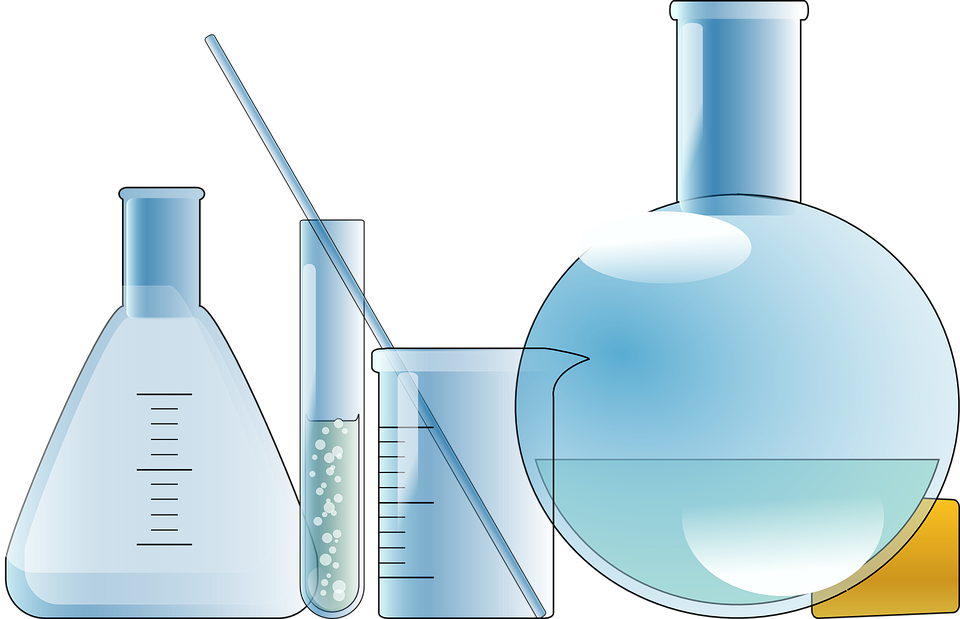 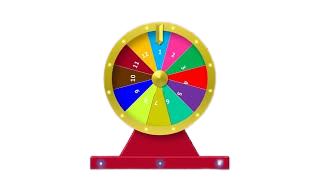 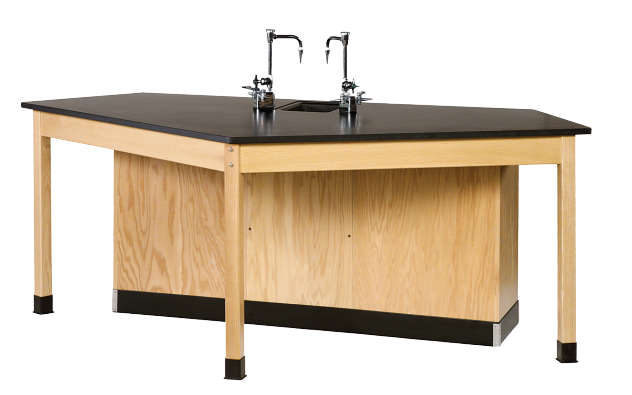 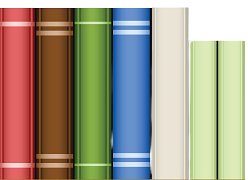 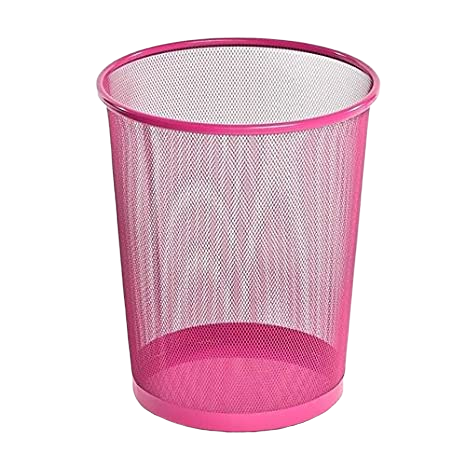 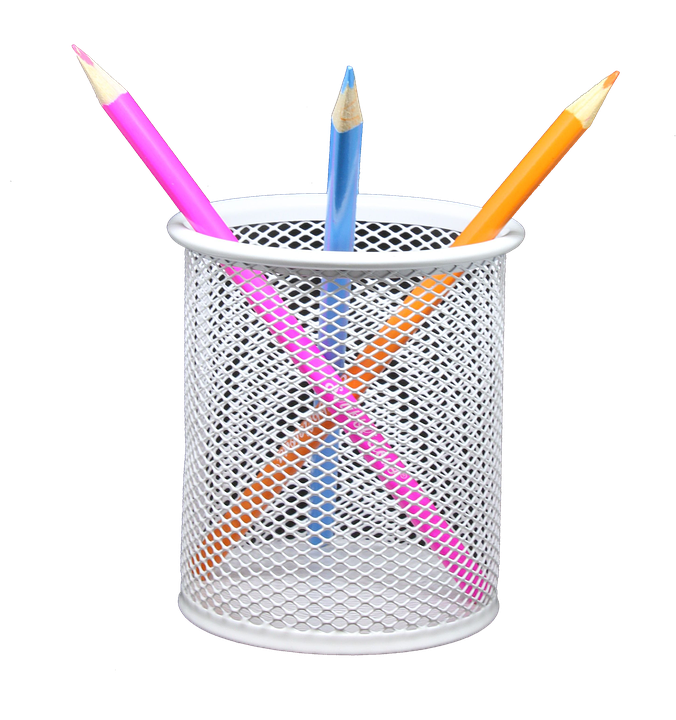 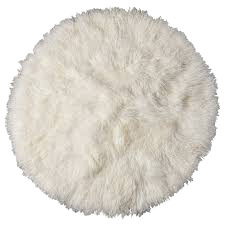 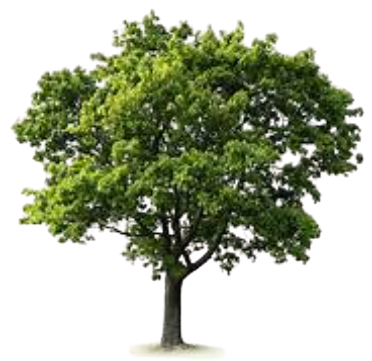 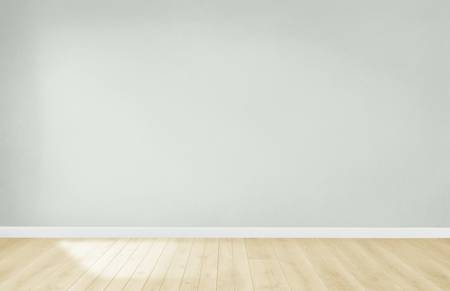 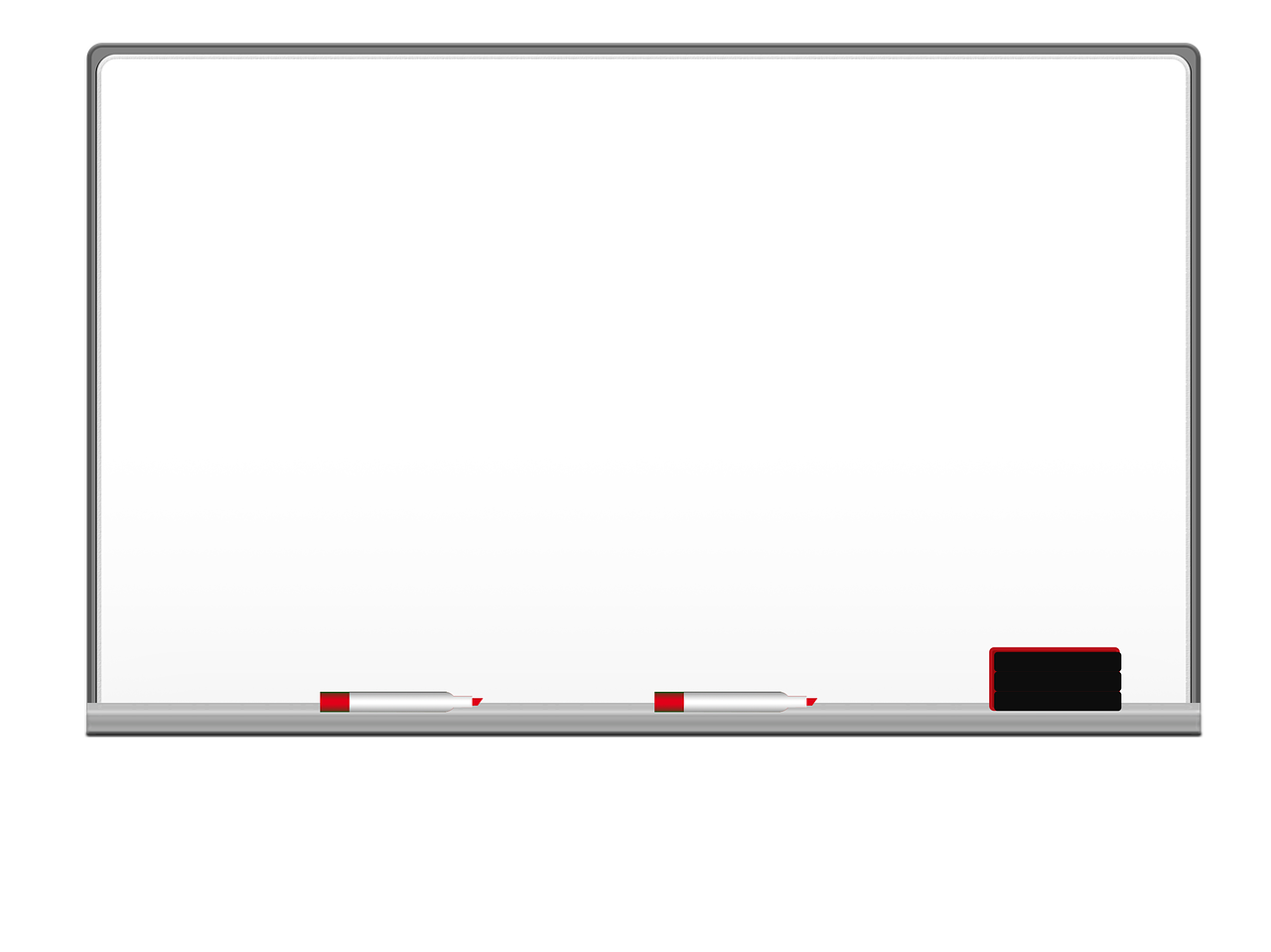 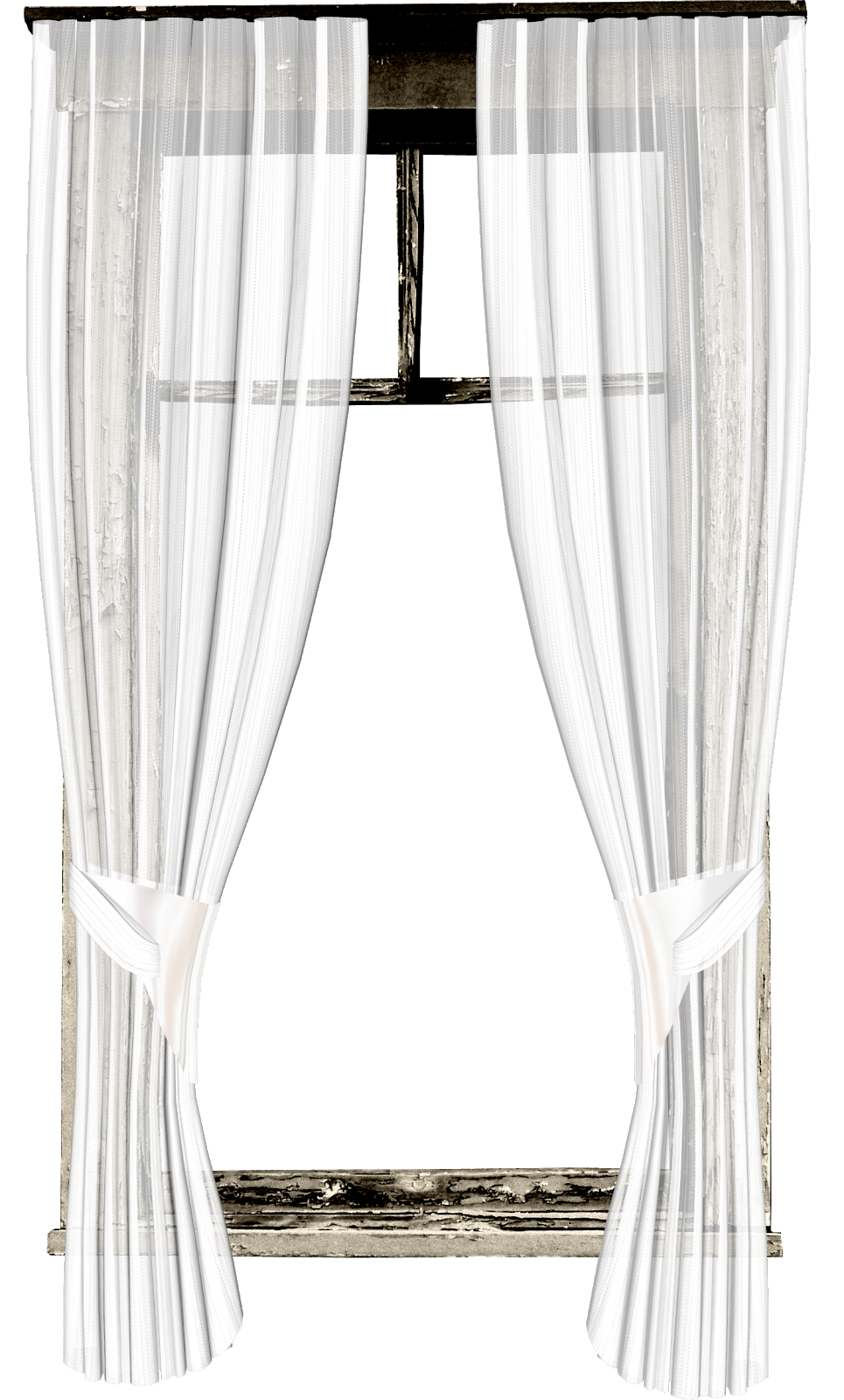 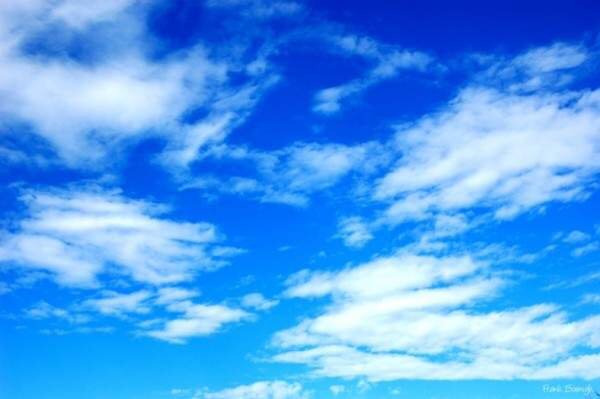 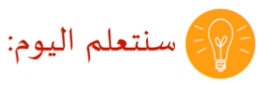 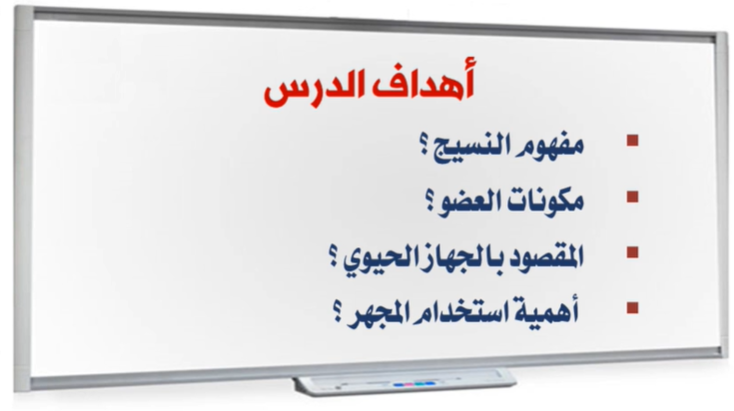 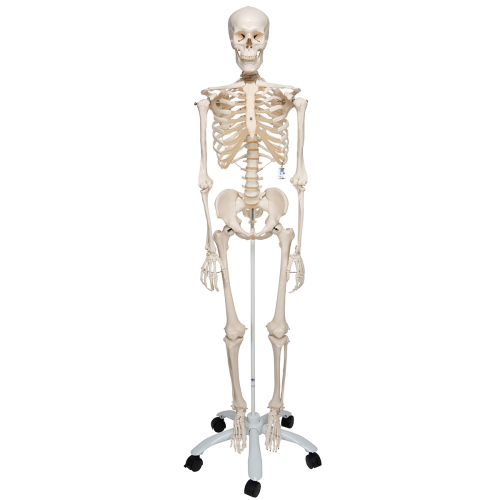 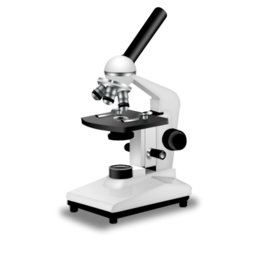 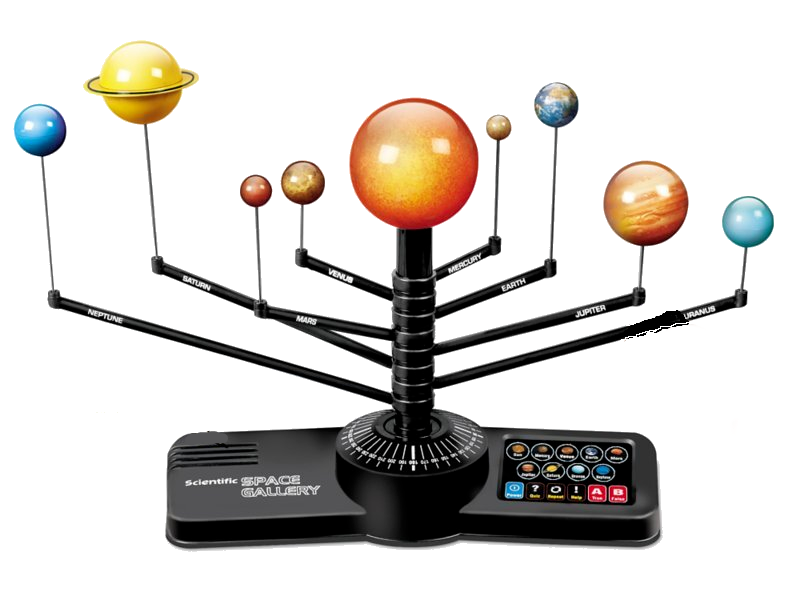 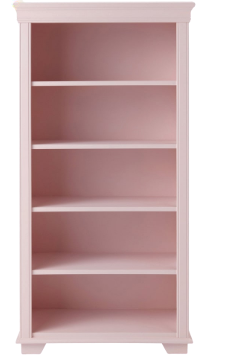 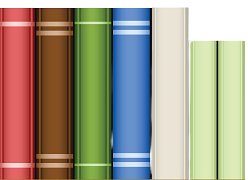 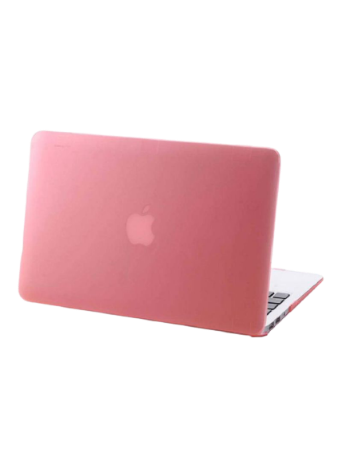 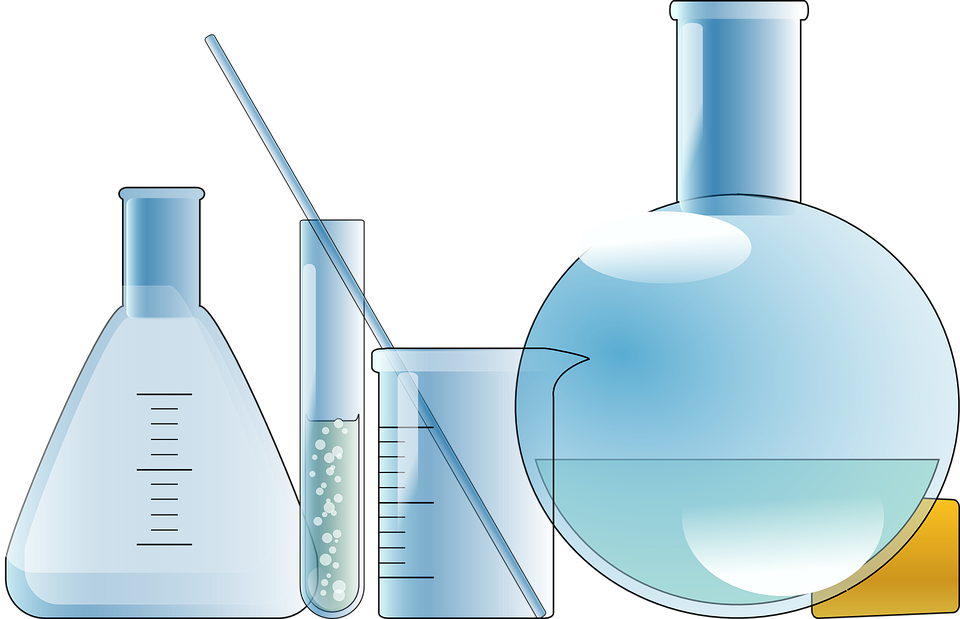 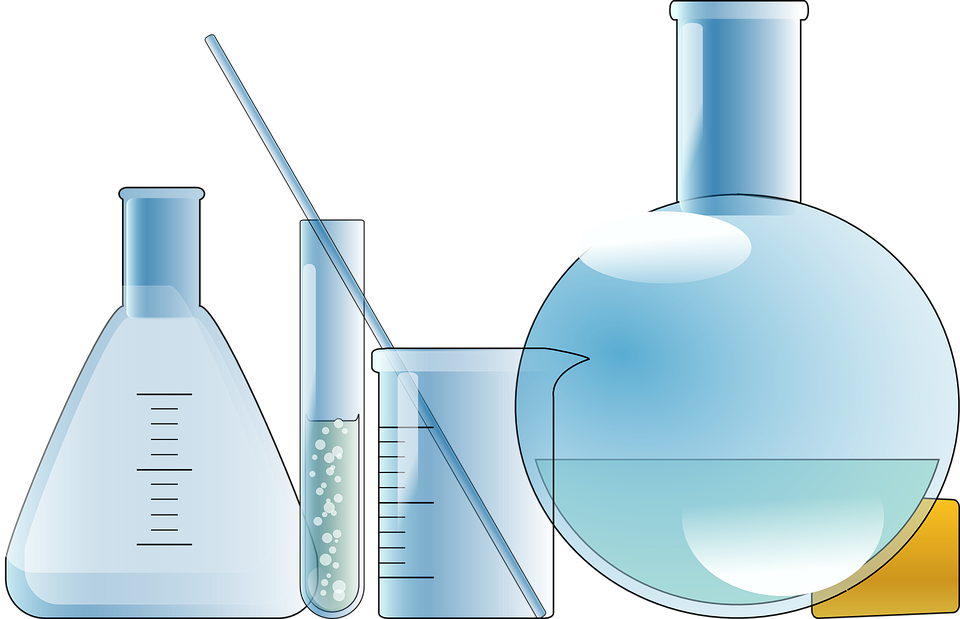 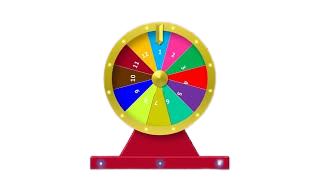 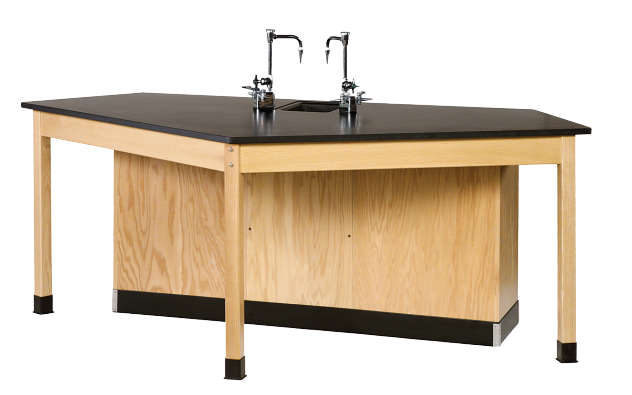 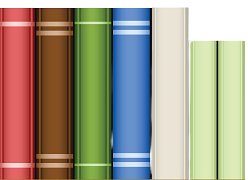 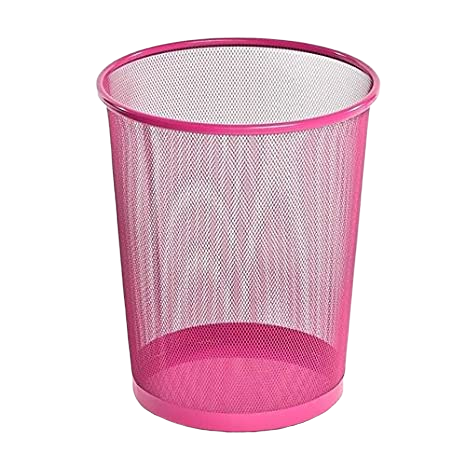 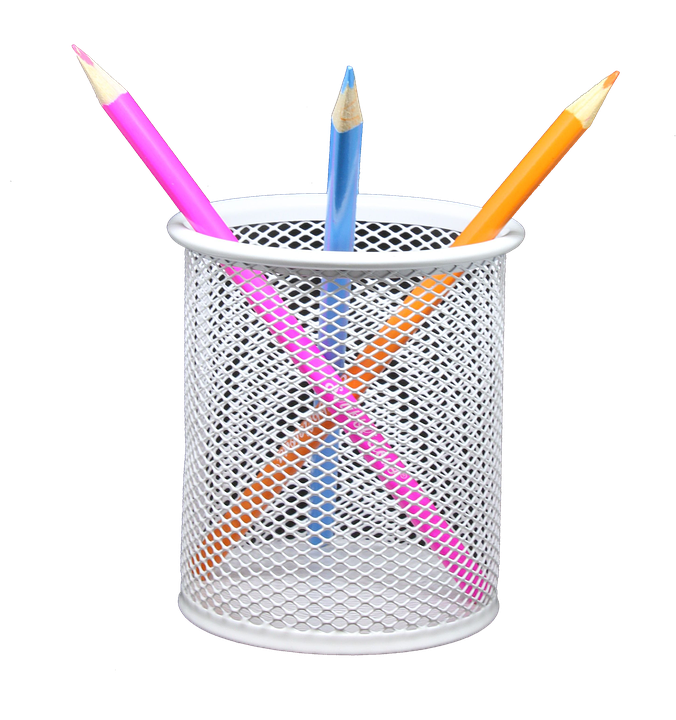 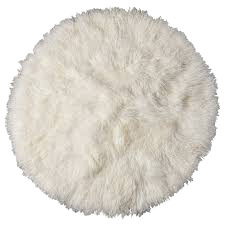 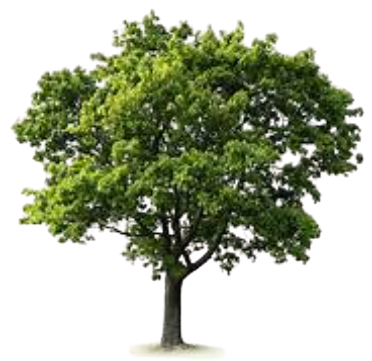 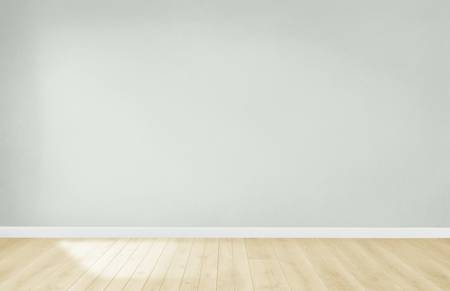 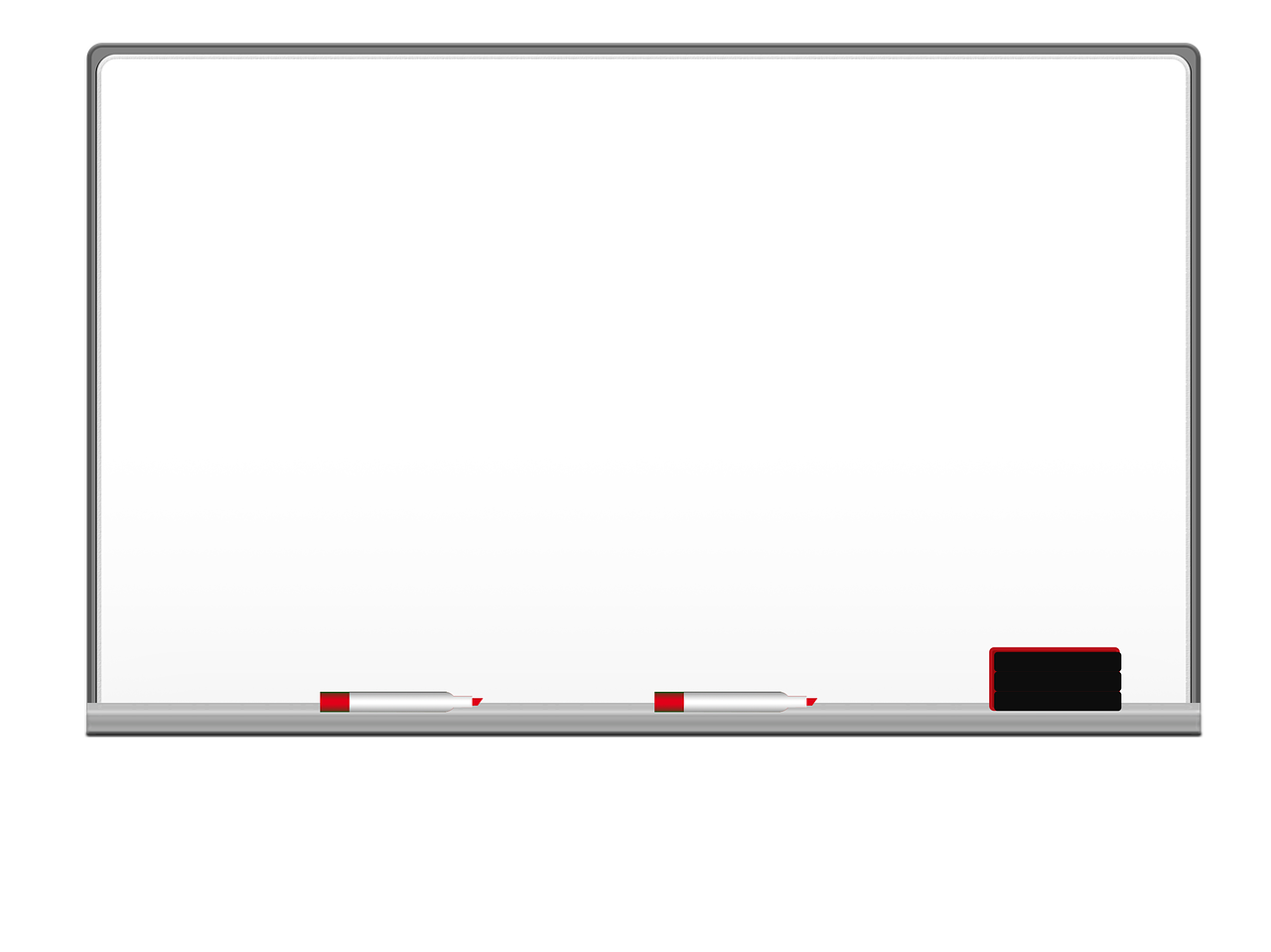 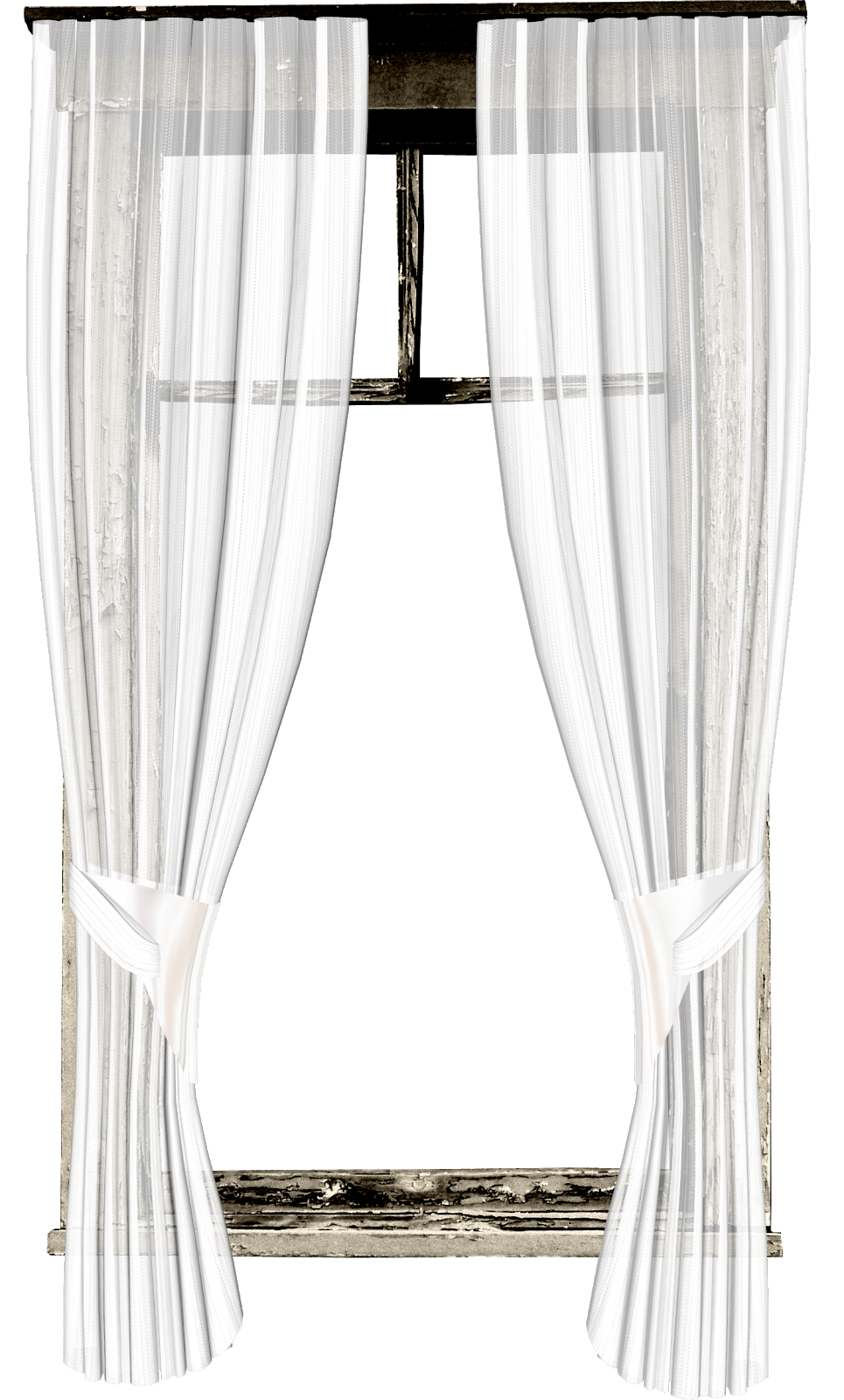 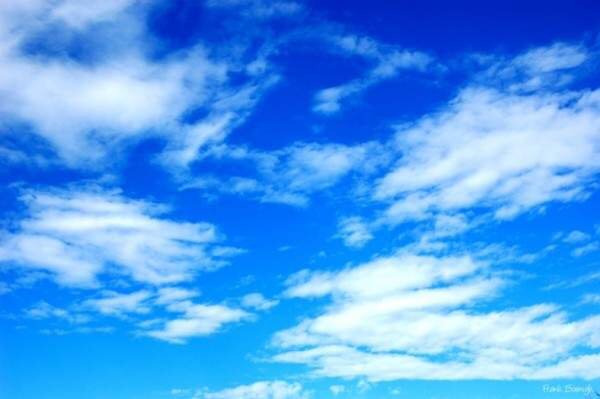 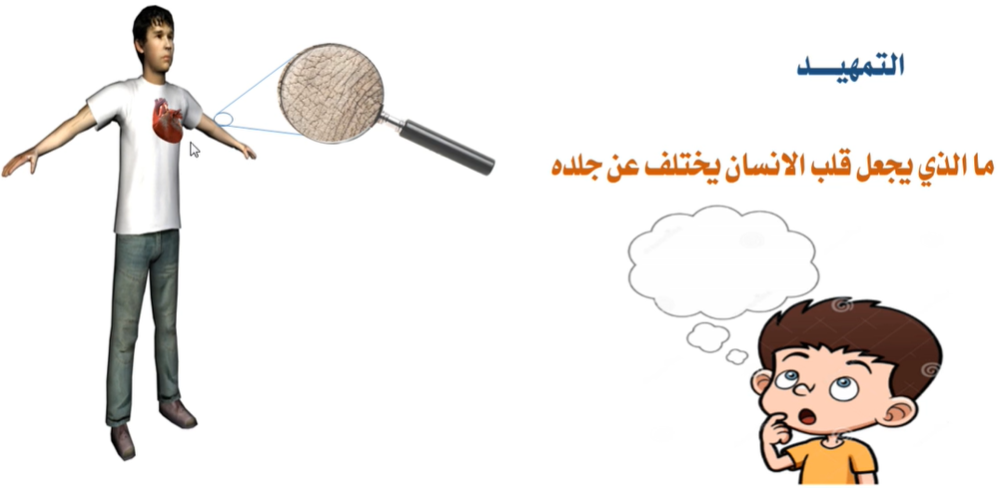 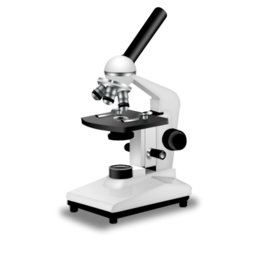 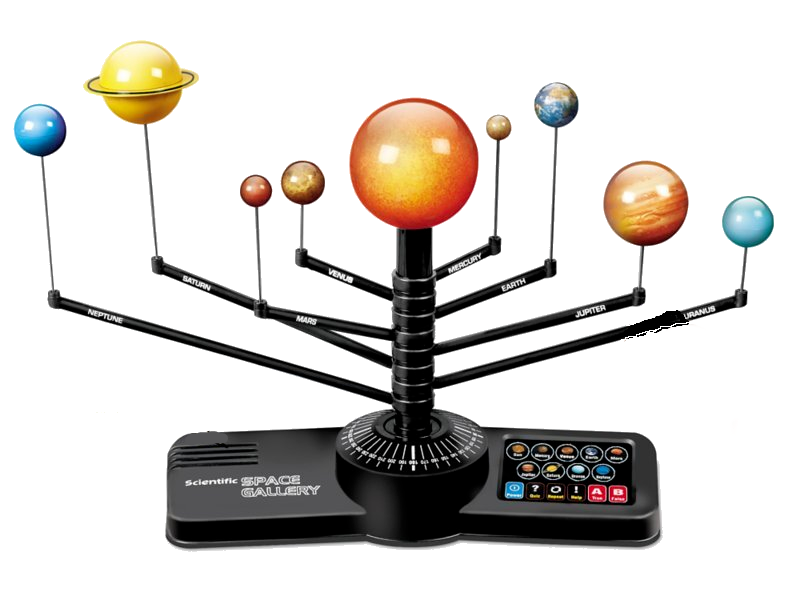 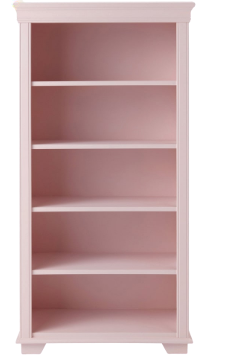 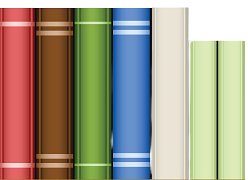 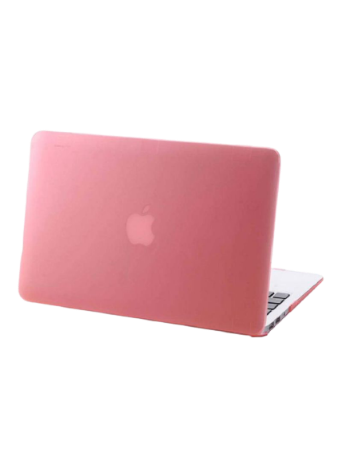 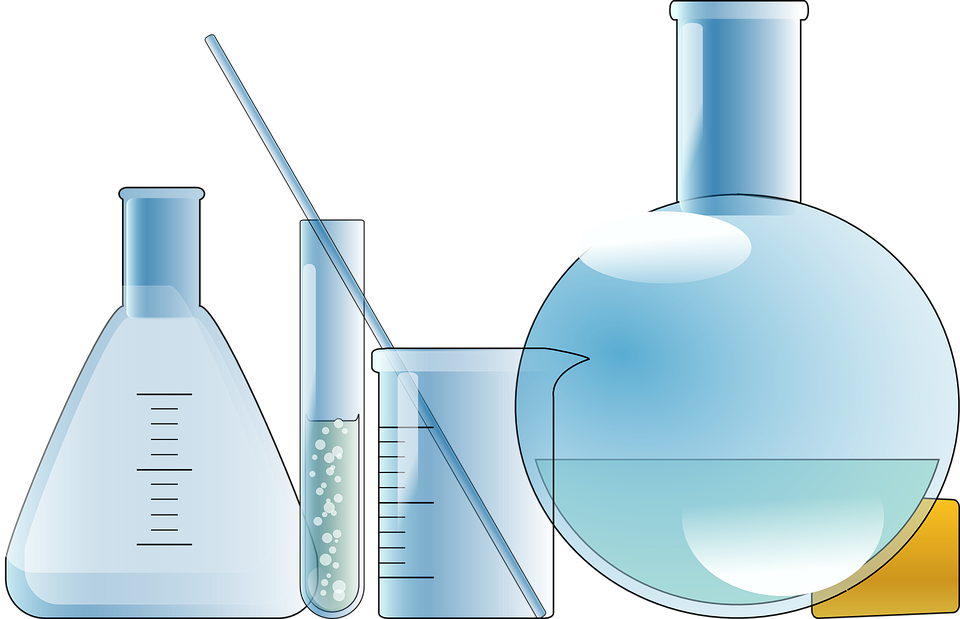 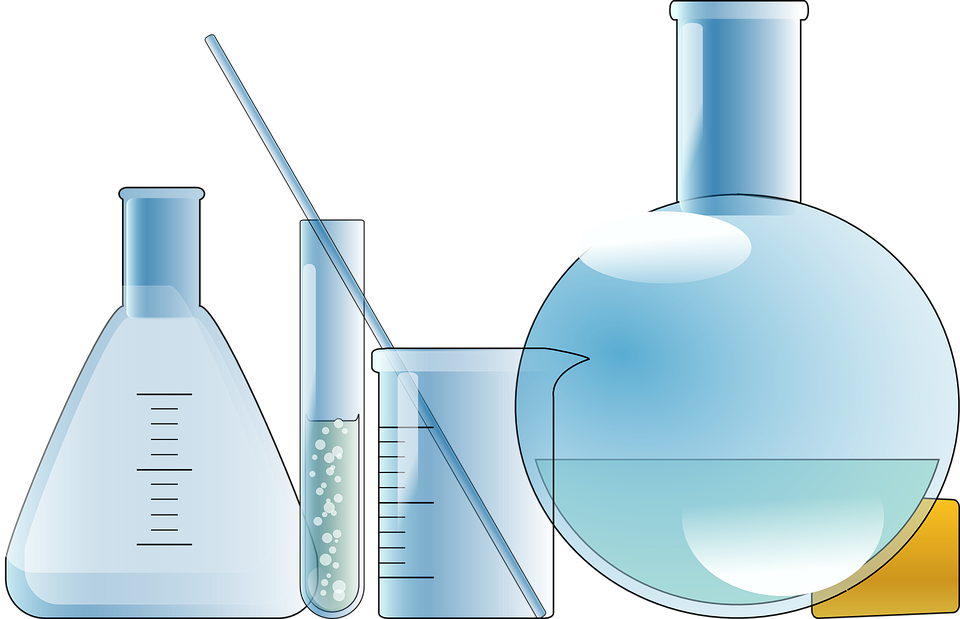 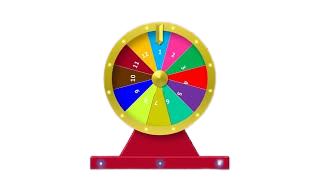 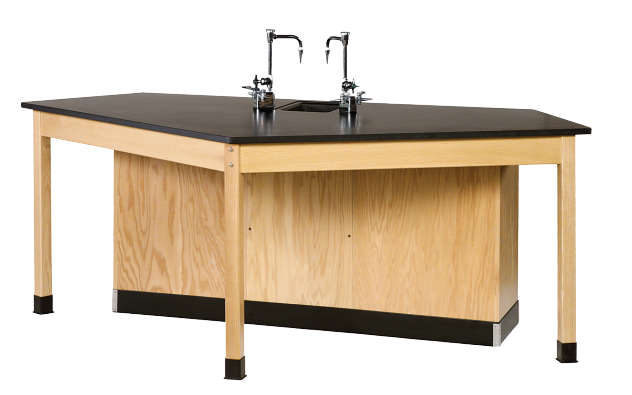 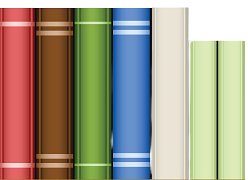 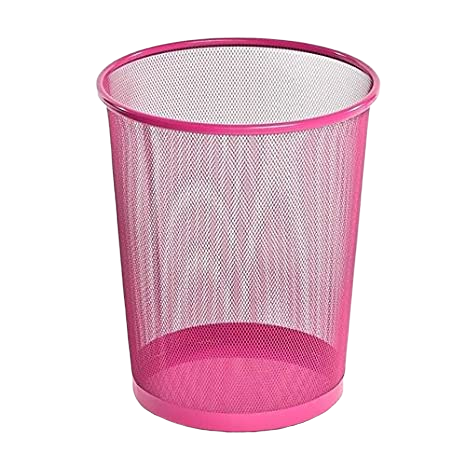 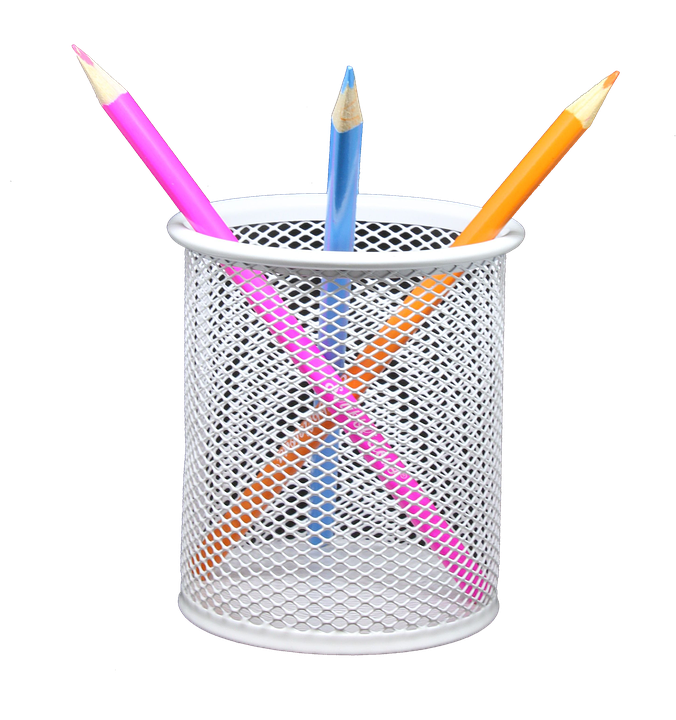 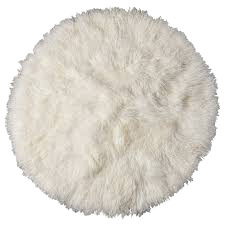 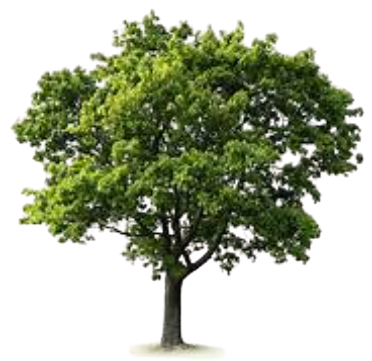 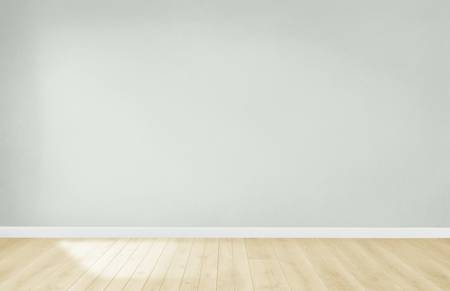 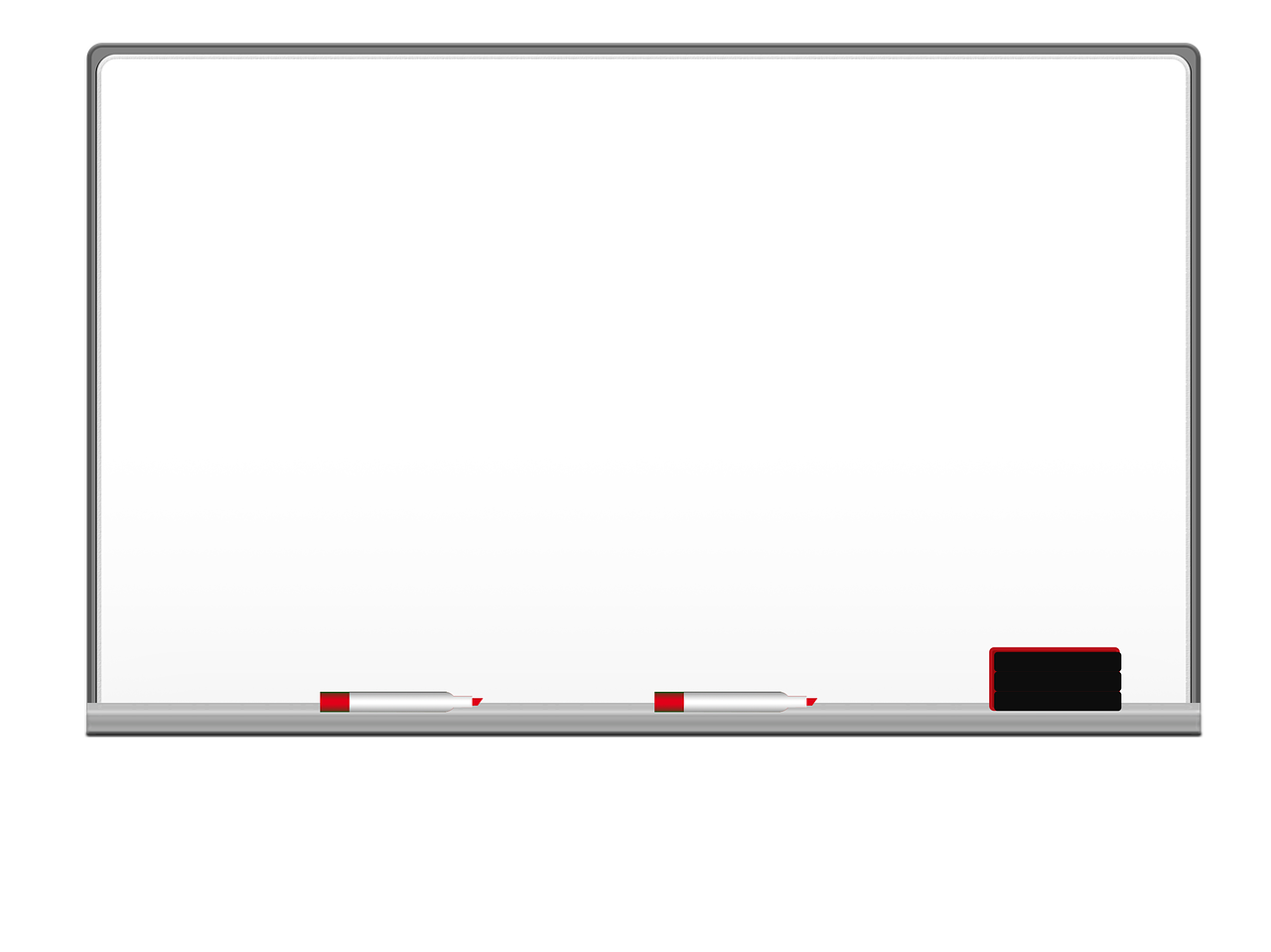 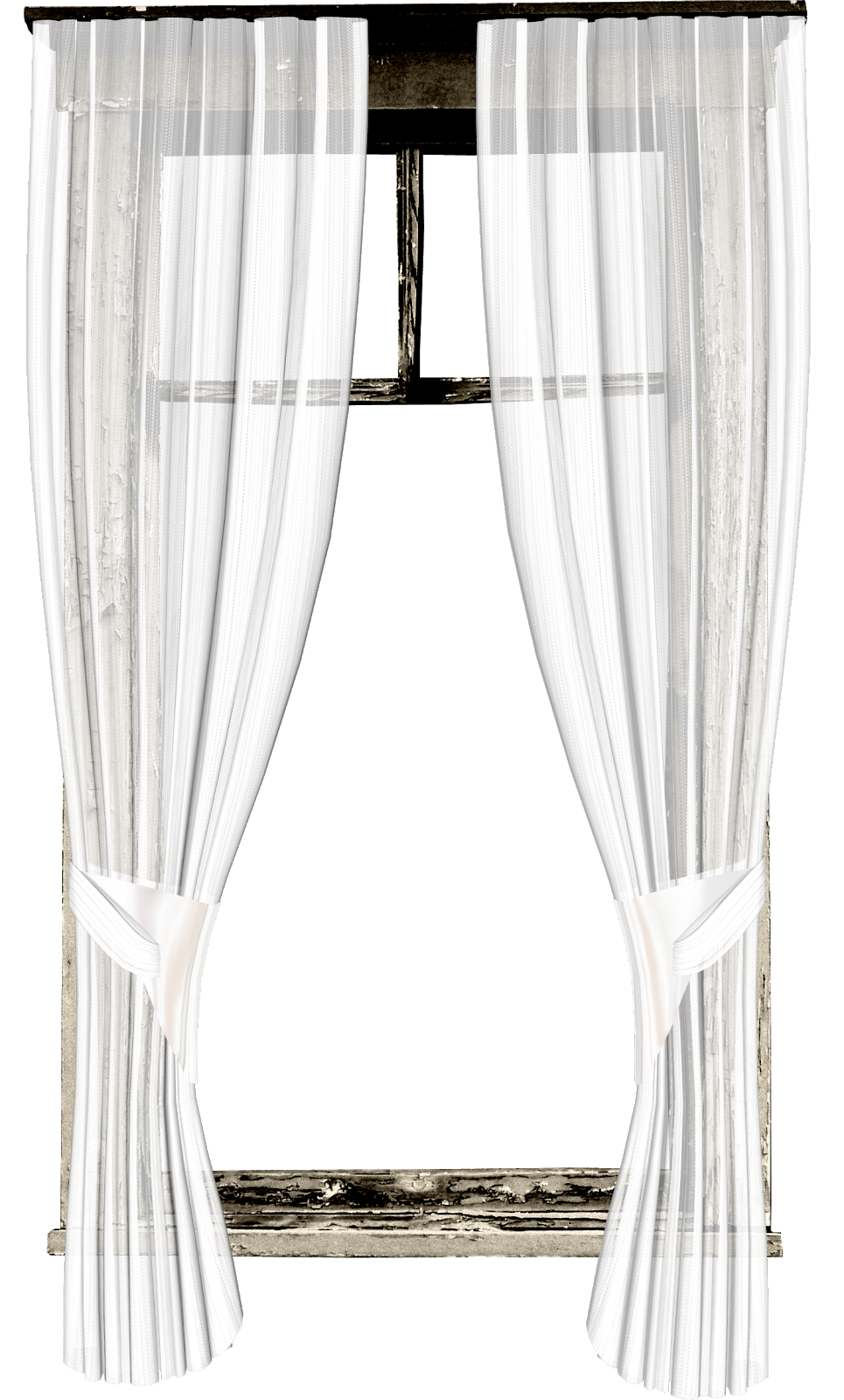 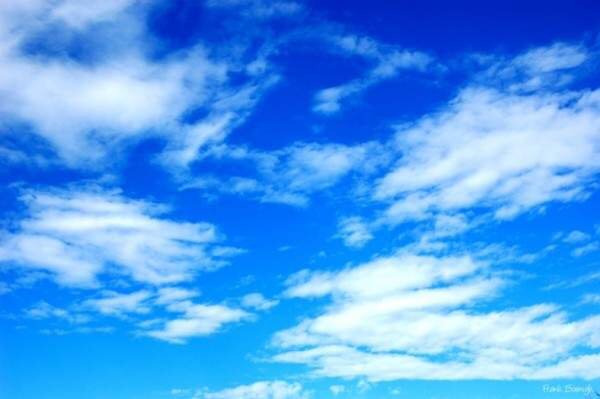 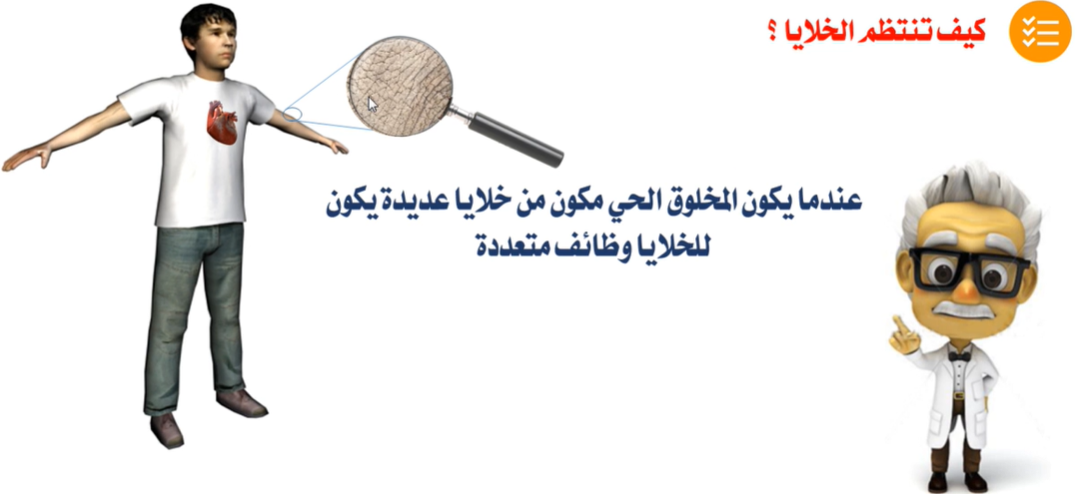 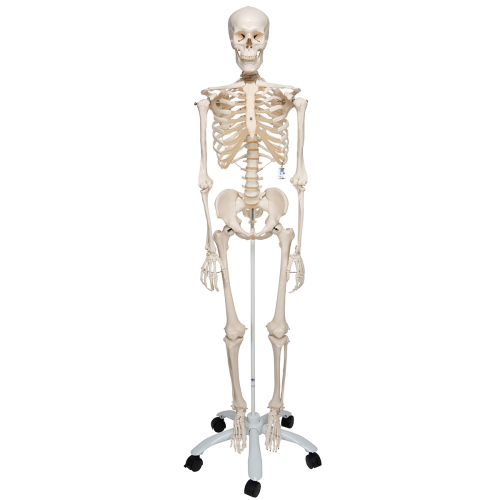 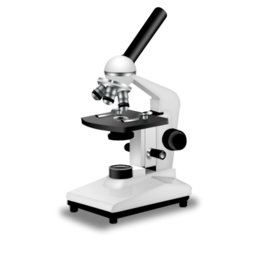 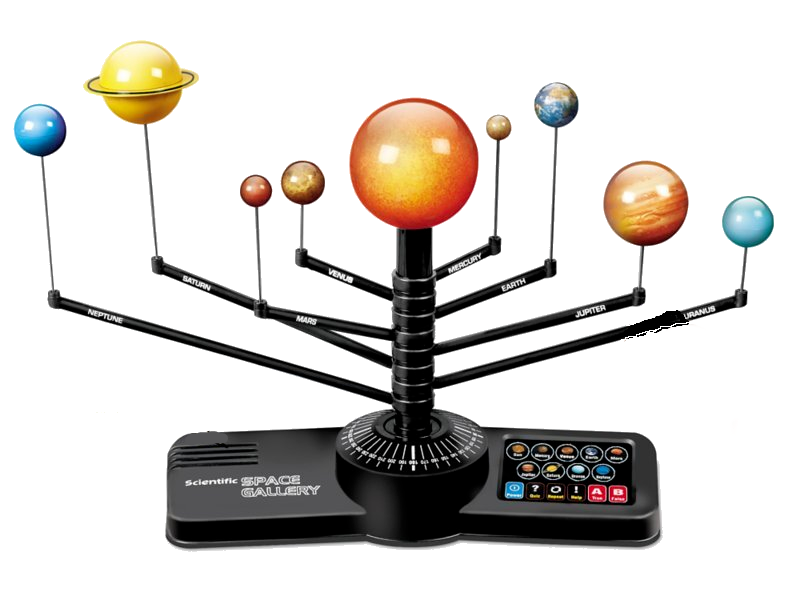 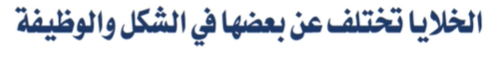 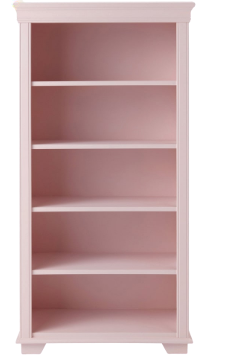 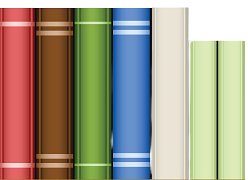 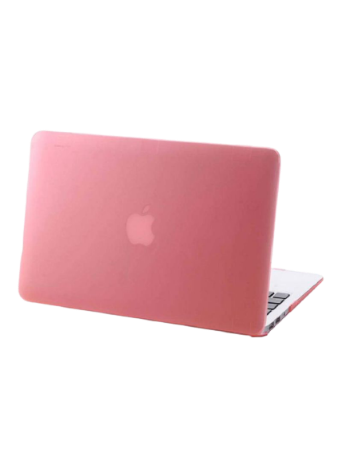 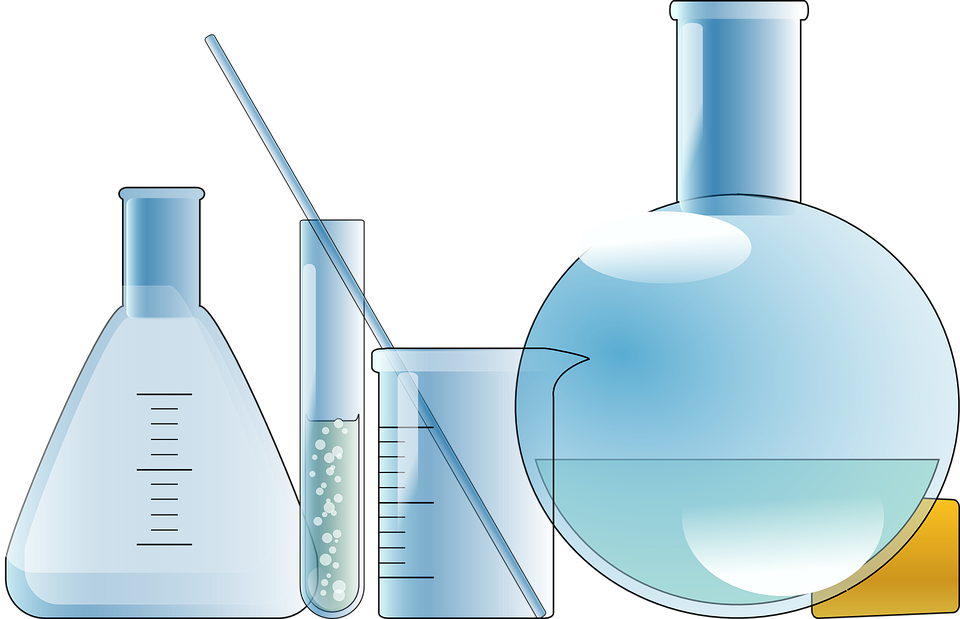 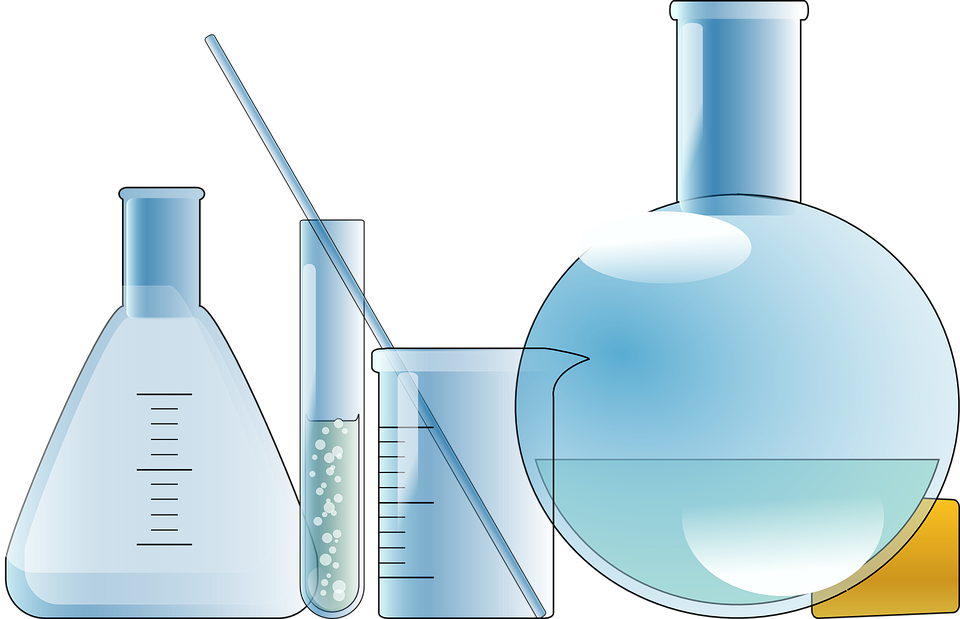 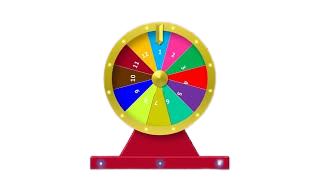 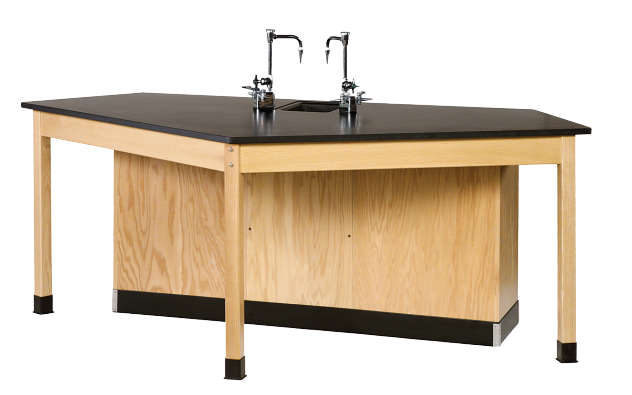 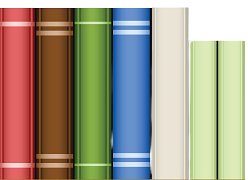 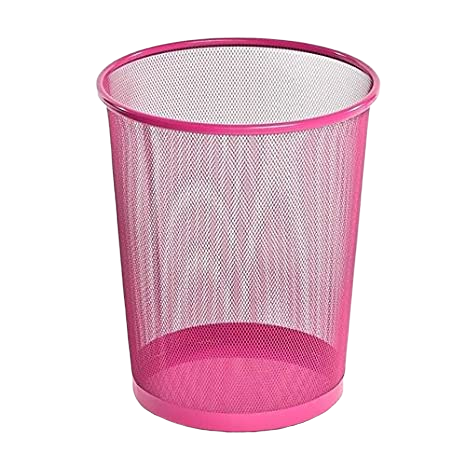 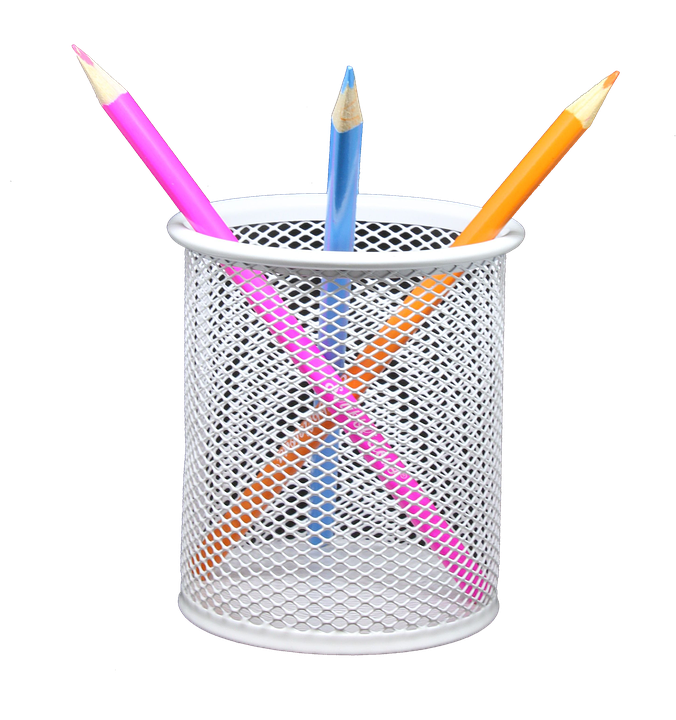 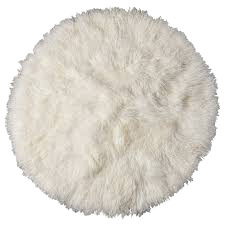 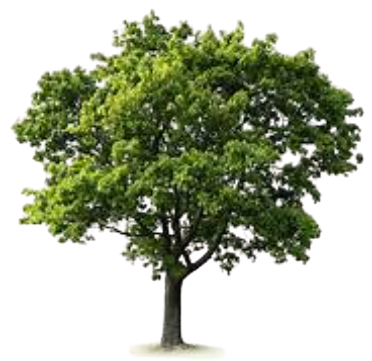 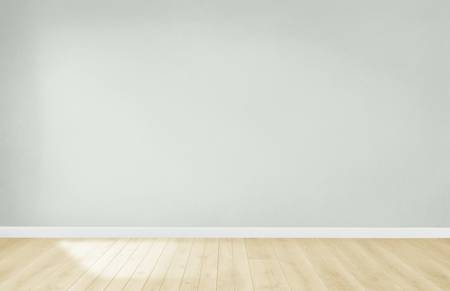 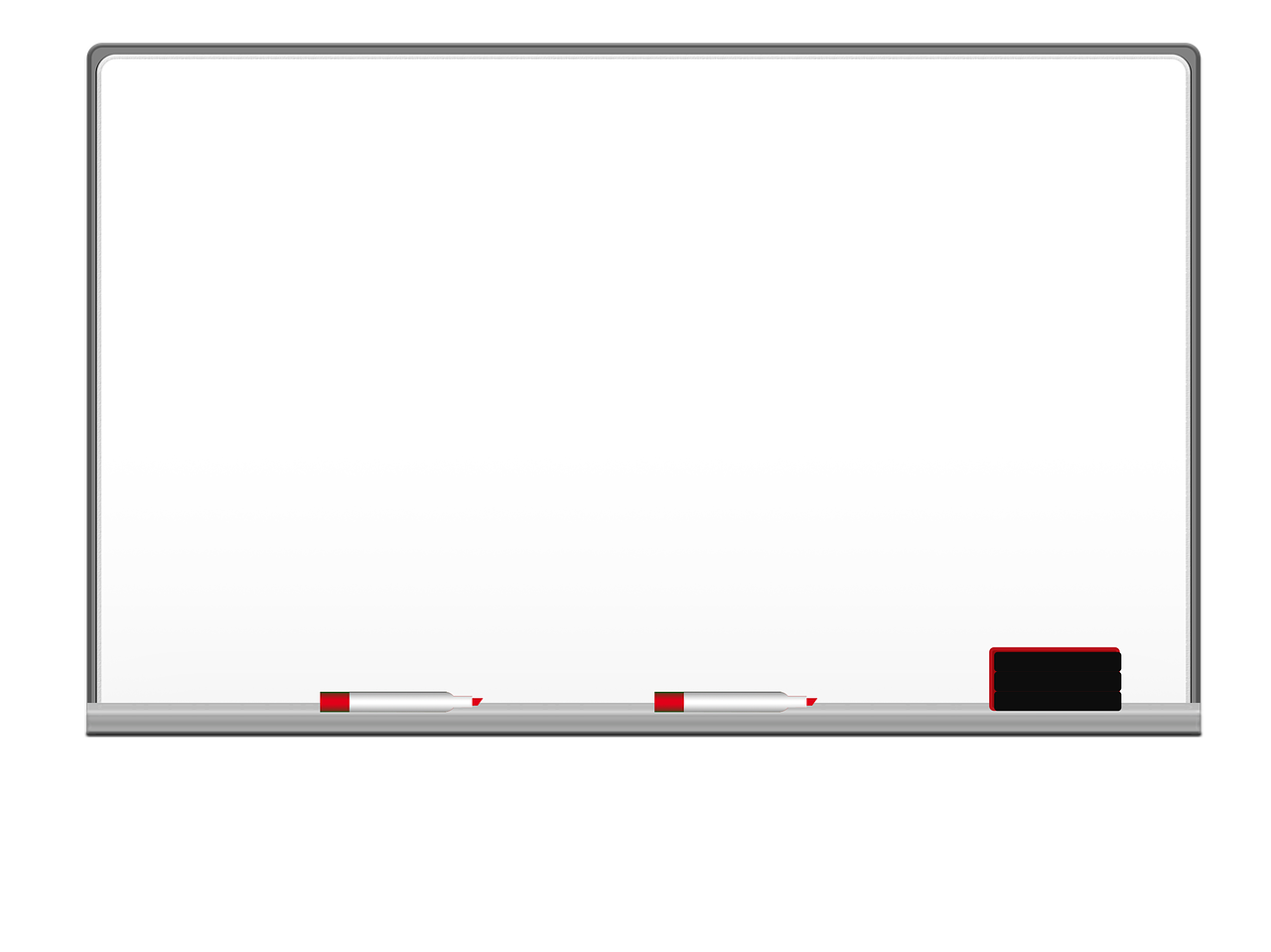 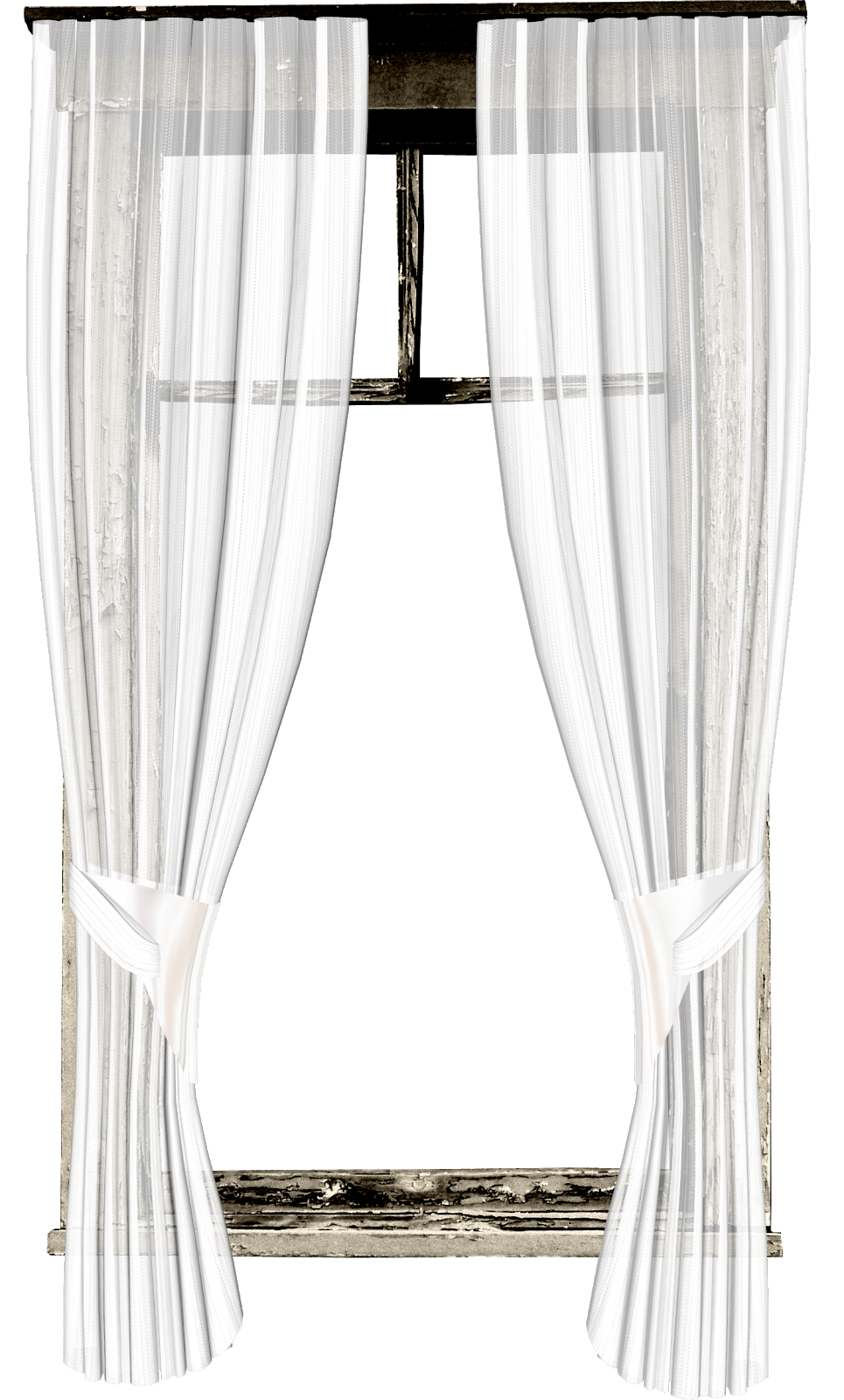 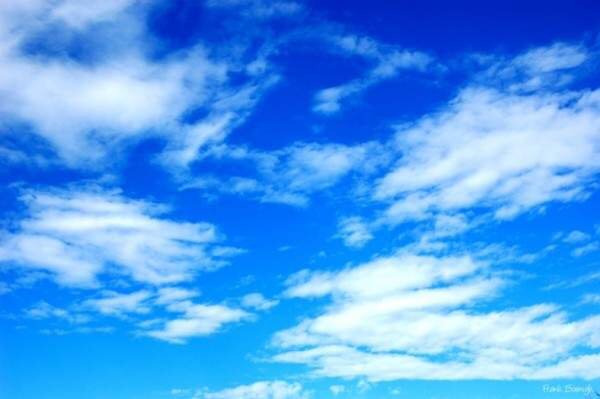 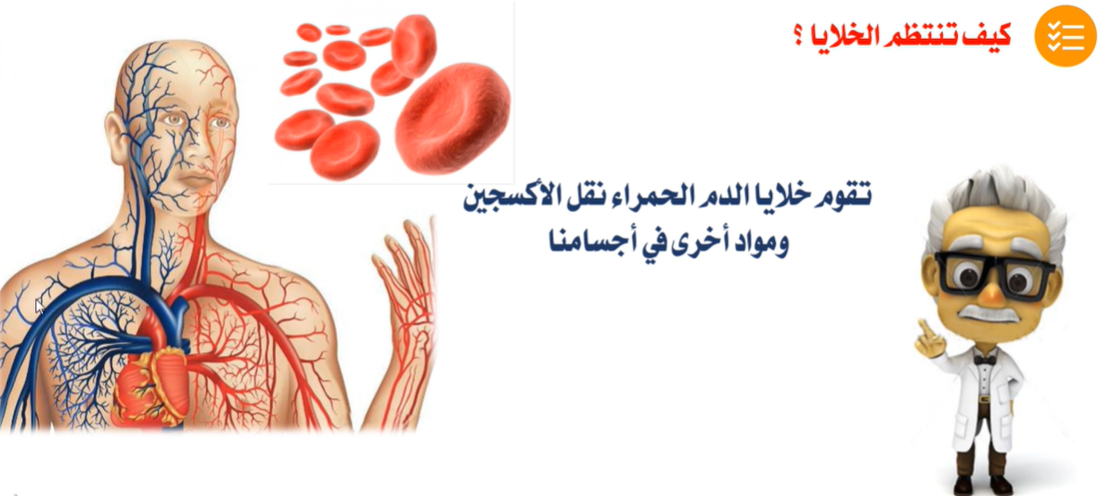 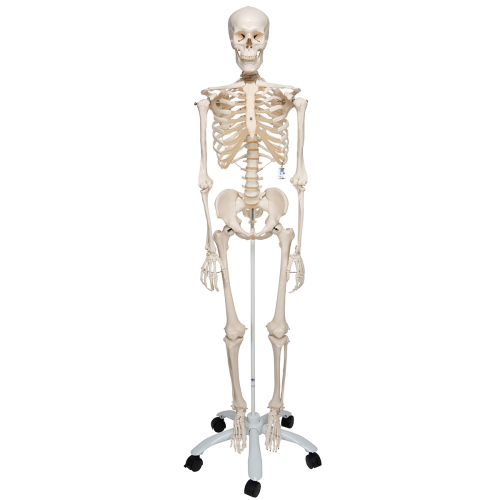 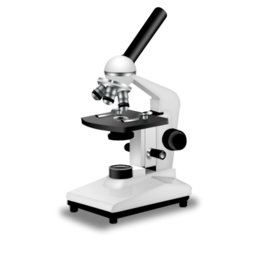 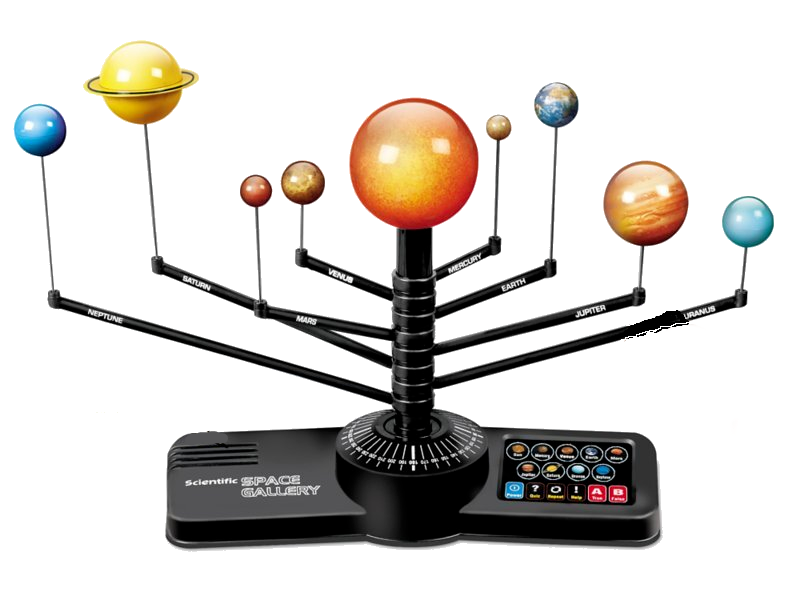 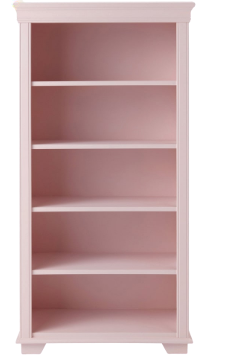 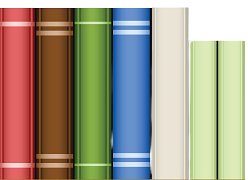 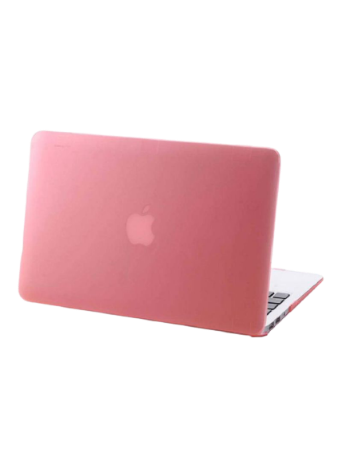 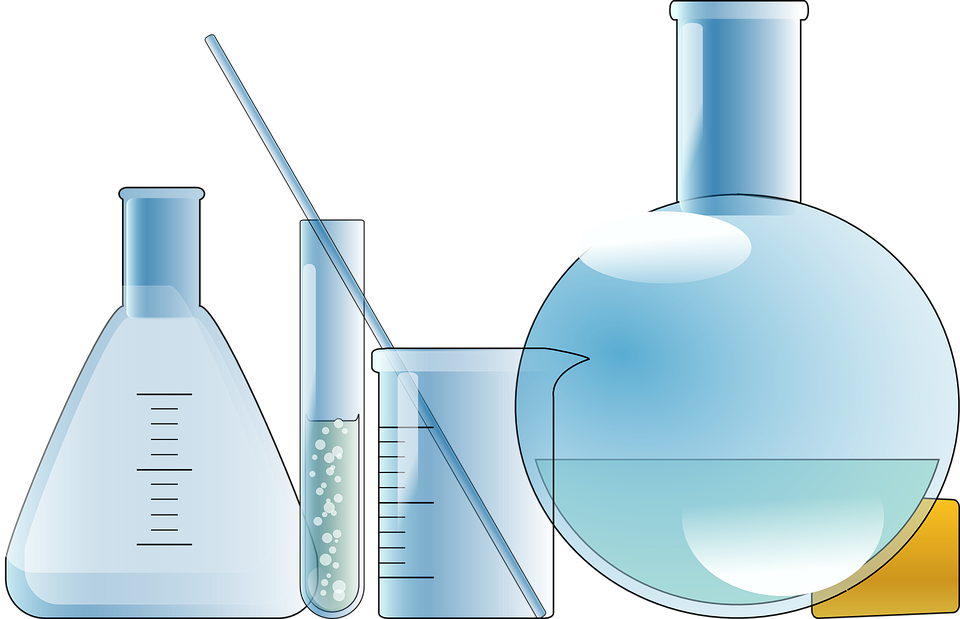 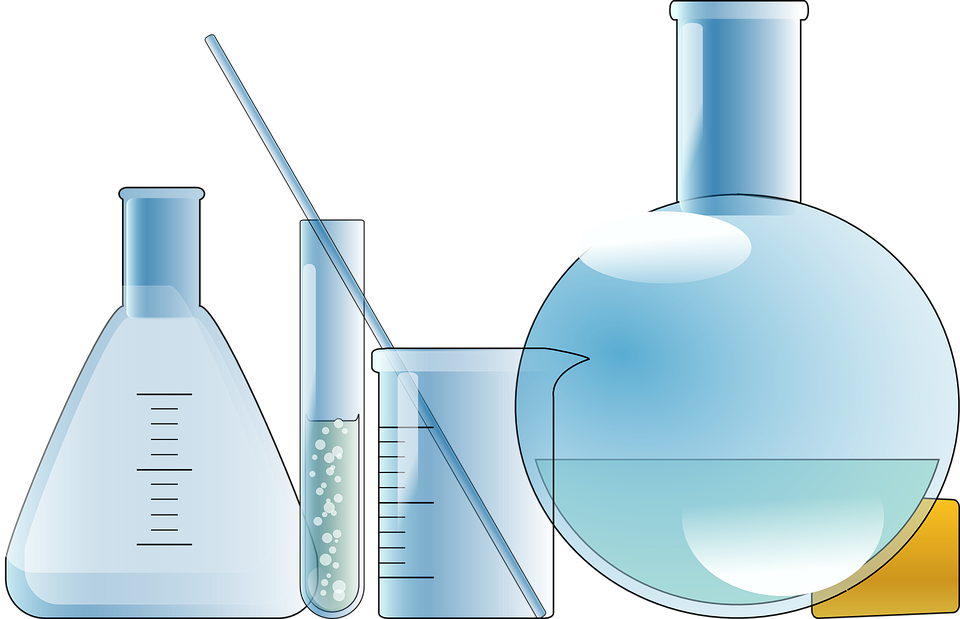 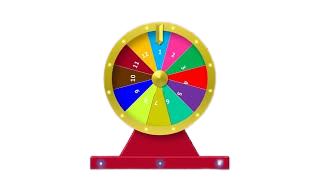 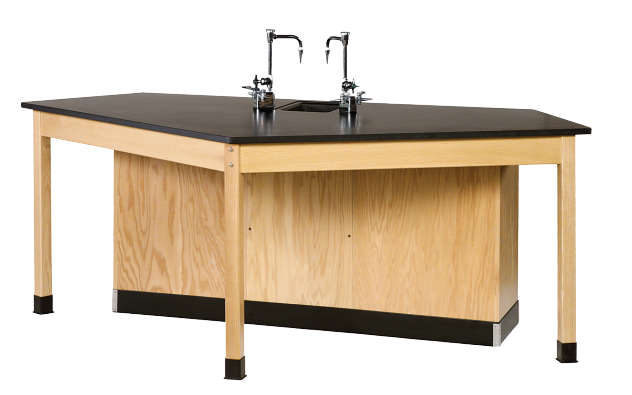 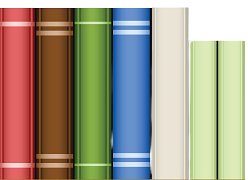 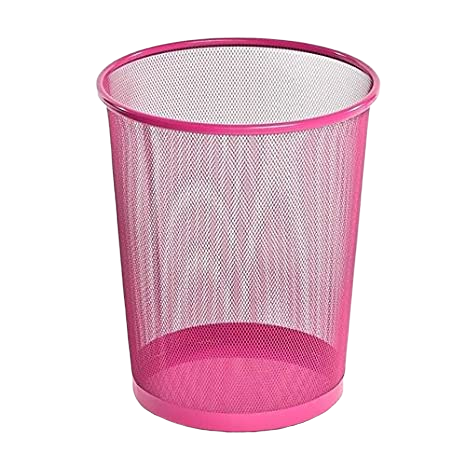 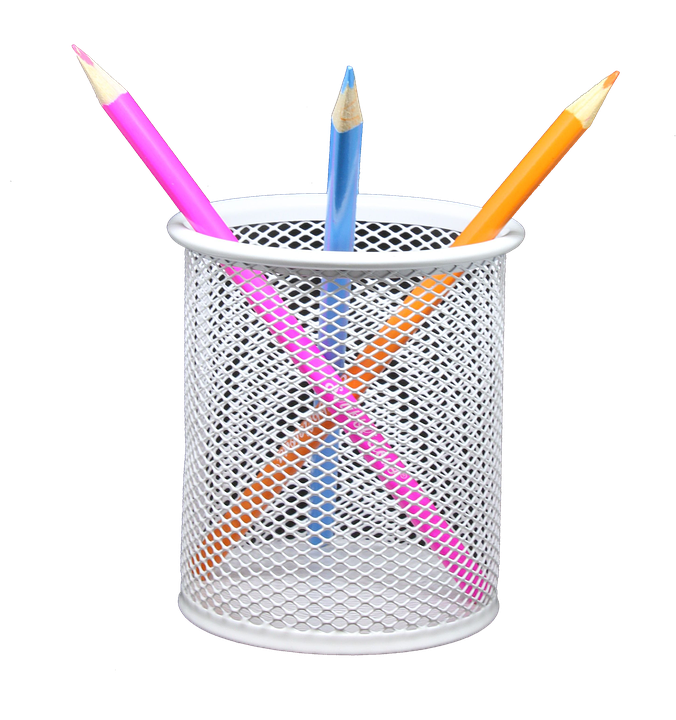 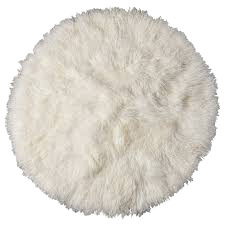 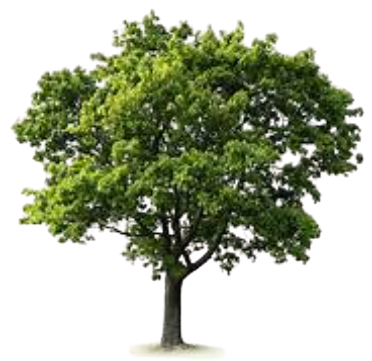 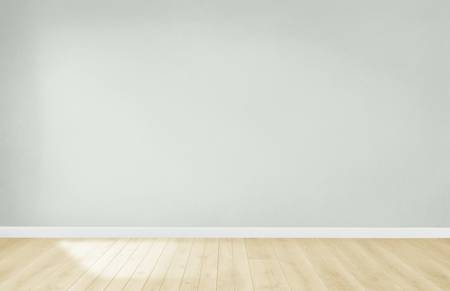 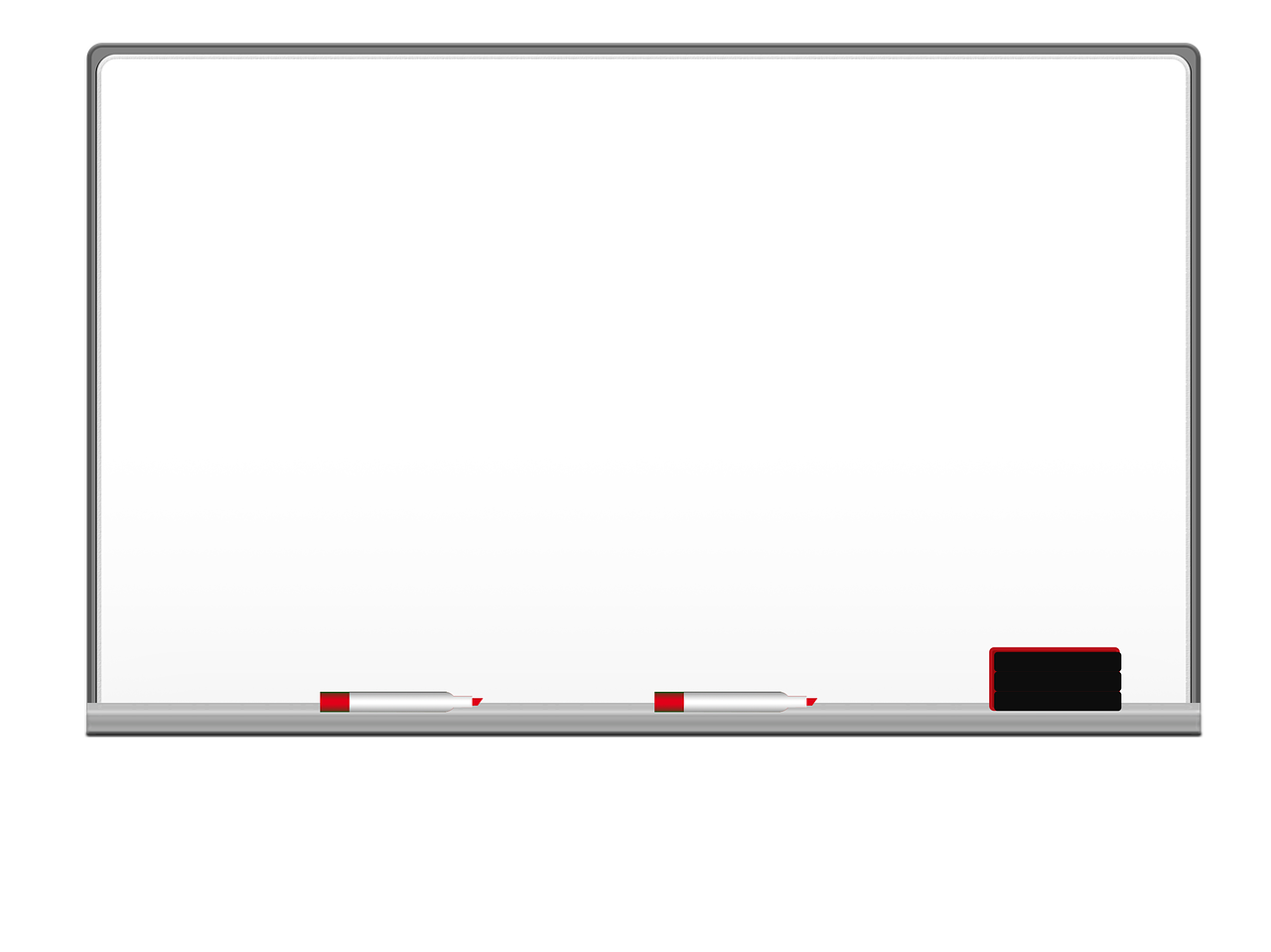 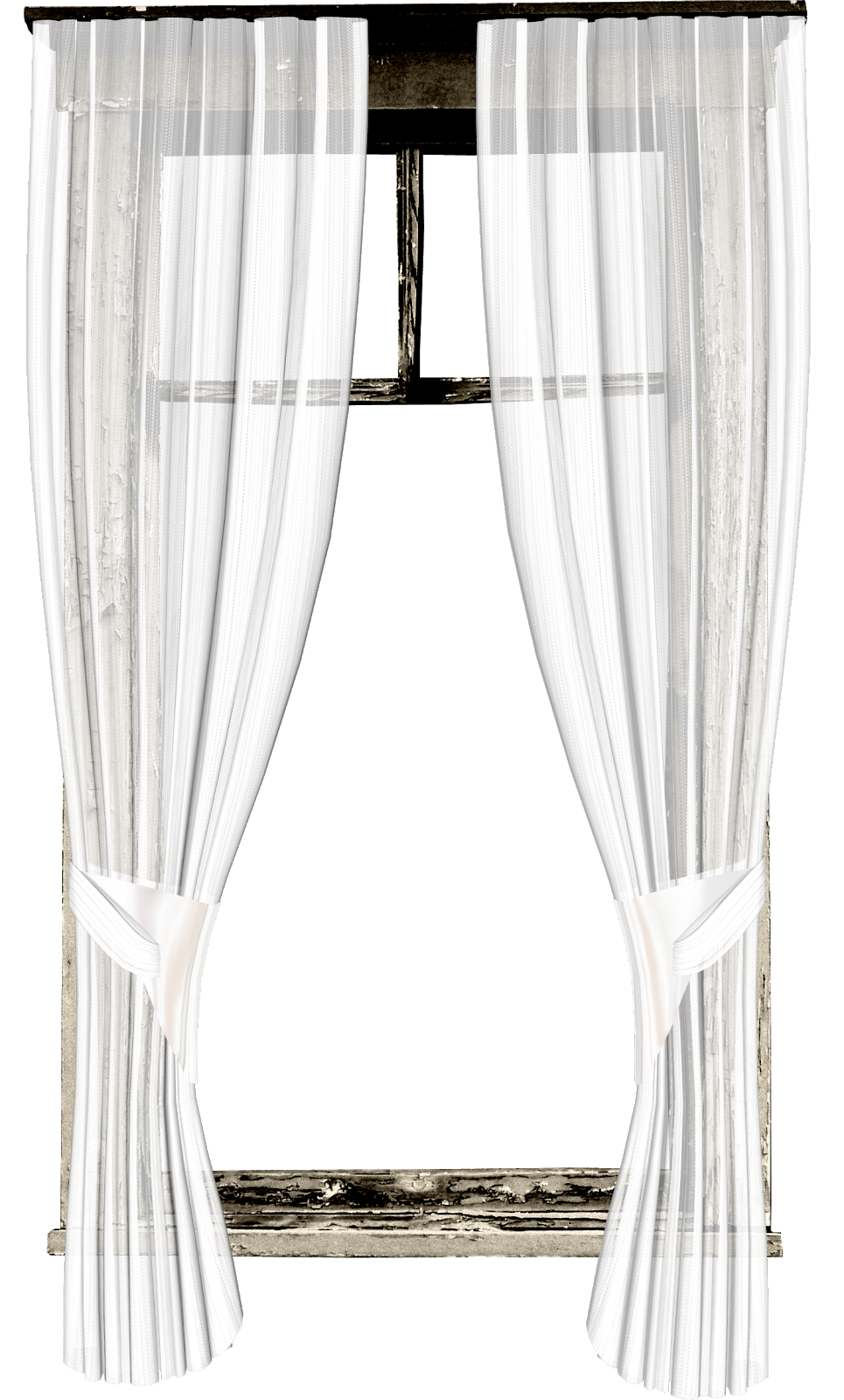 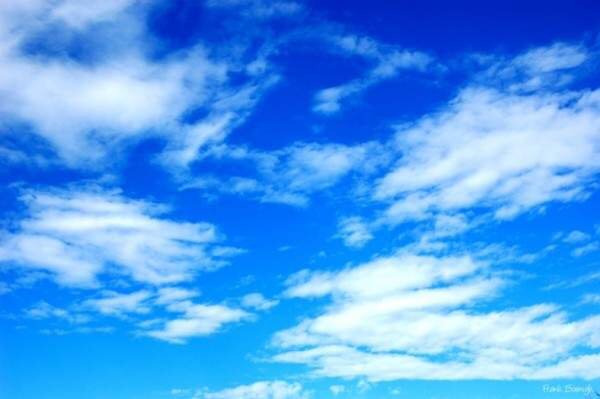 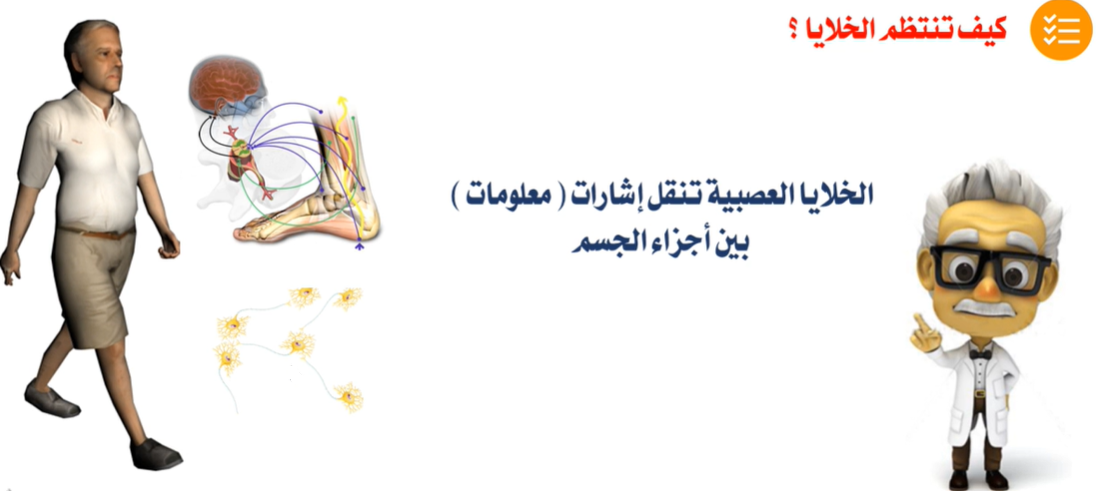 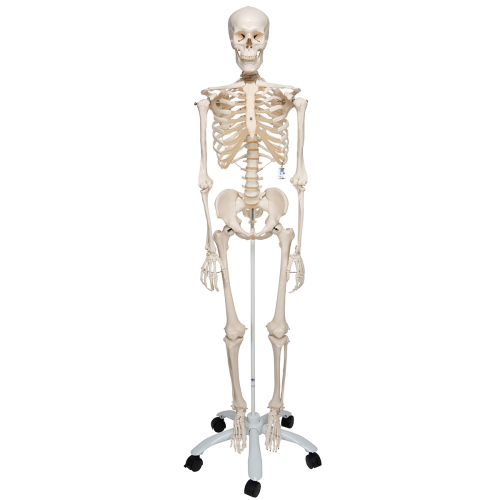 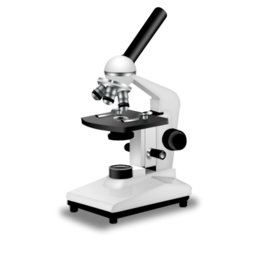 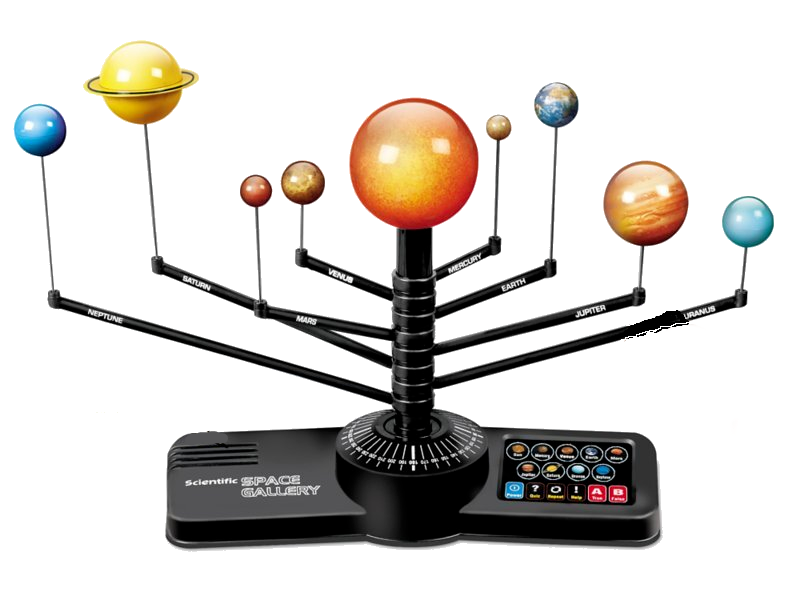 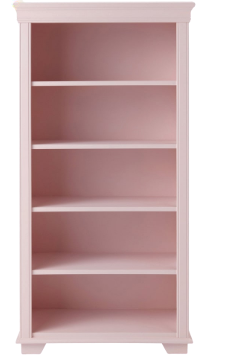 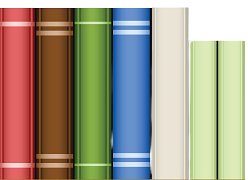 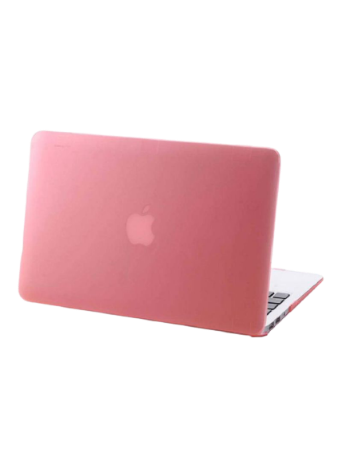 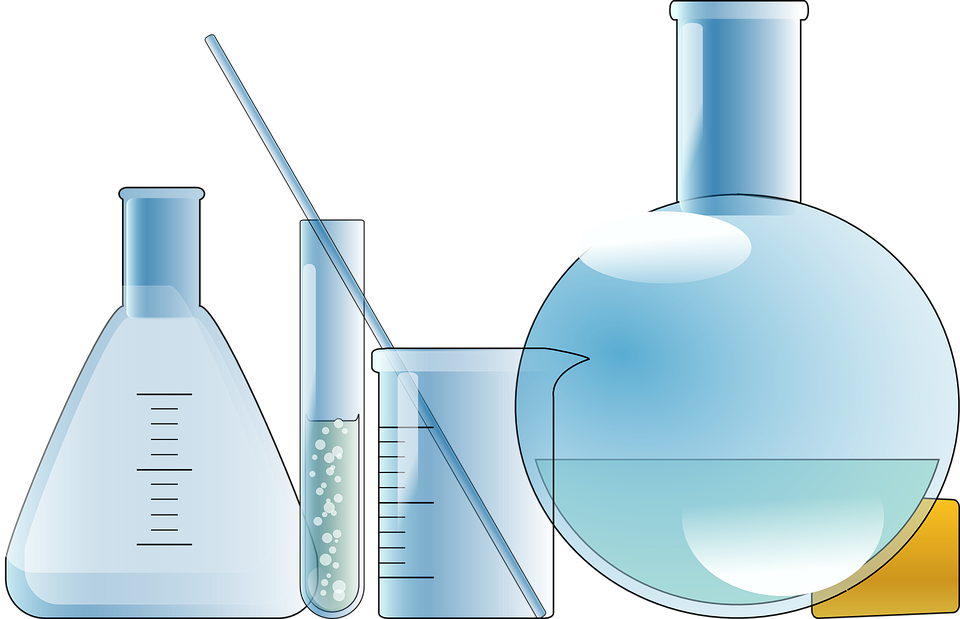 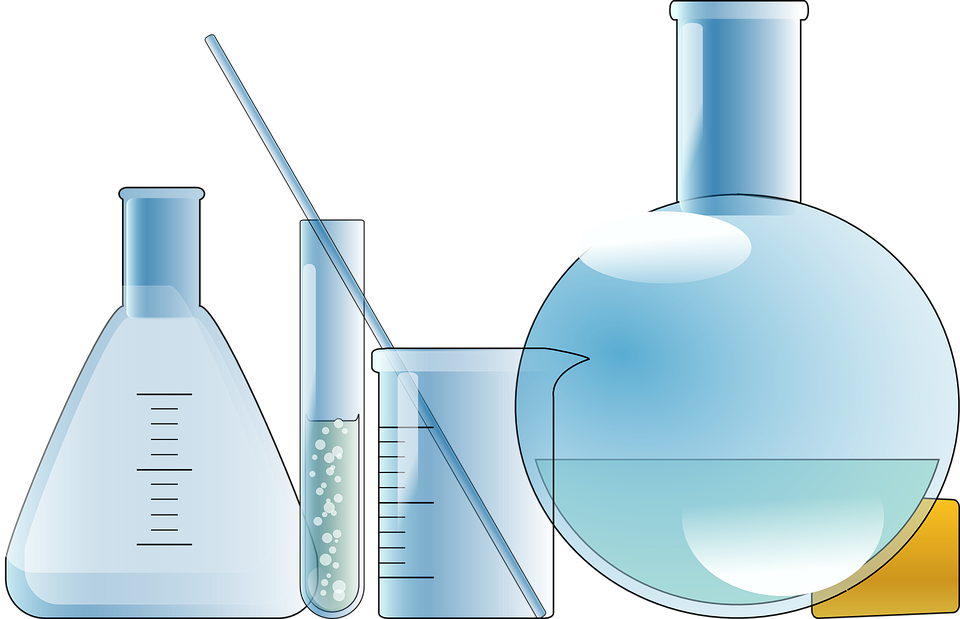 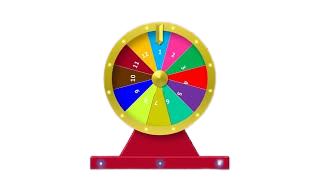 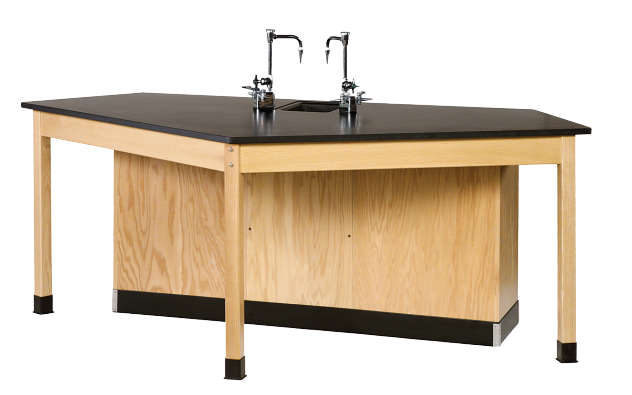 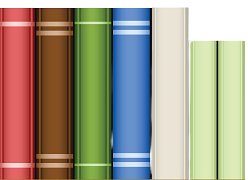 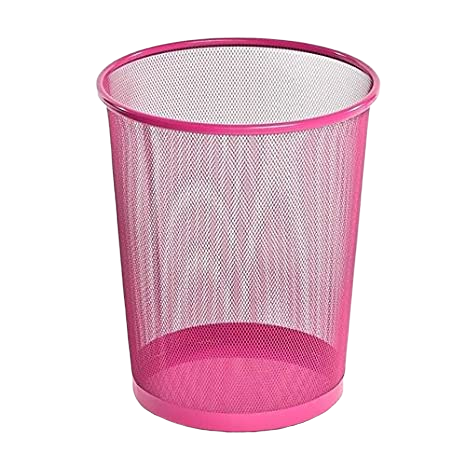 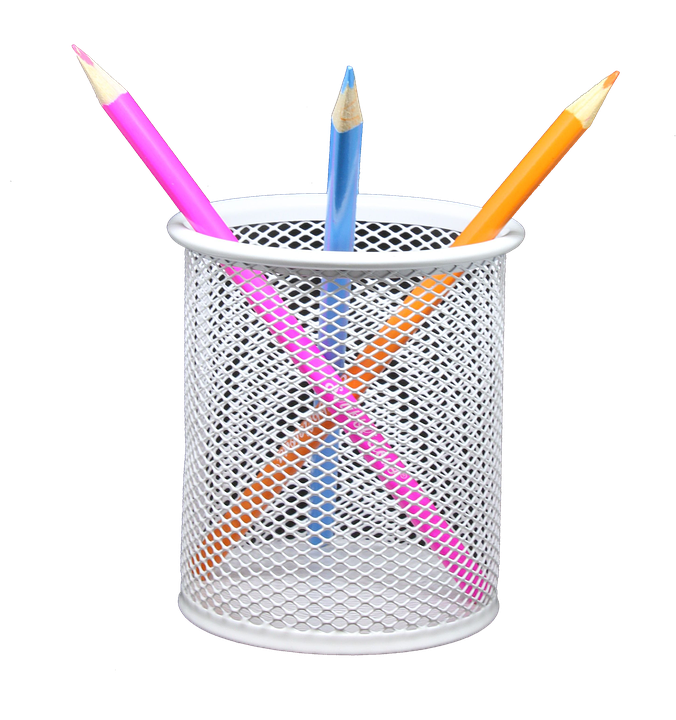 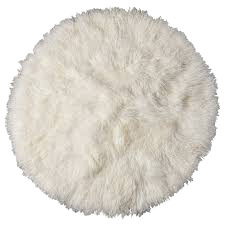 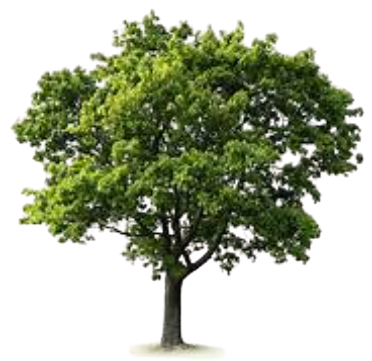 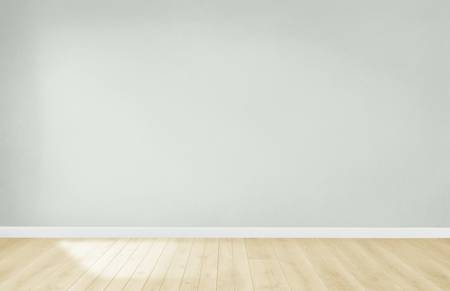 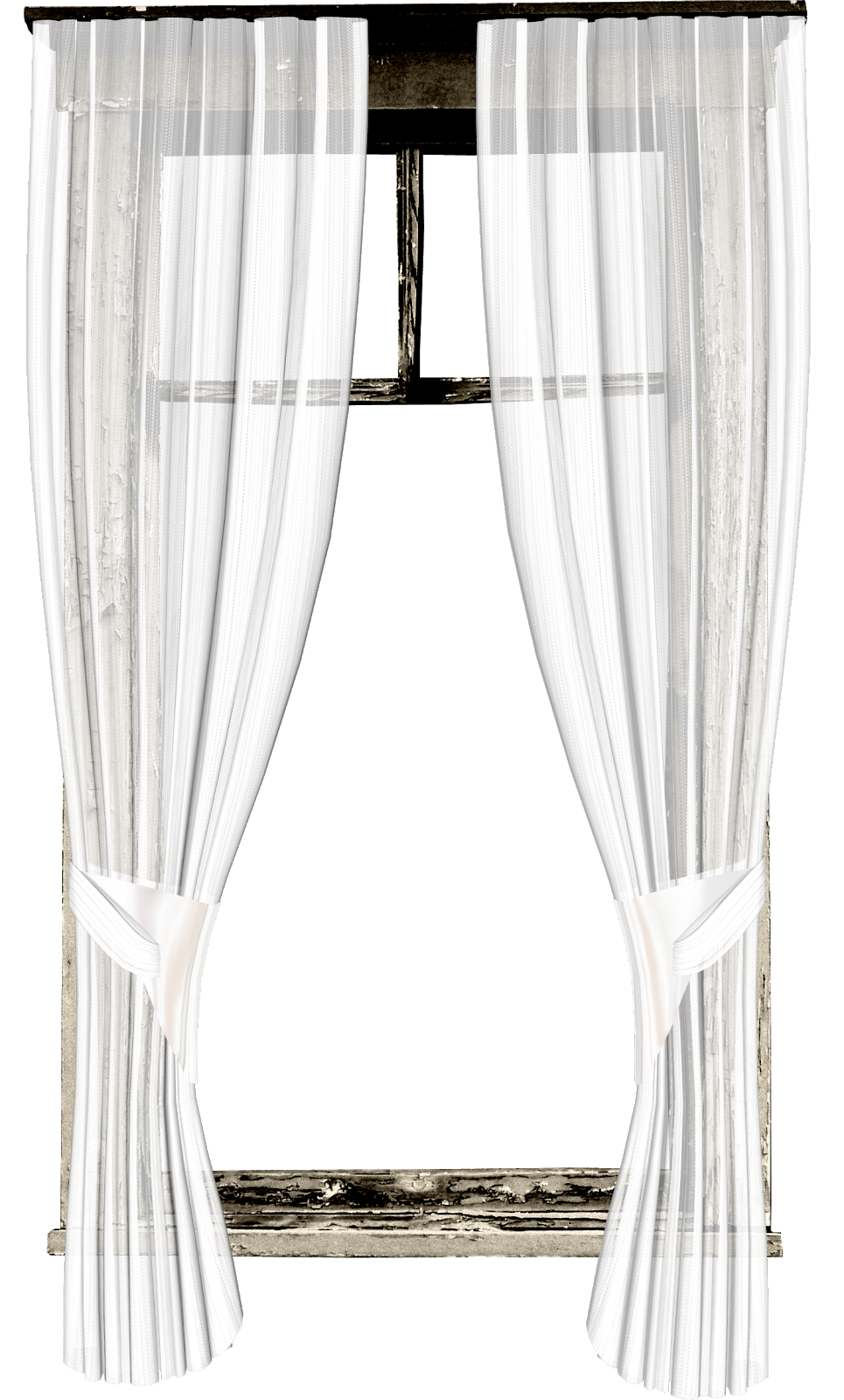 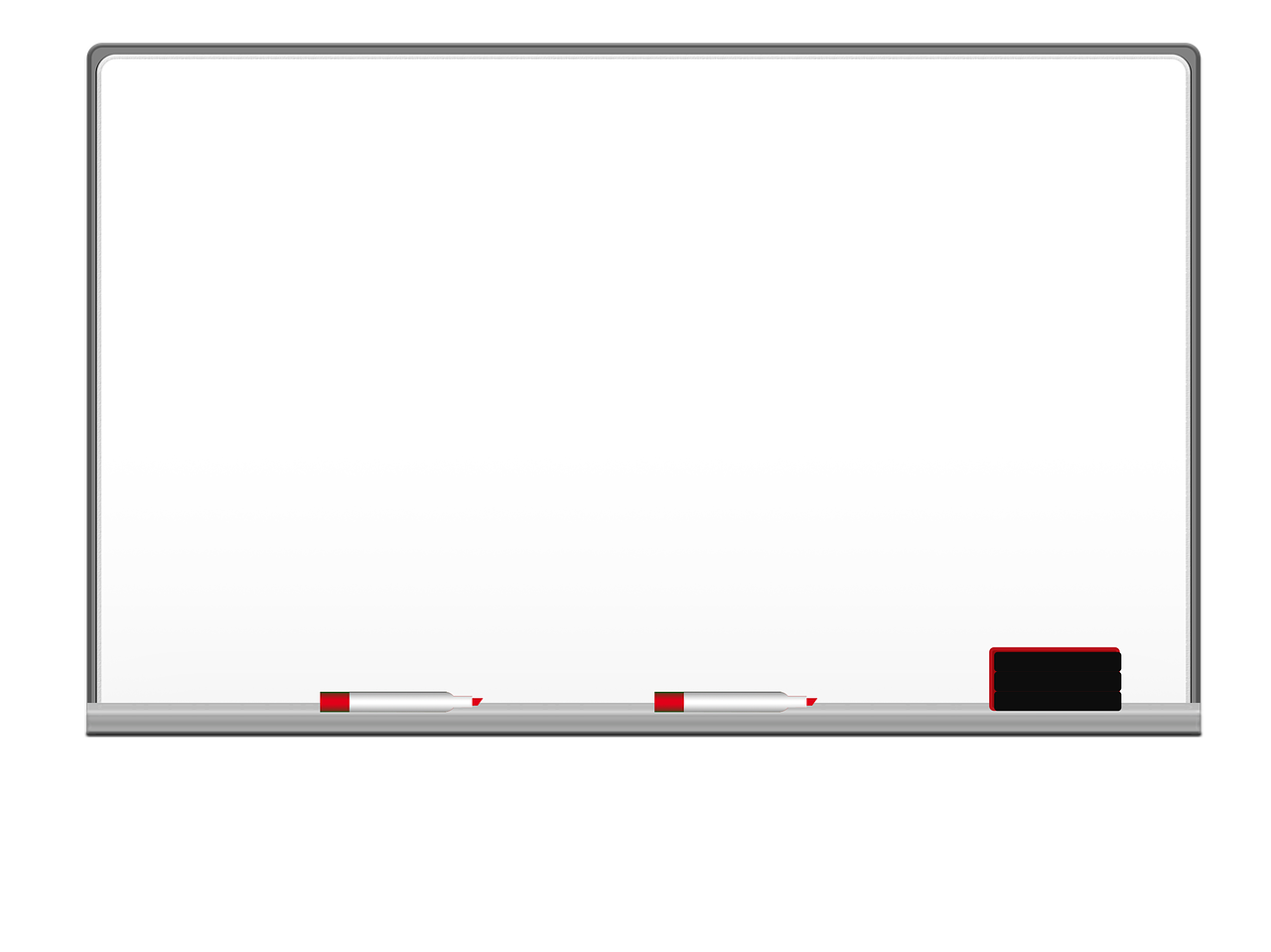 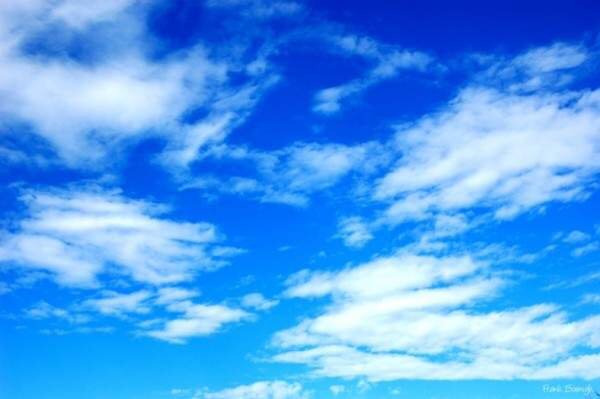 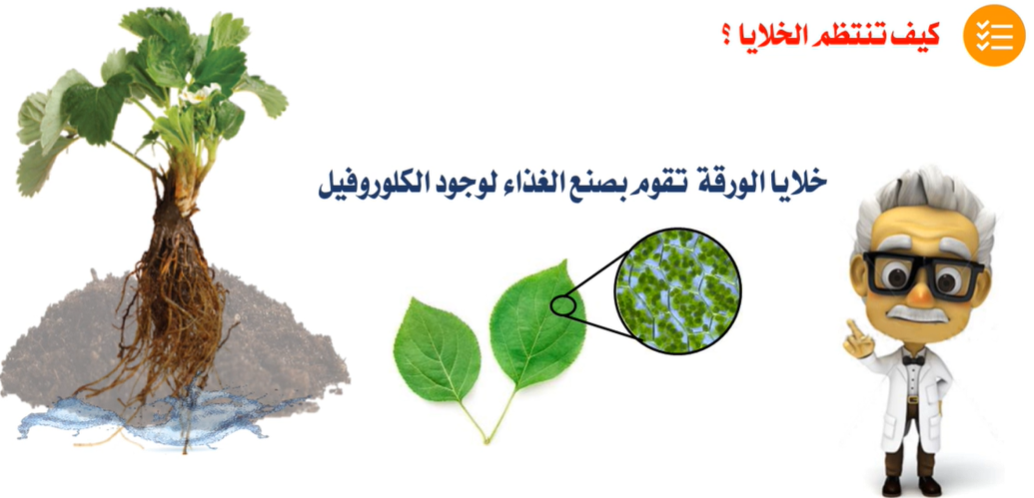 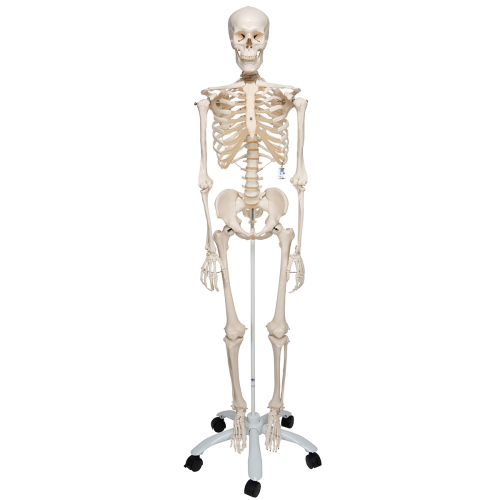 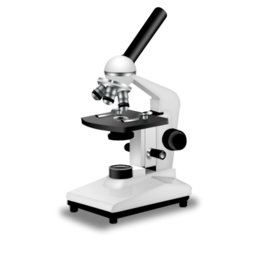 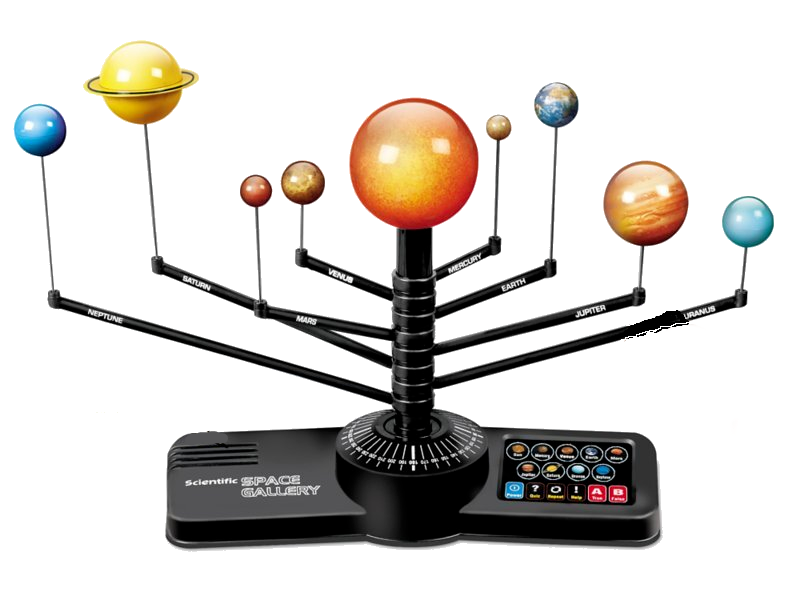 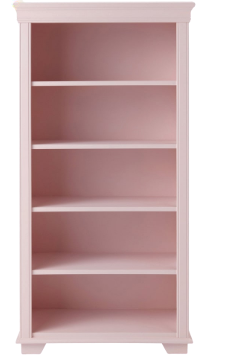 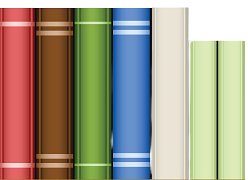 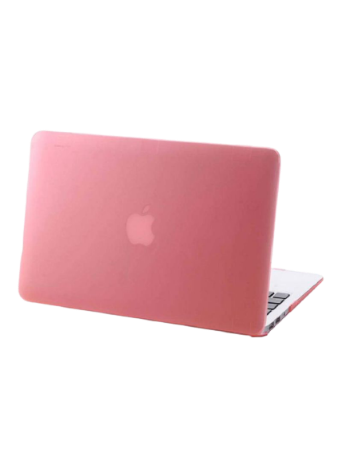 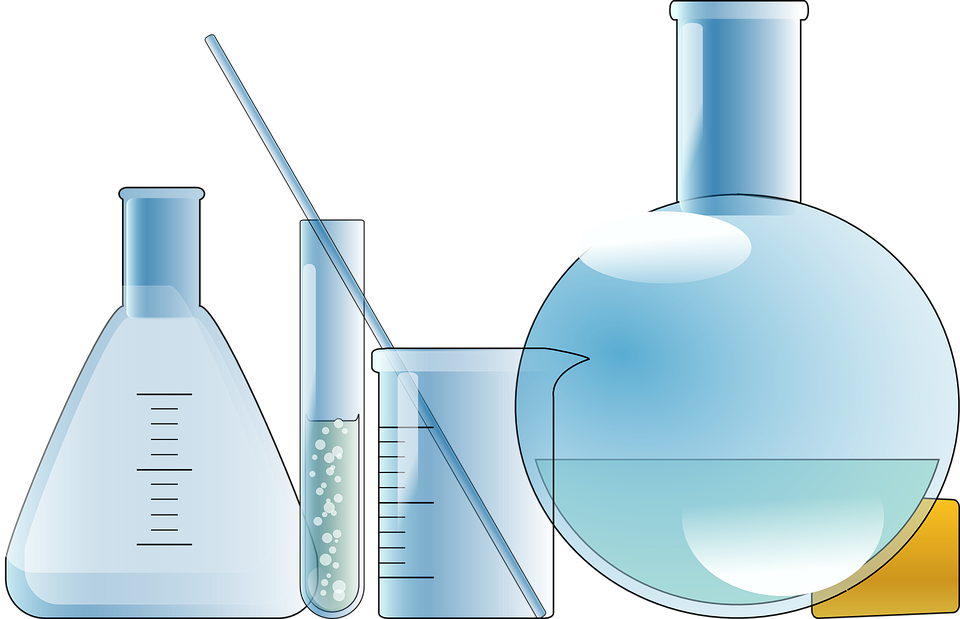 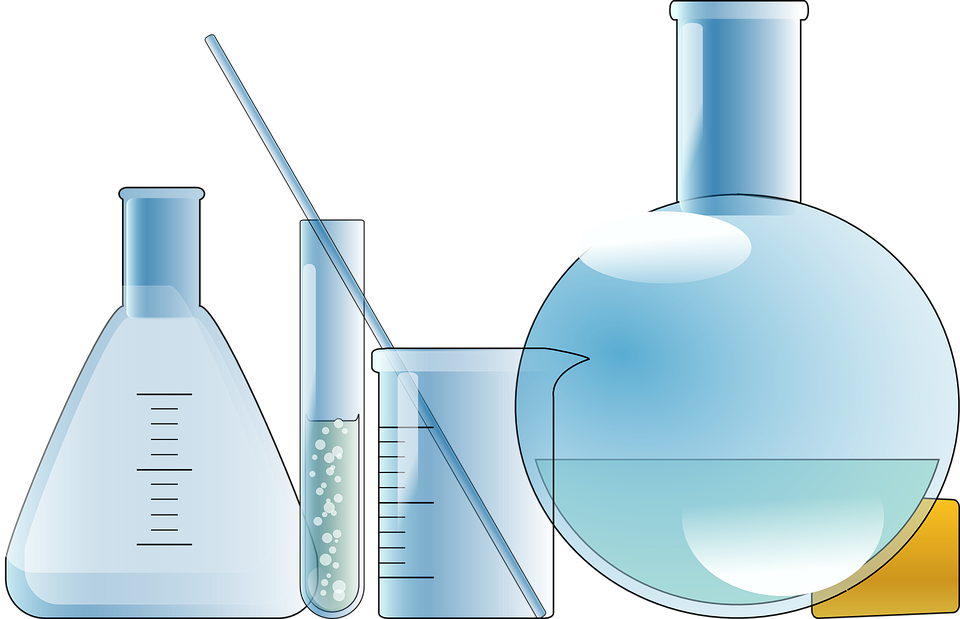 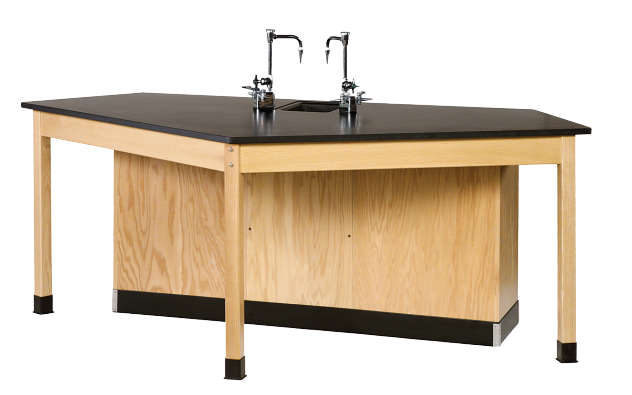 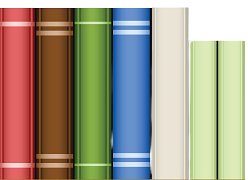 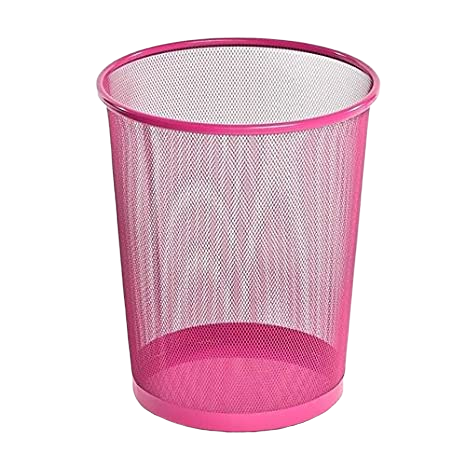 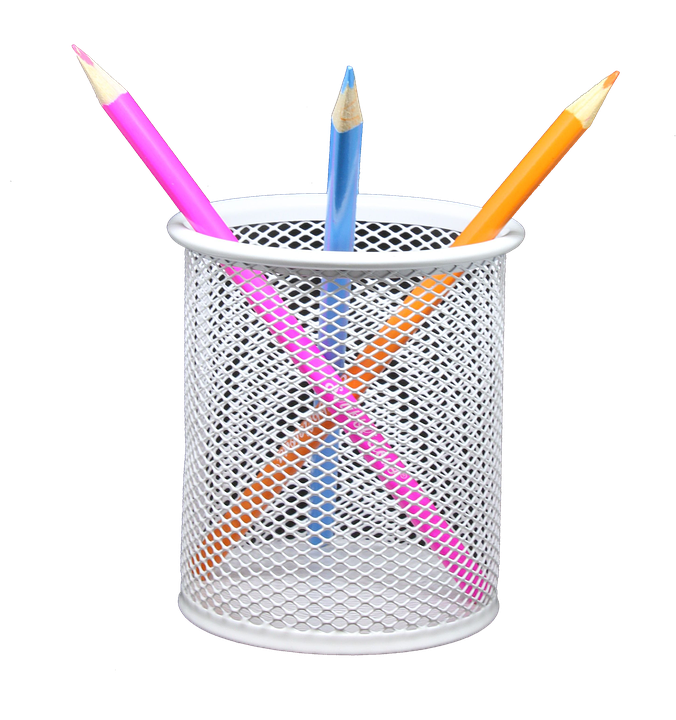 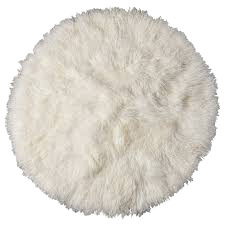 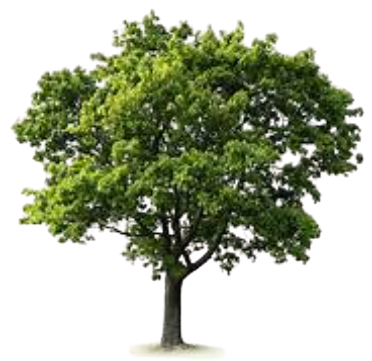 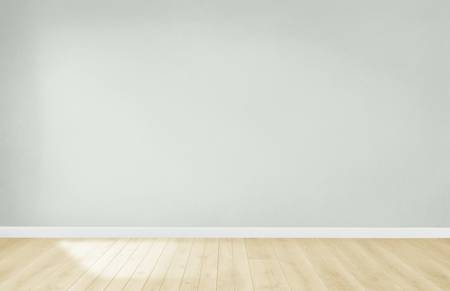 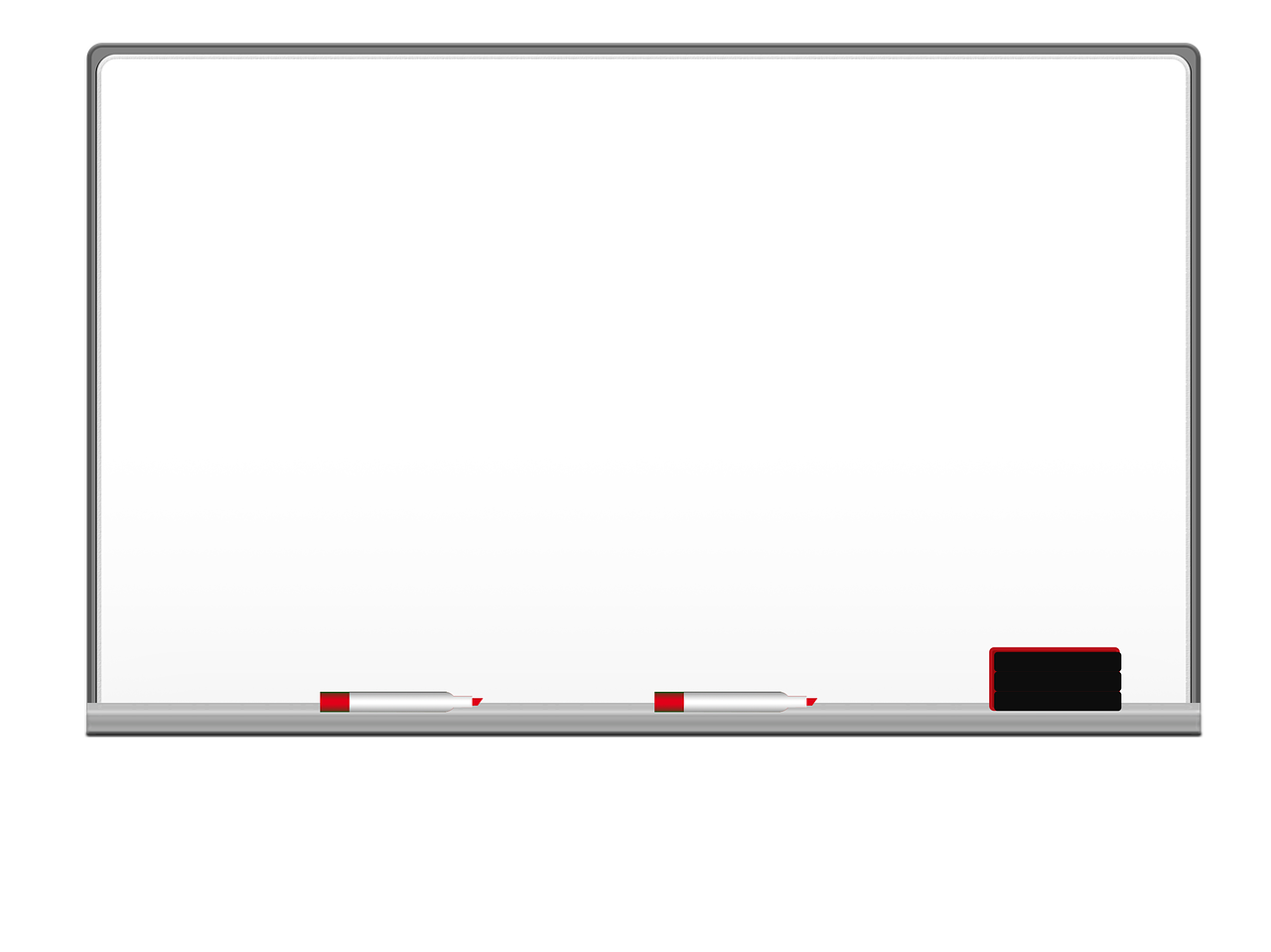 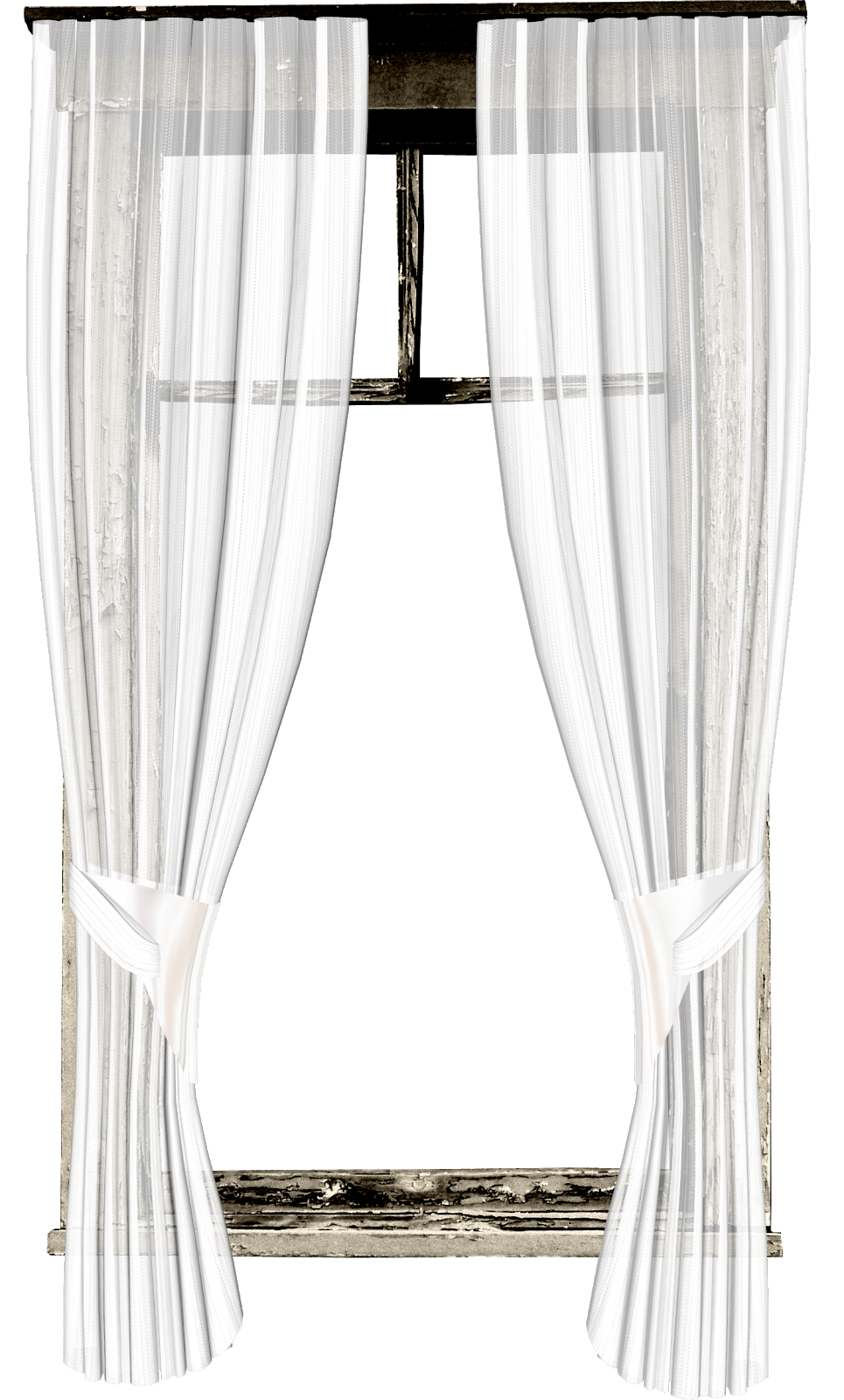 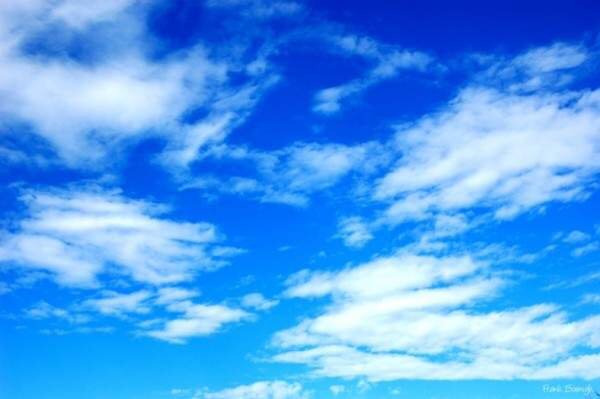 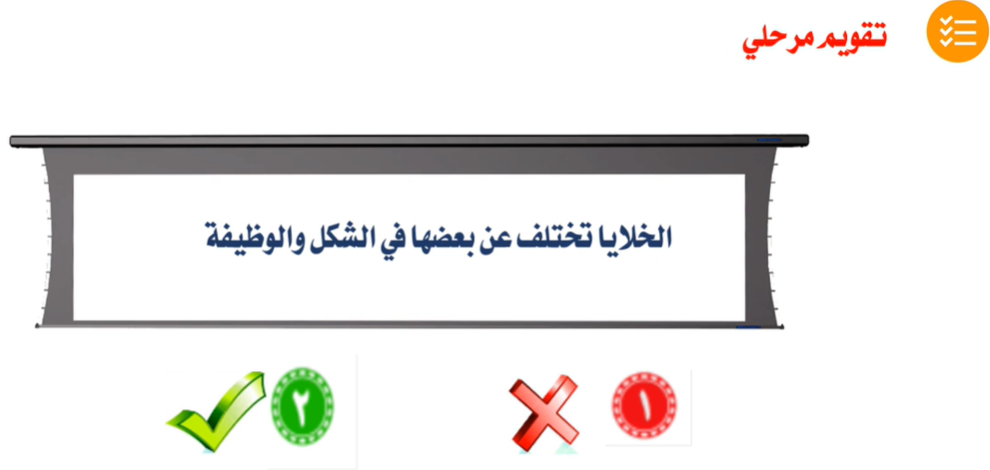 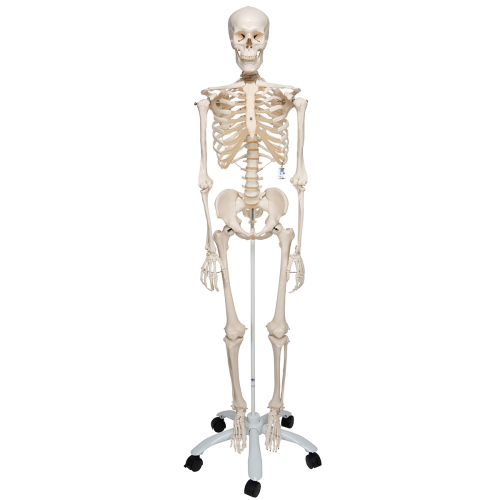 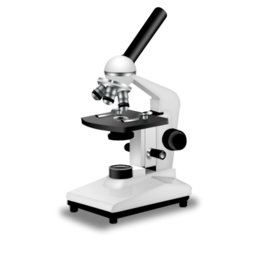 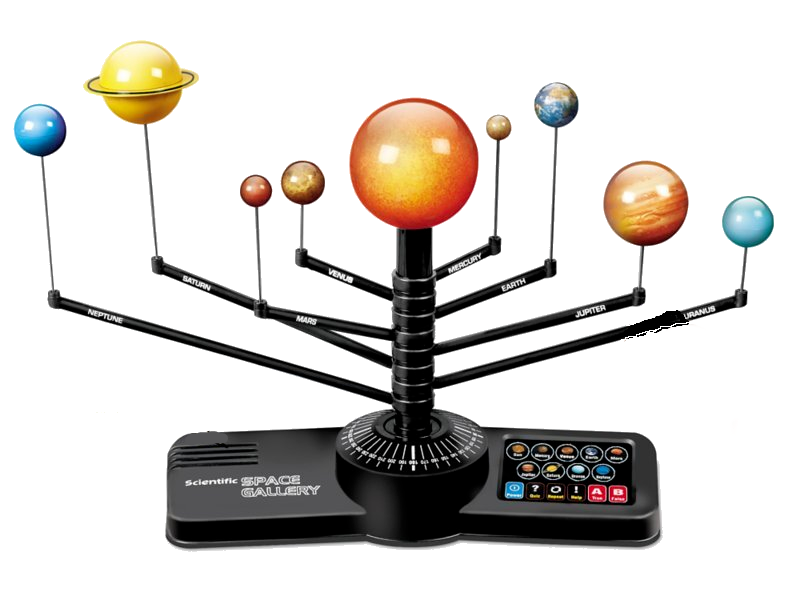 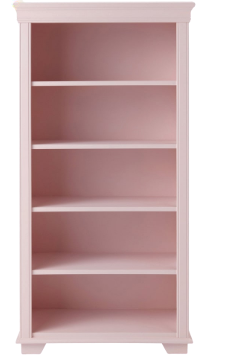 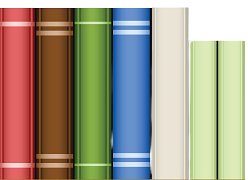 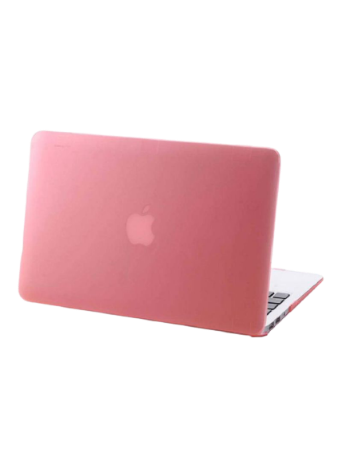 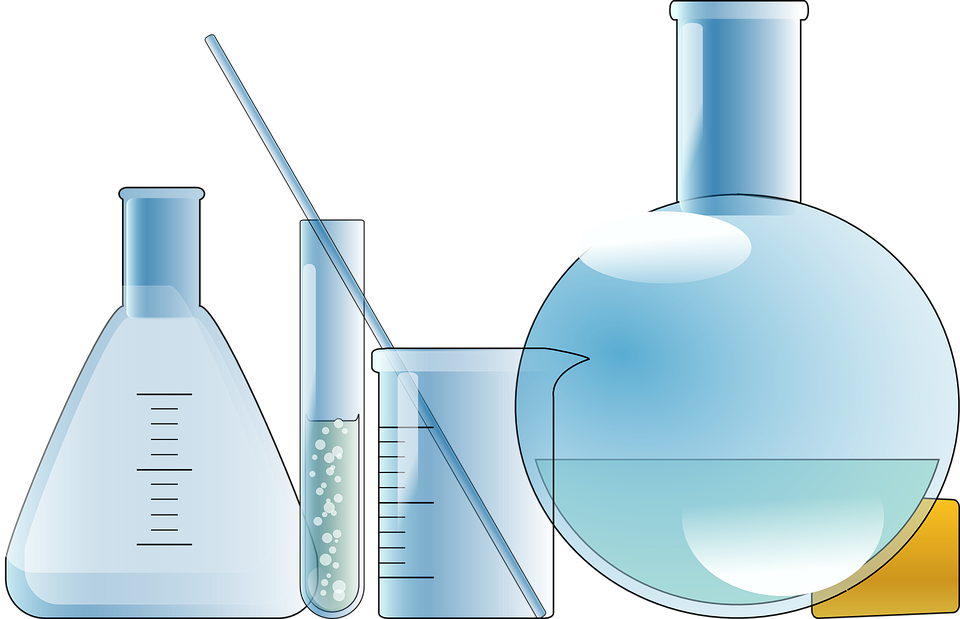 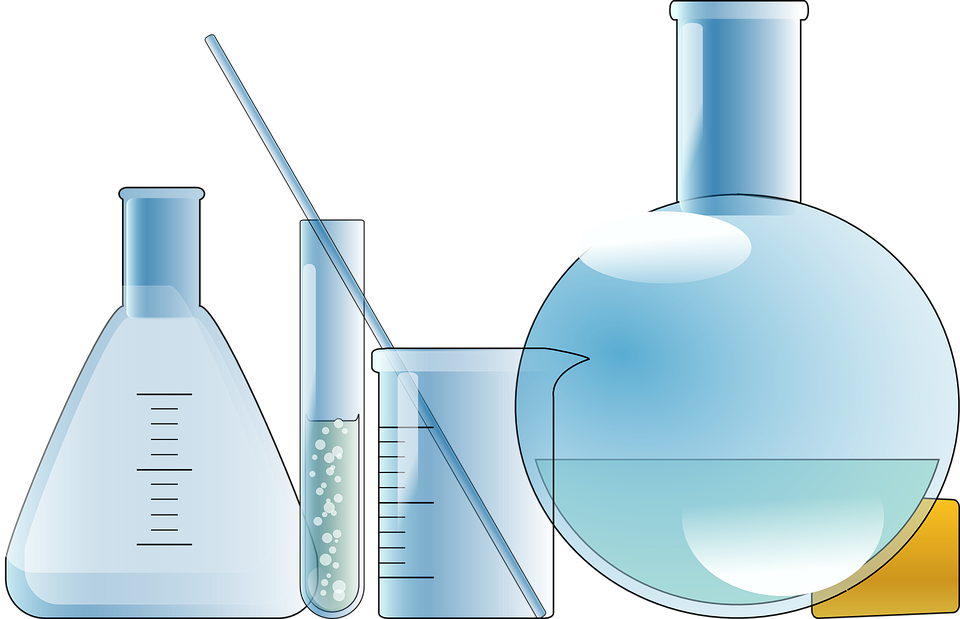 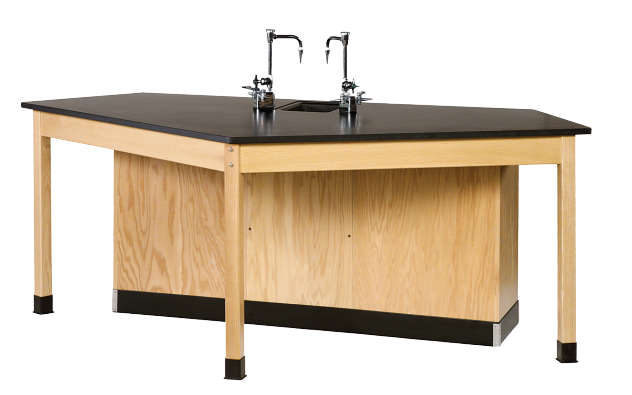 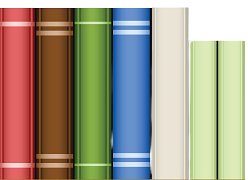 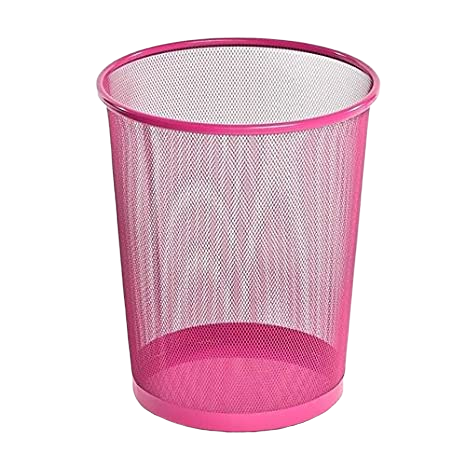 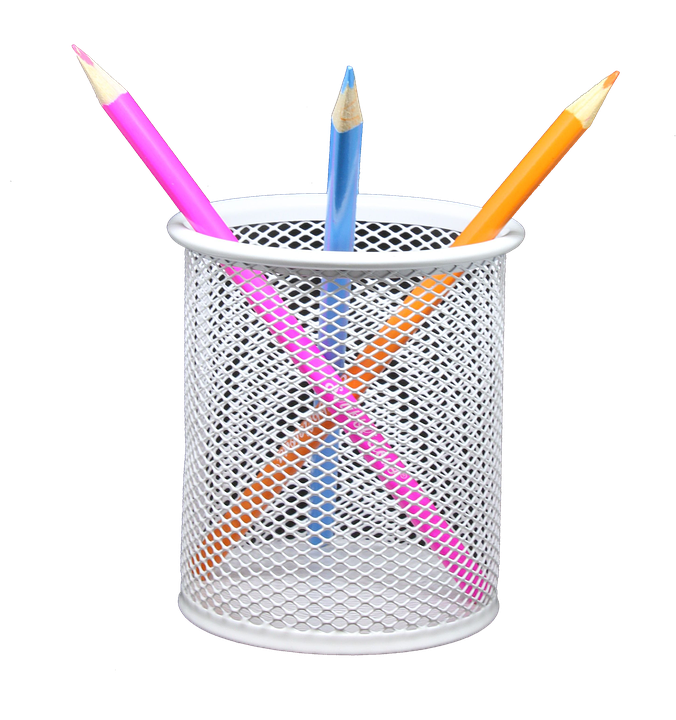 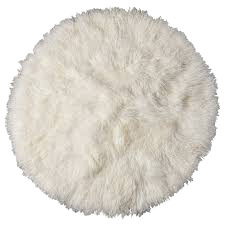 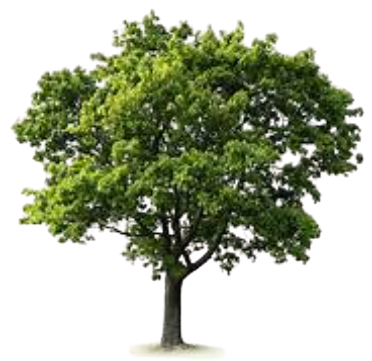 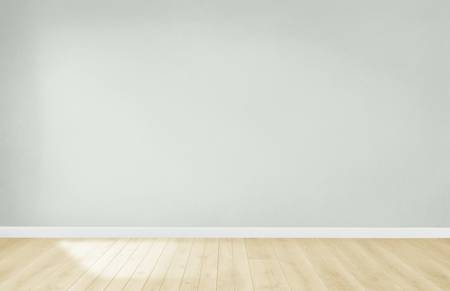 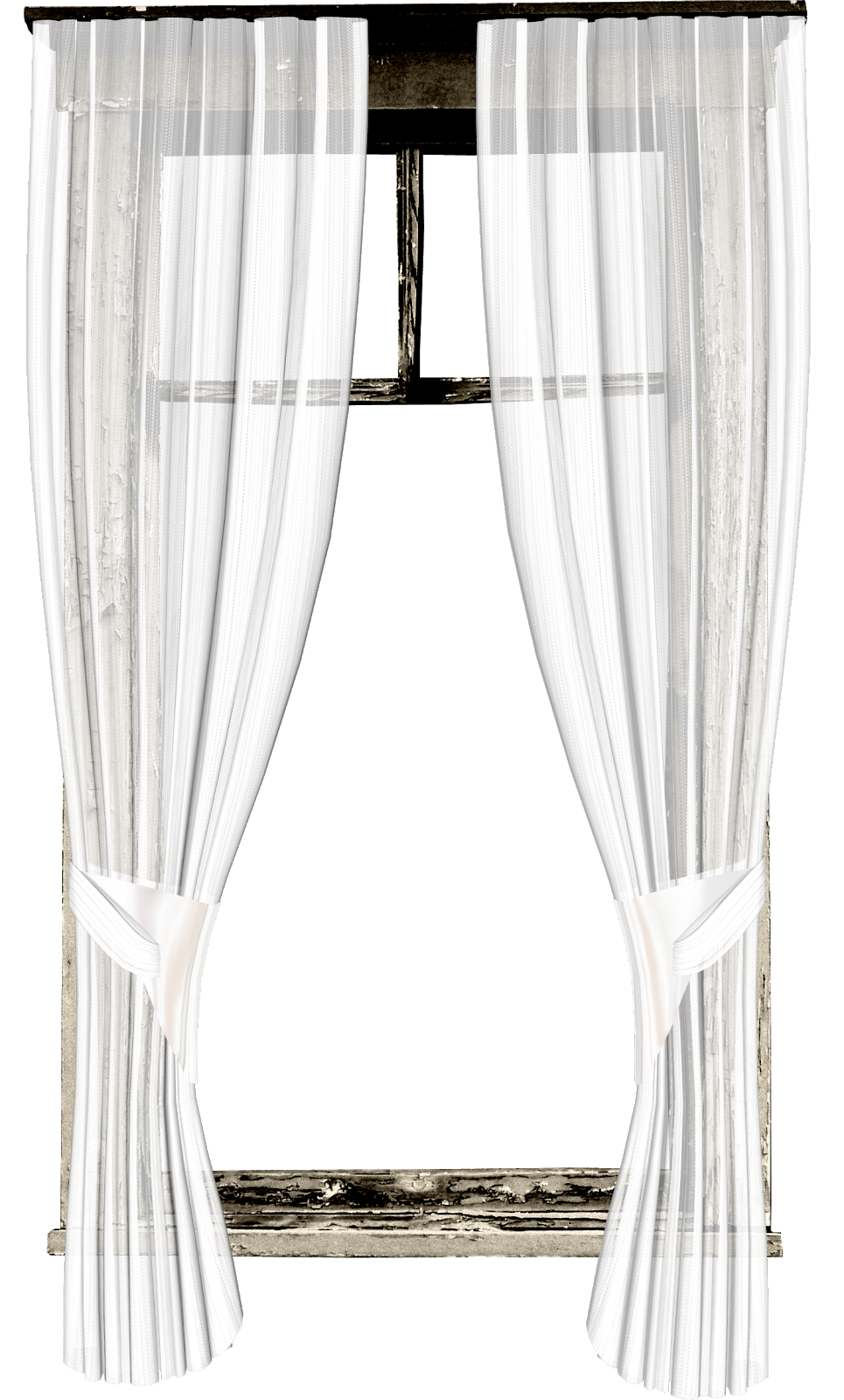 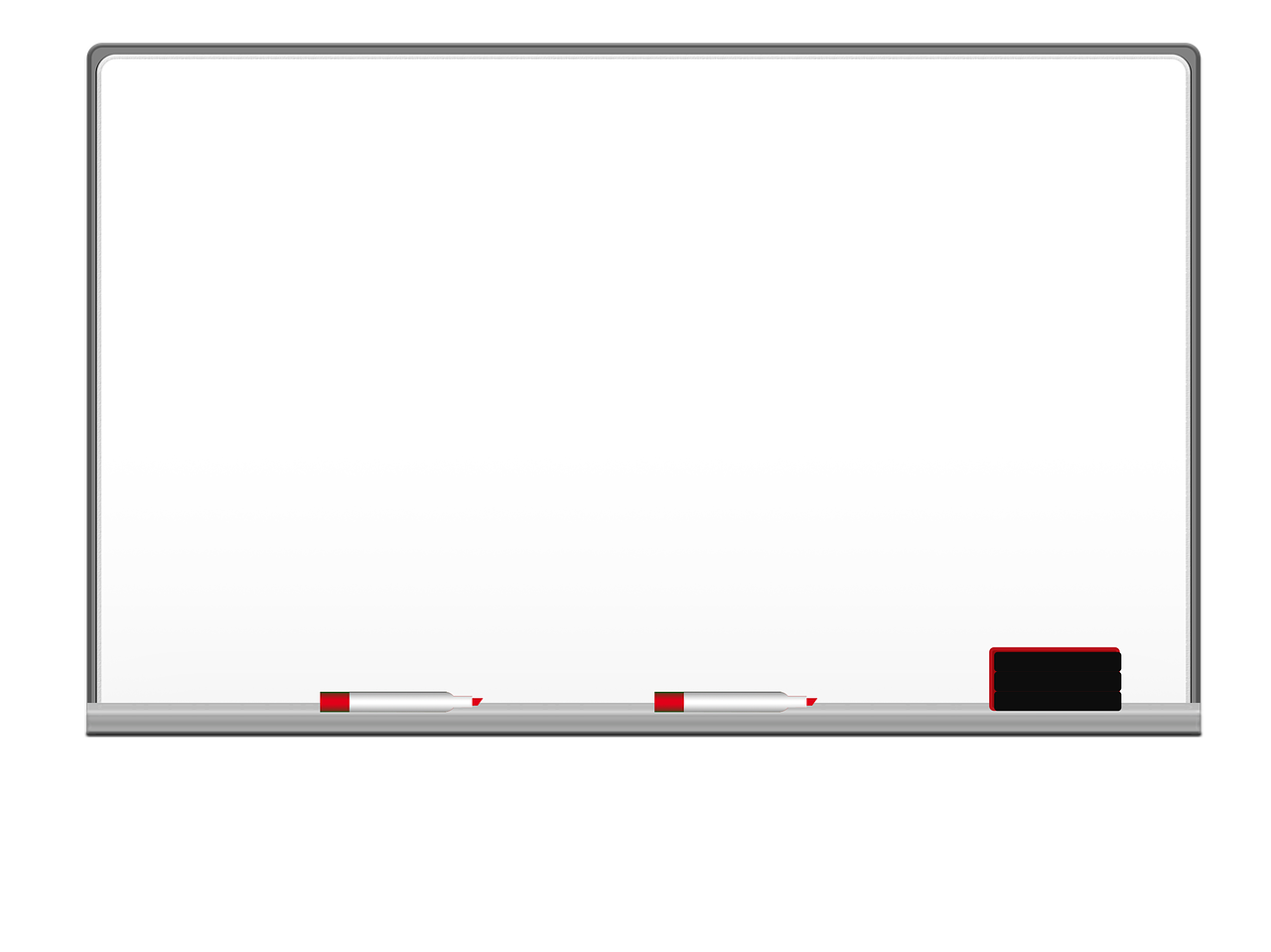 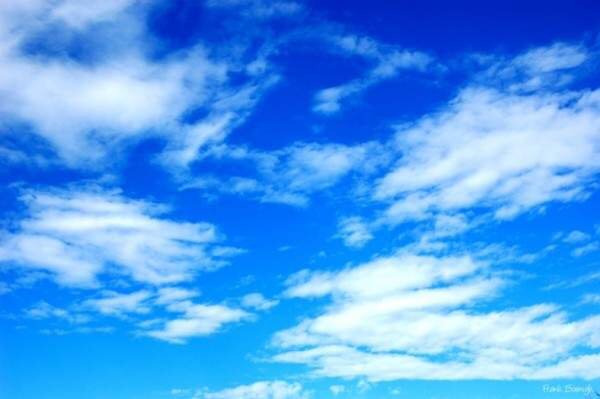 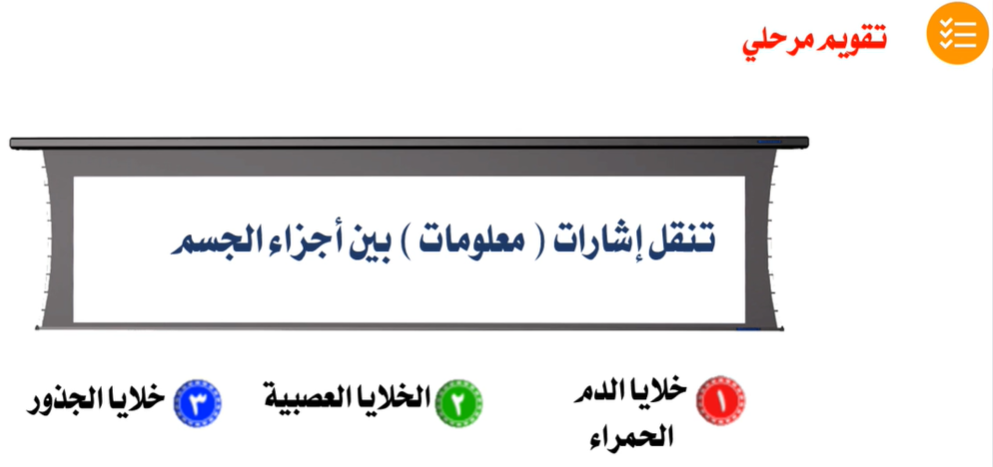 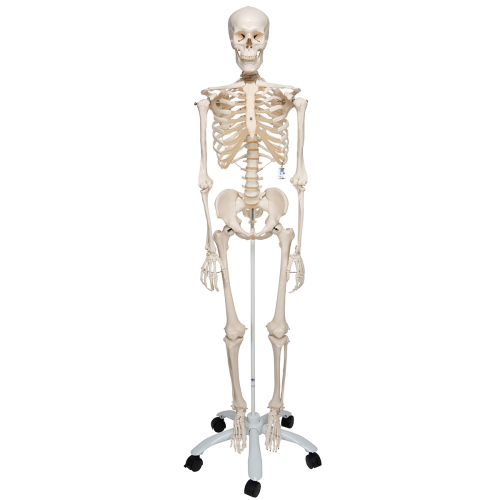 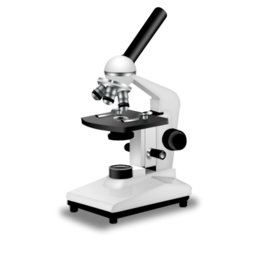 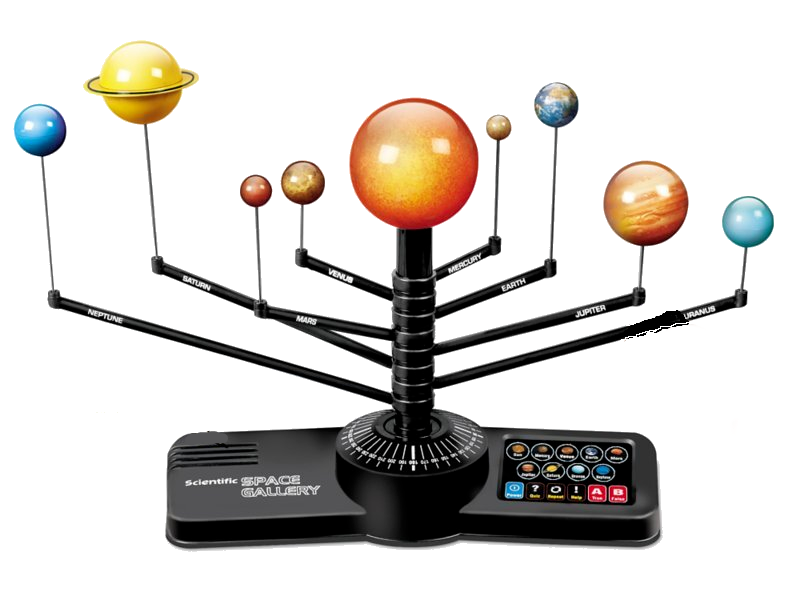 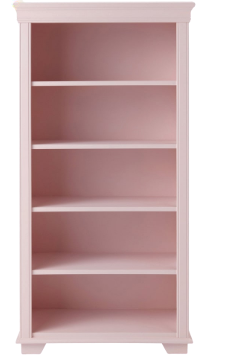 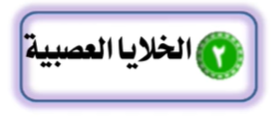 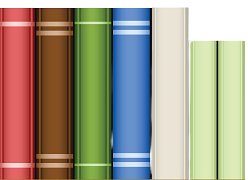 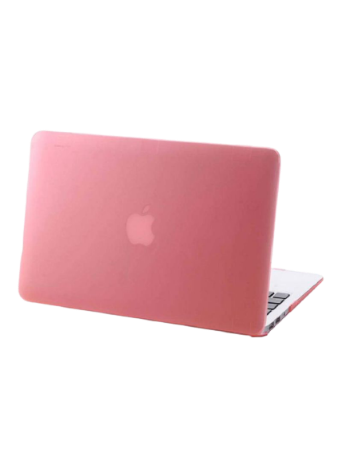 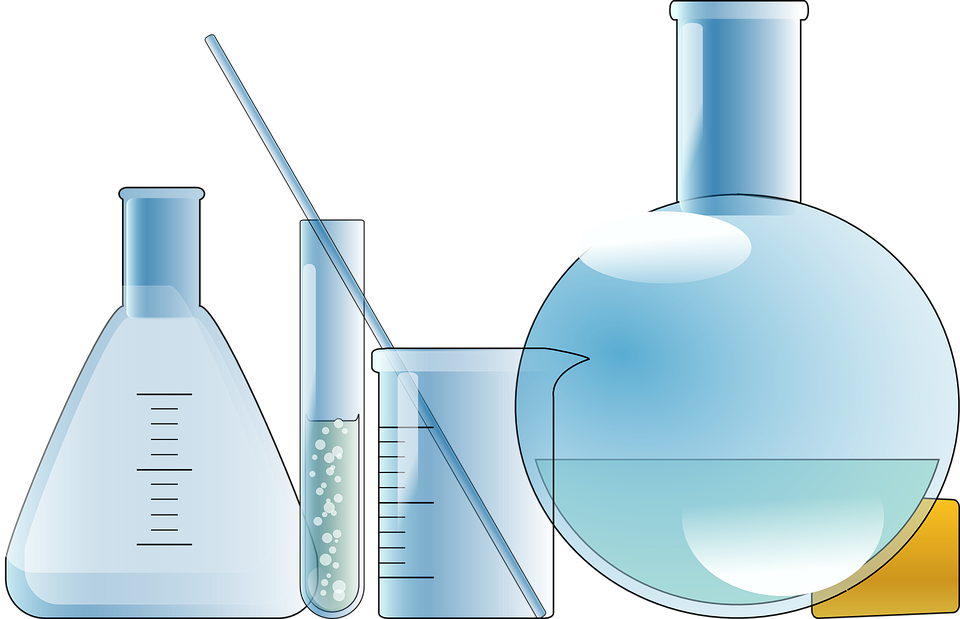 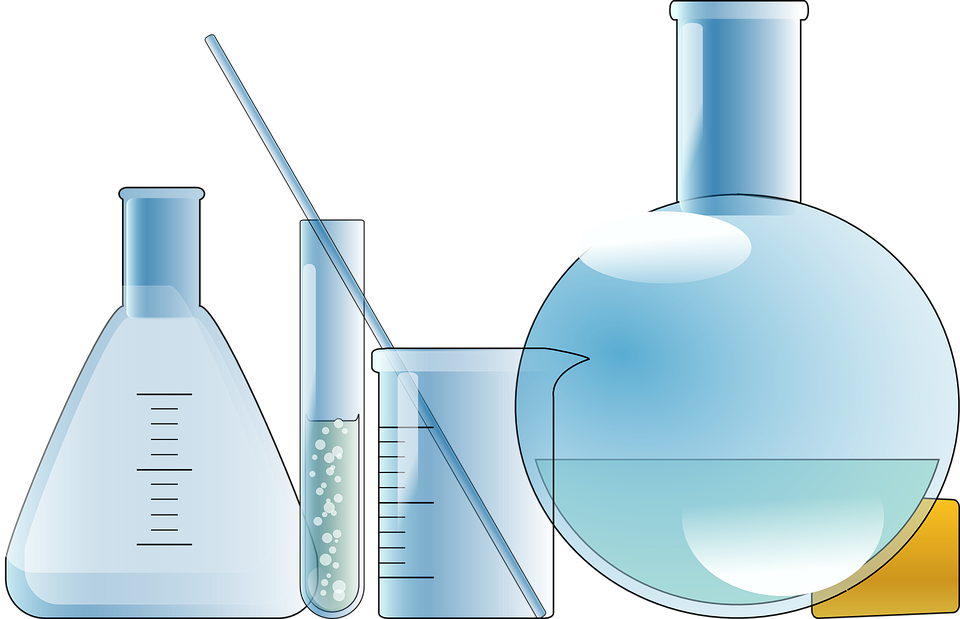 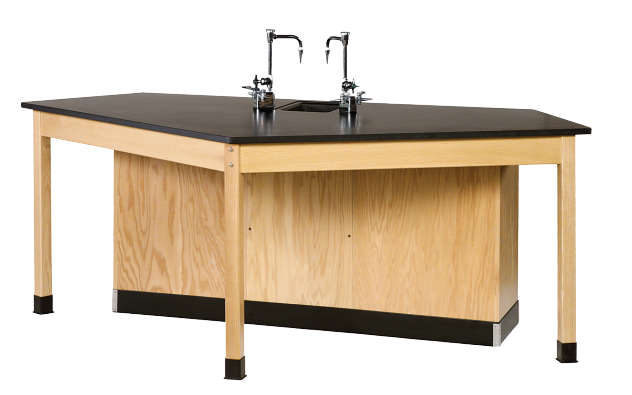 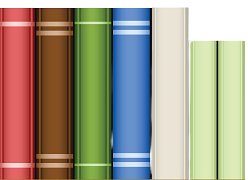 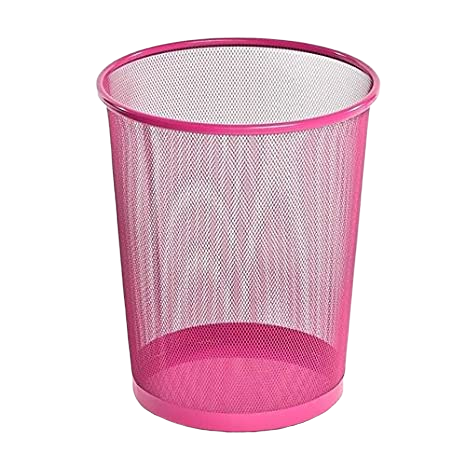 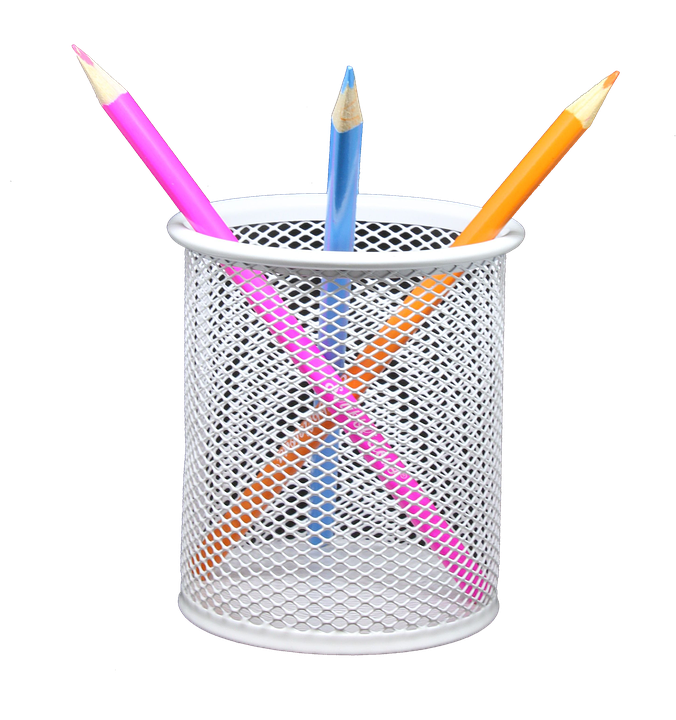 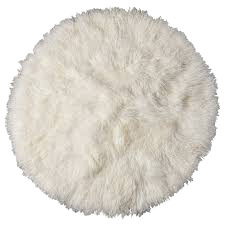 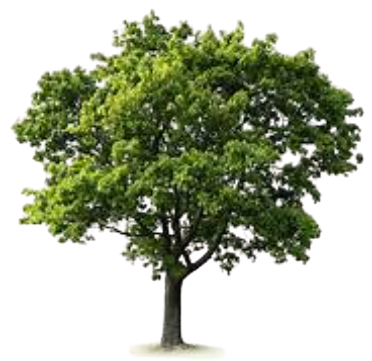 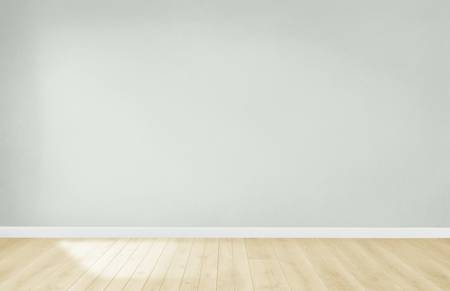 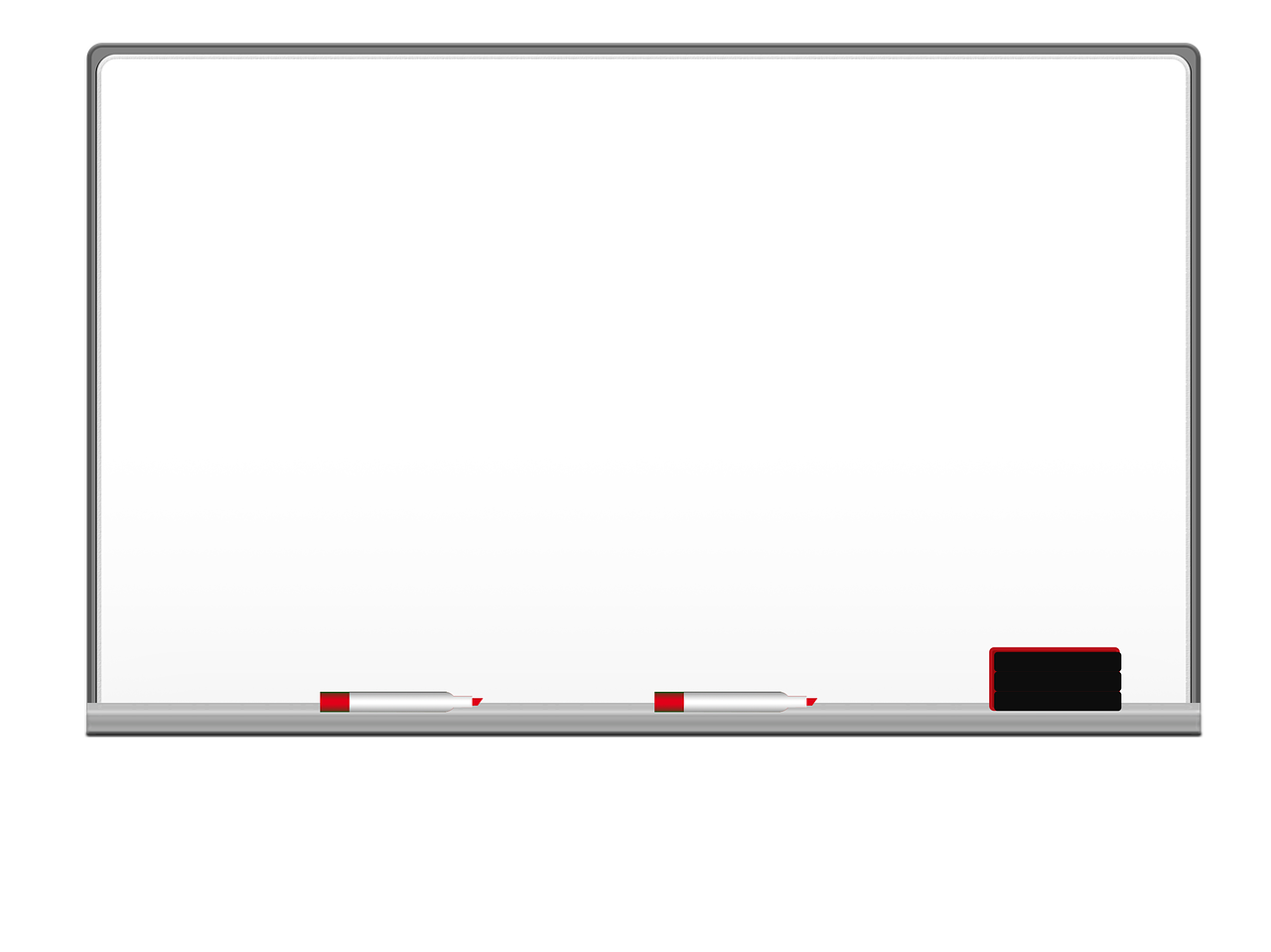 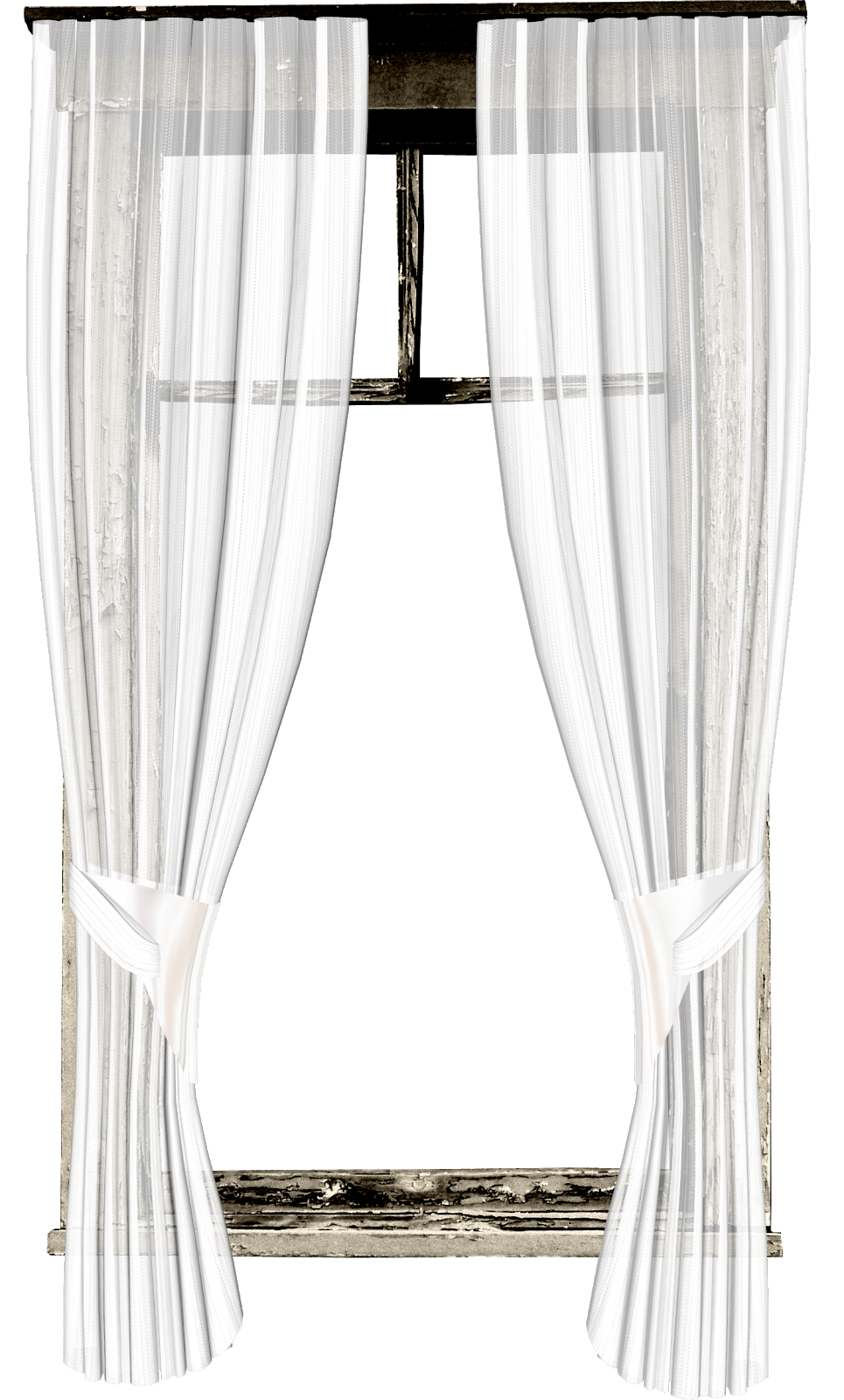 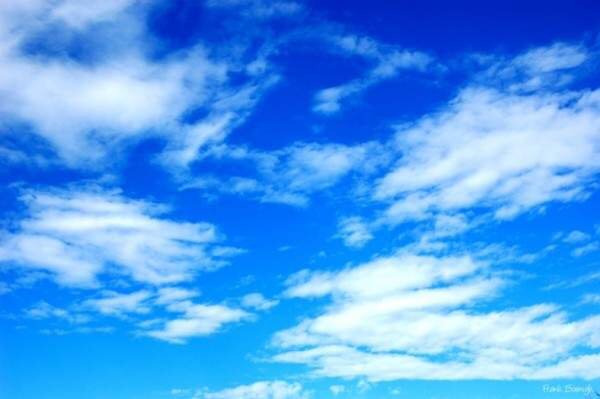 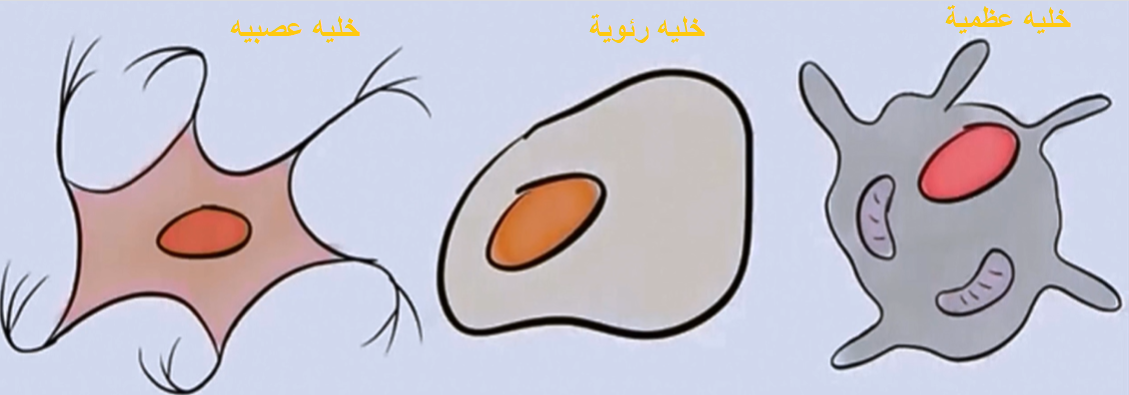 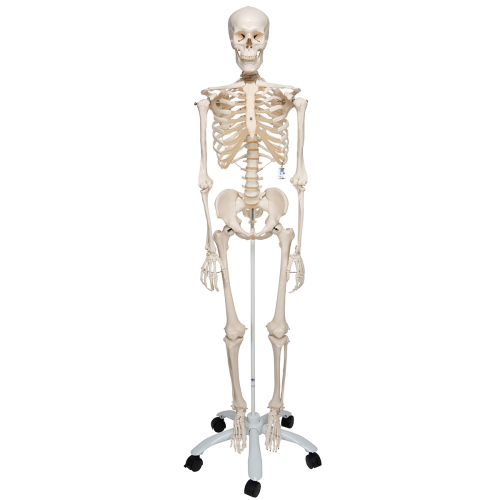 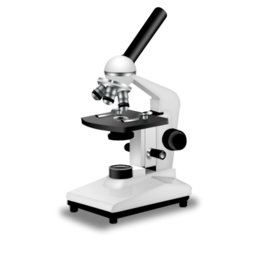 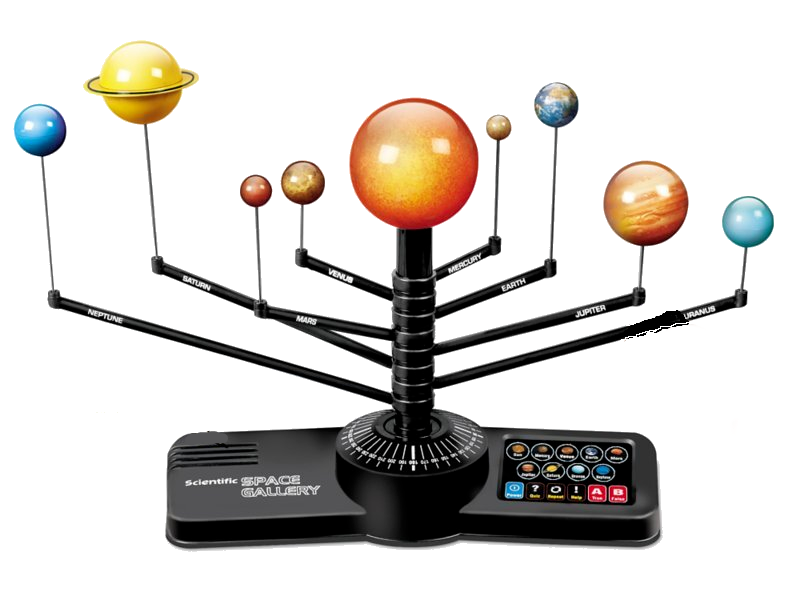 خلايا مختلفة في الشكل والوظيفة
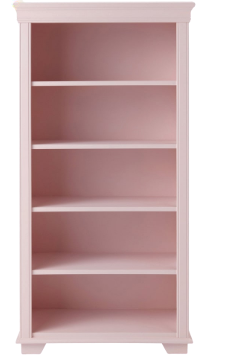 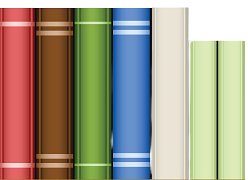 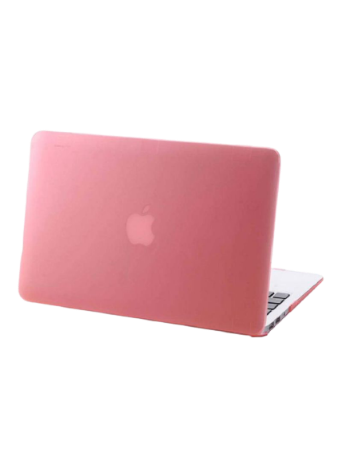 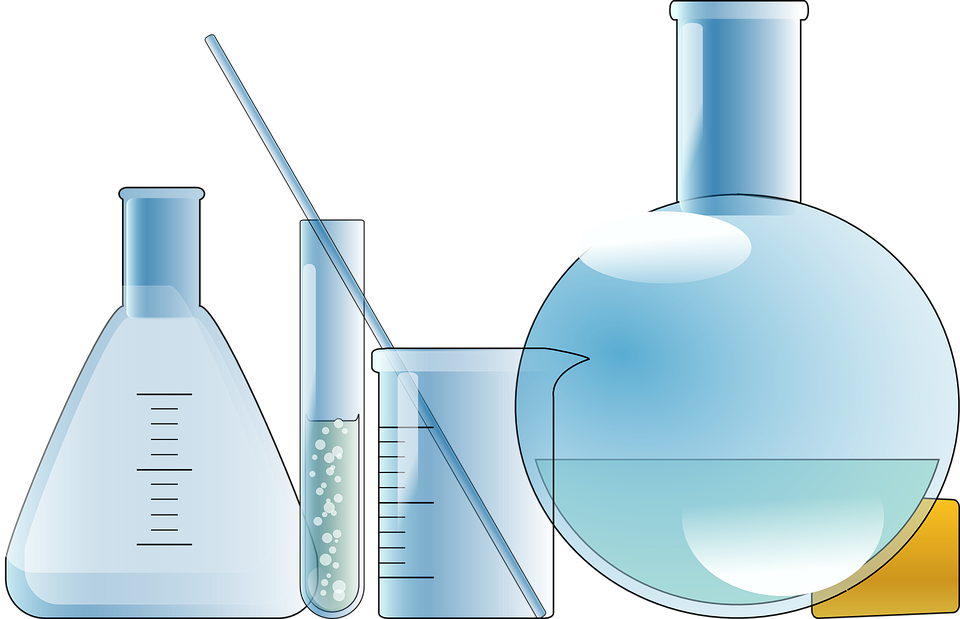 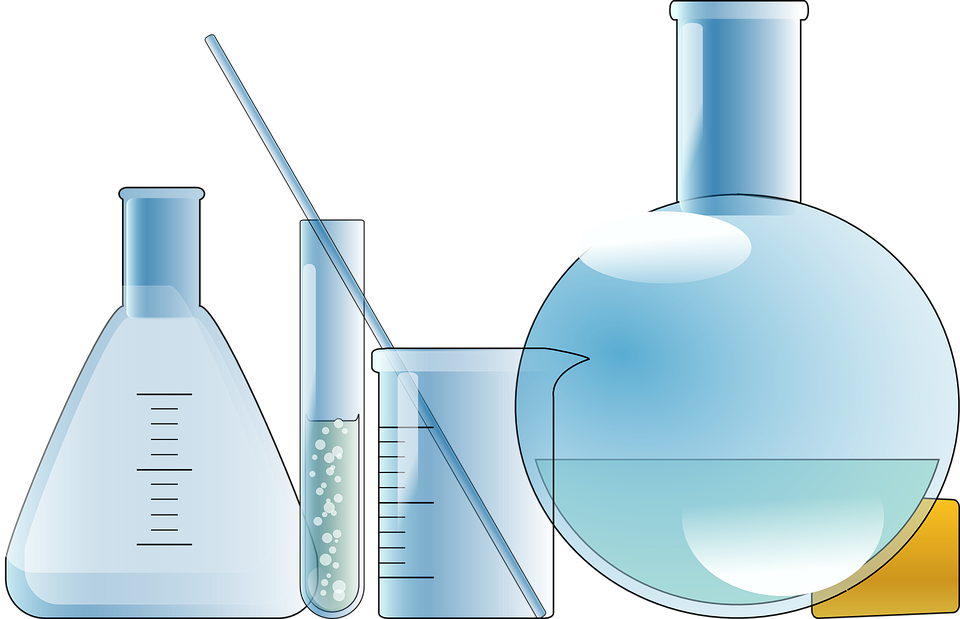 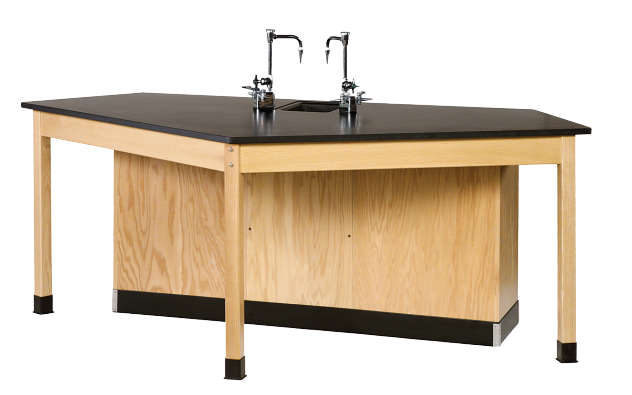 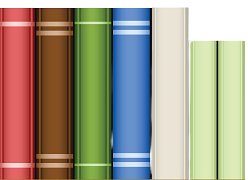 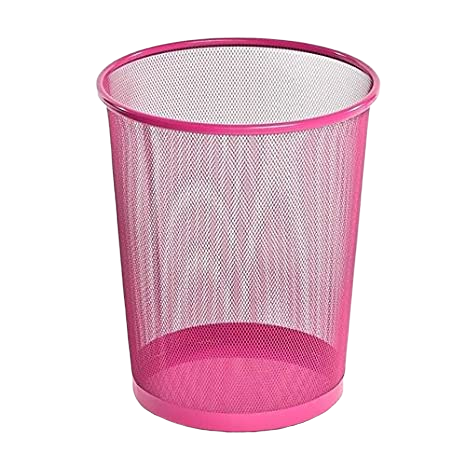 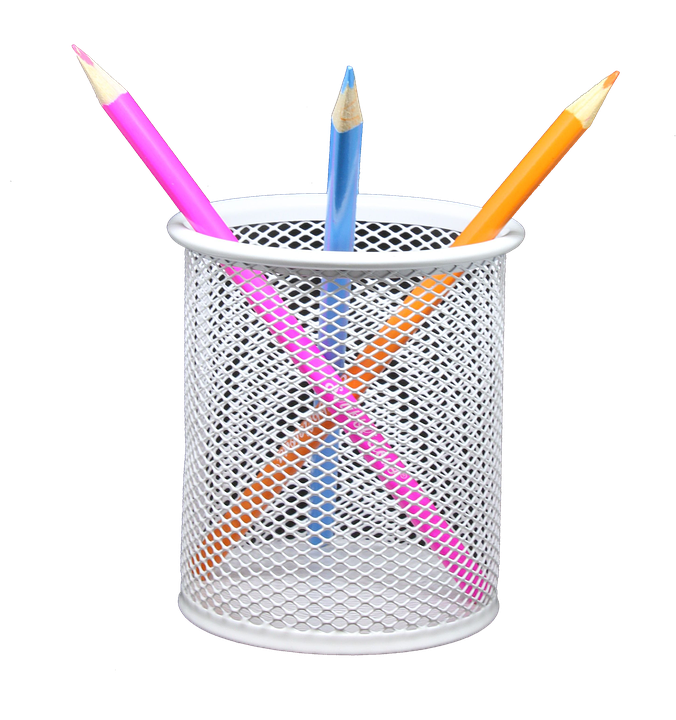 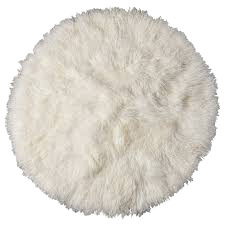 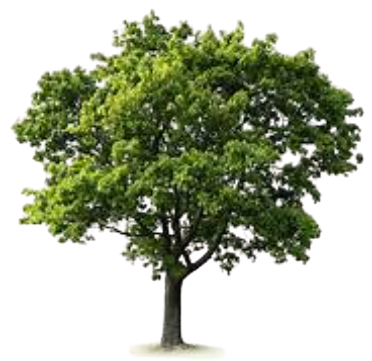 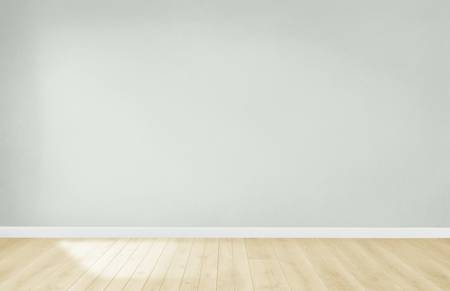 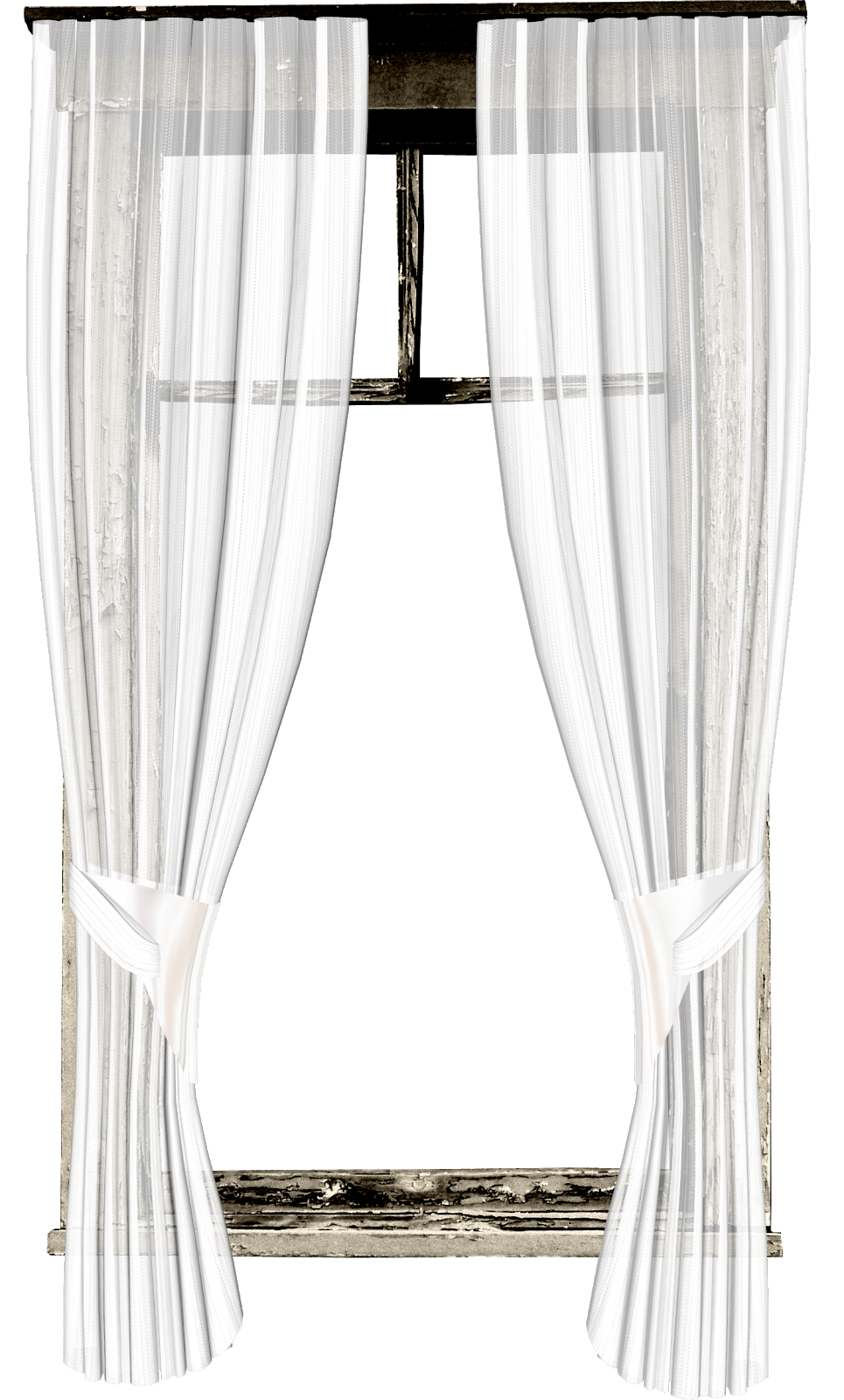 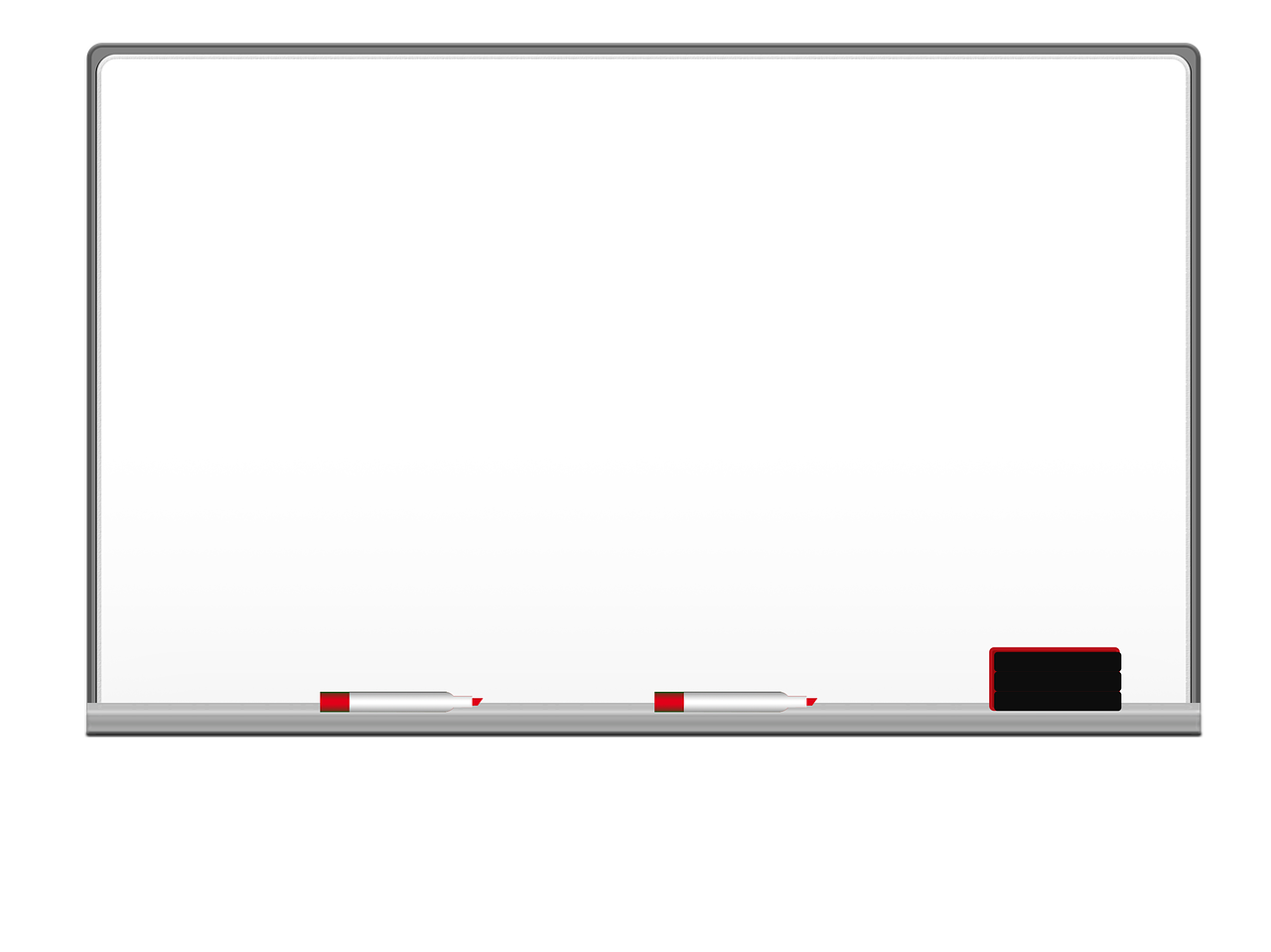 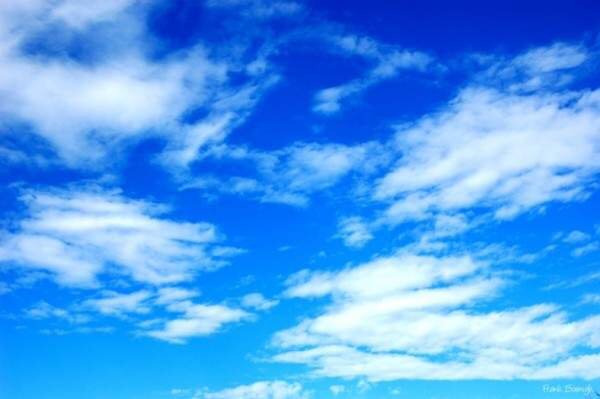 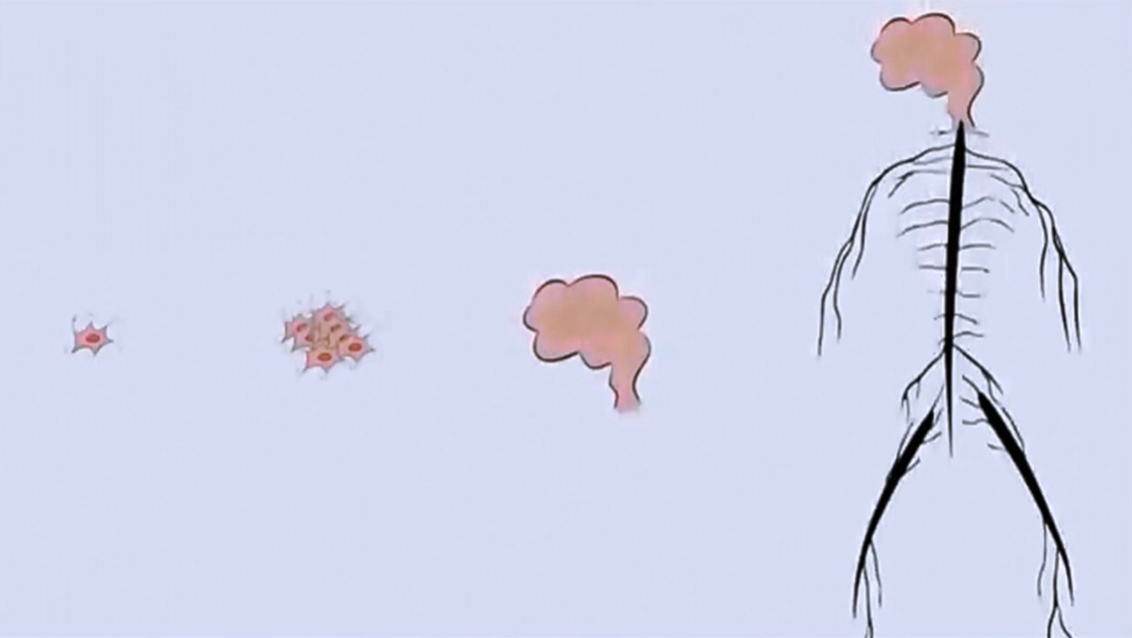 جهاز
عضو
نسيج
خليه
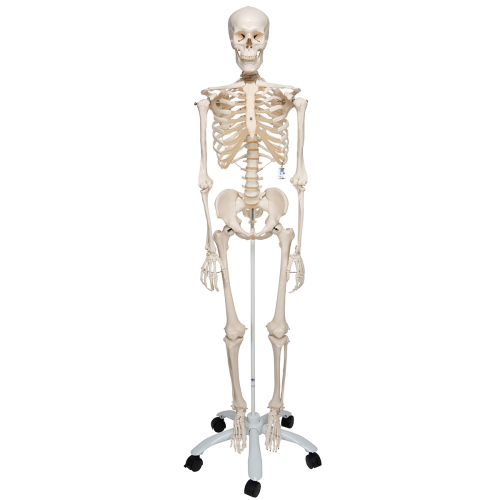 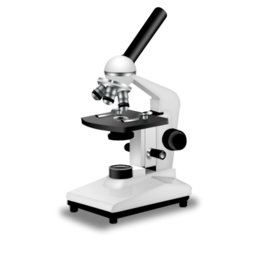 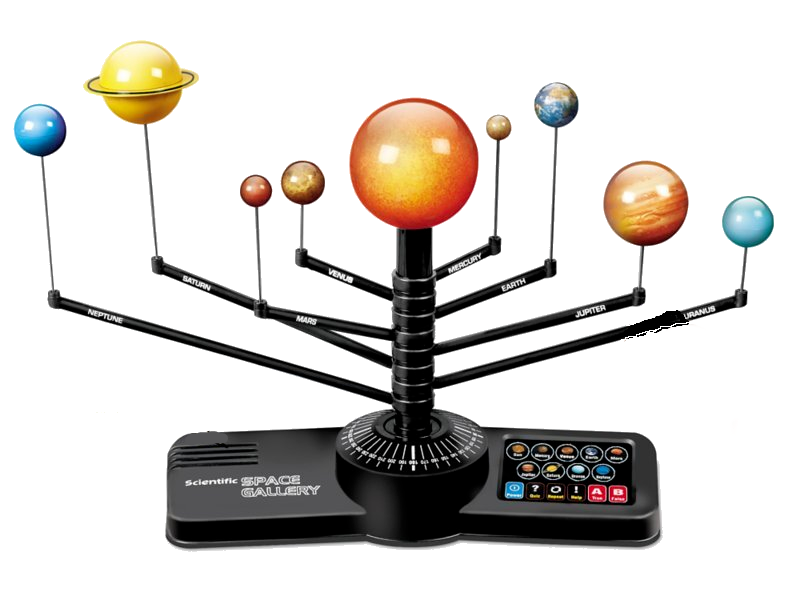 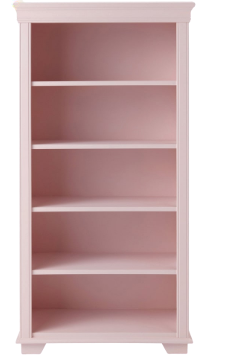 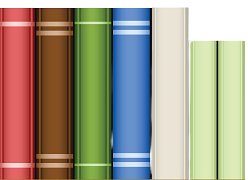 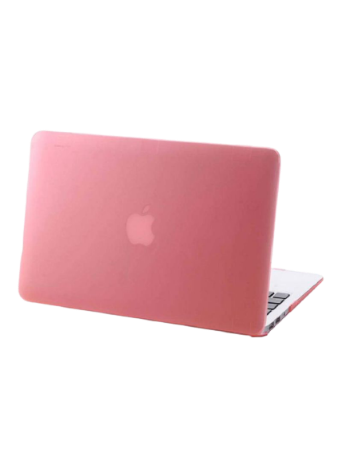 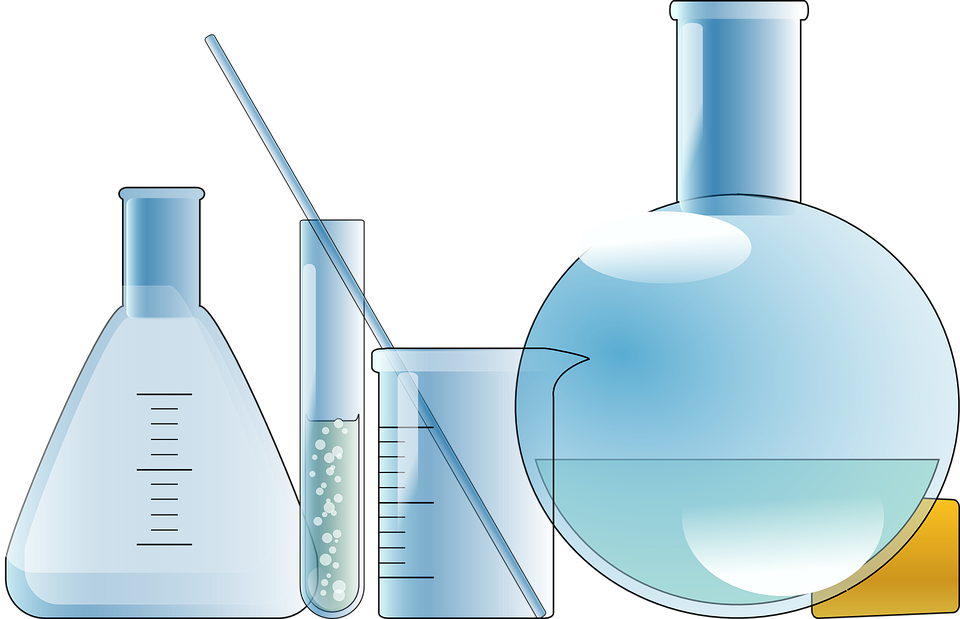 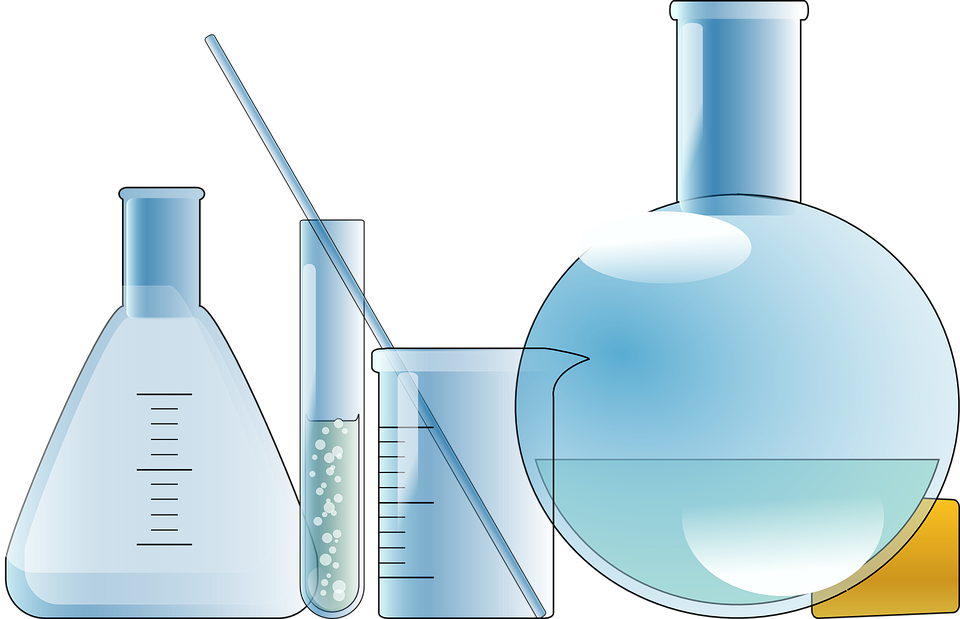 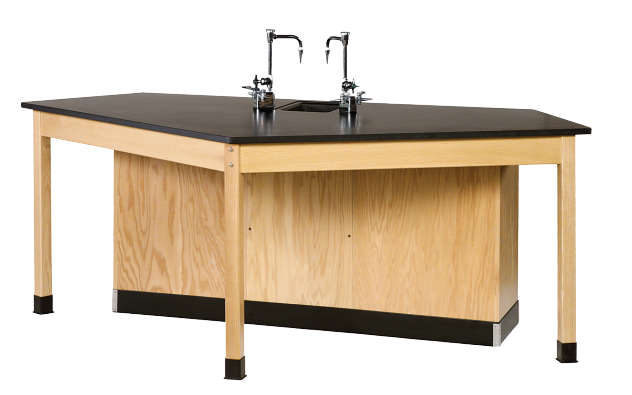 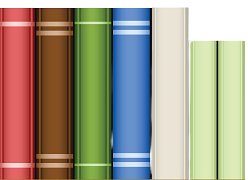 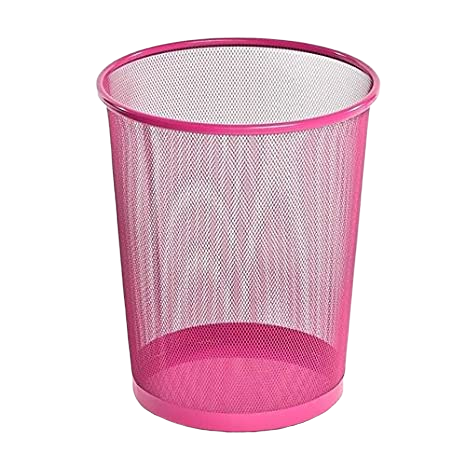 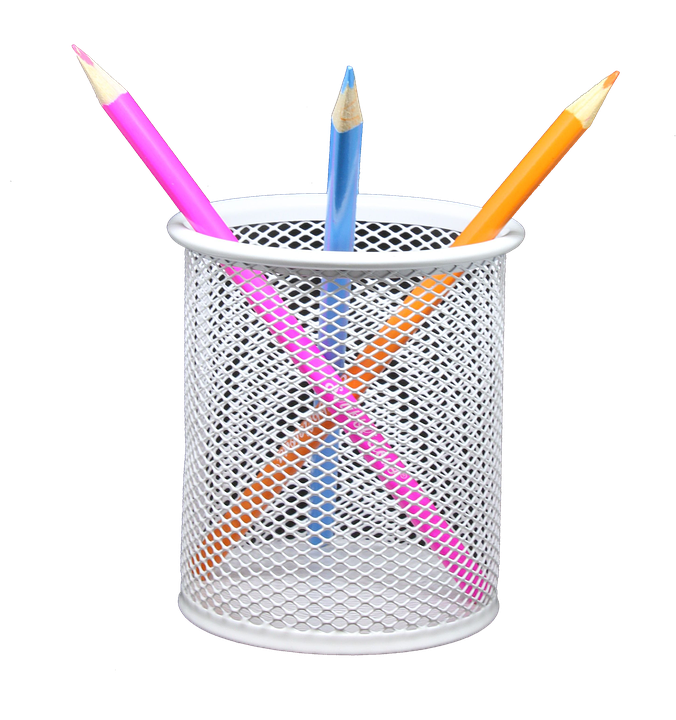 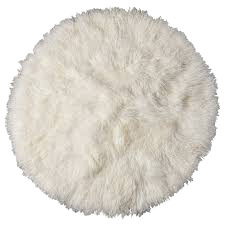 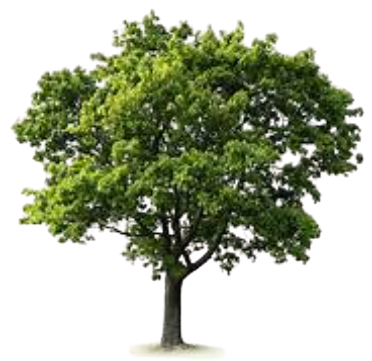 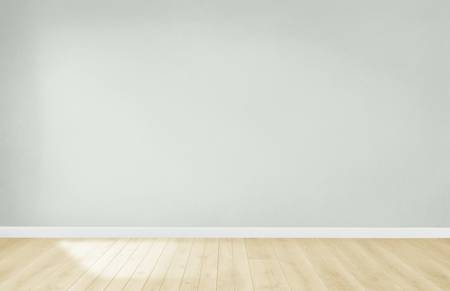 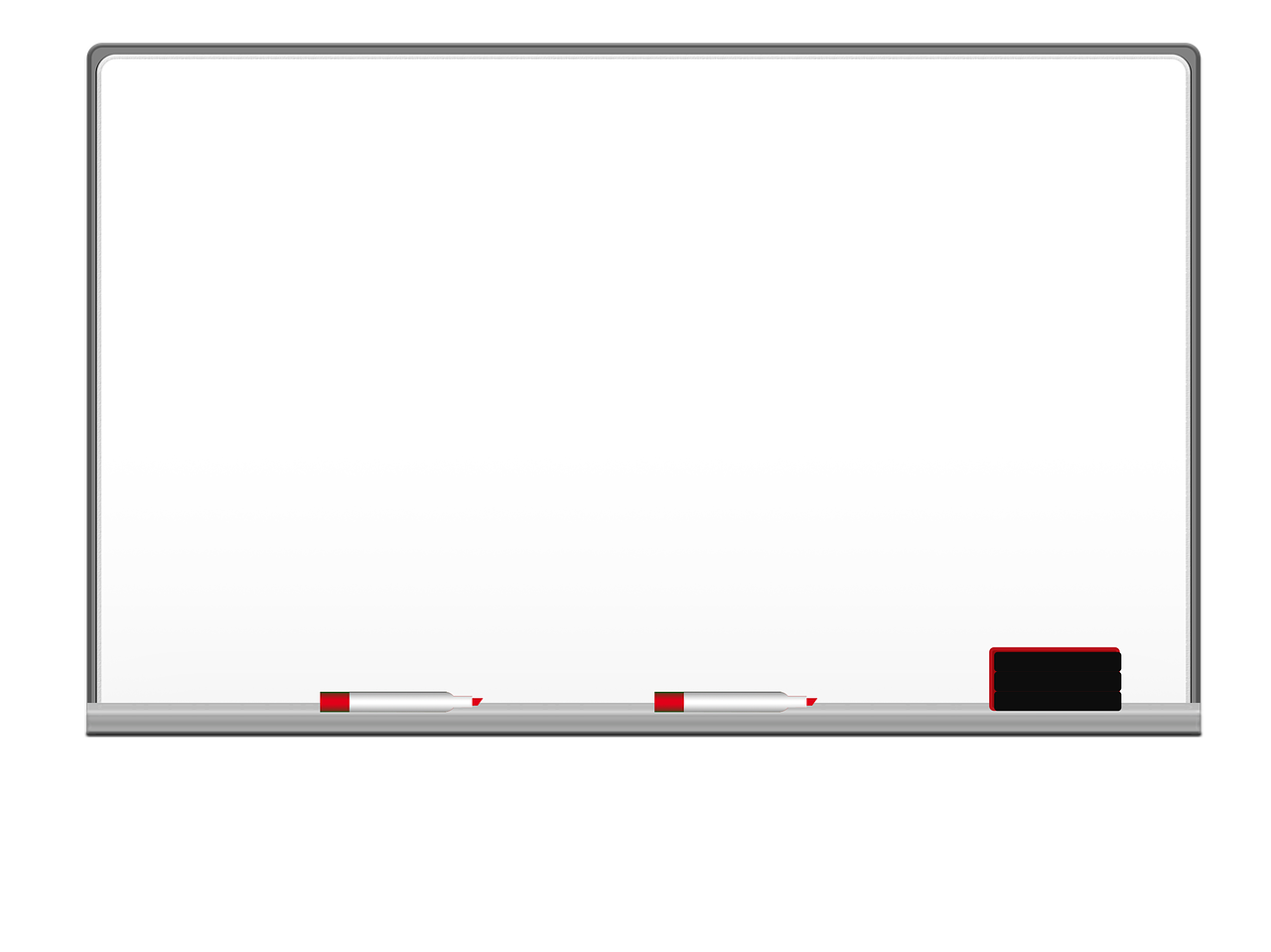 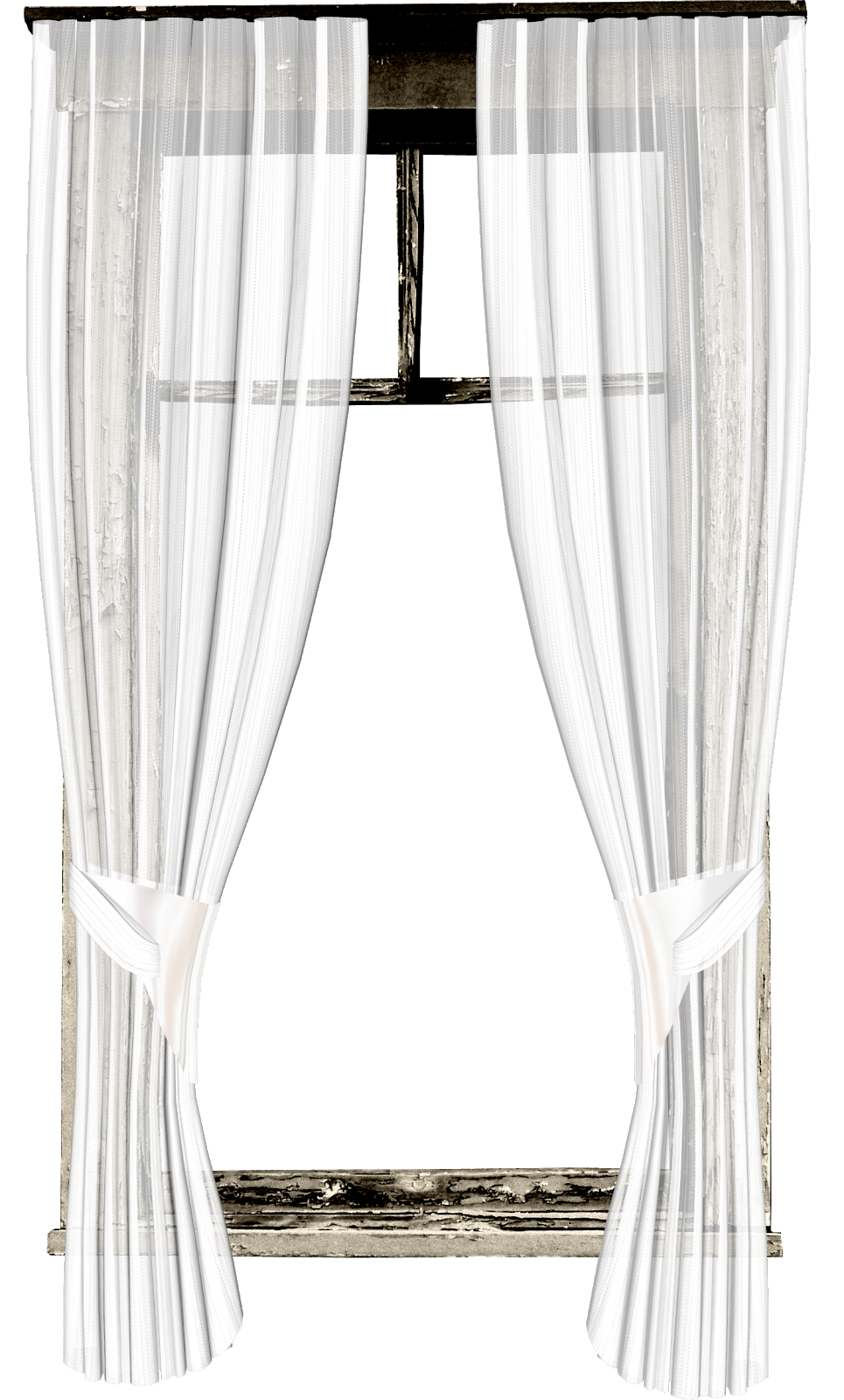 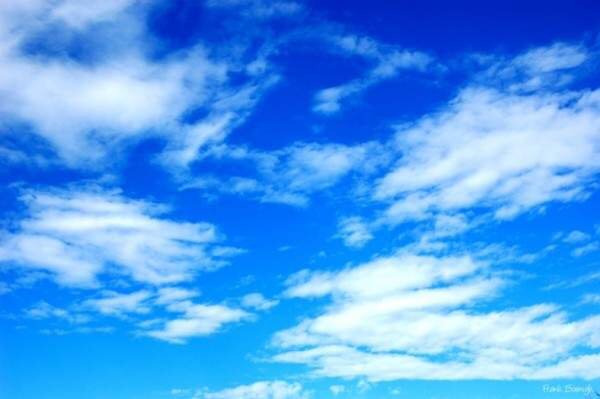 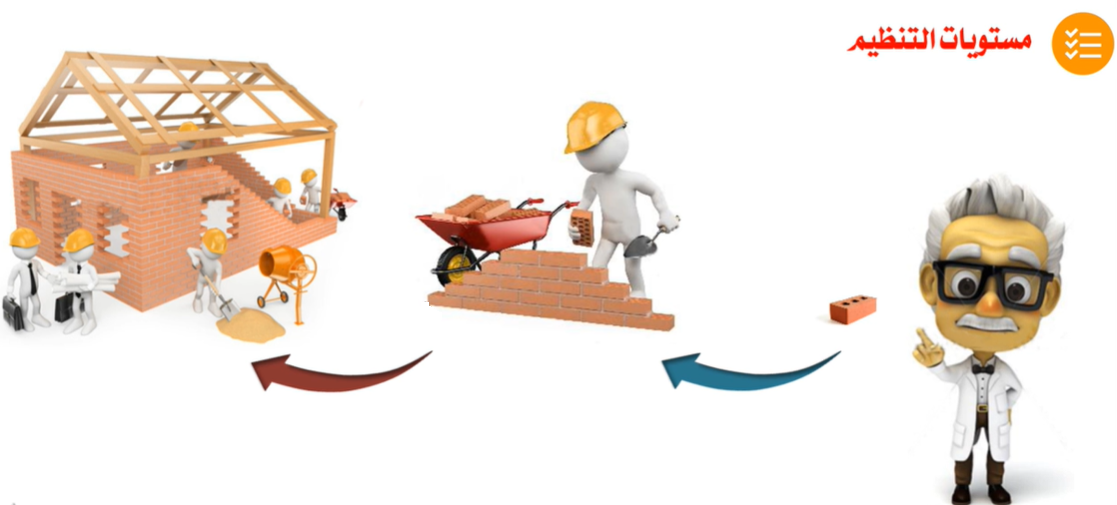 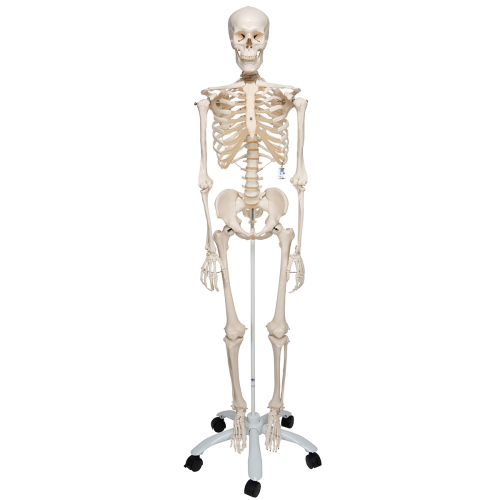 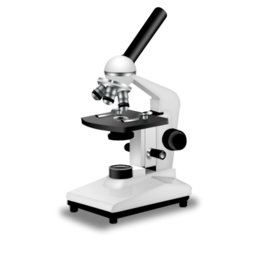 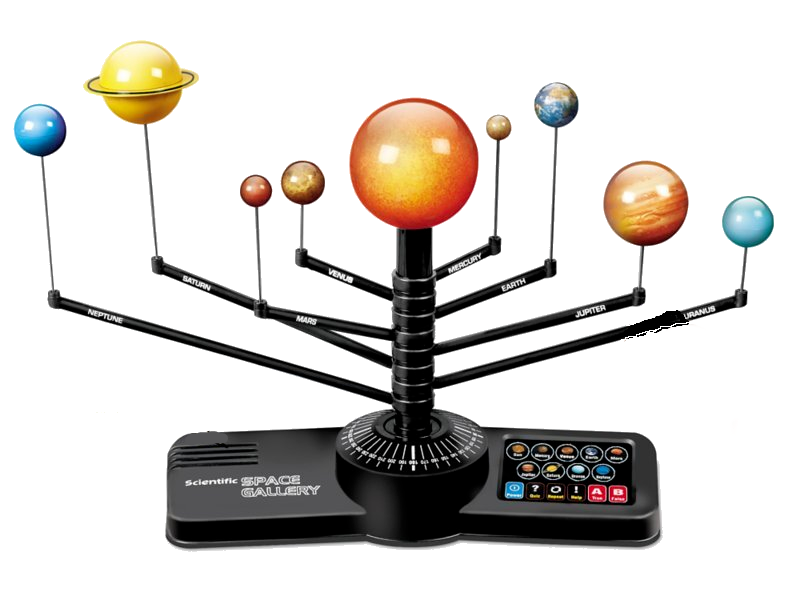 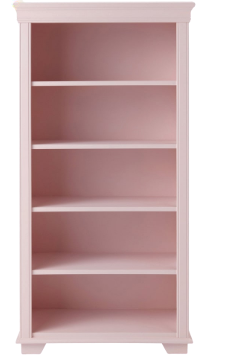 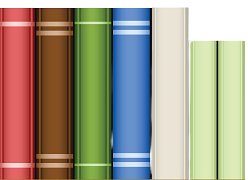 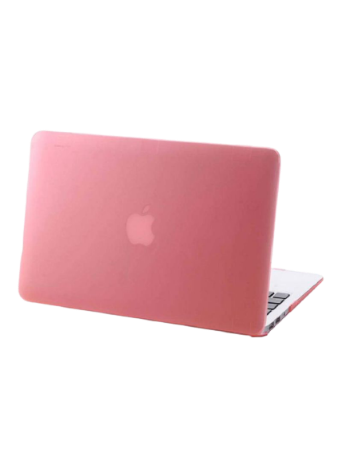 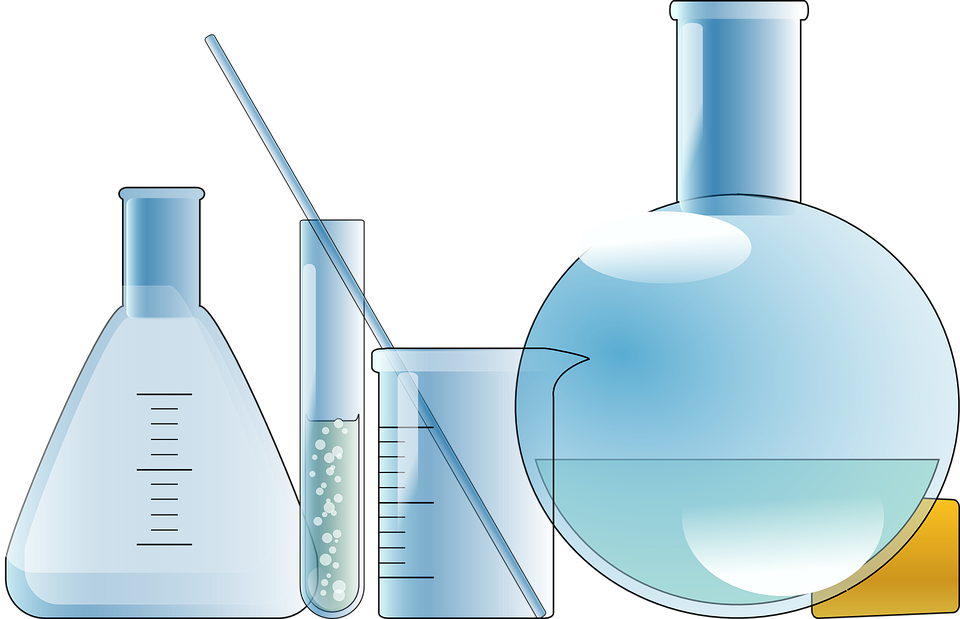 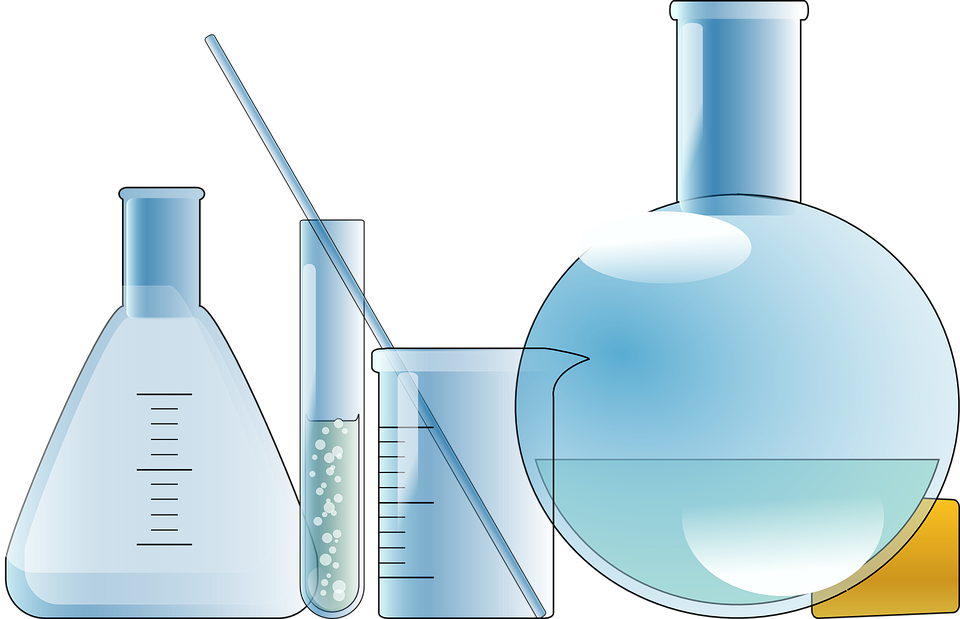 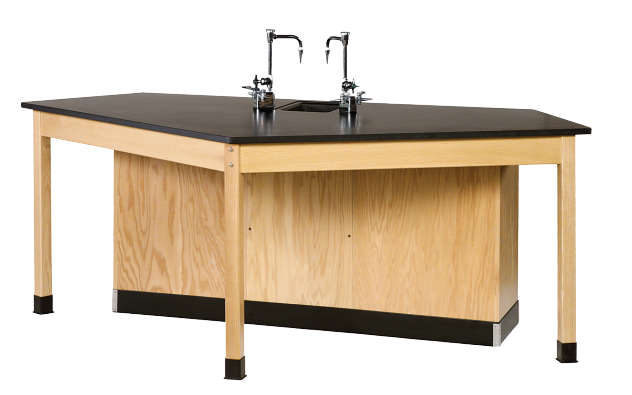 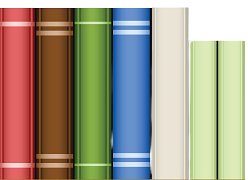 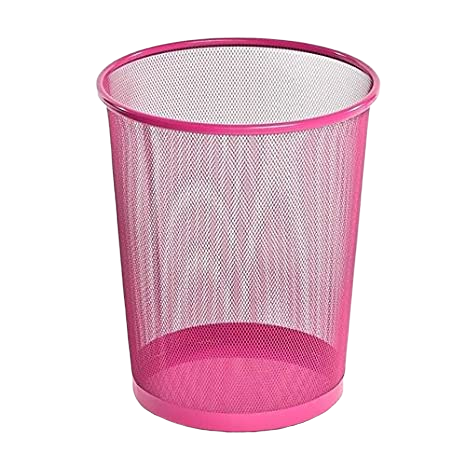 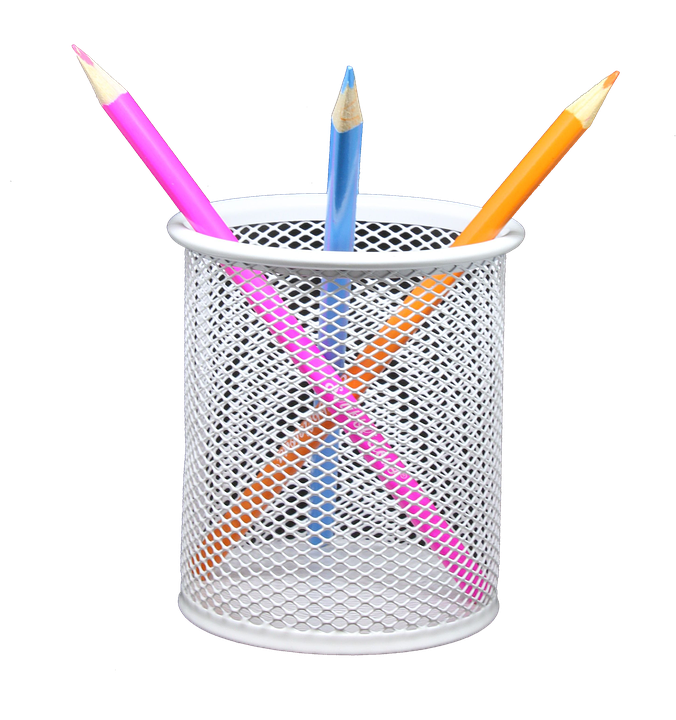 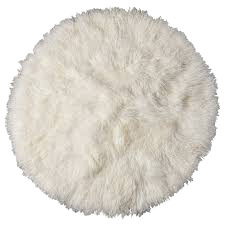 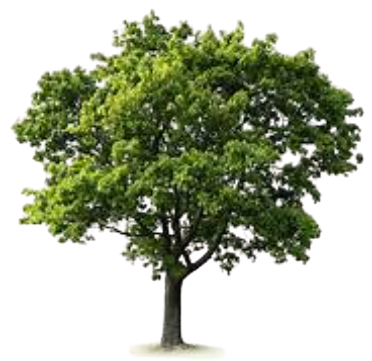 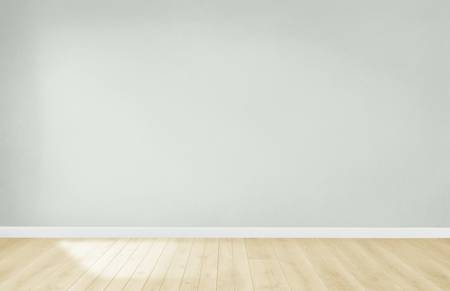 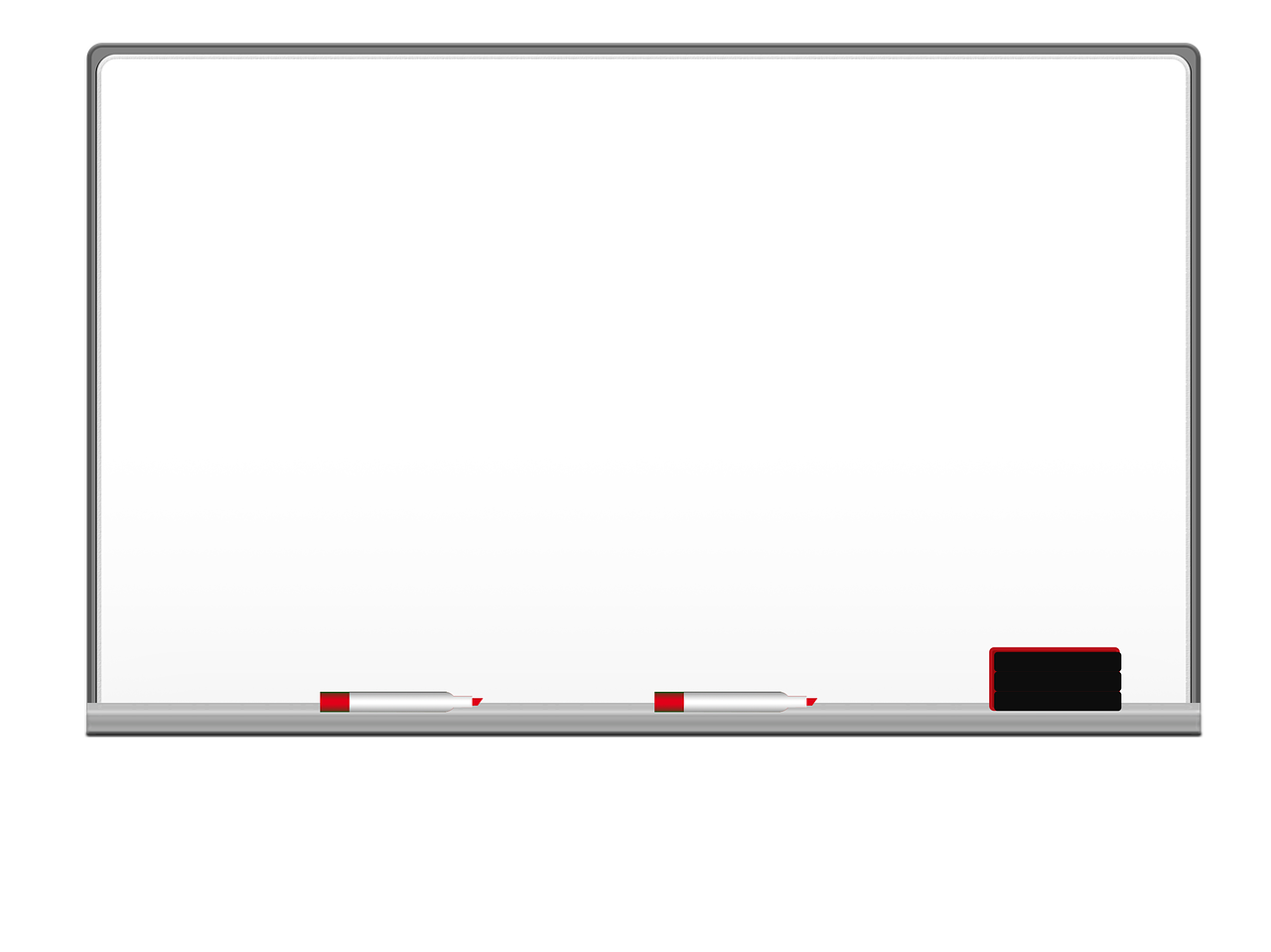 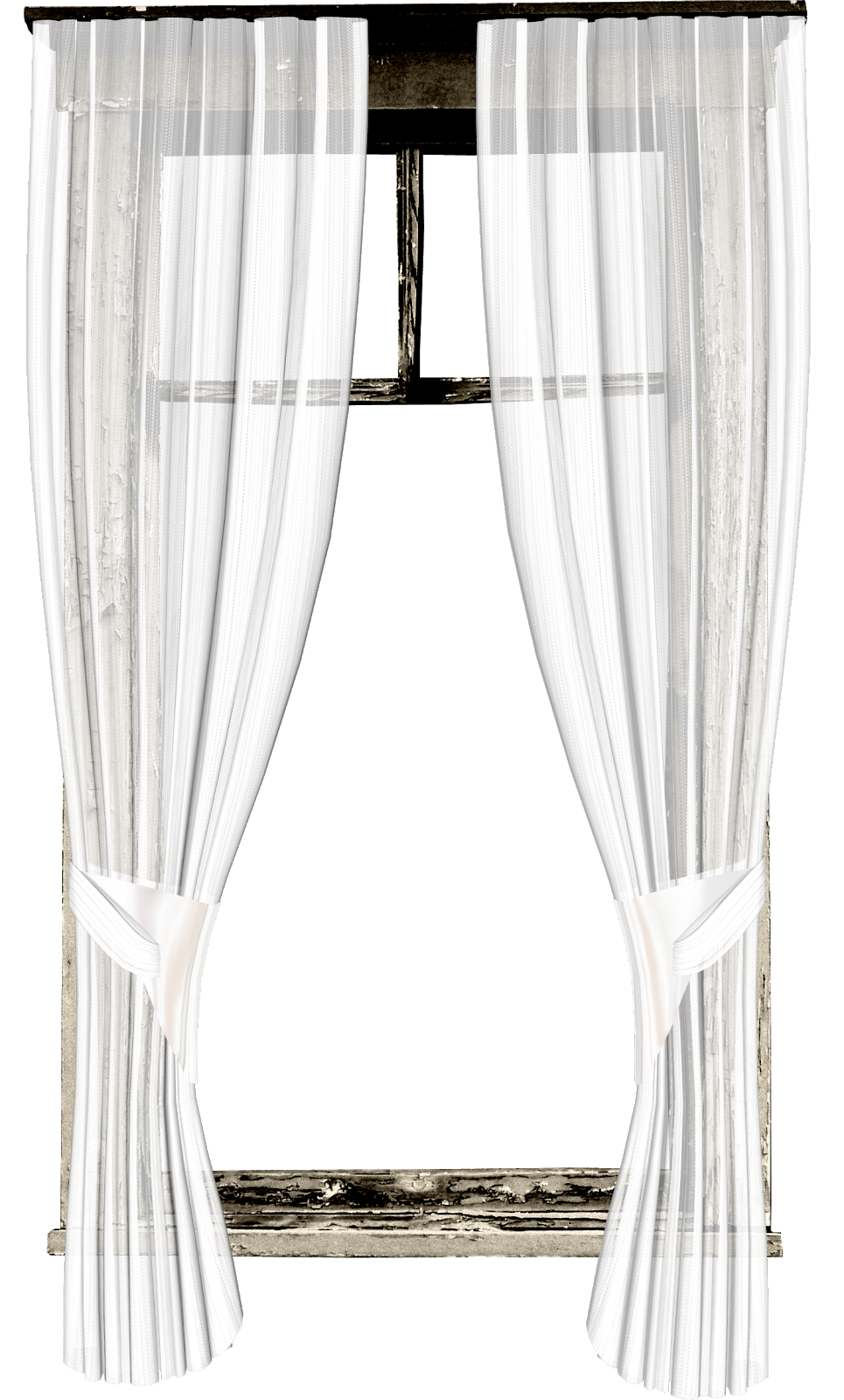 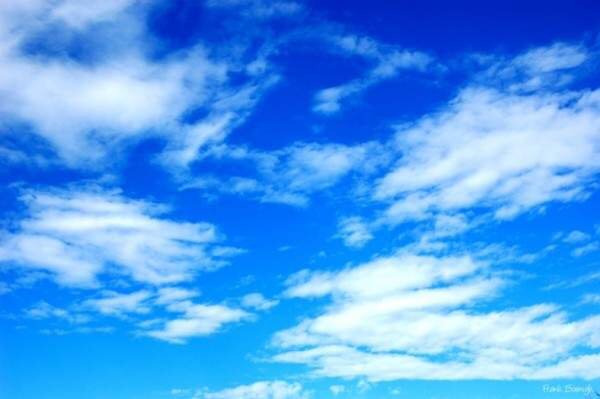 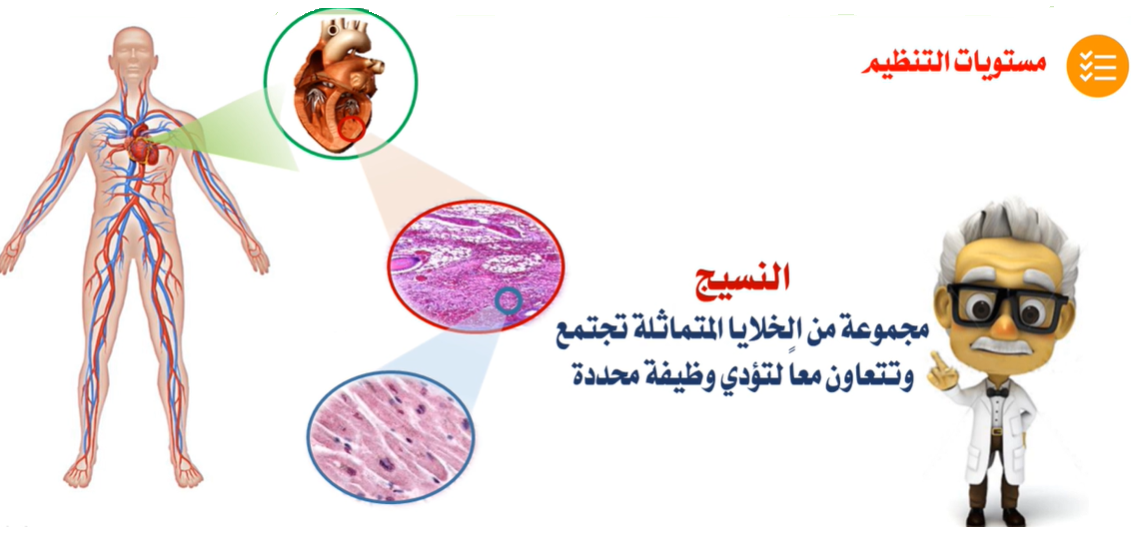 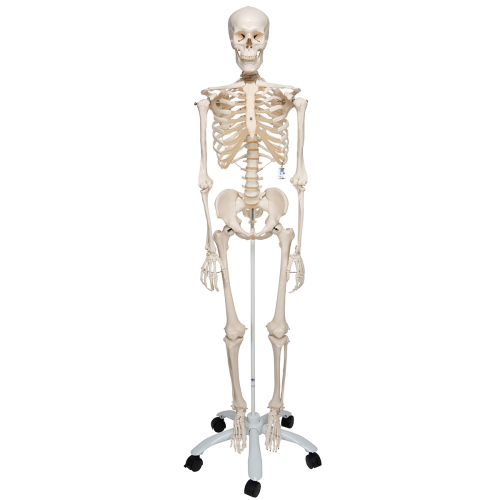 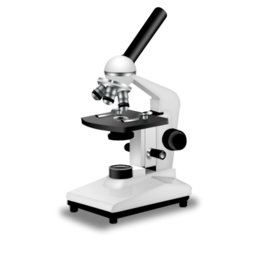 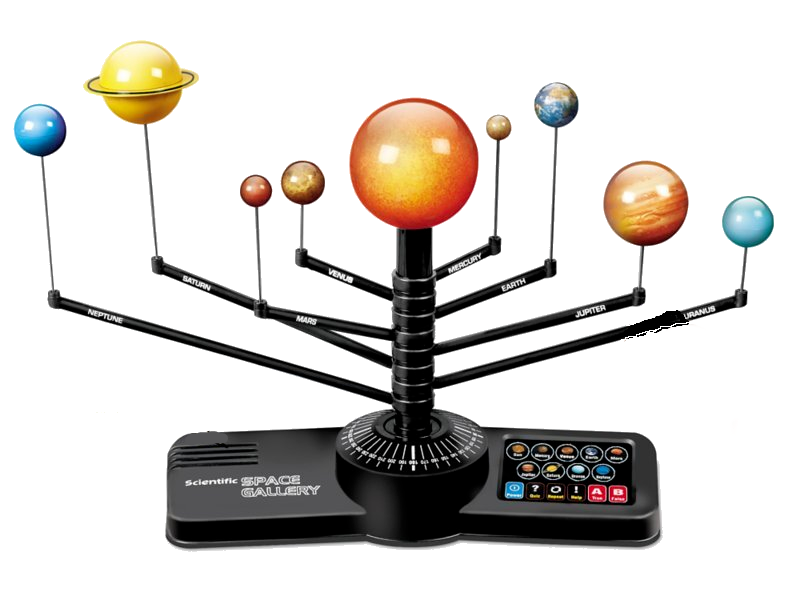 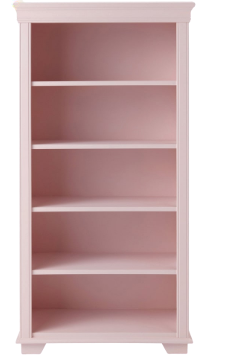 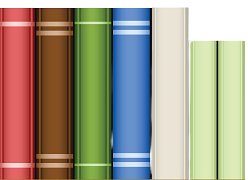 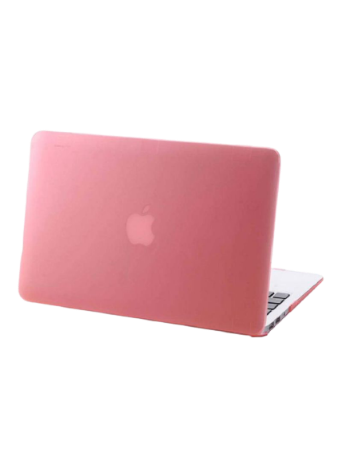 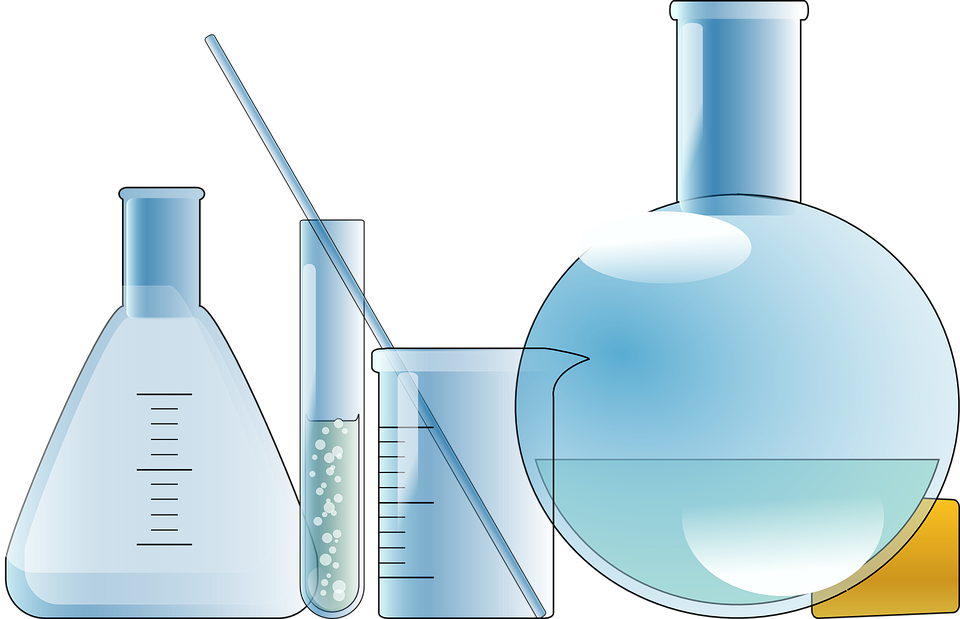 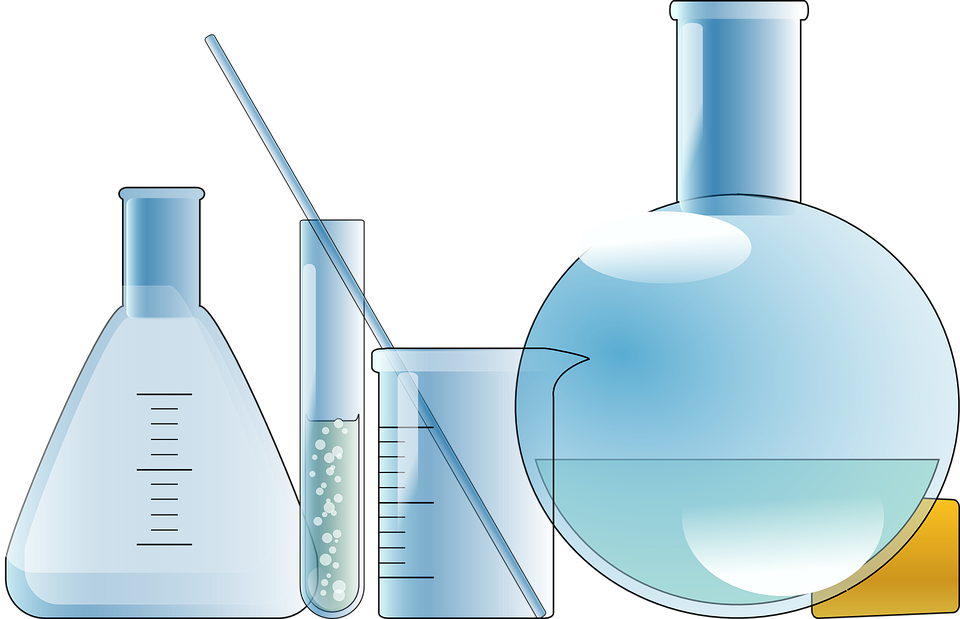 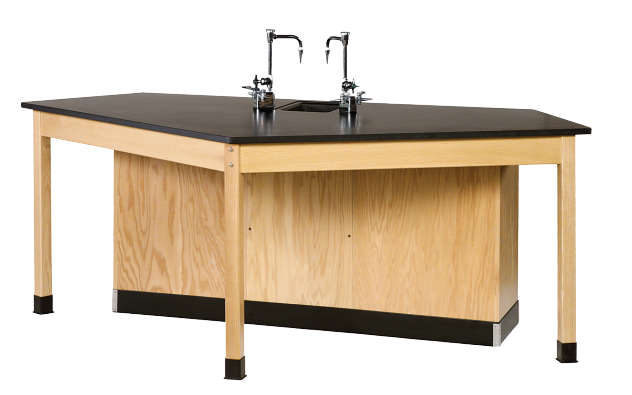 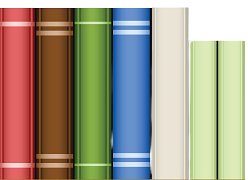 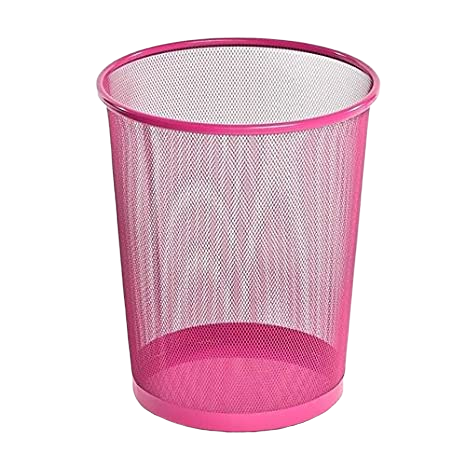 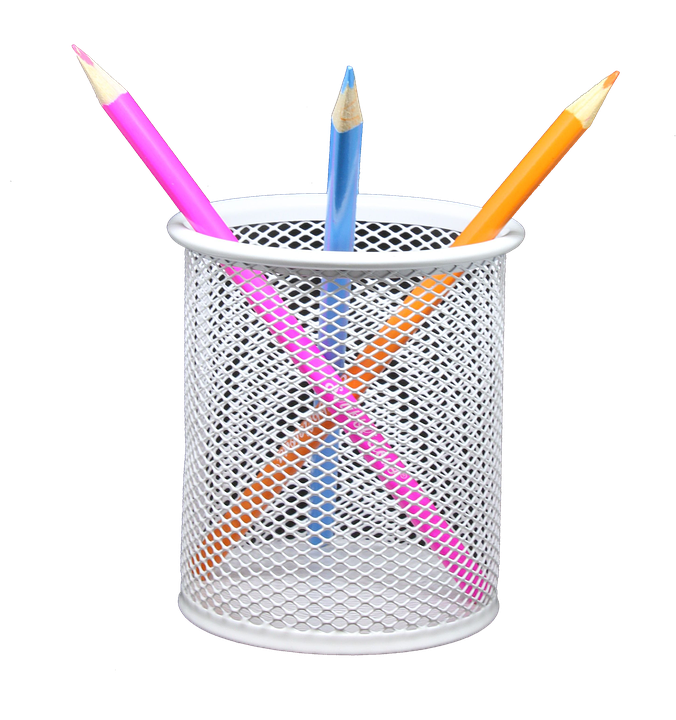 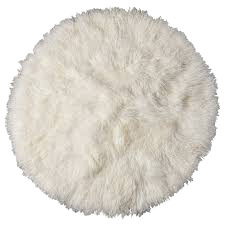 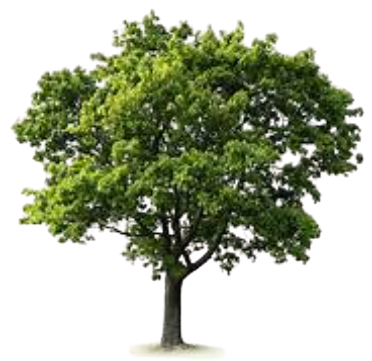 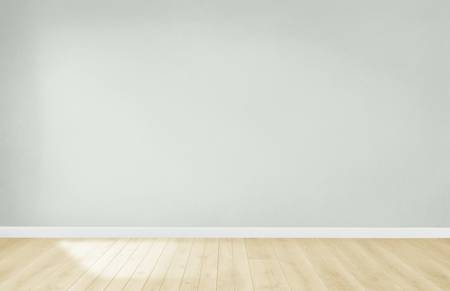 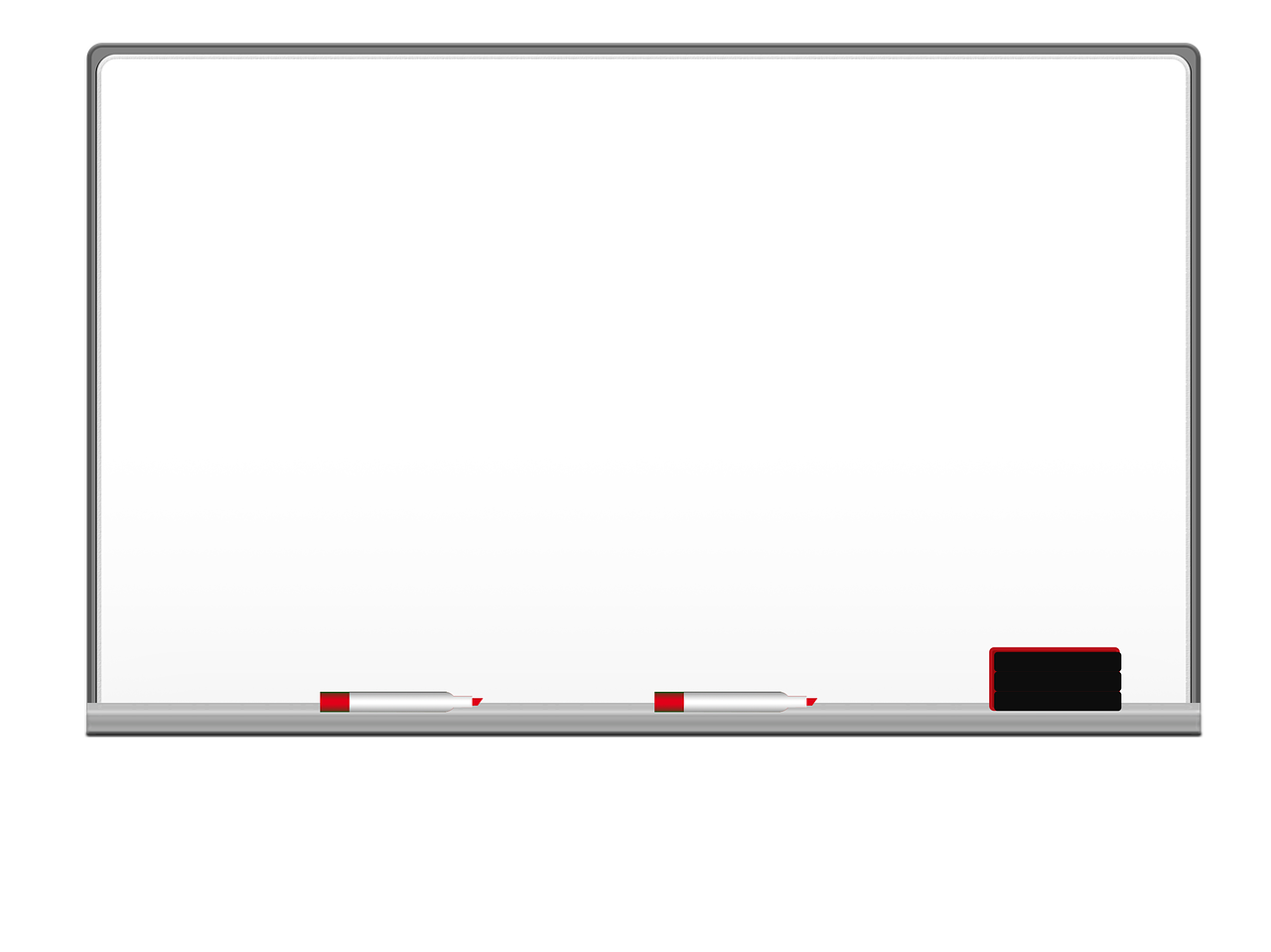 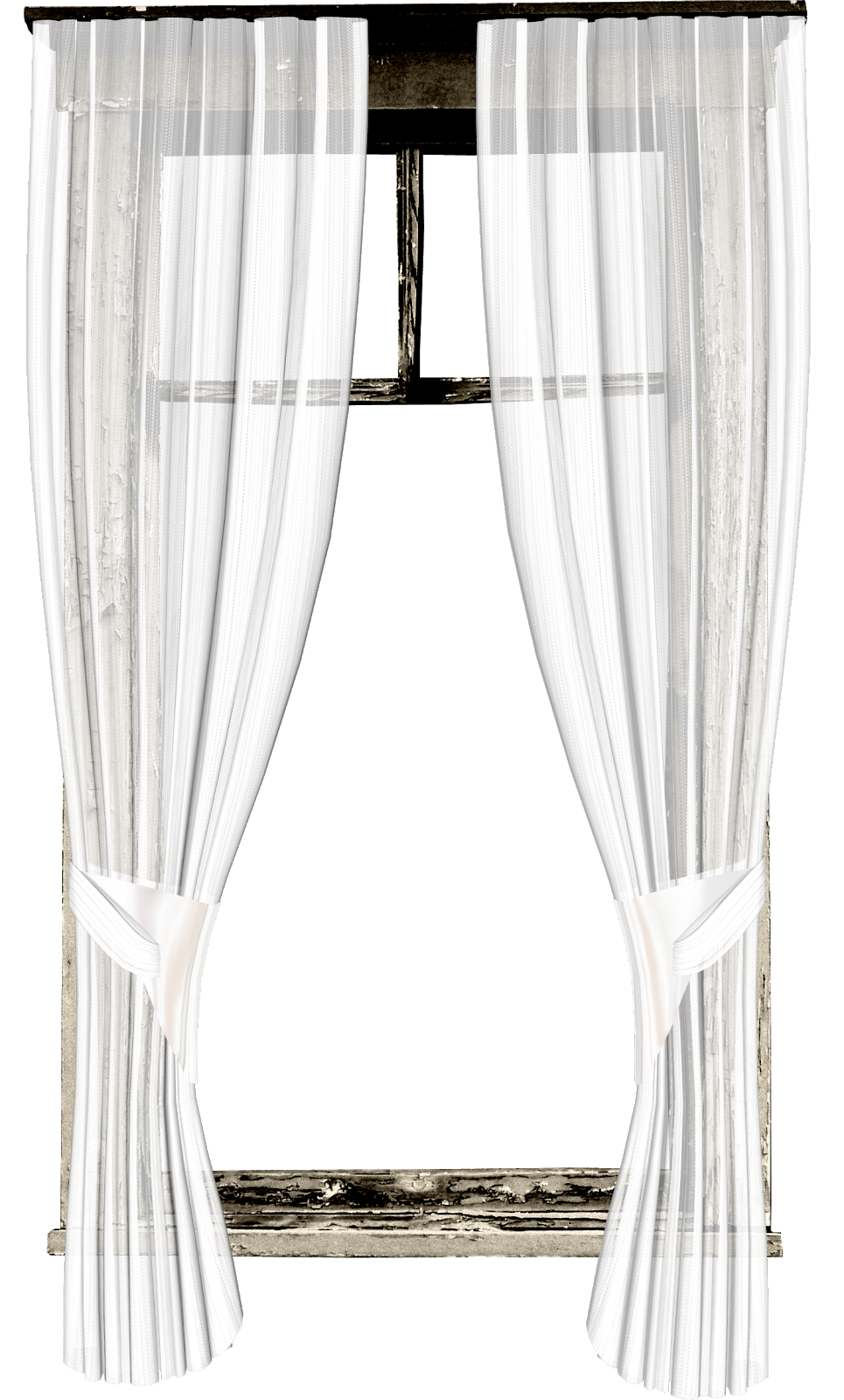 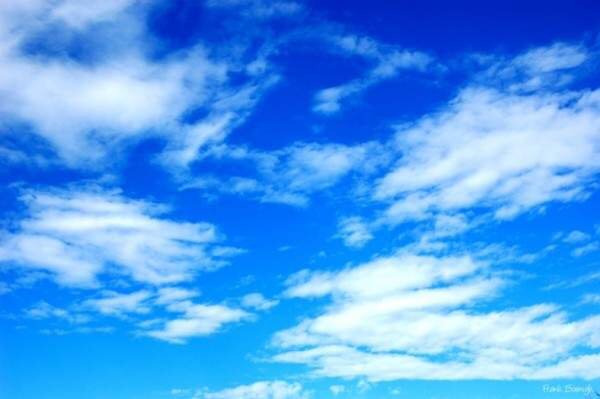 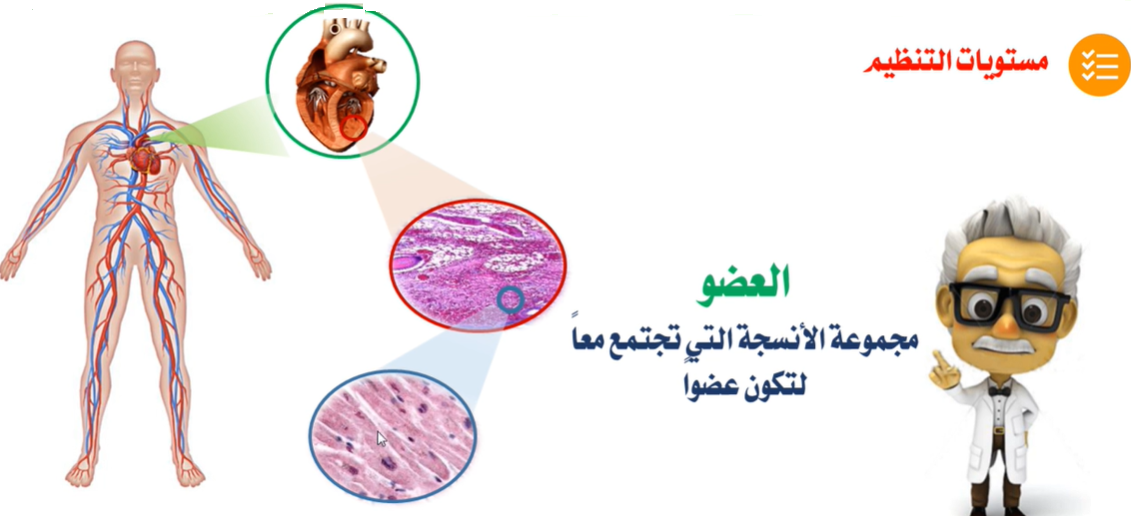 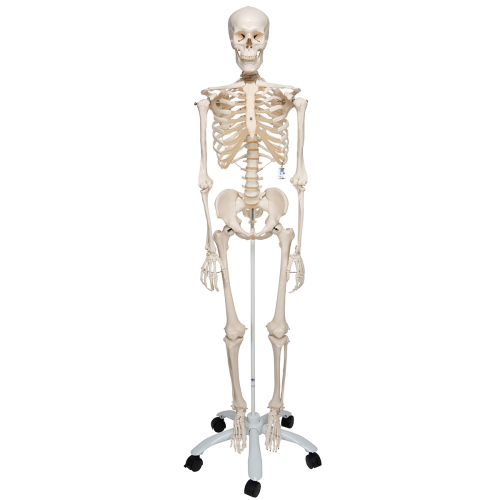 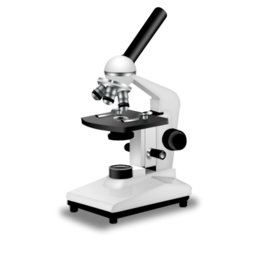 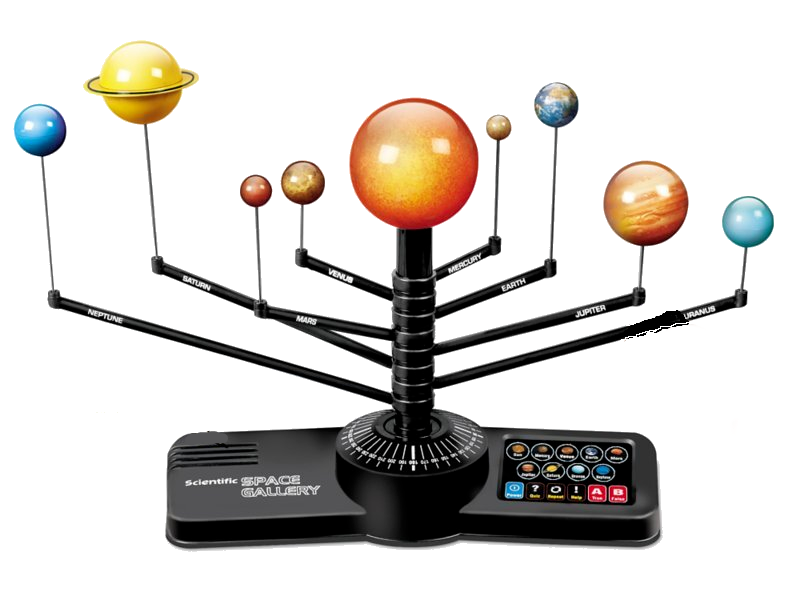 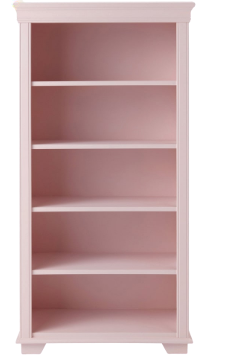 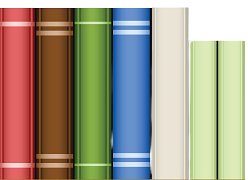 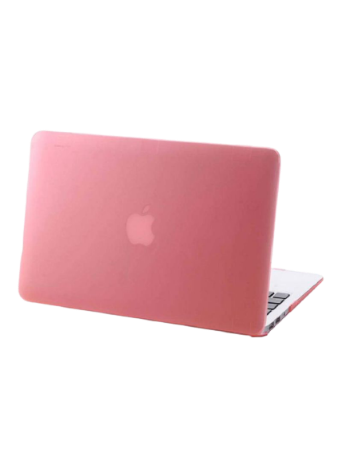 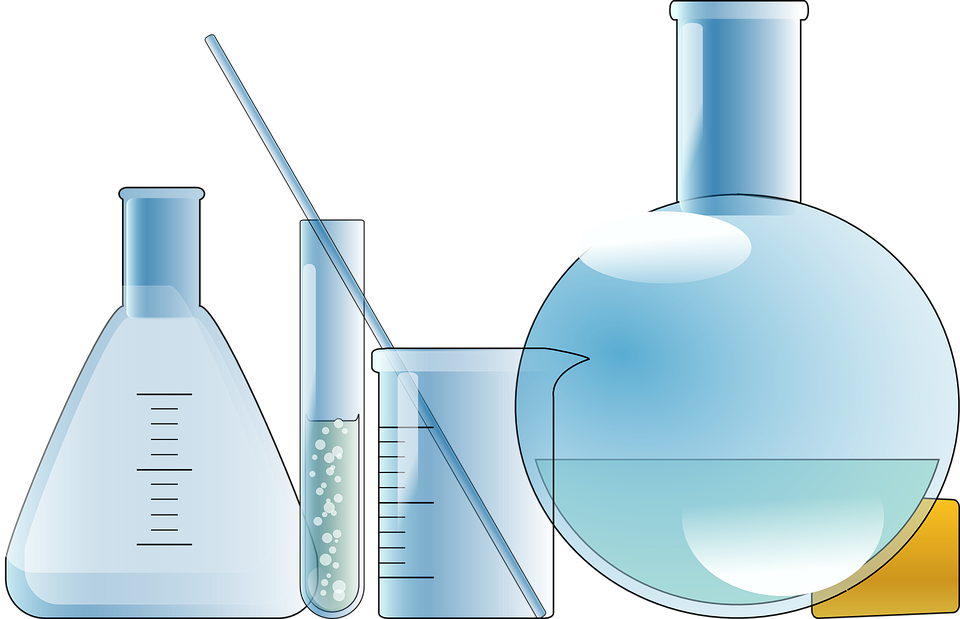 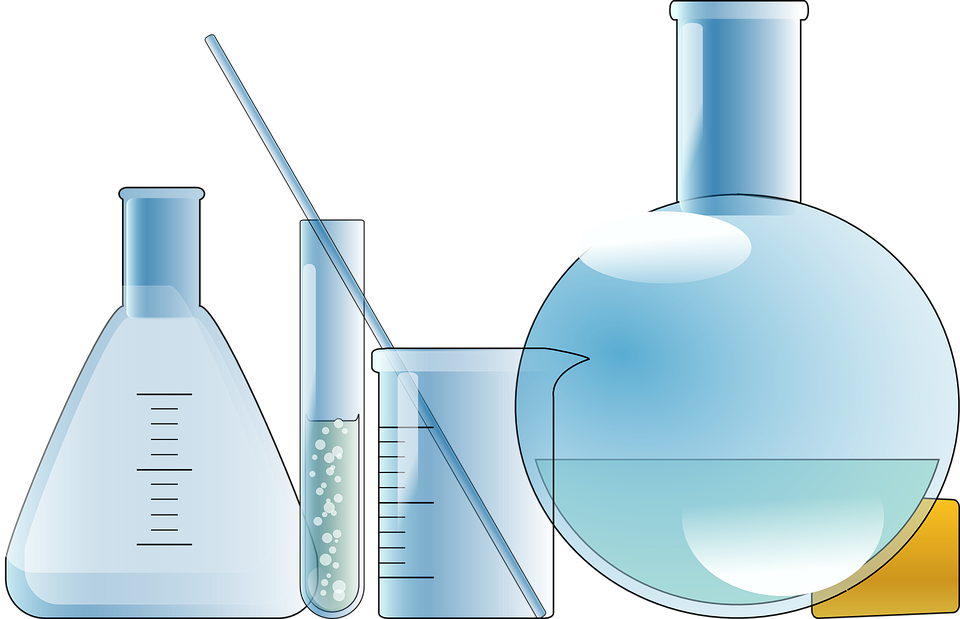 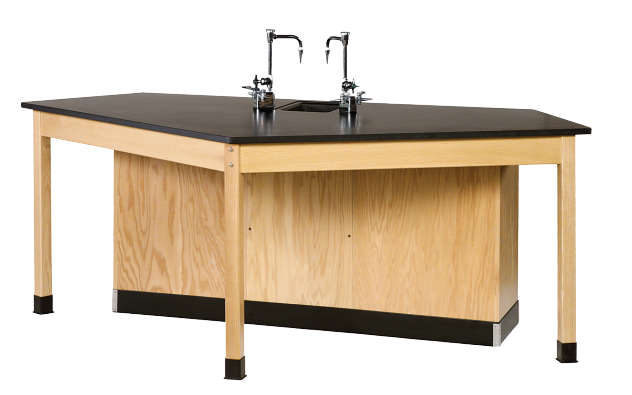 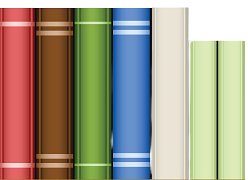 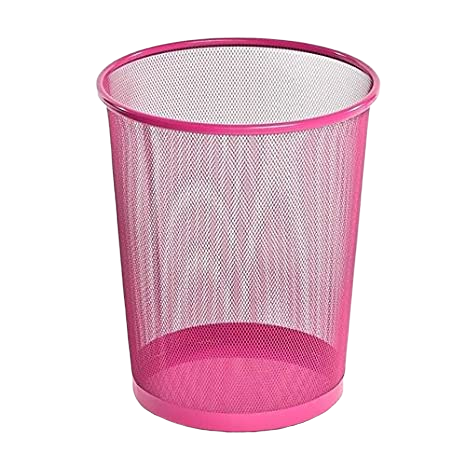 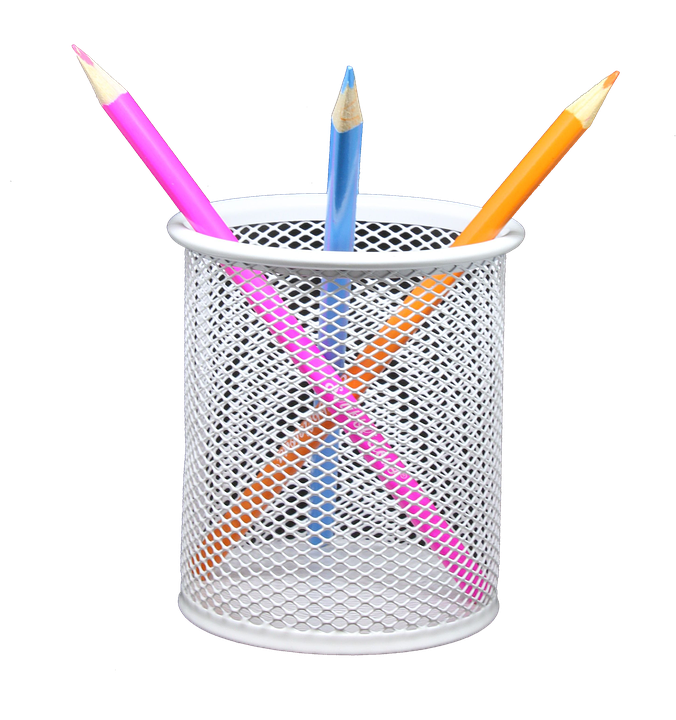 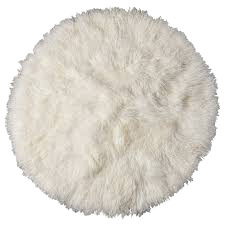 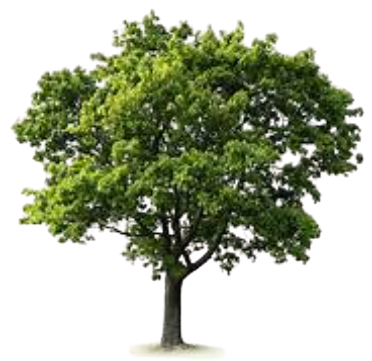 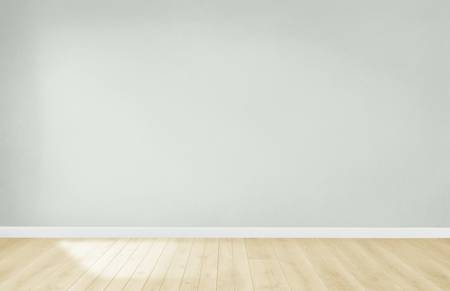 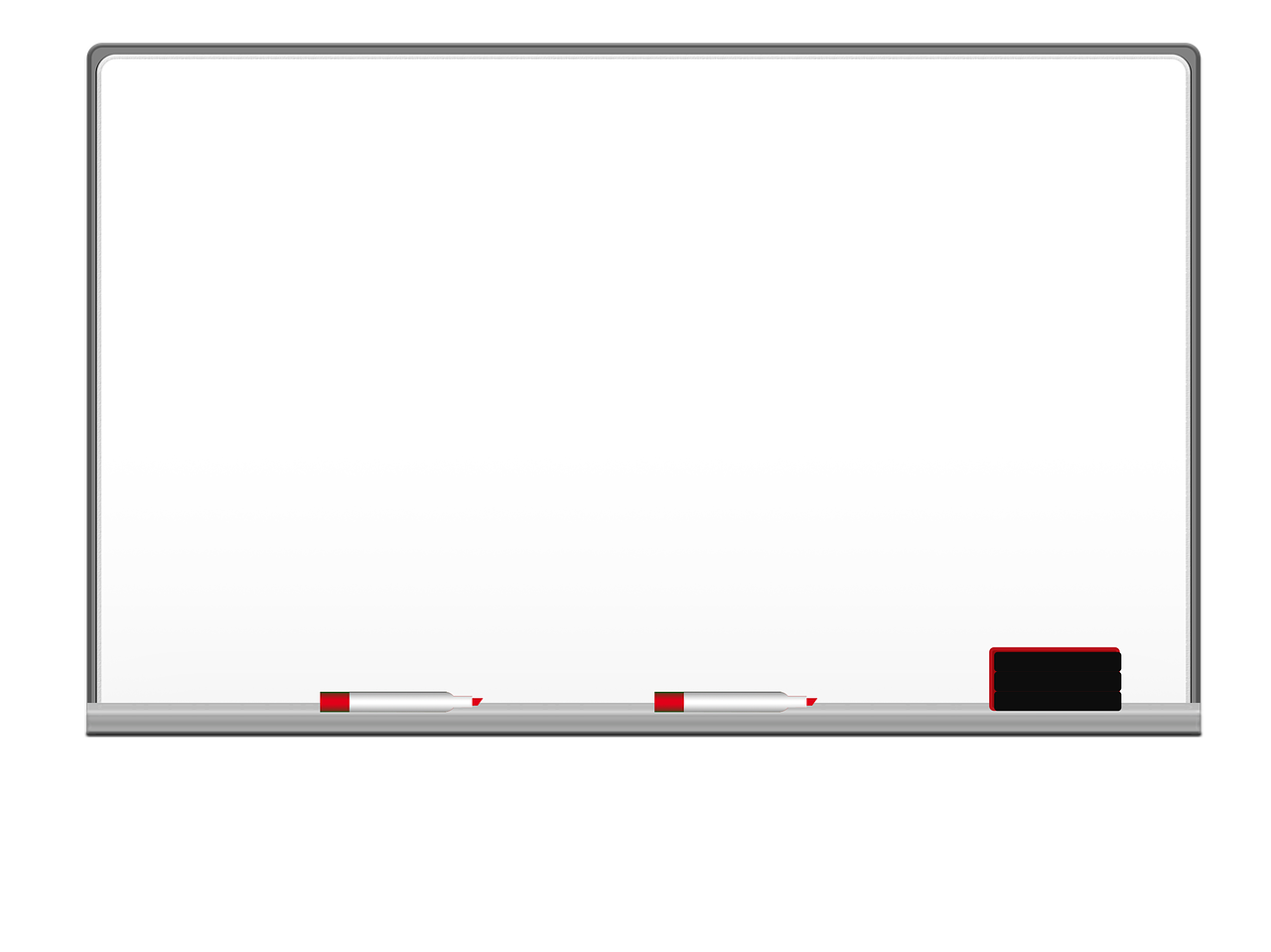 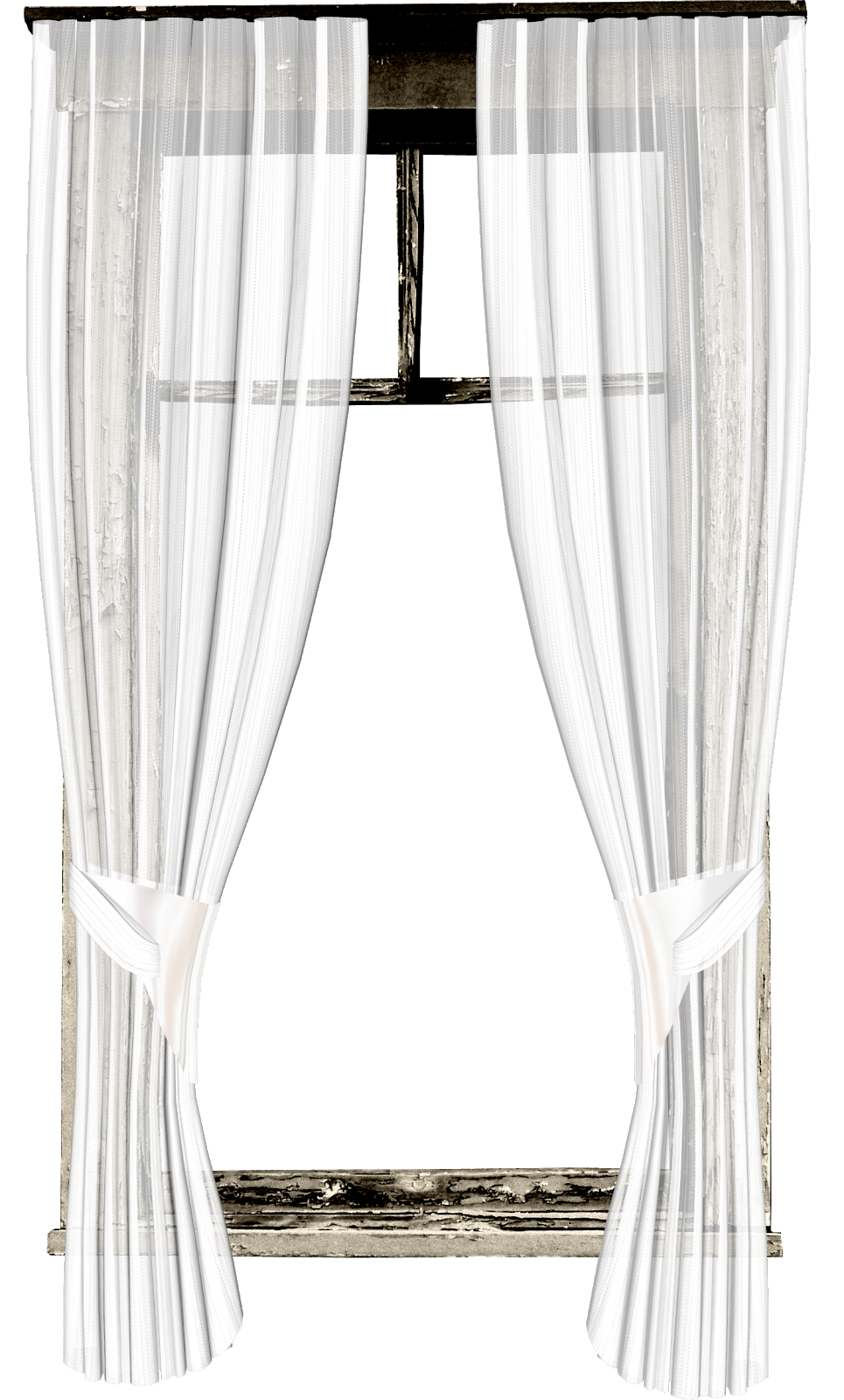 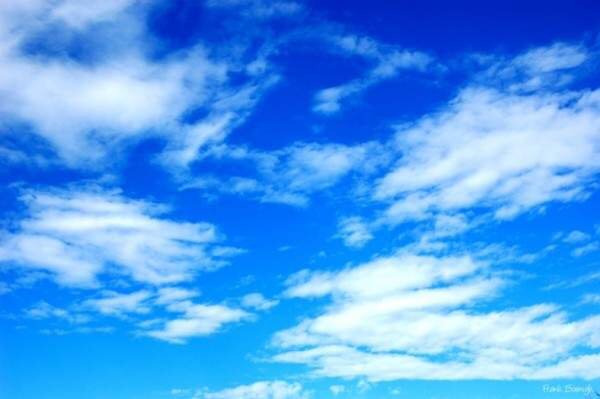 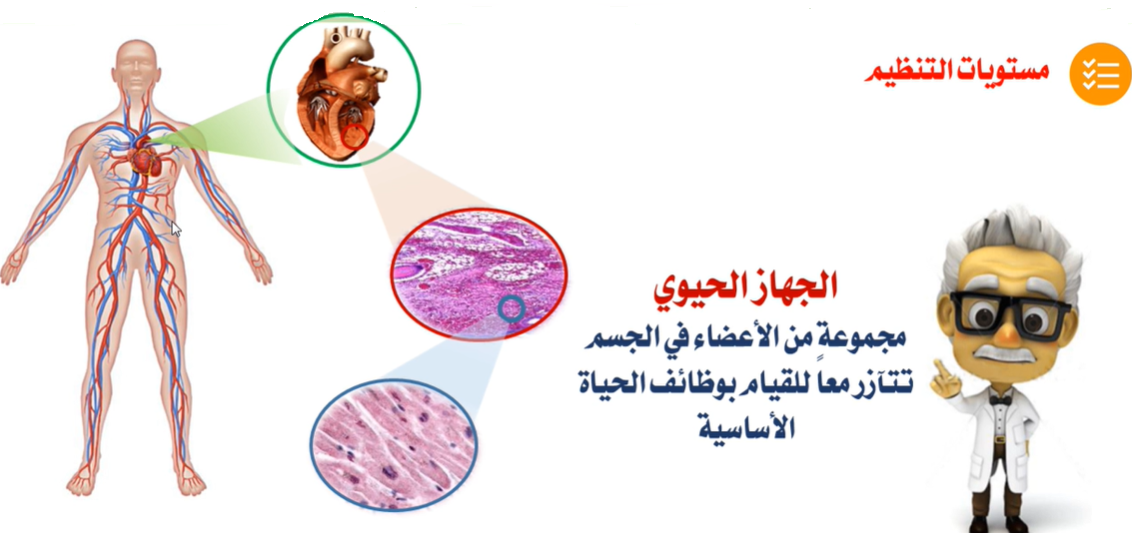 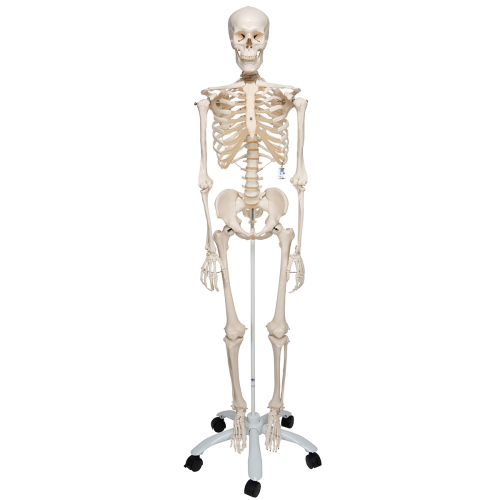 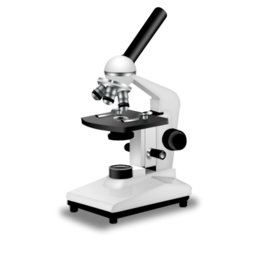 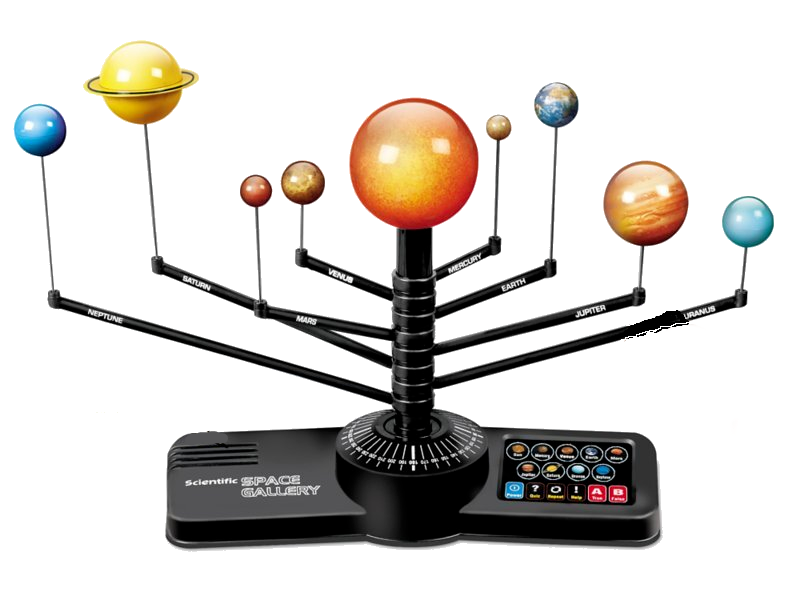 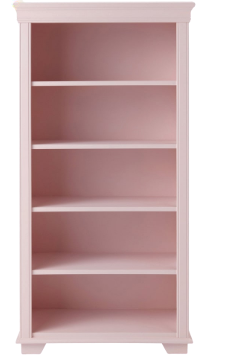 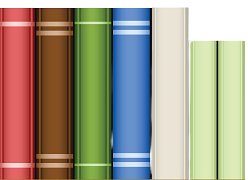 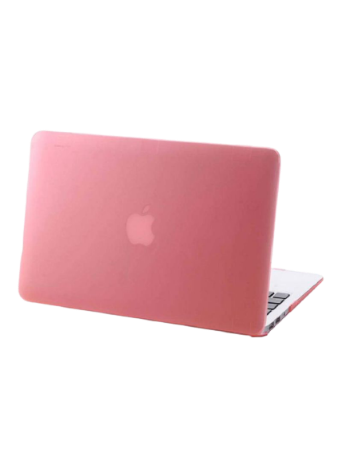 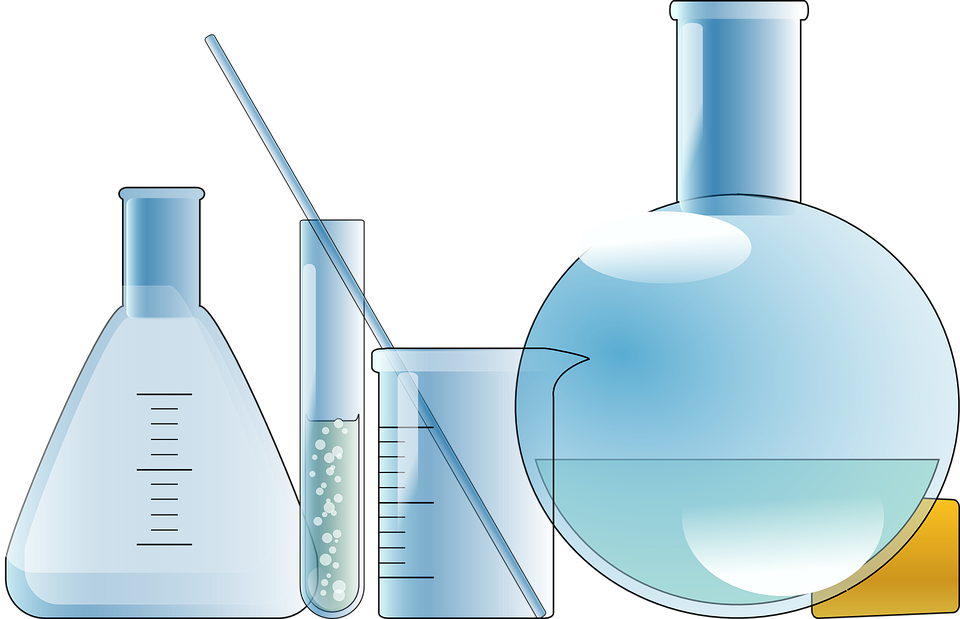 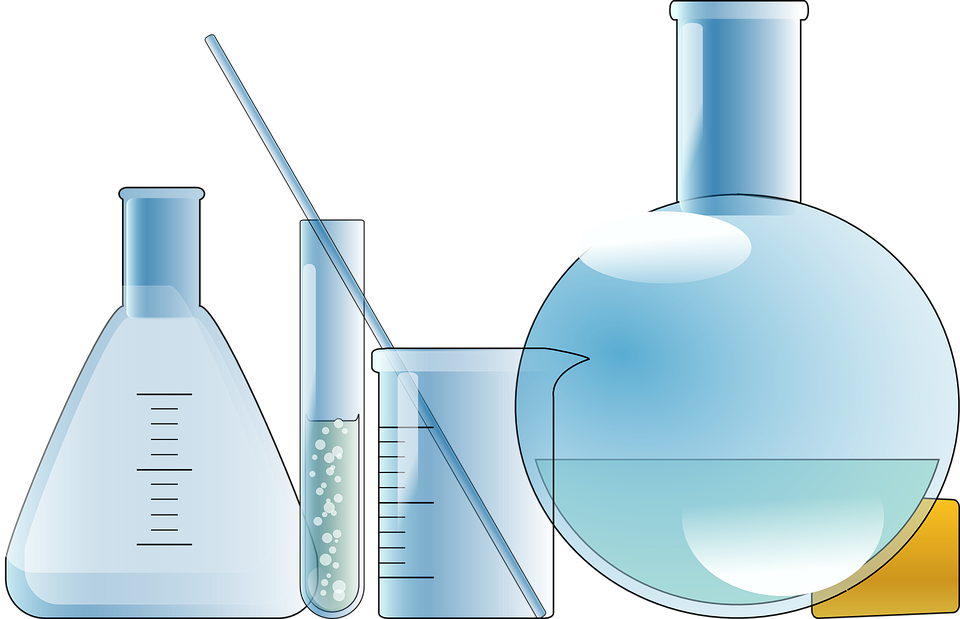 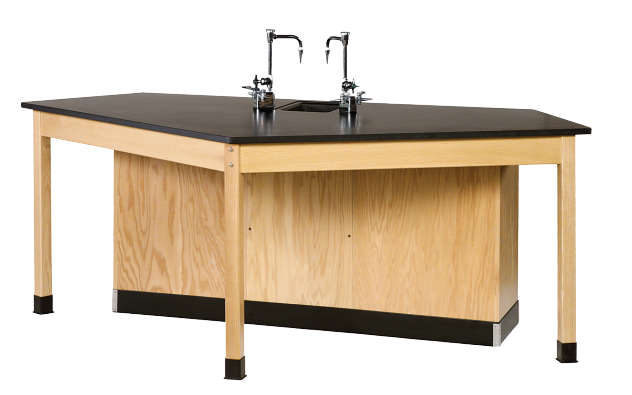 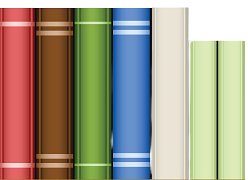 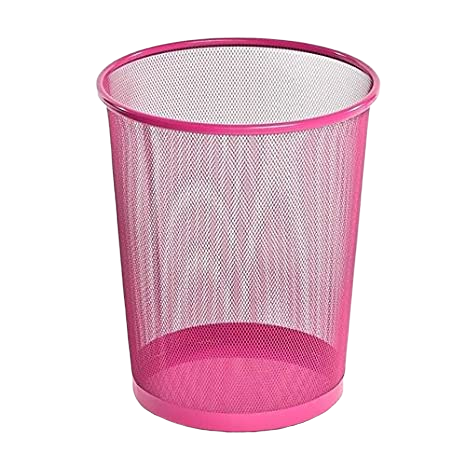 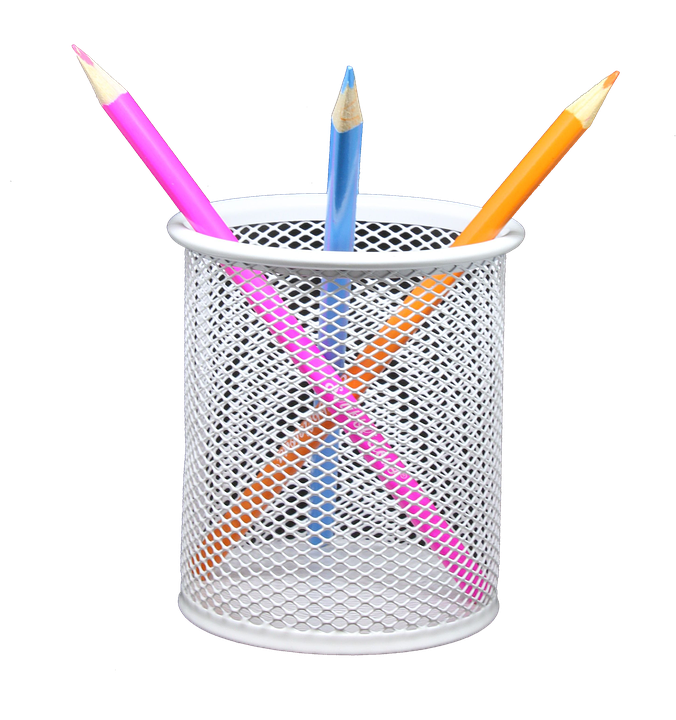 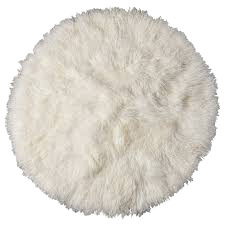 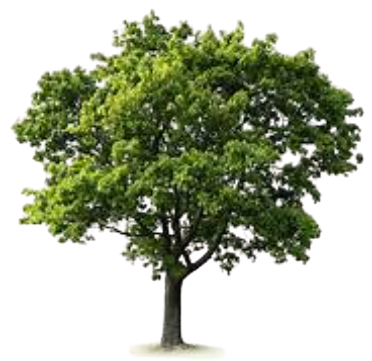 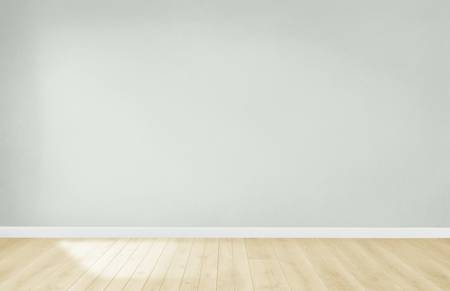 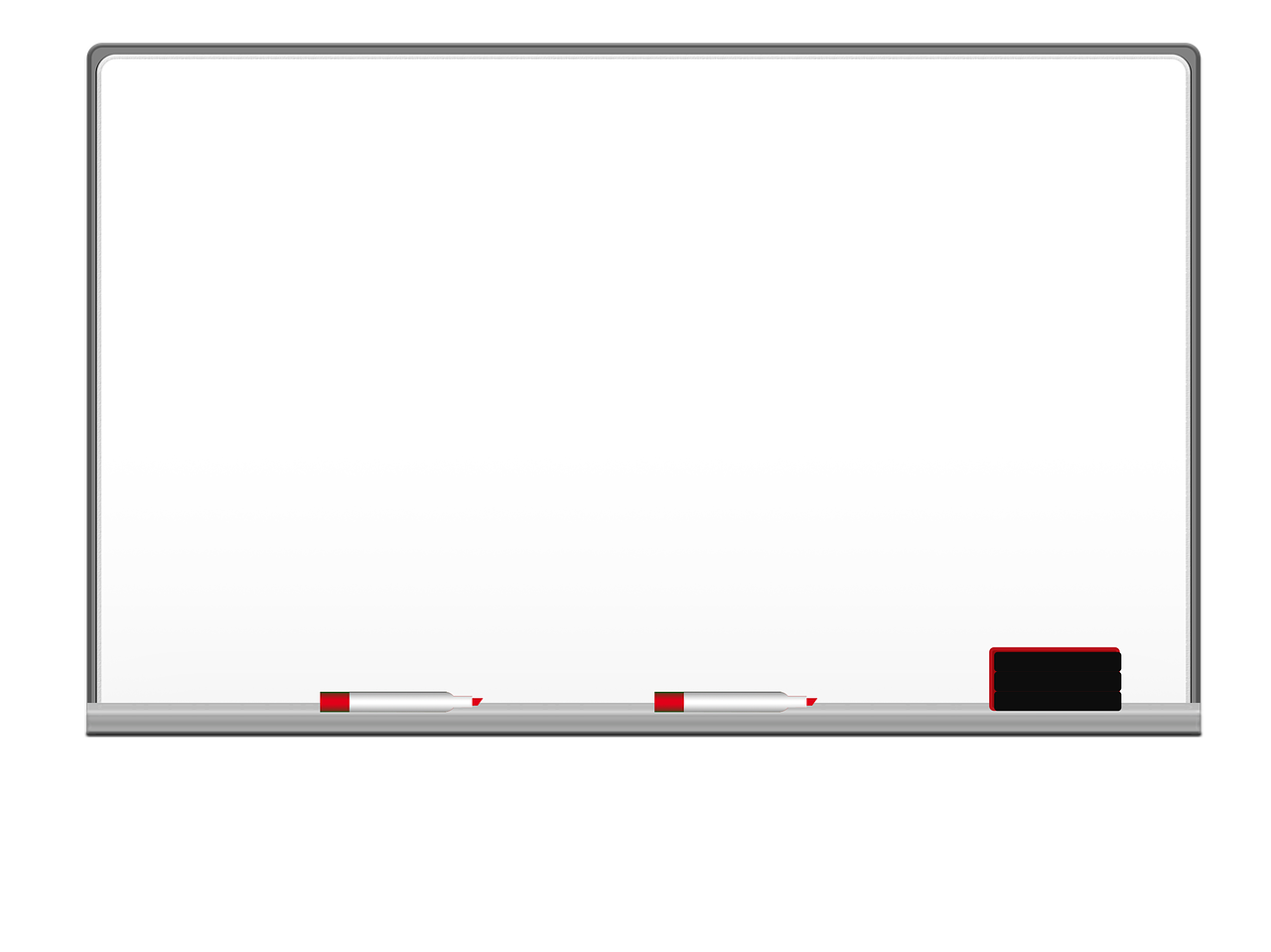 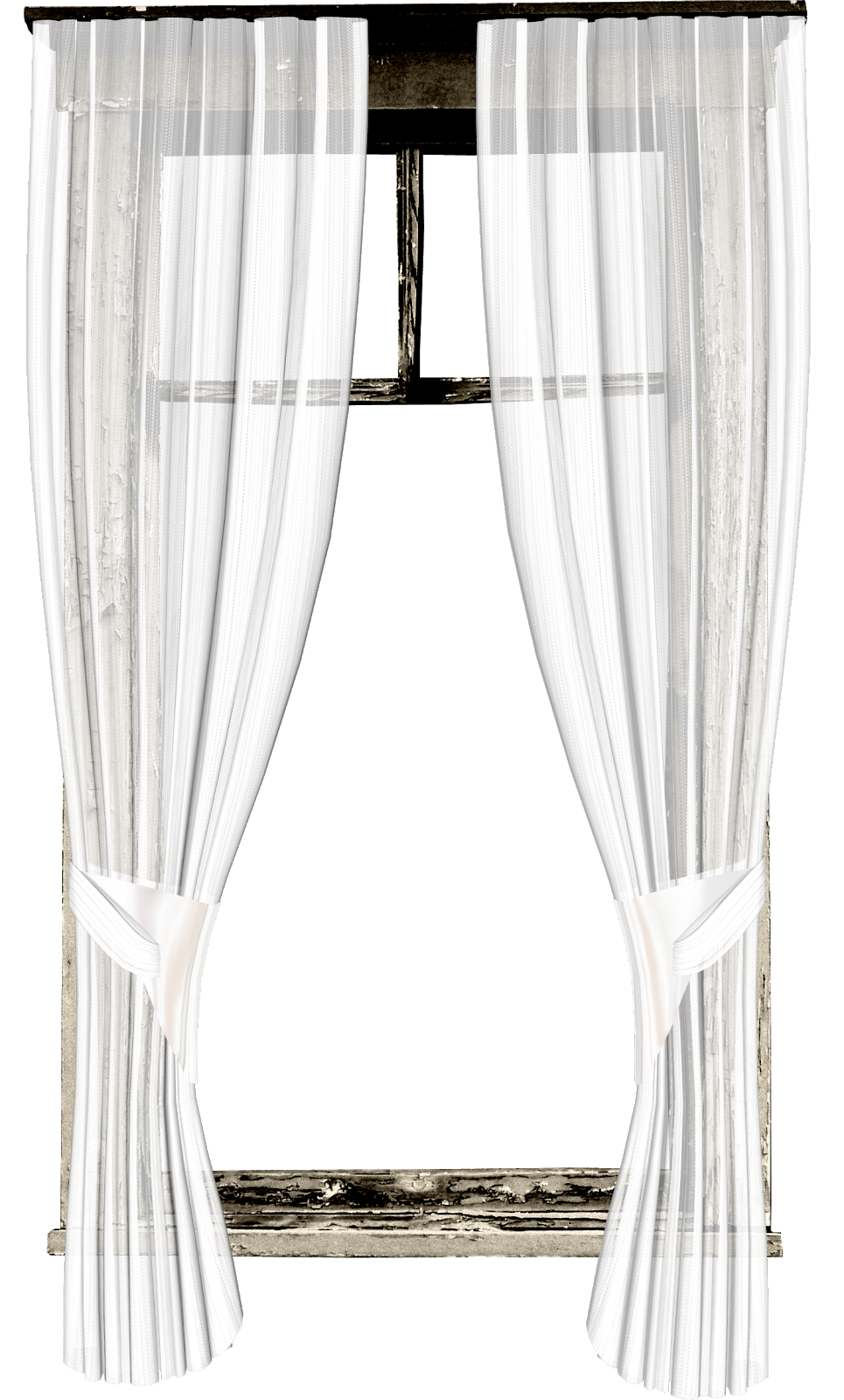 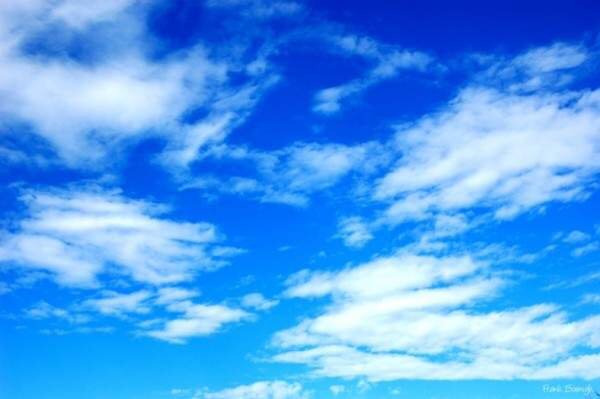 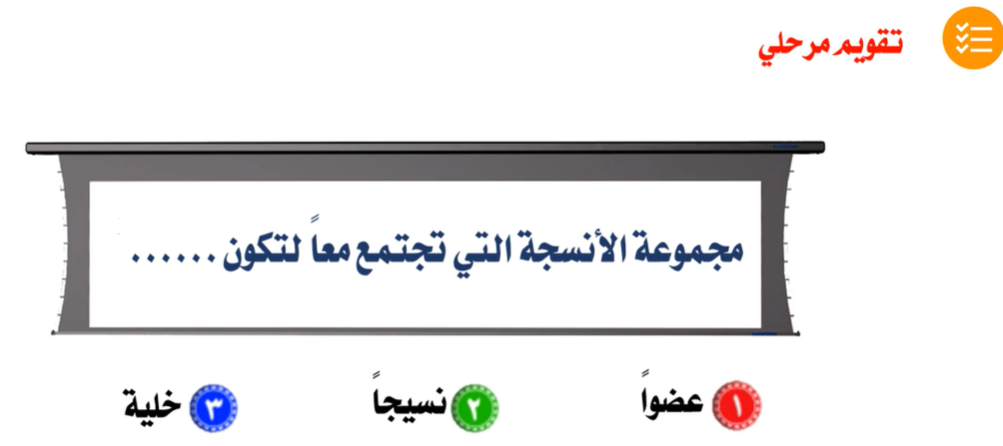 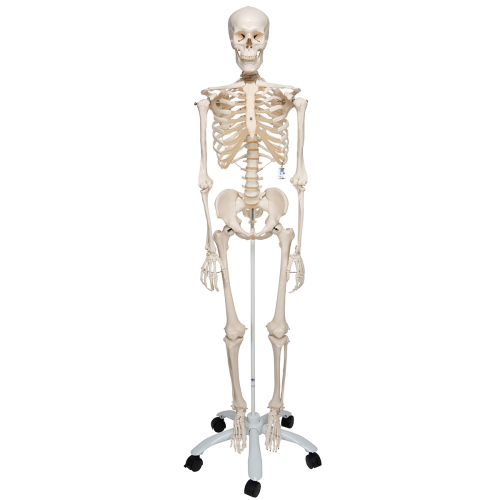 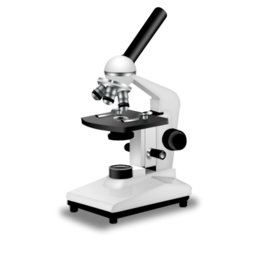 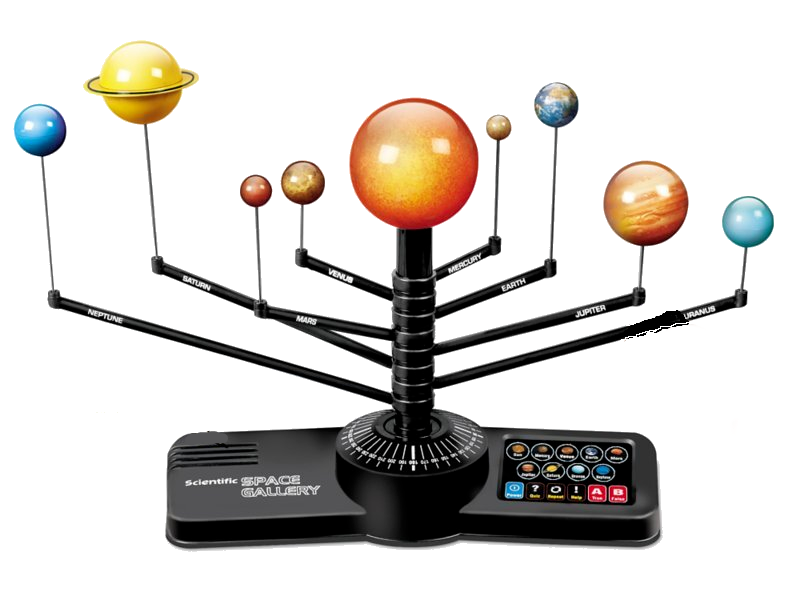 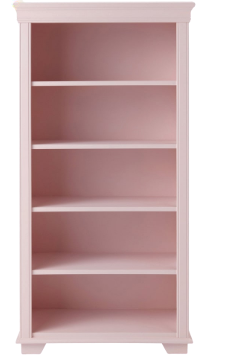 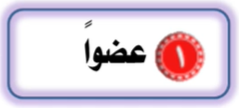 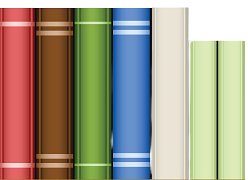 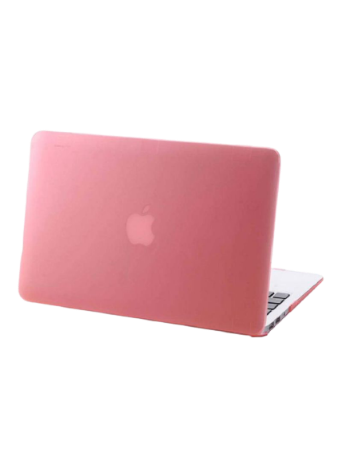 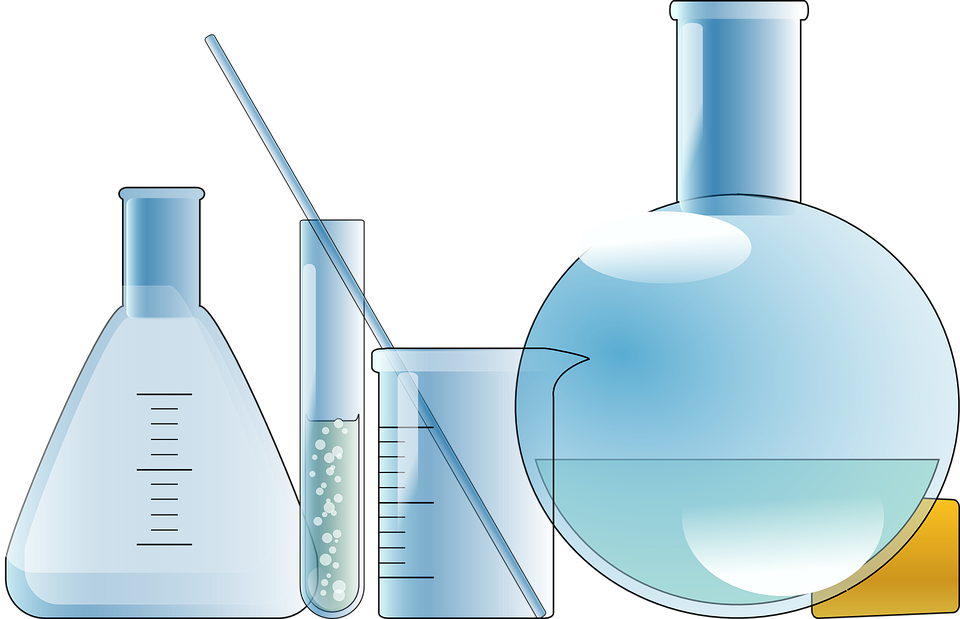 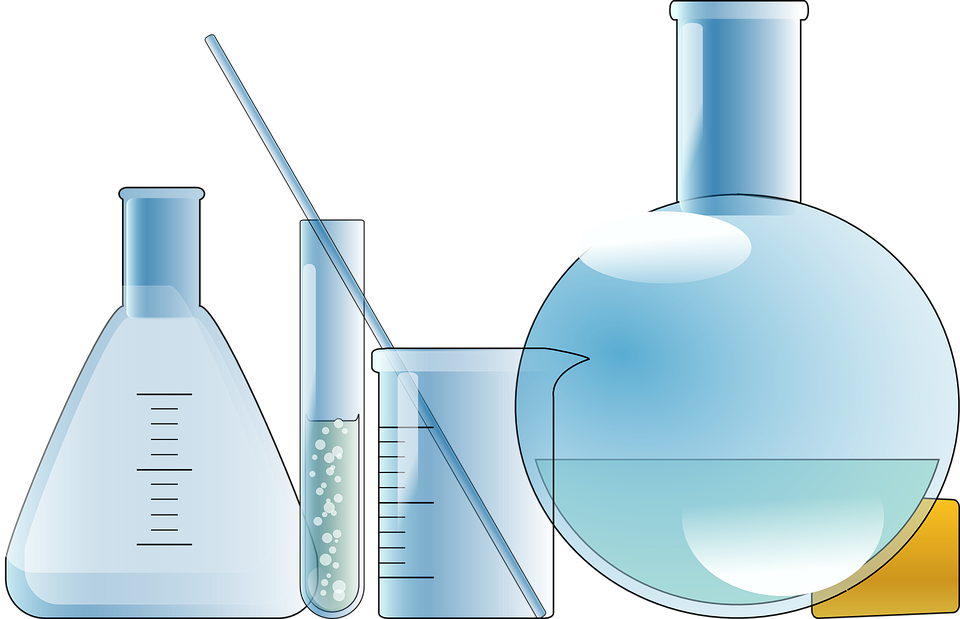 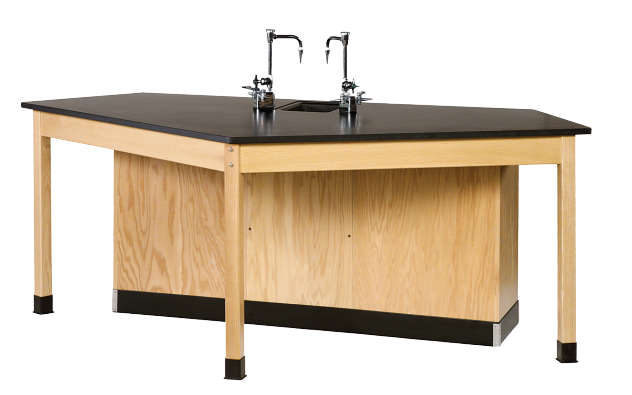 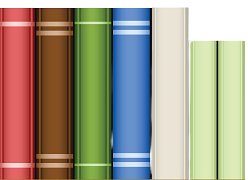 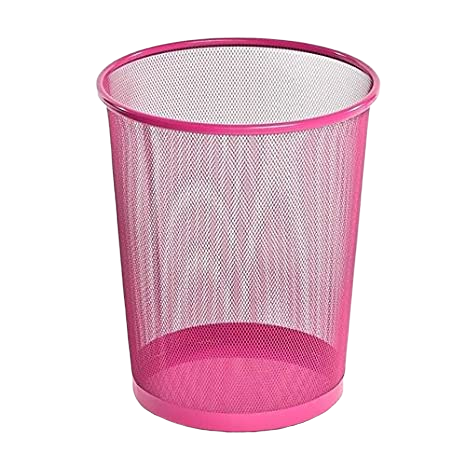 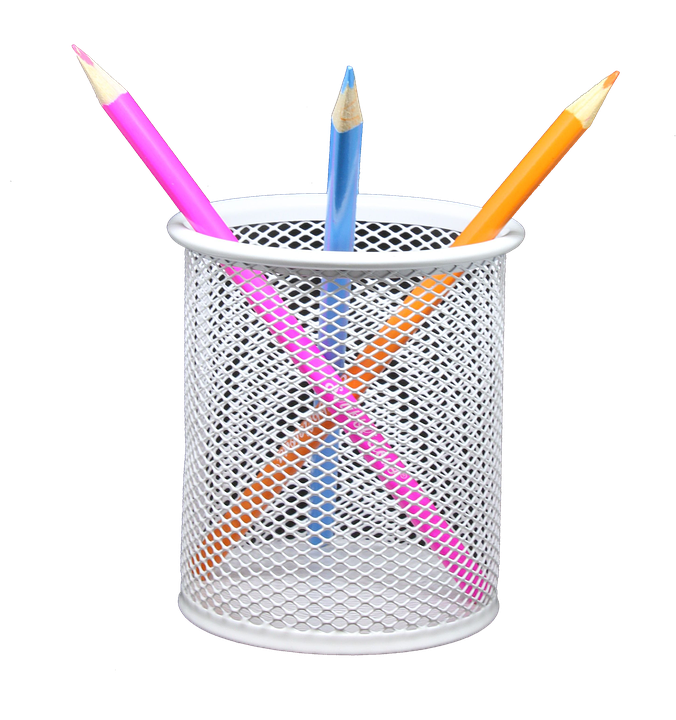 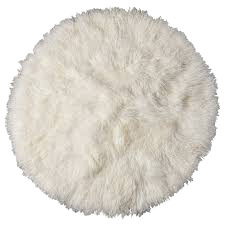 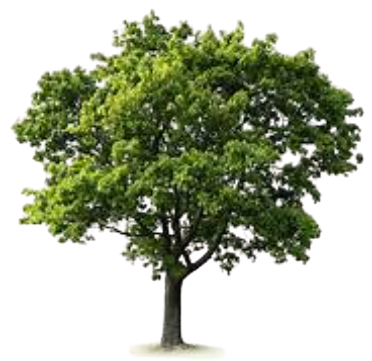 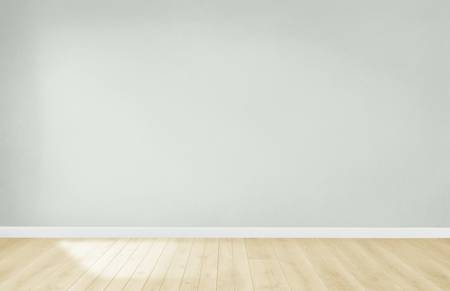 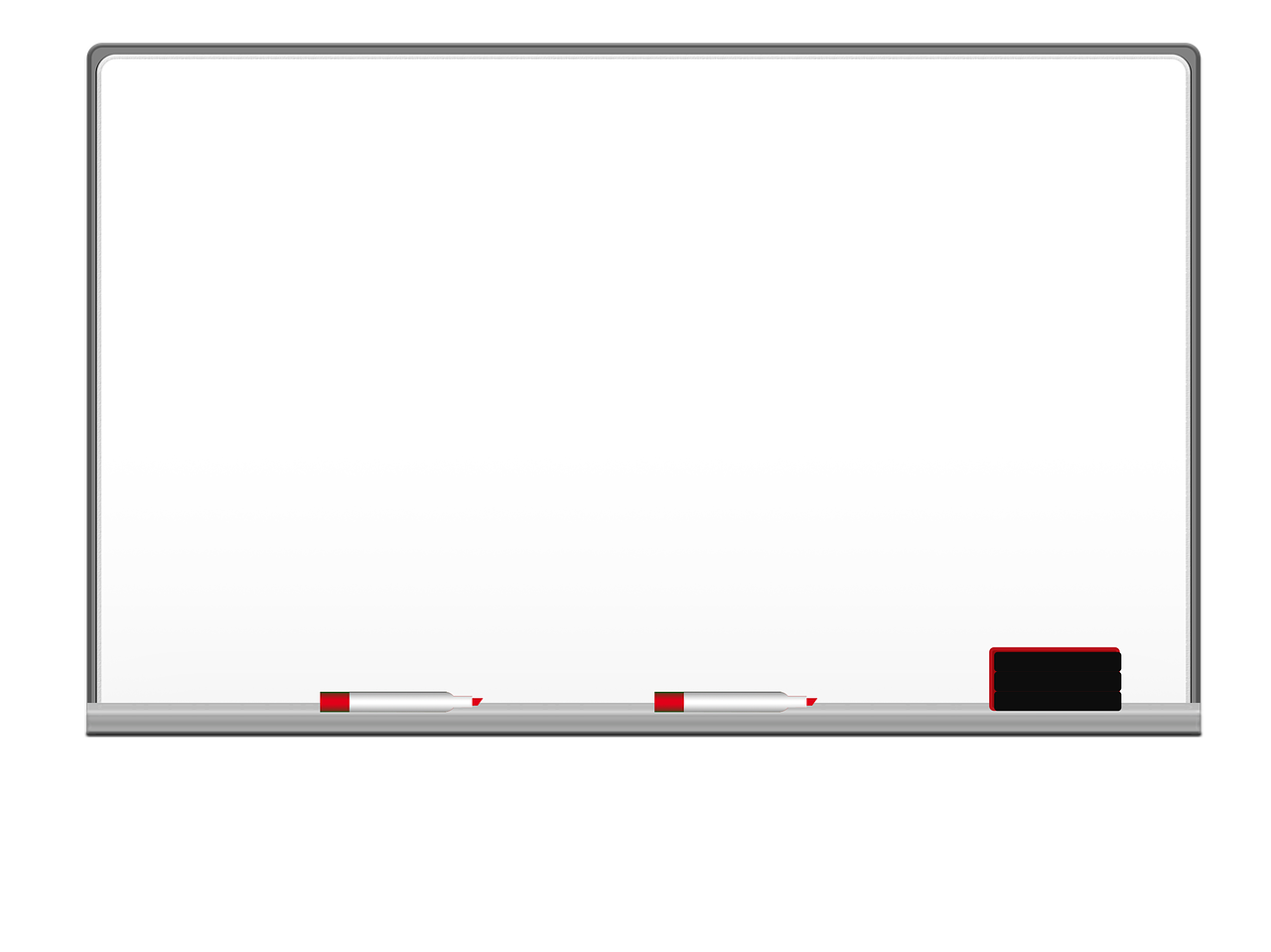 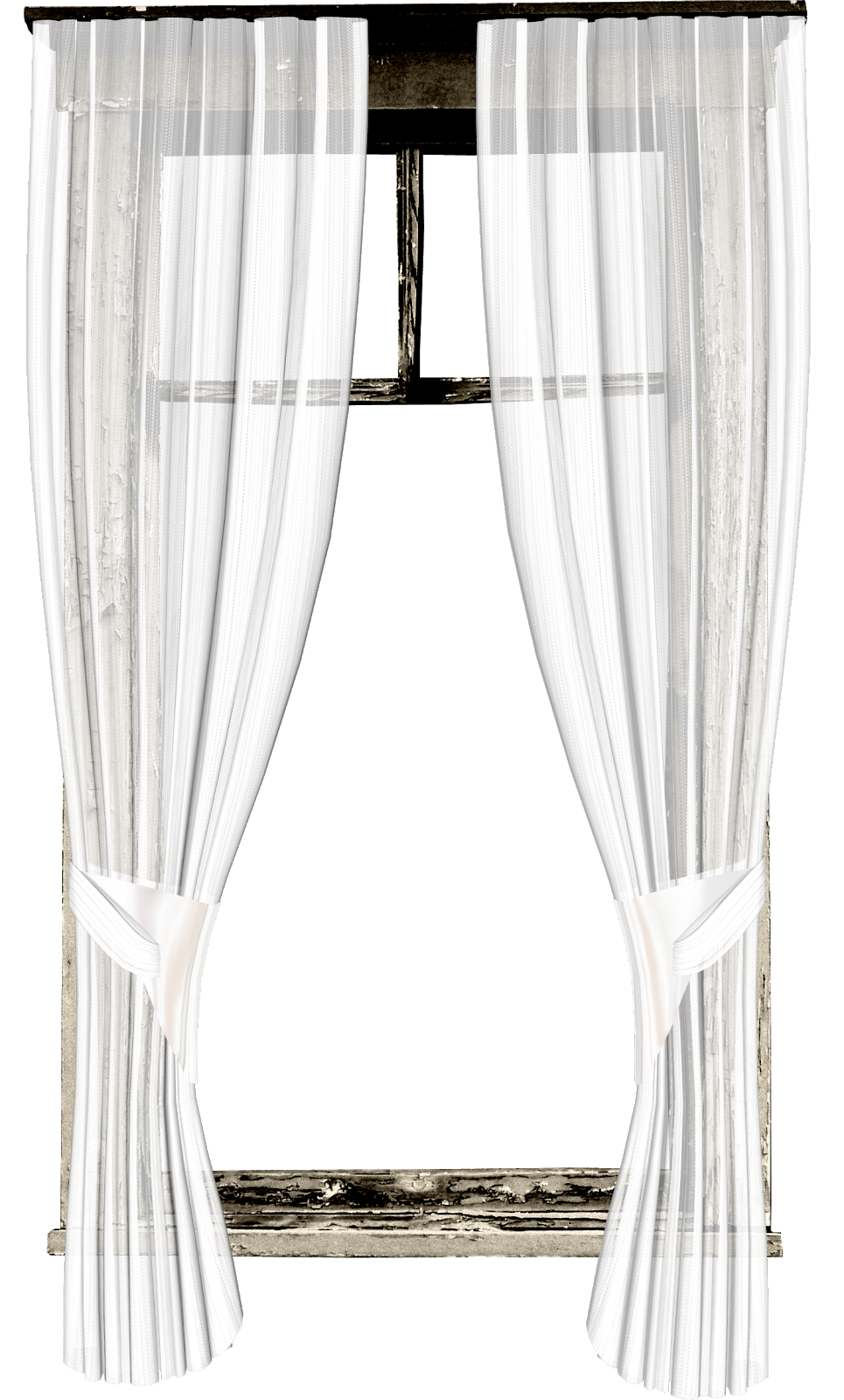 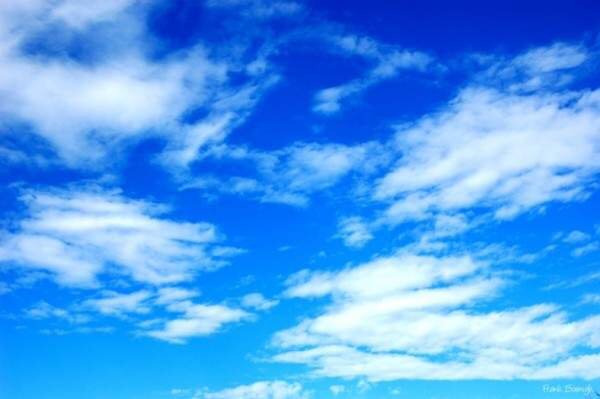 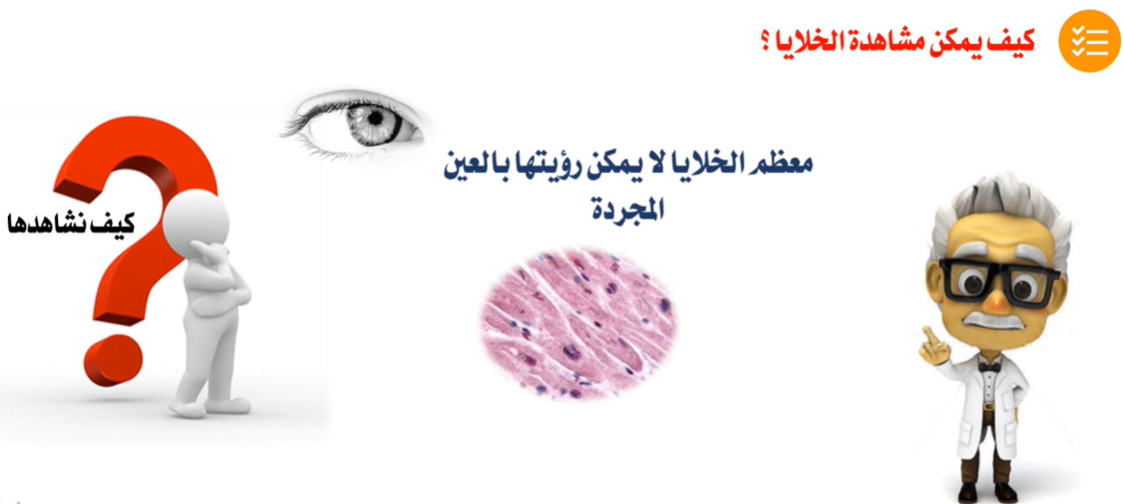 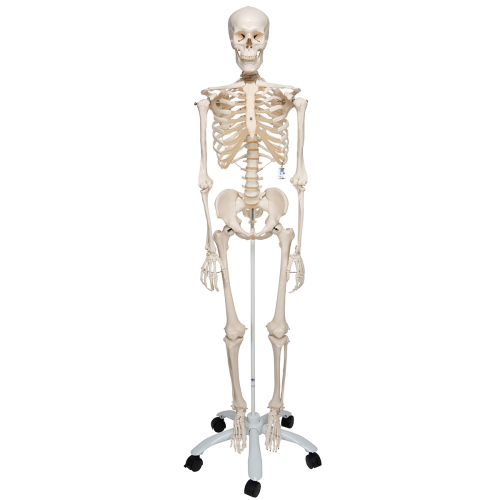 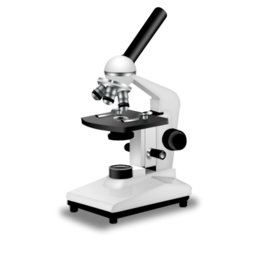 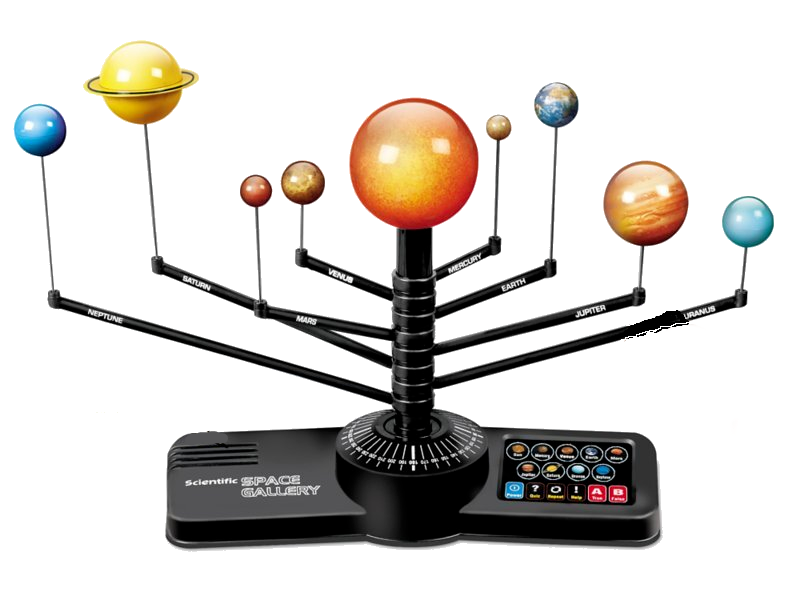 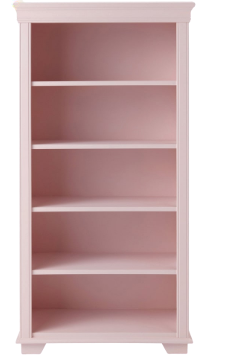 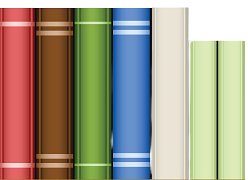 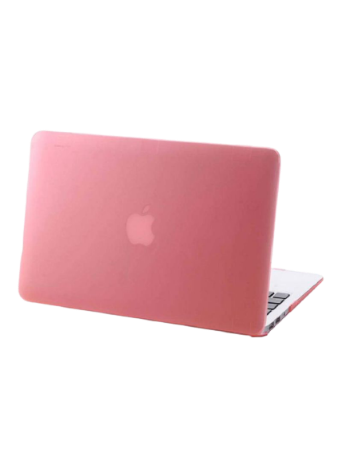 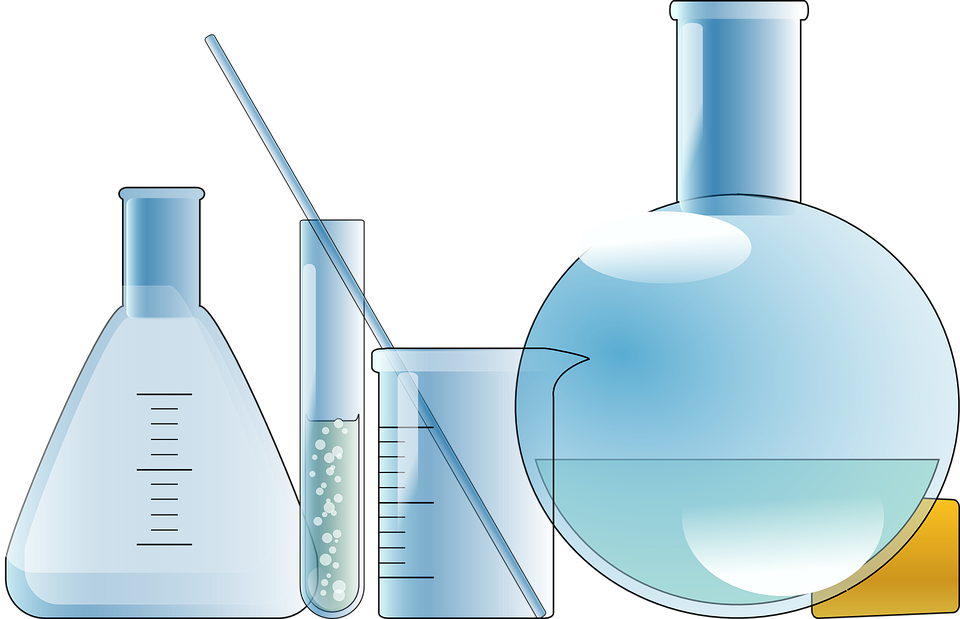 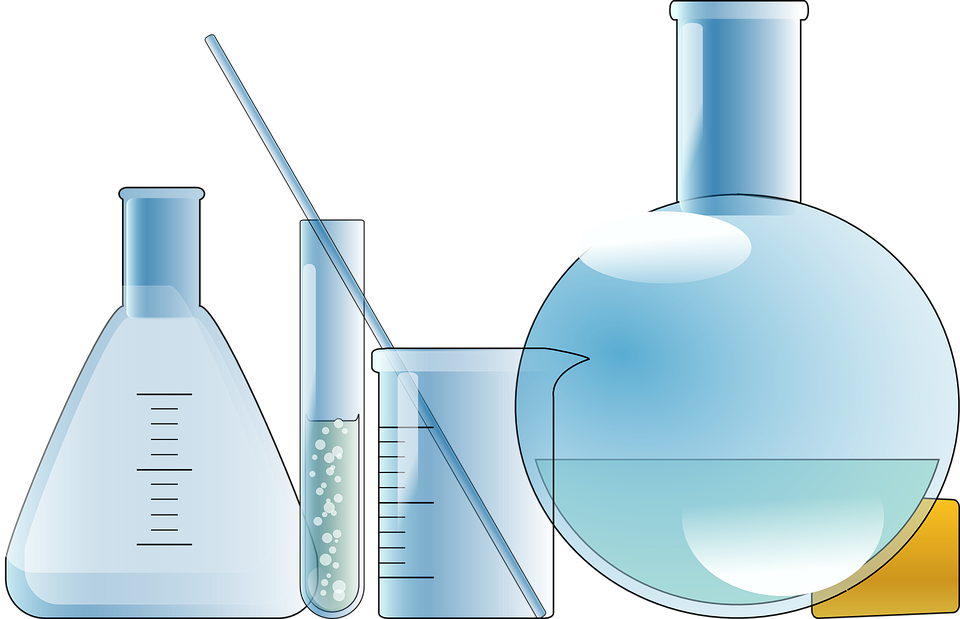 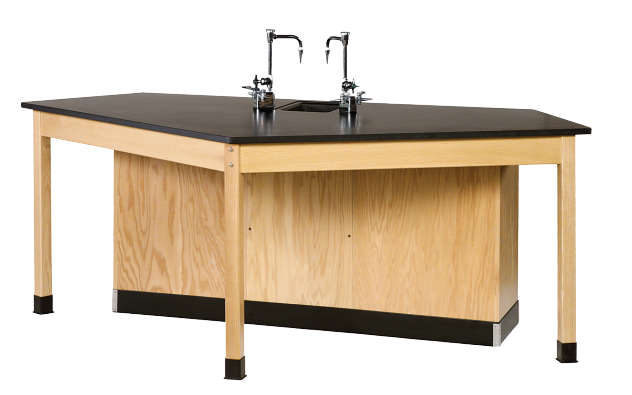 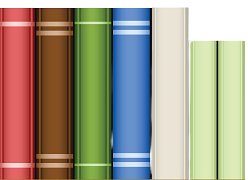 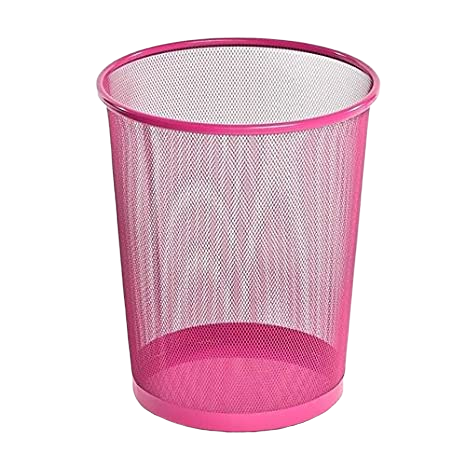 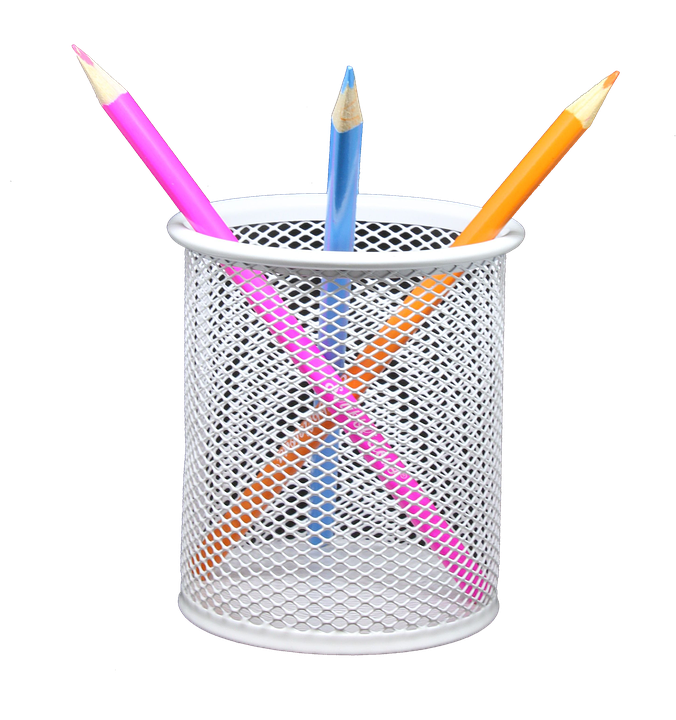 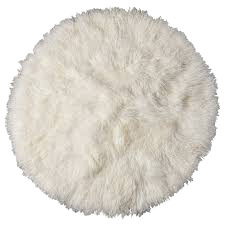 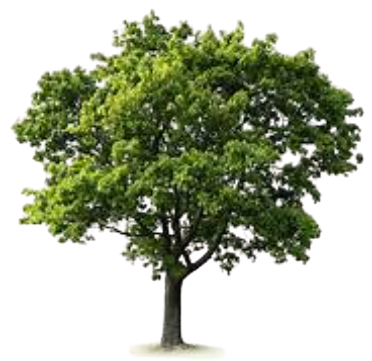 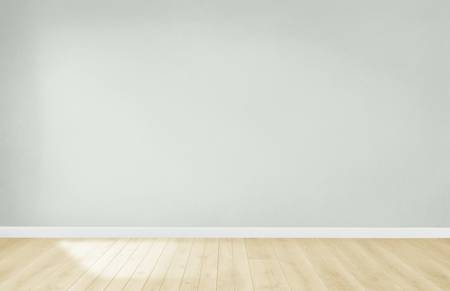 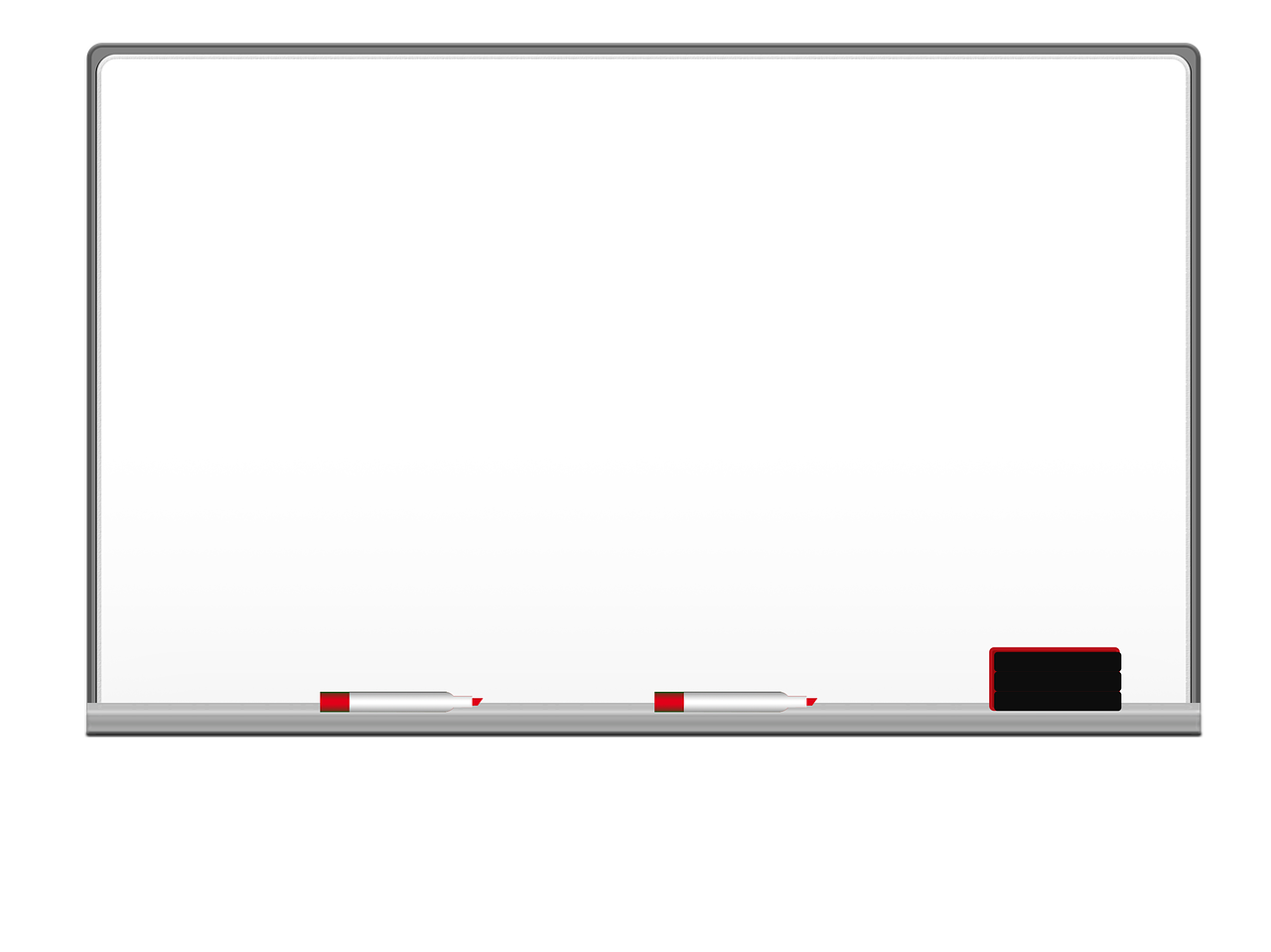 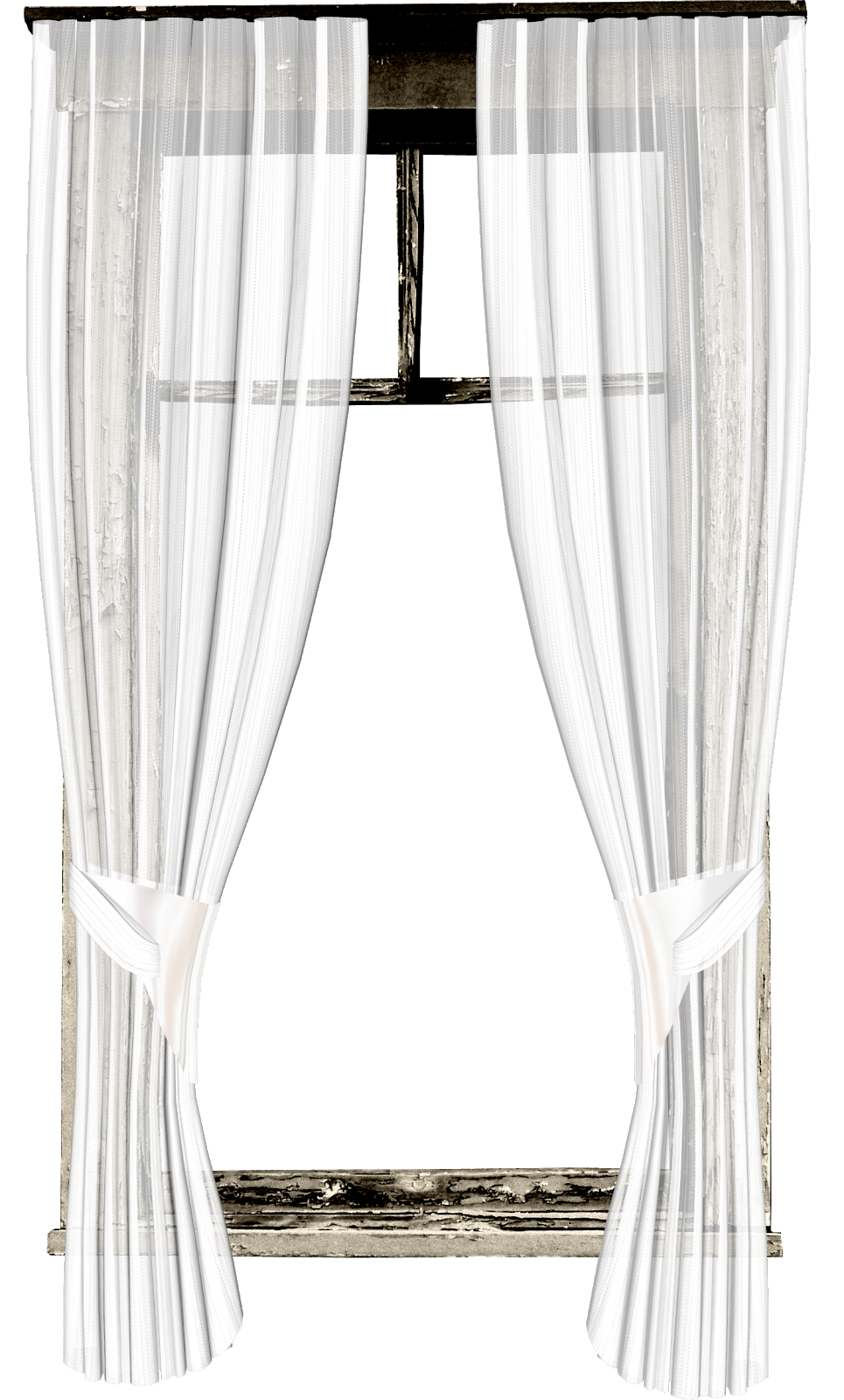 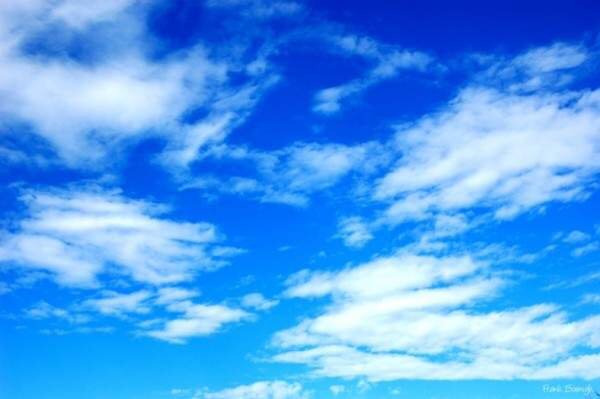 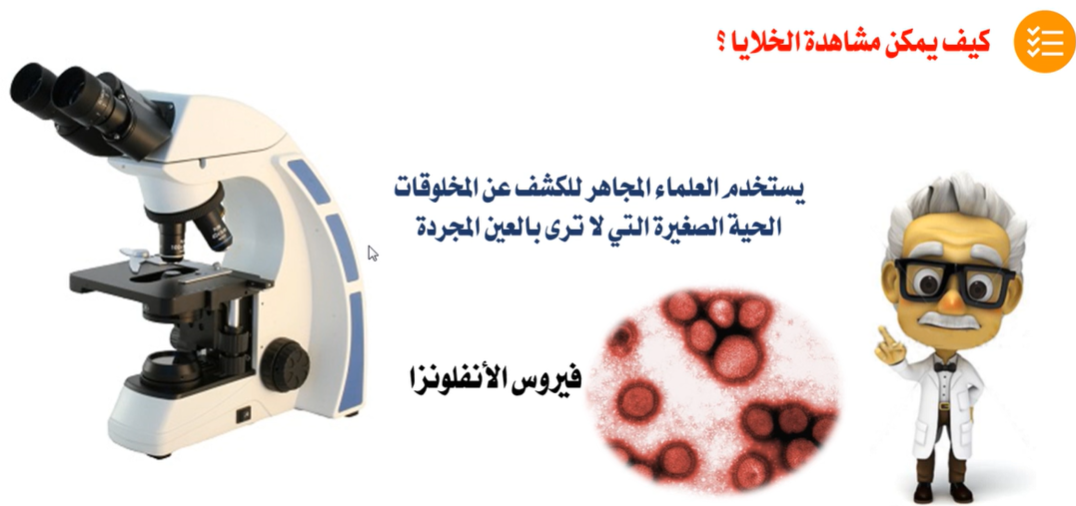 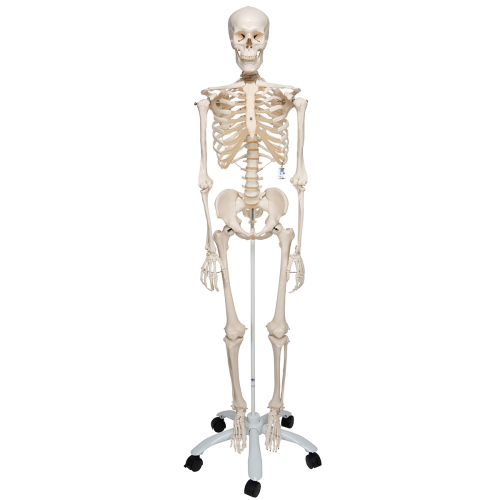 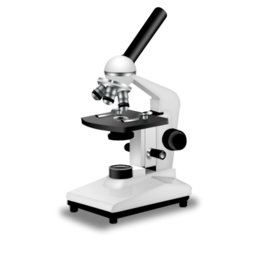 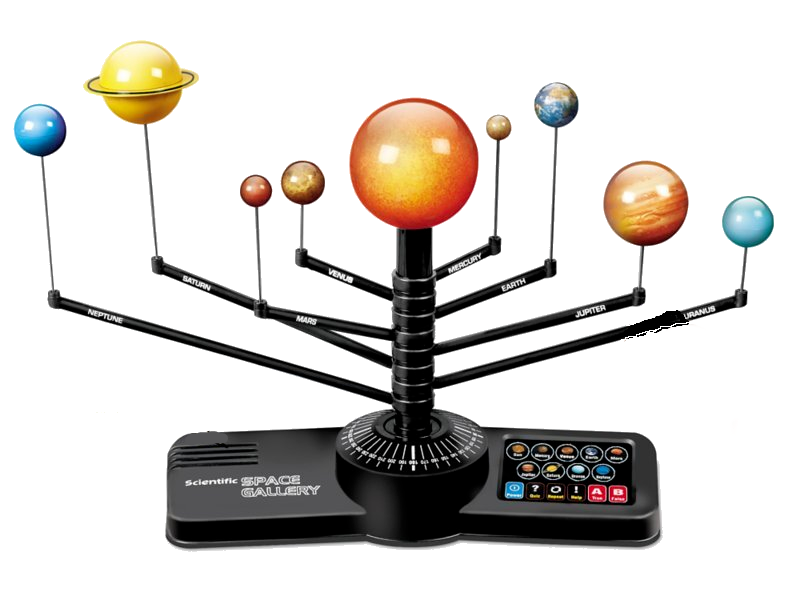 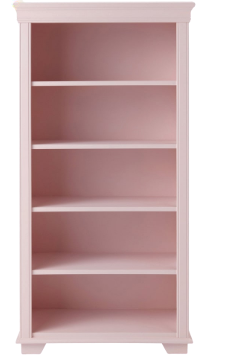 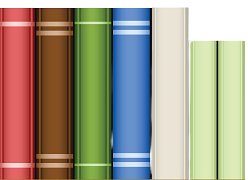 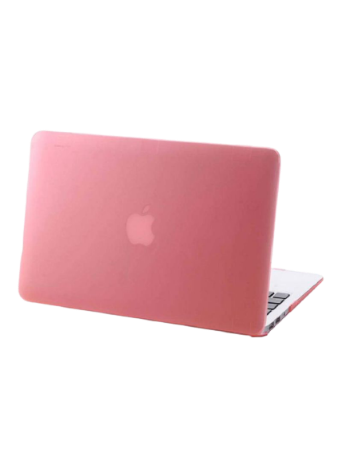 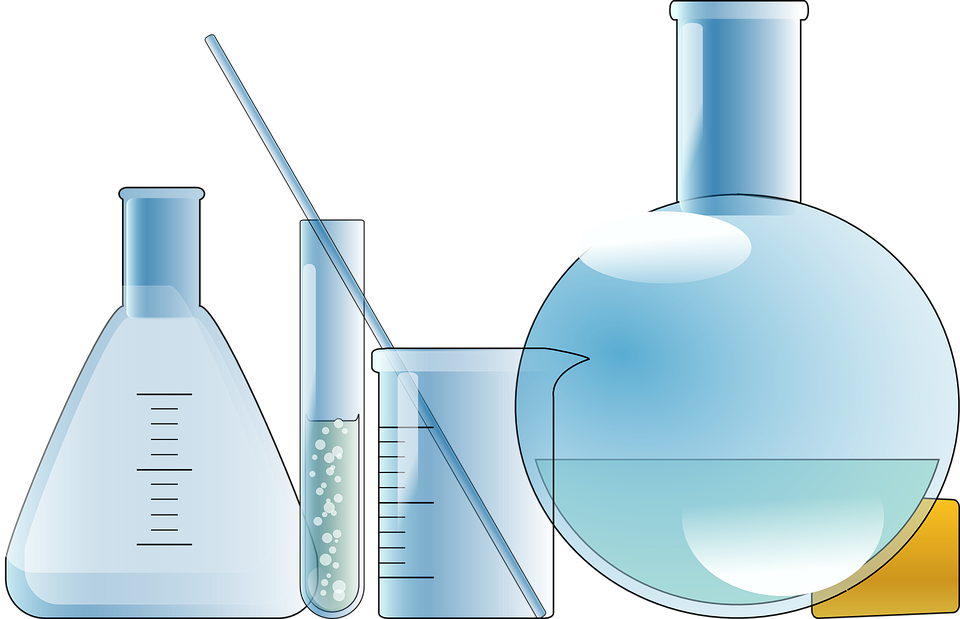 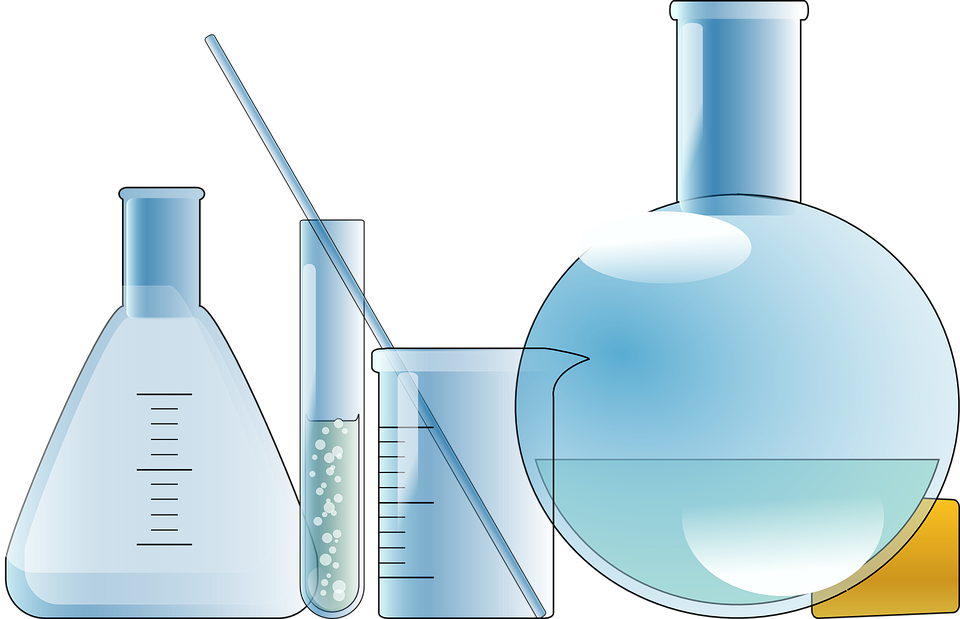 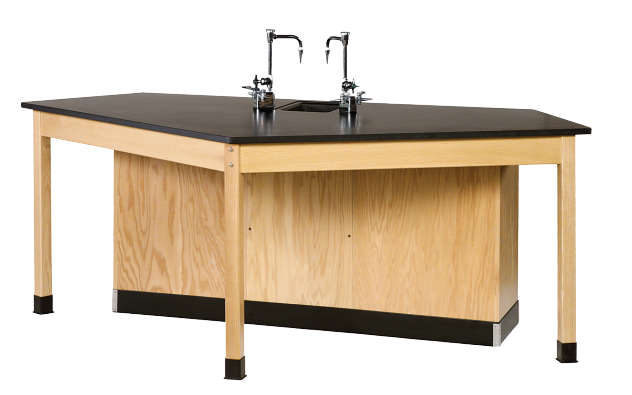 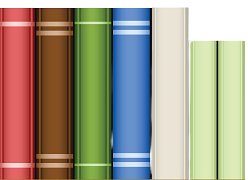 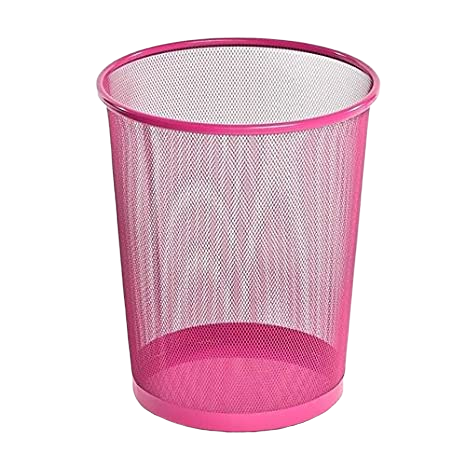 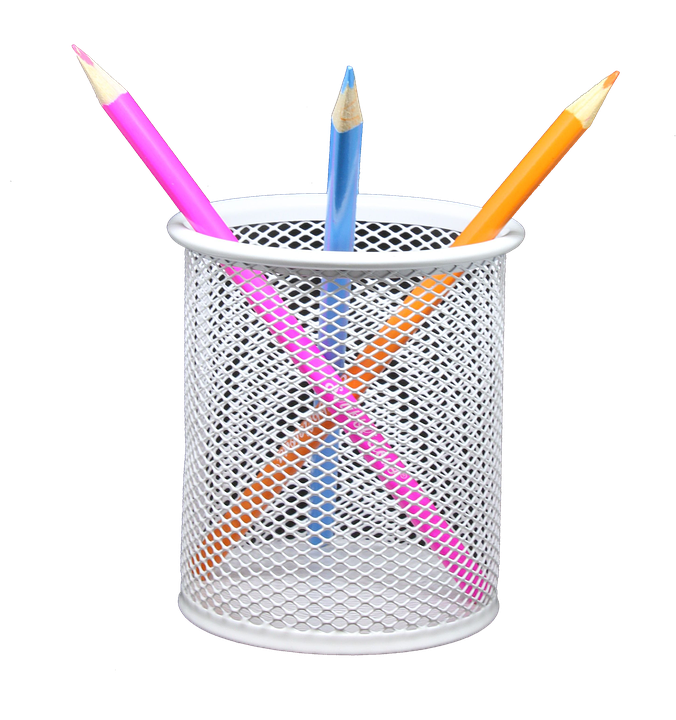 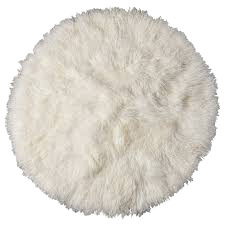 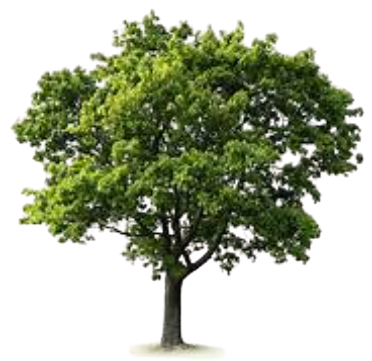 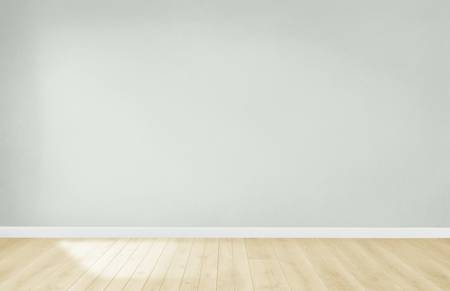 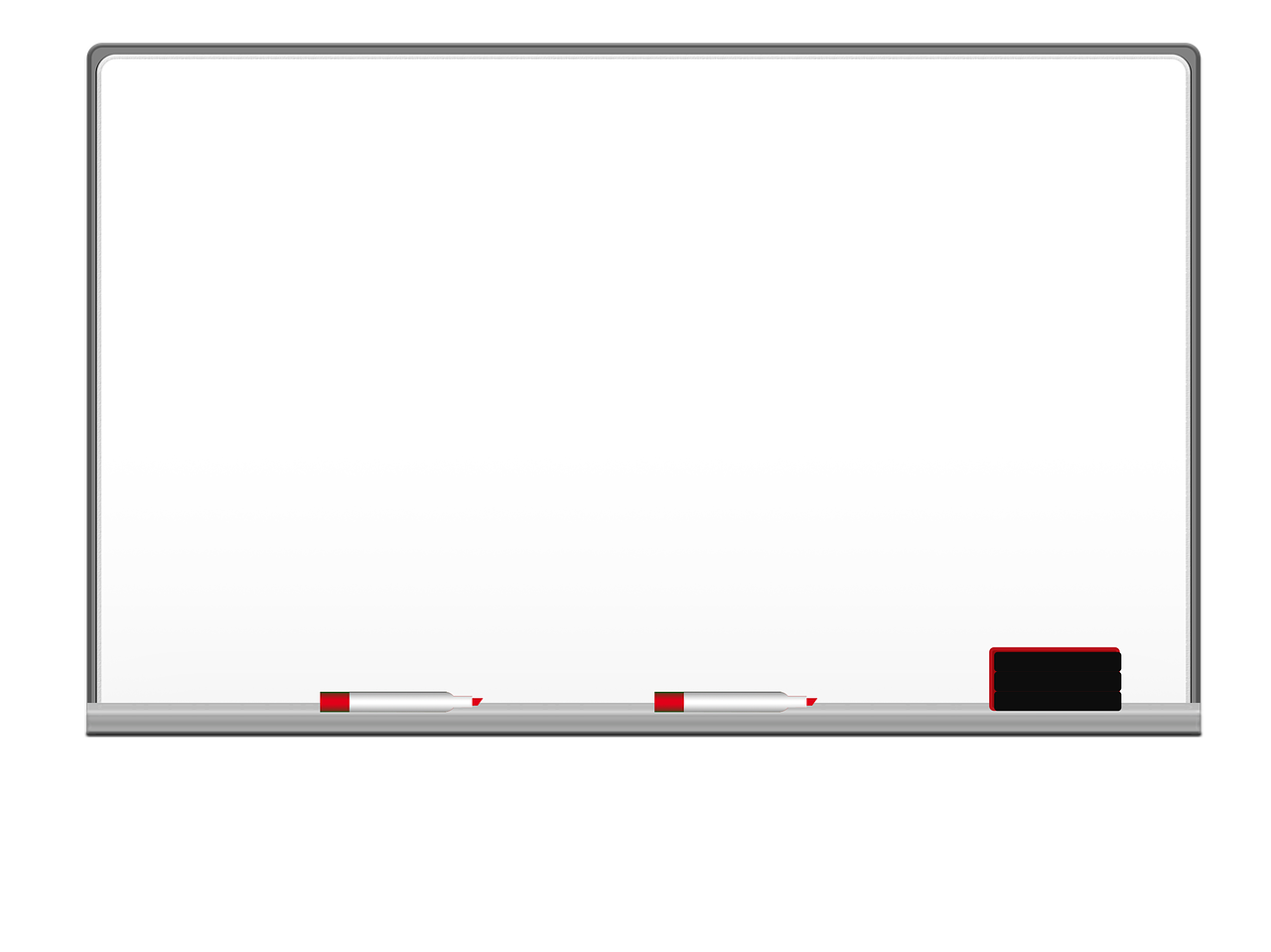 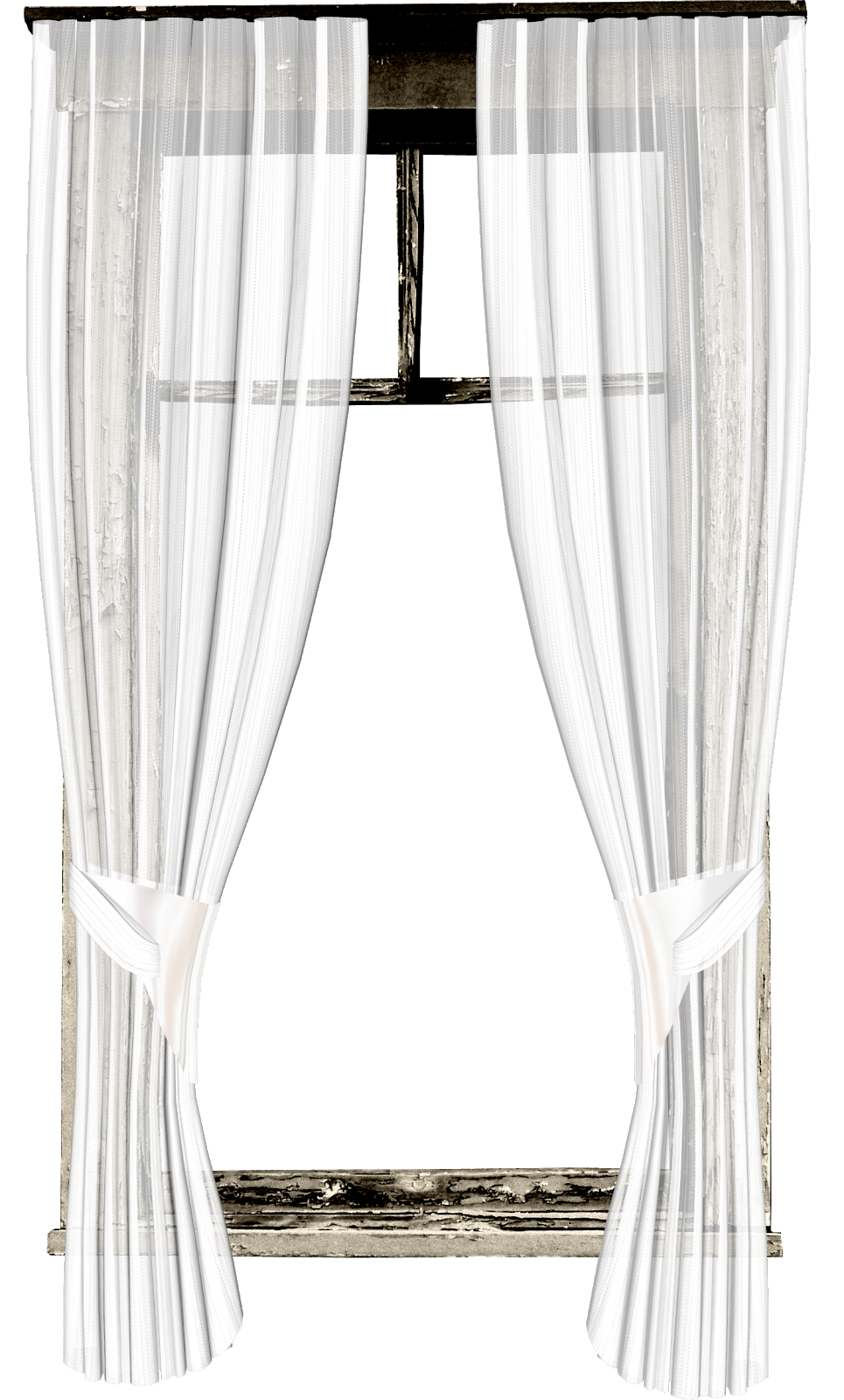 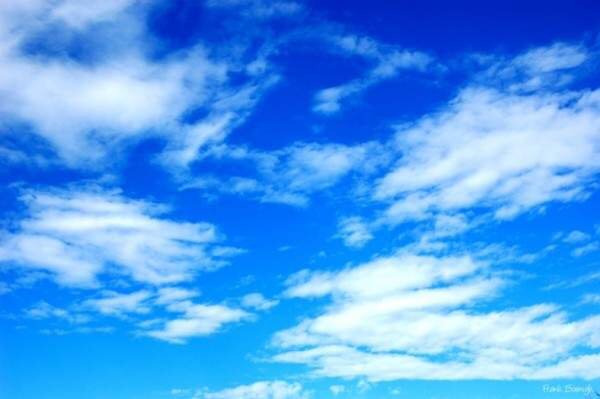 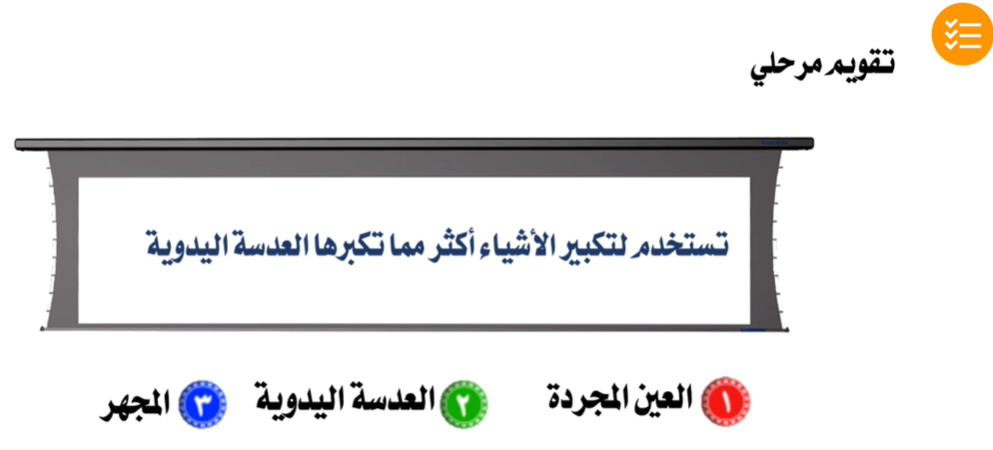 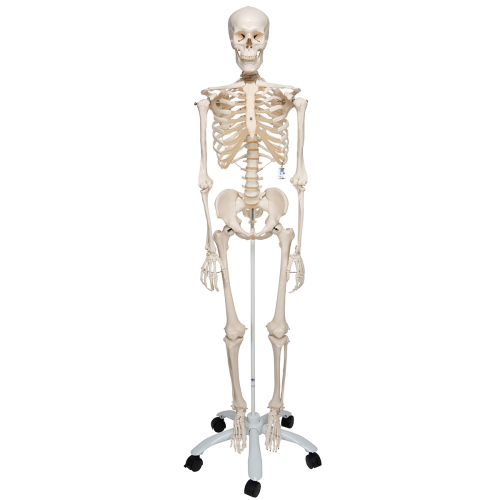 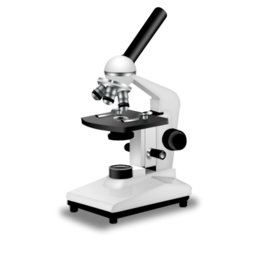 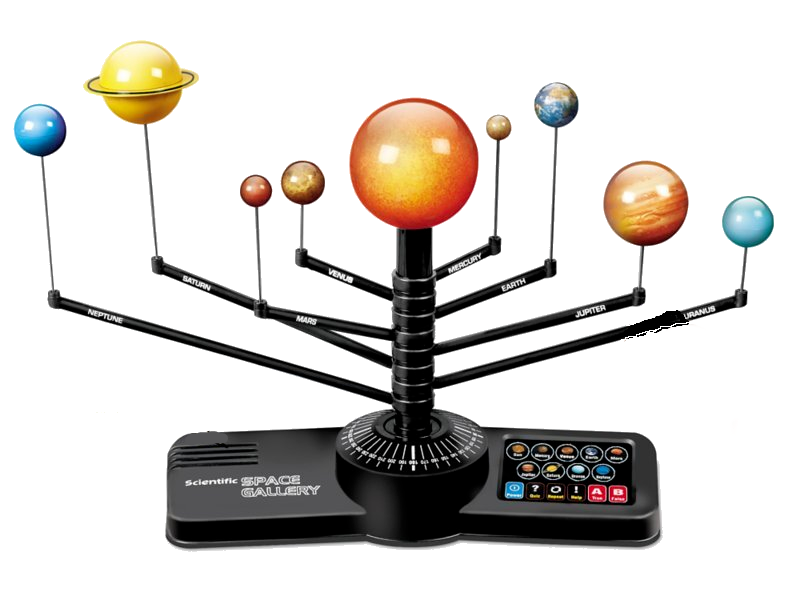 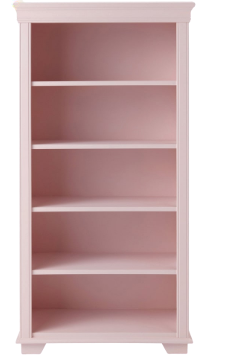 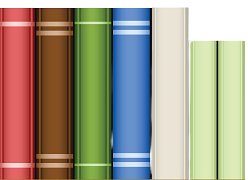 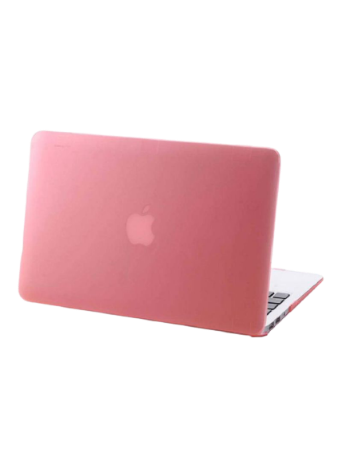 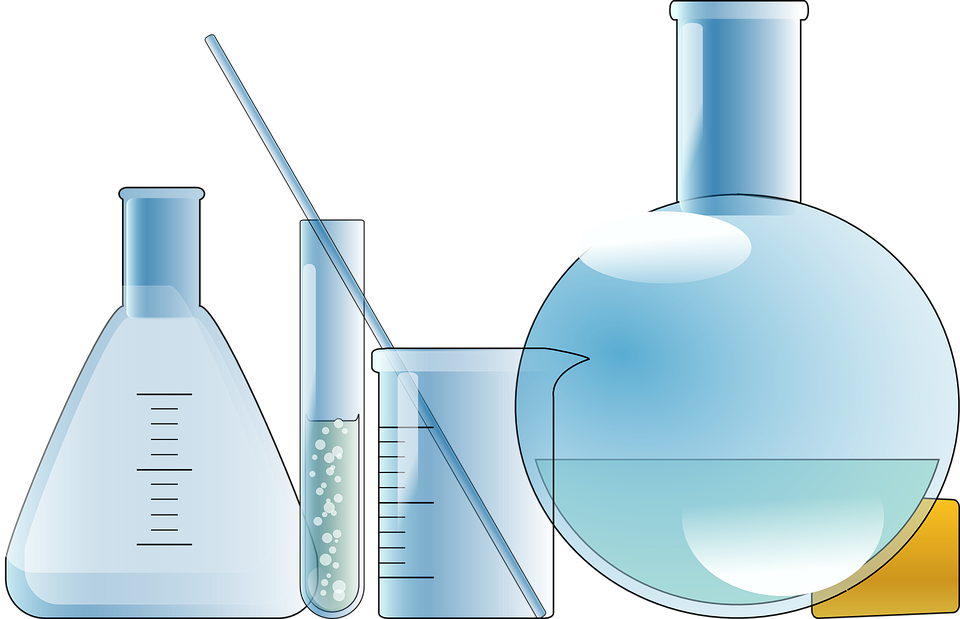 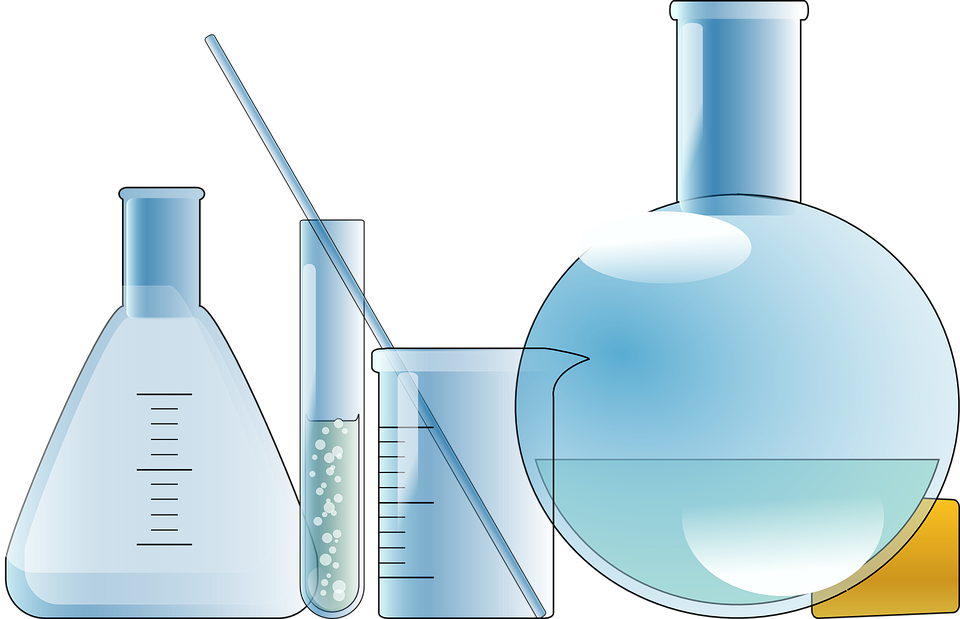 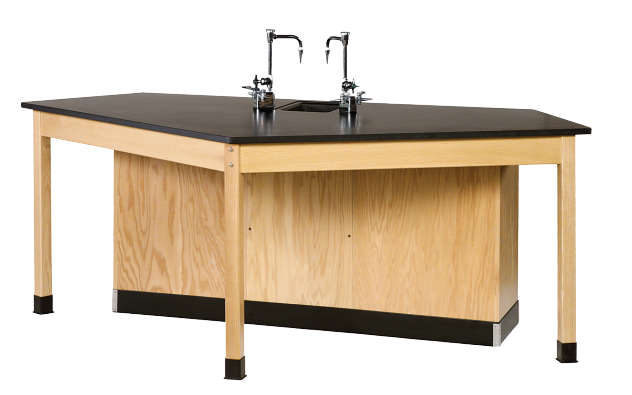 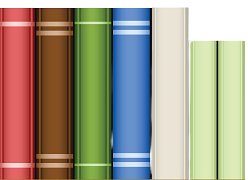 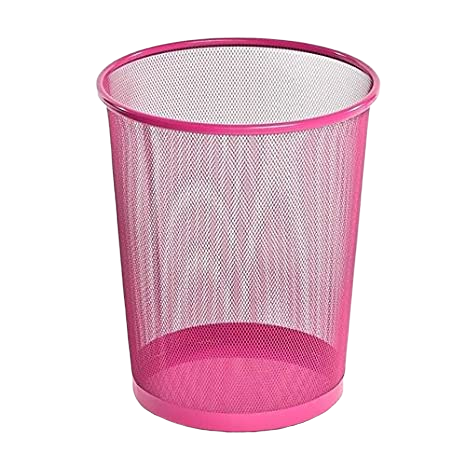 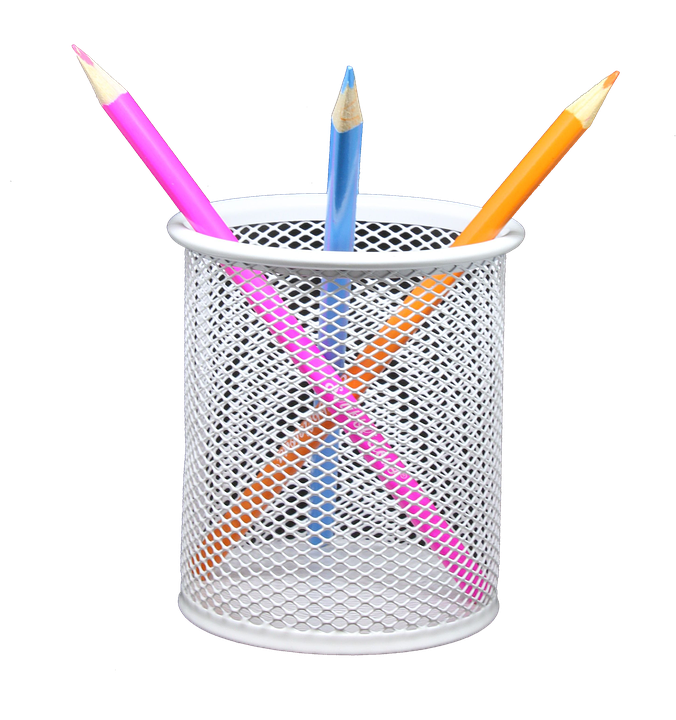 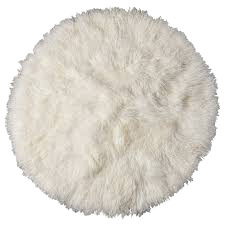 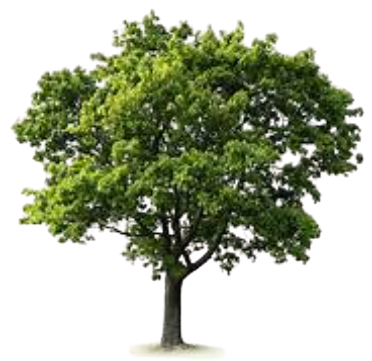 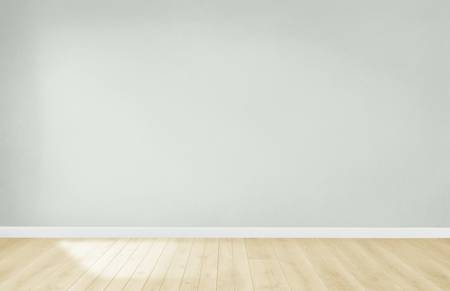 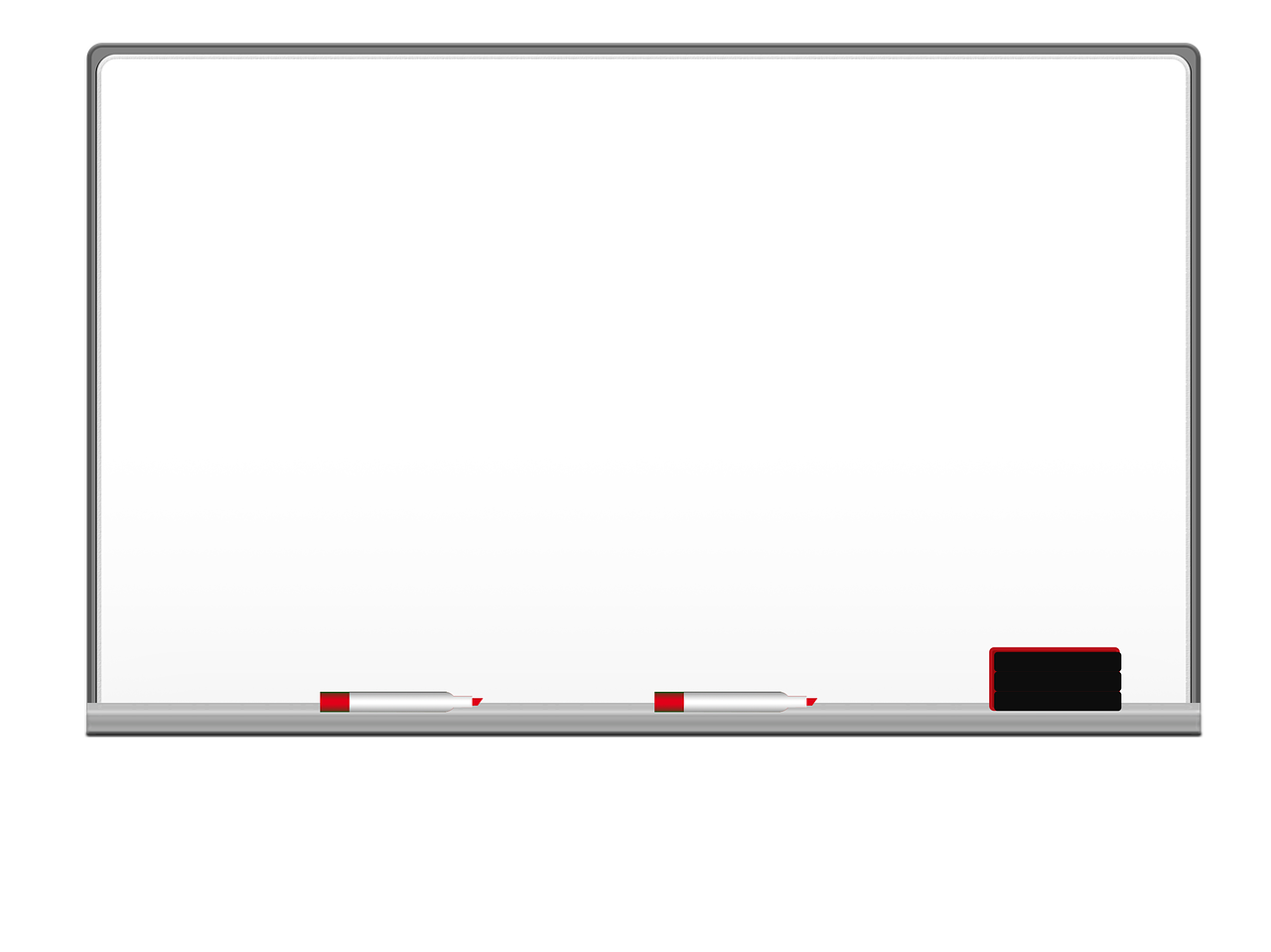 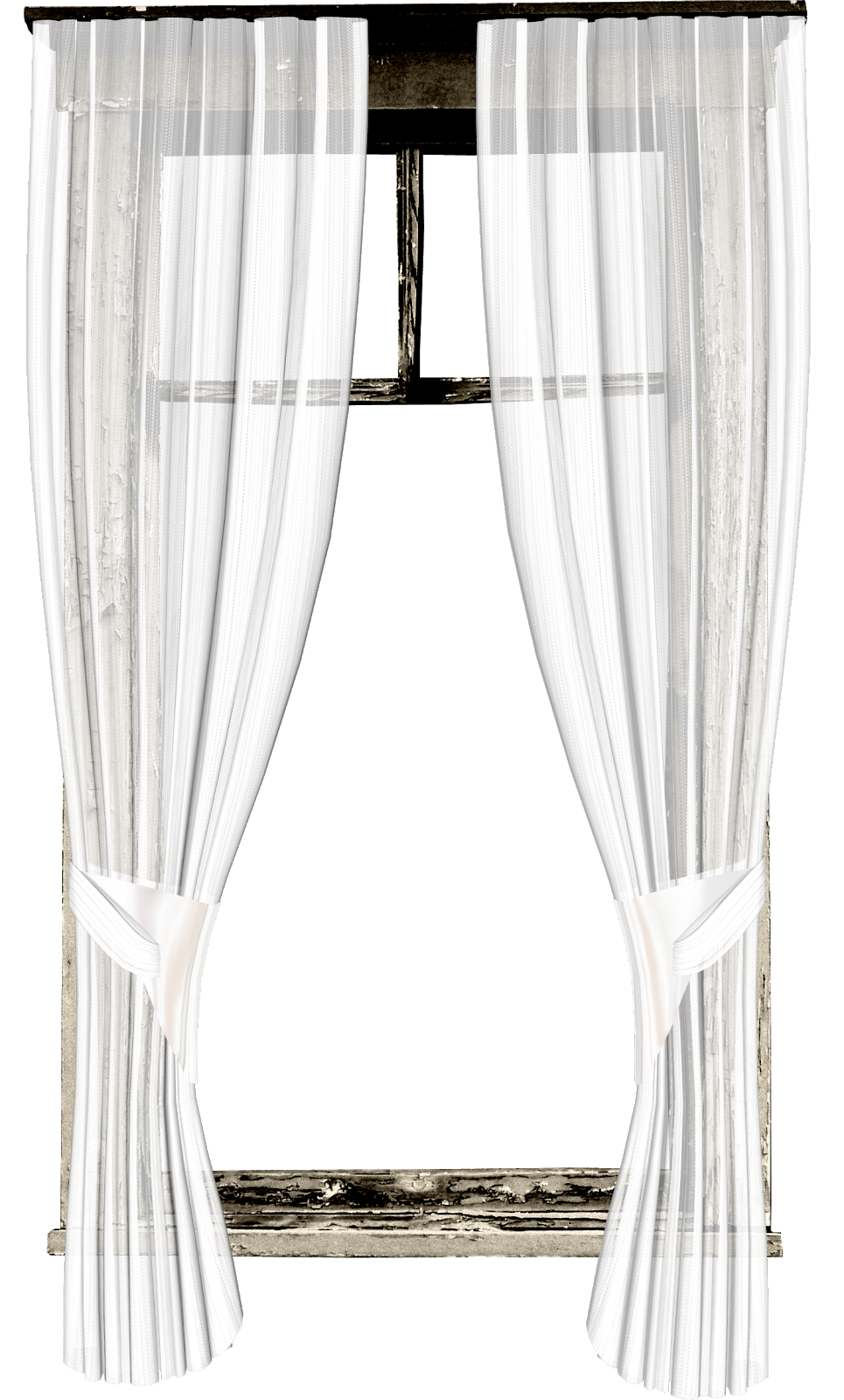 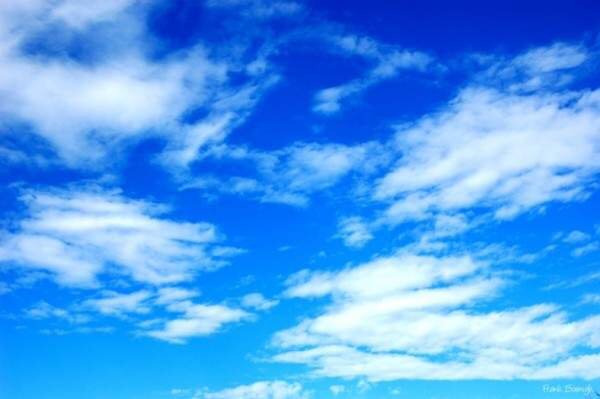 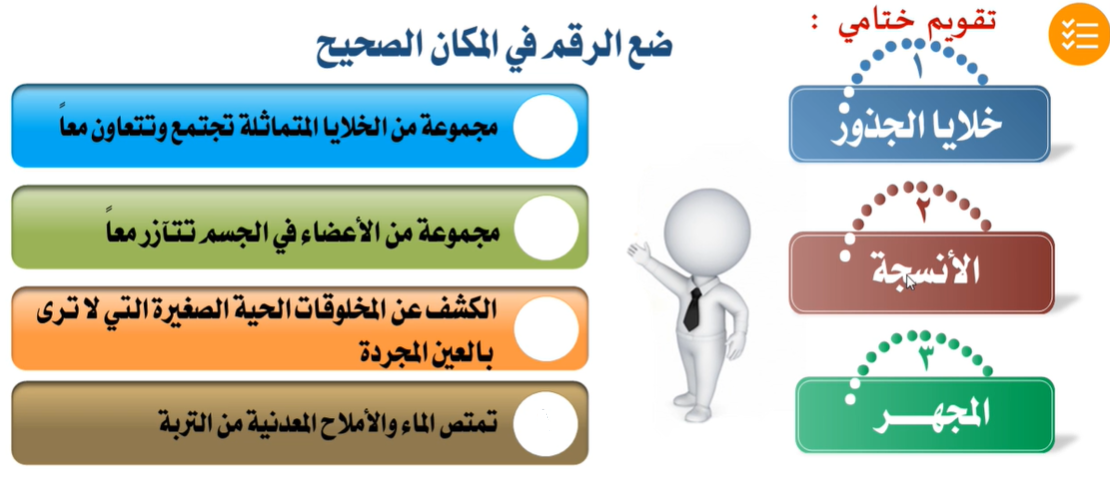 2
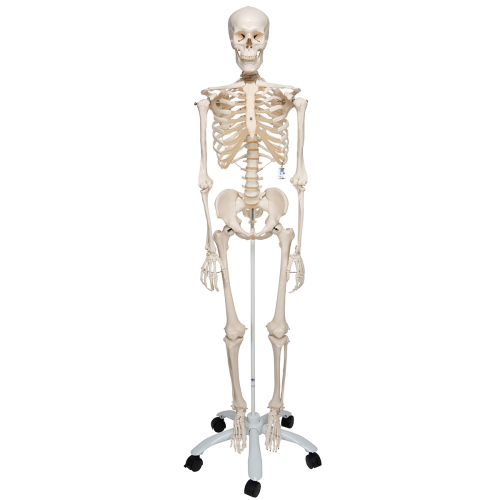 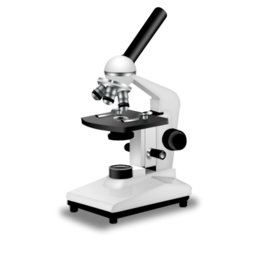 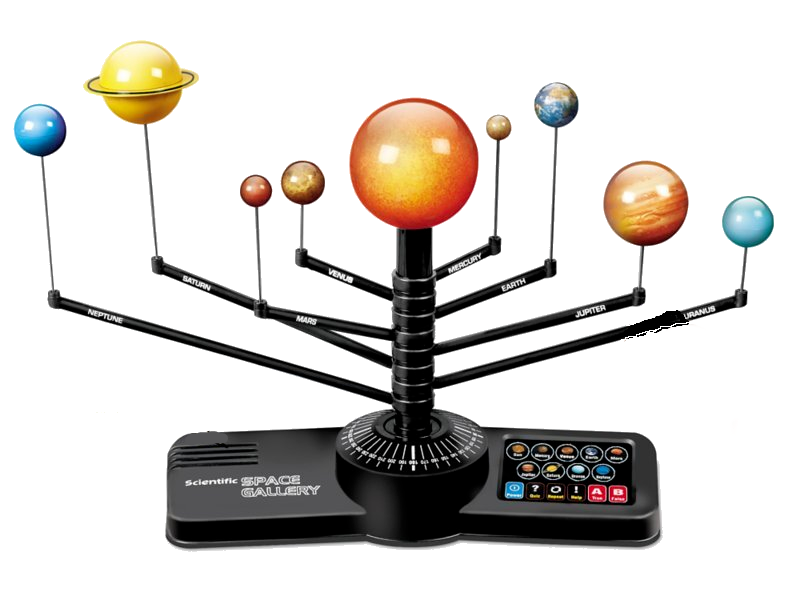 3
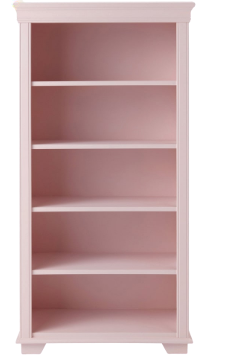 1
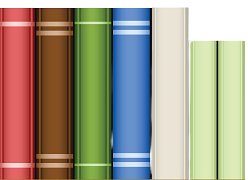 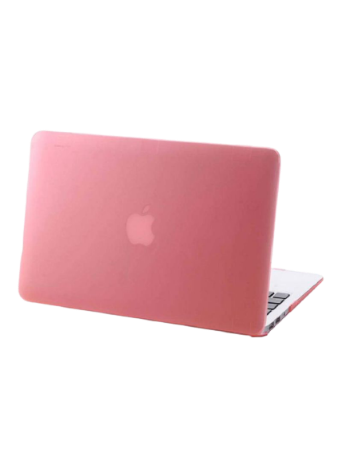 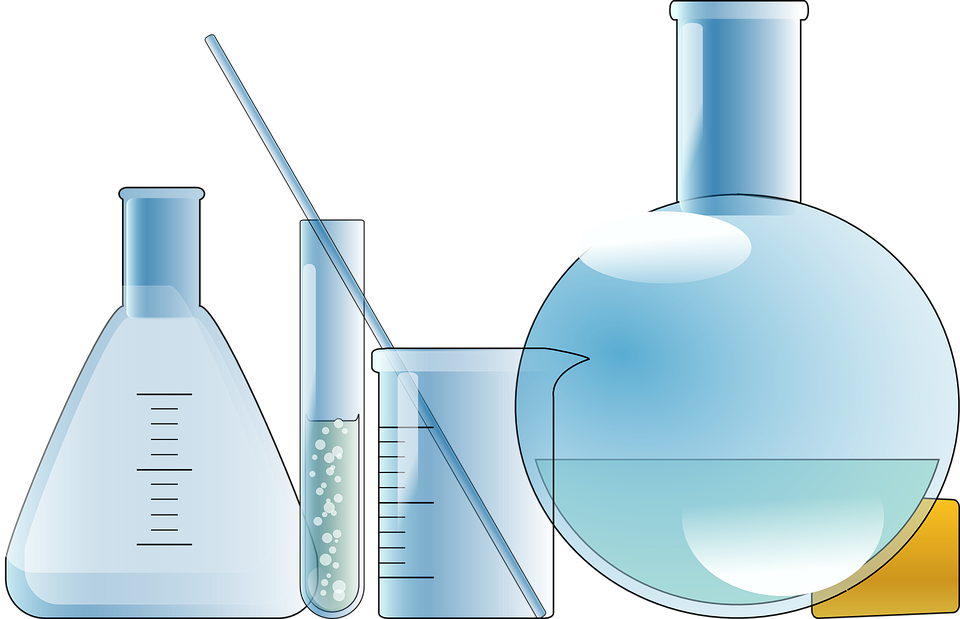 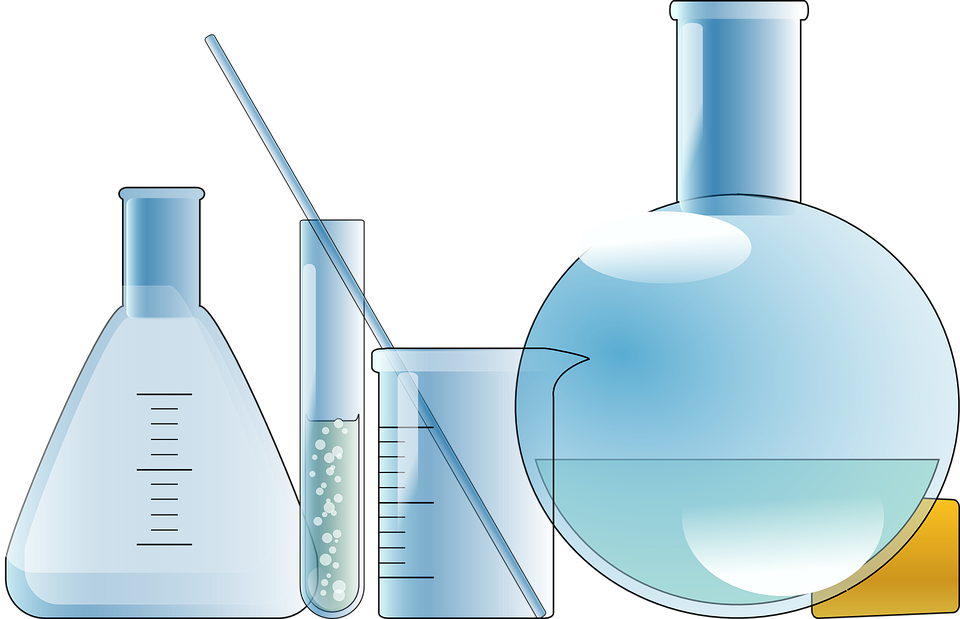 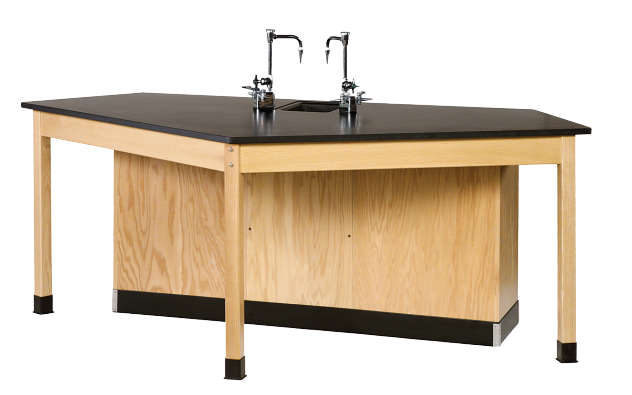 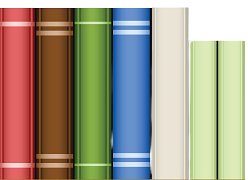 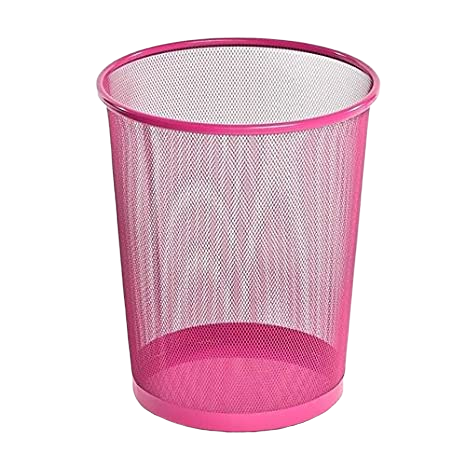 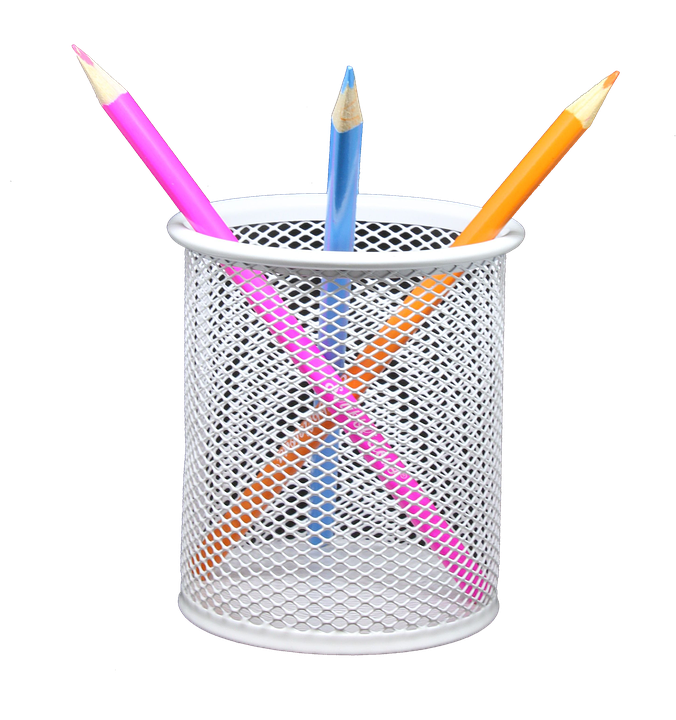 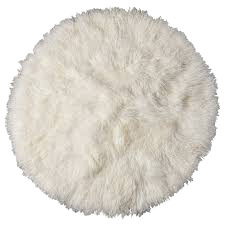 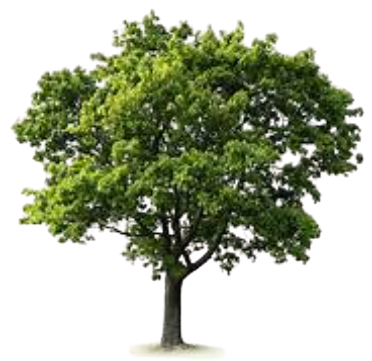 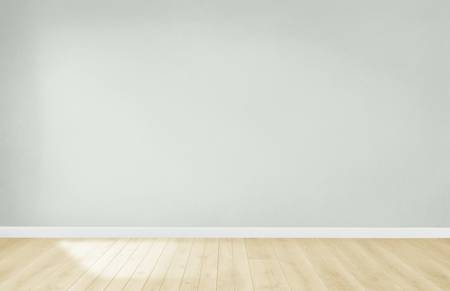 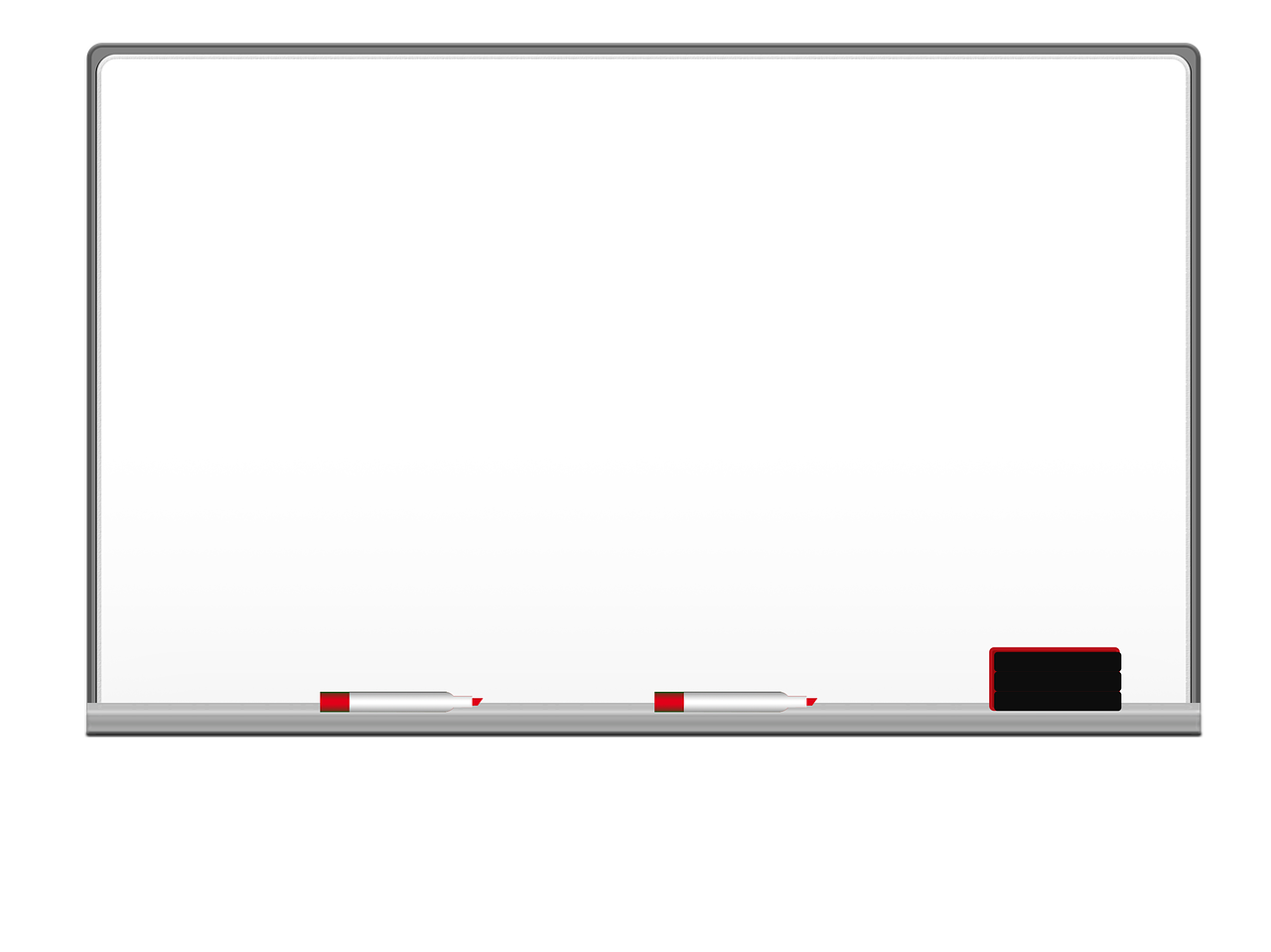 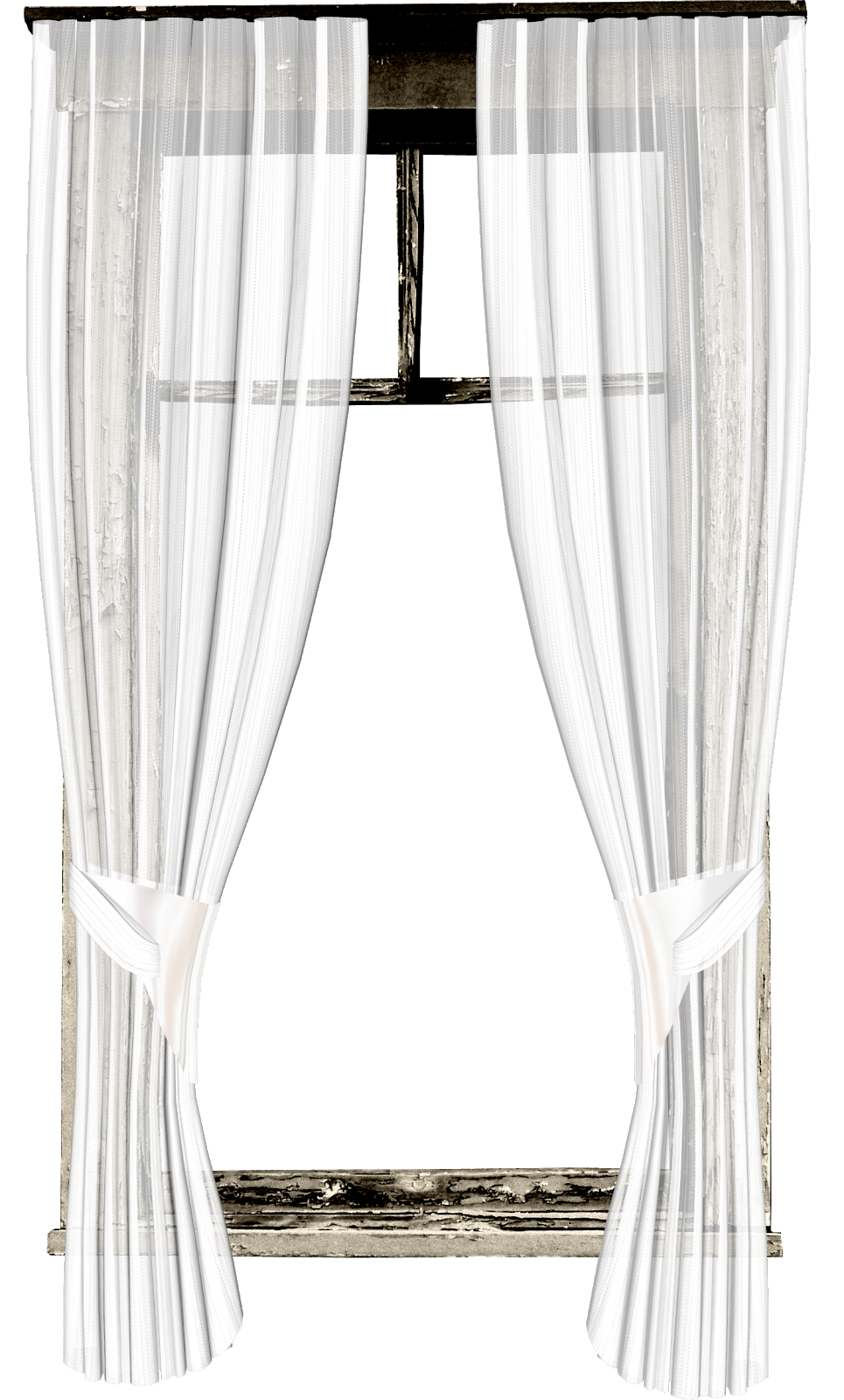 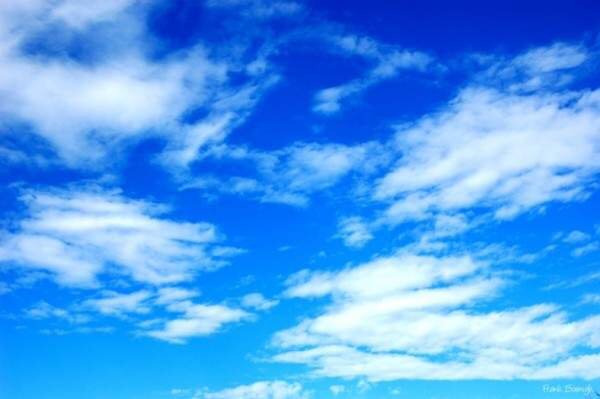 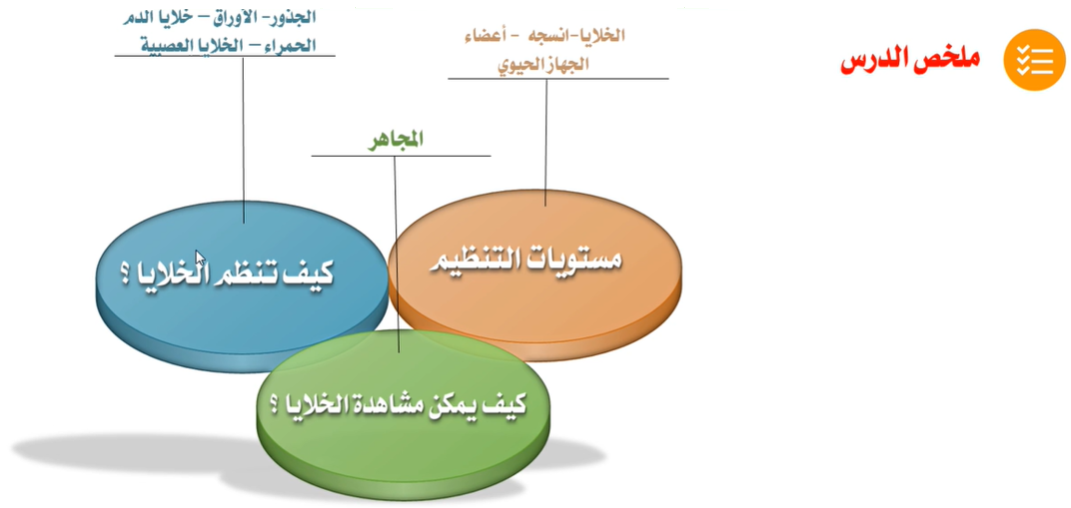 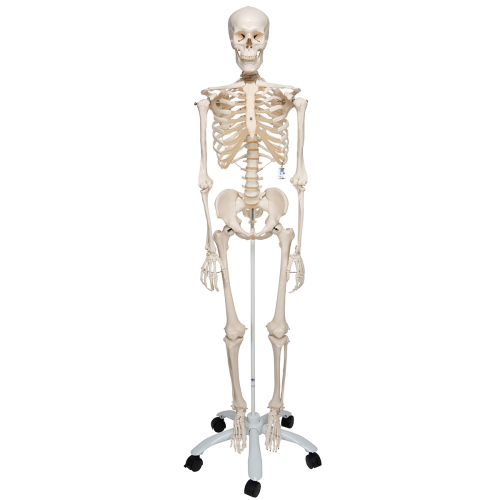 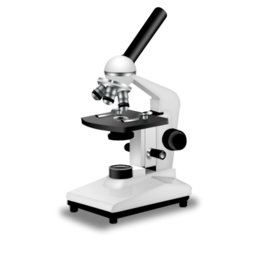 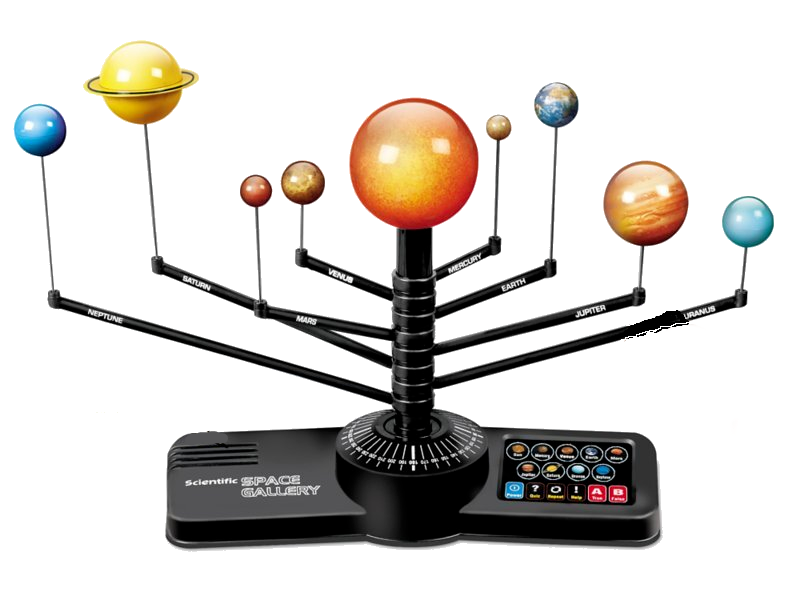 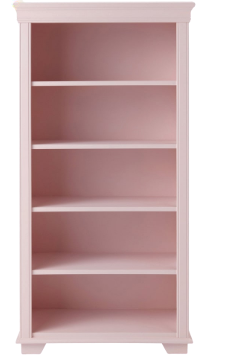 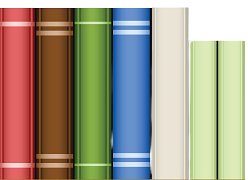 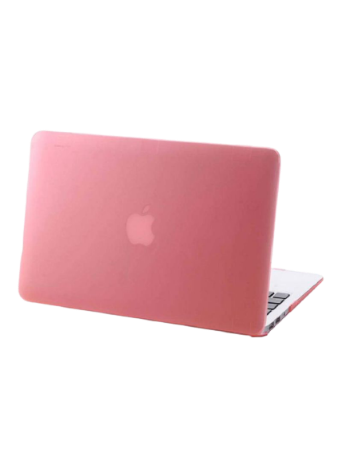 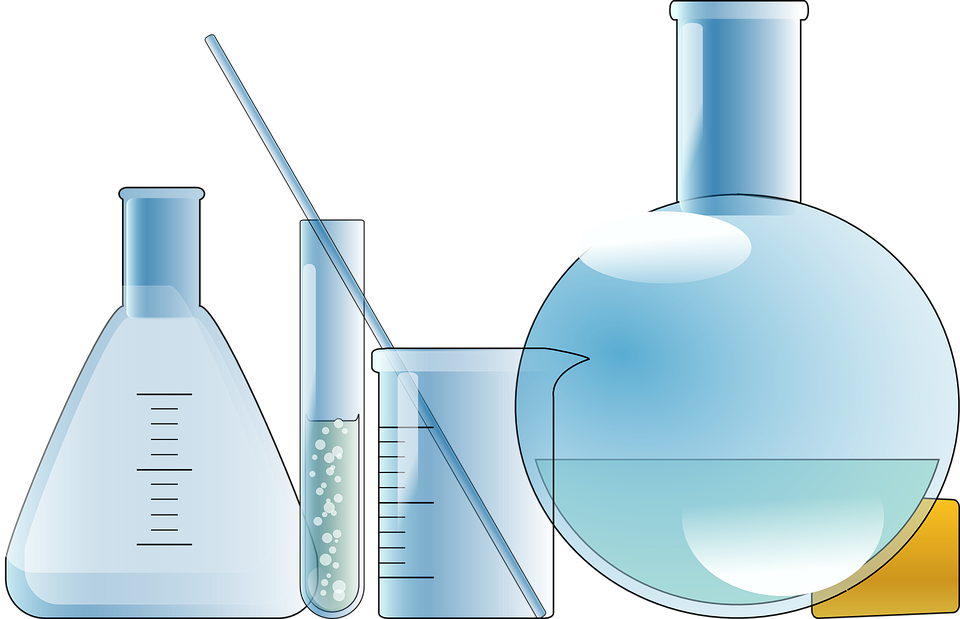 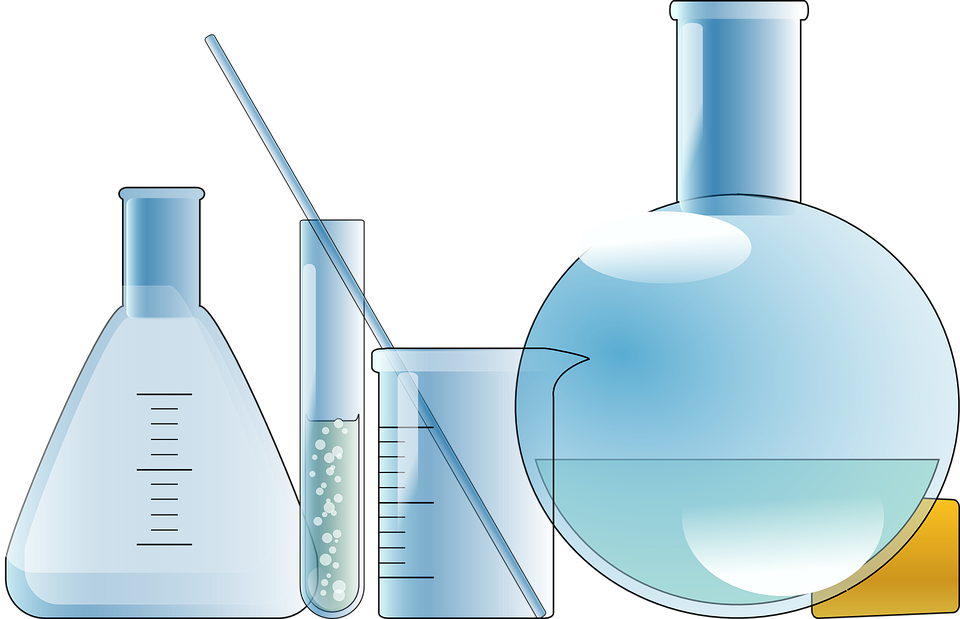 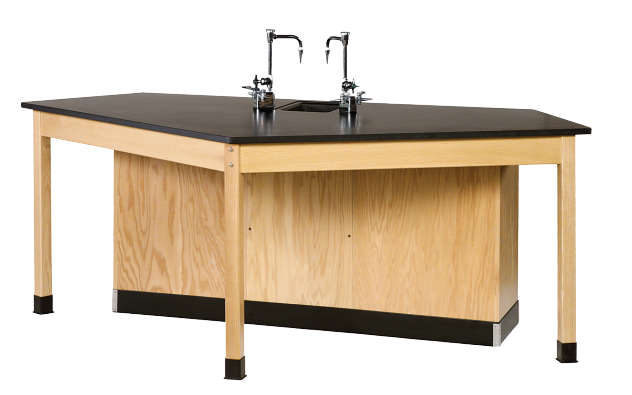 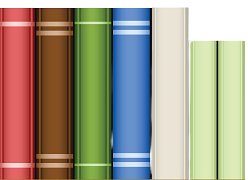 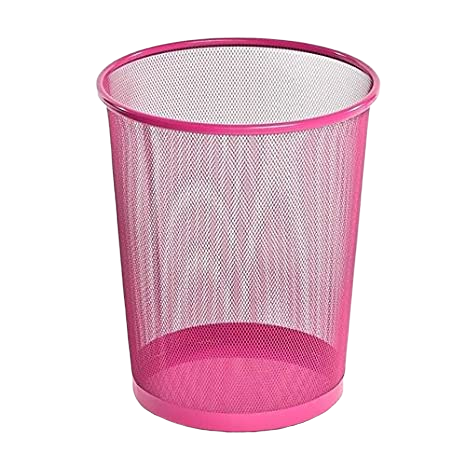 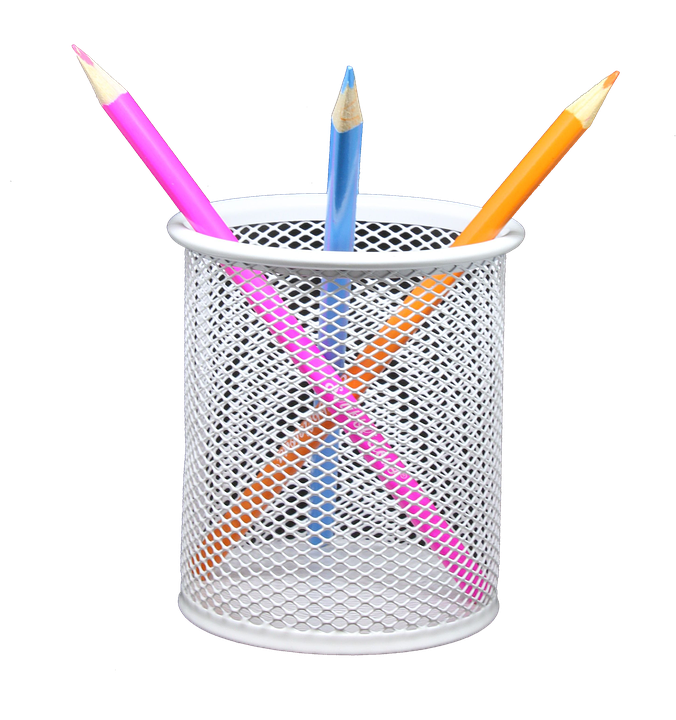 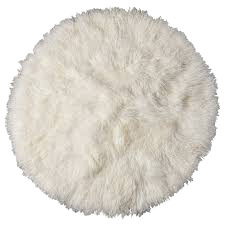 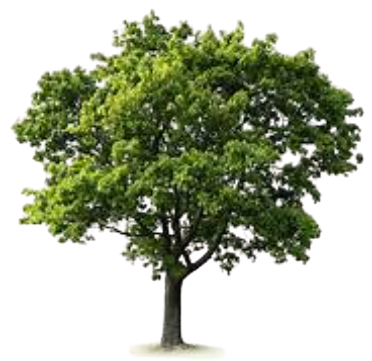 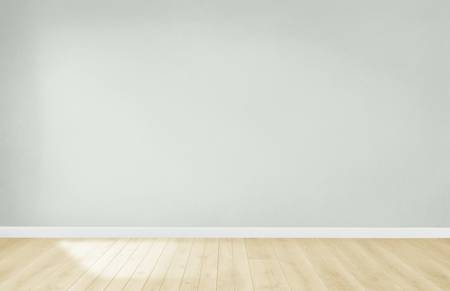 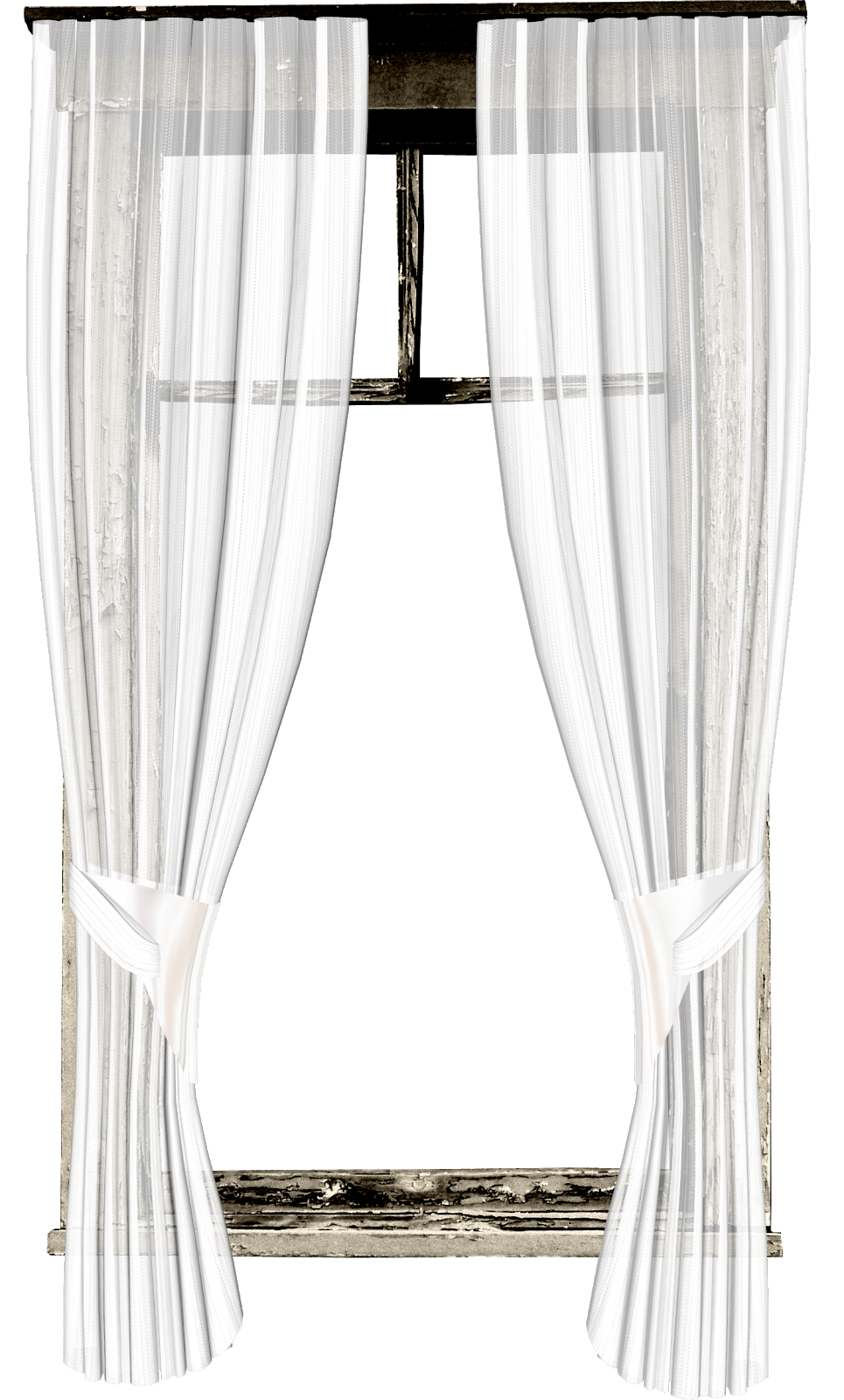 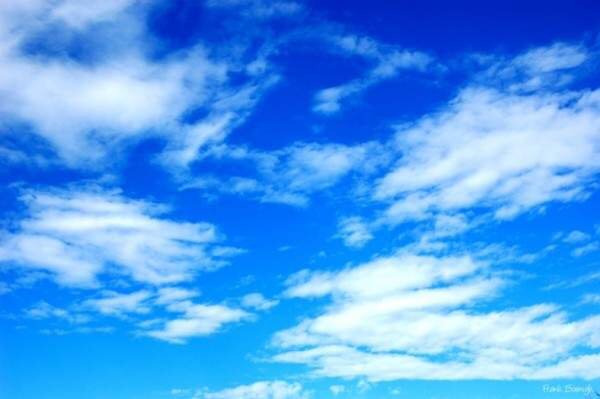 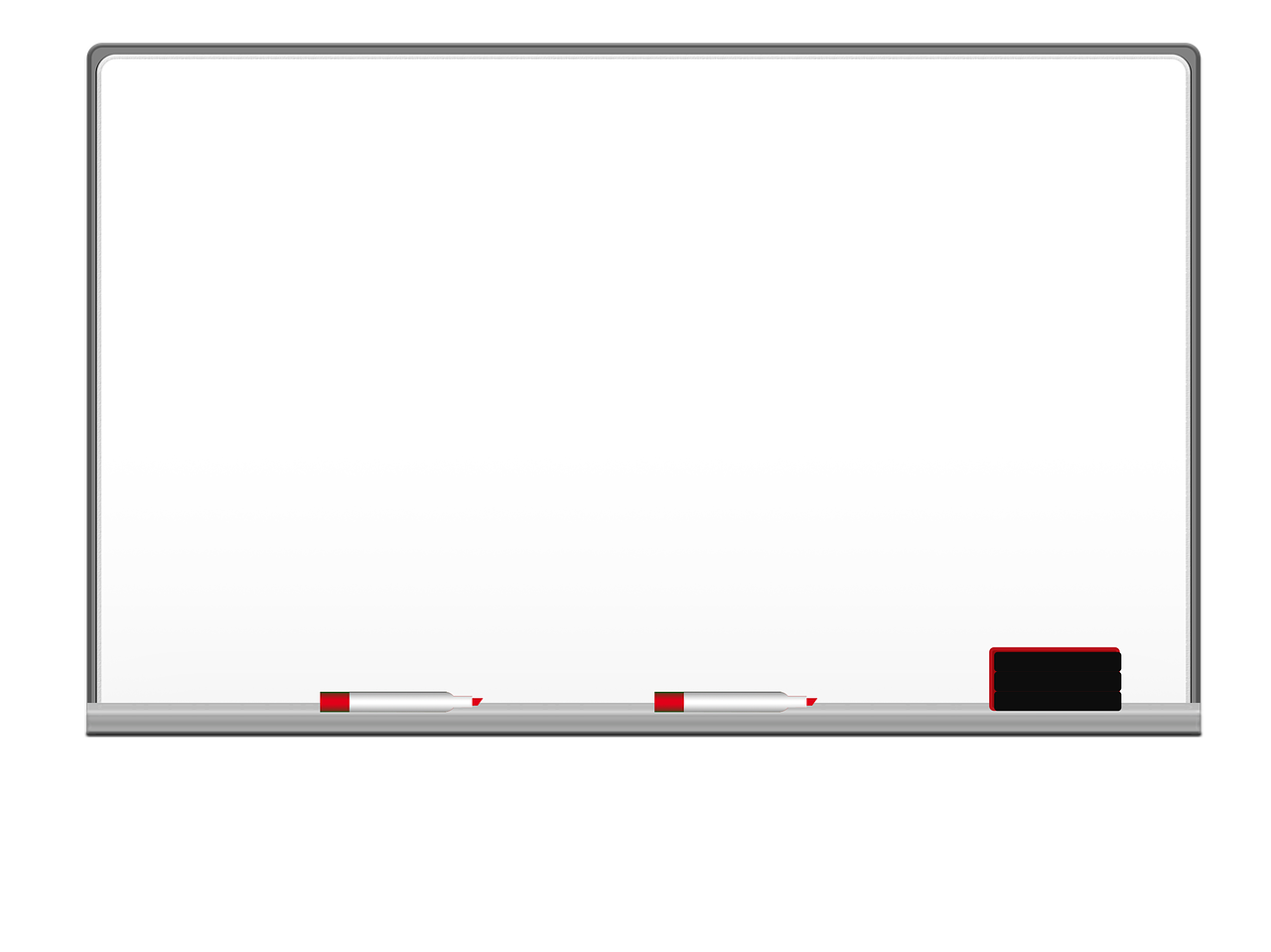 كم انتم رائعين وممميزين شكرا لكم لا تنسوا  حل الواجب في منصة مدرستي
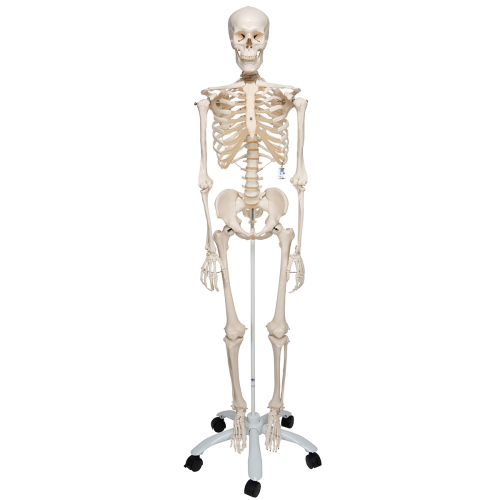 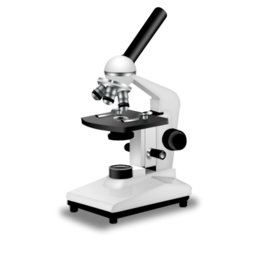 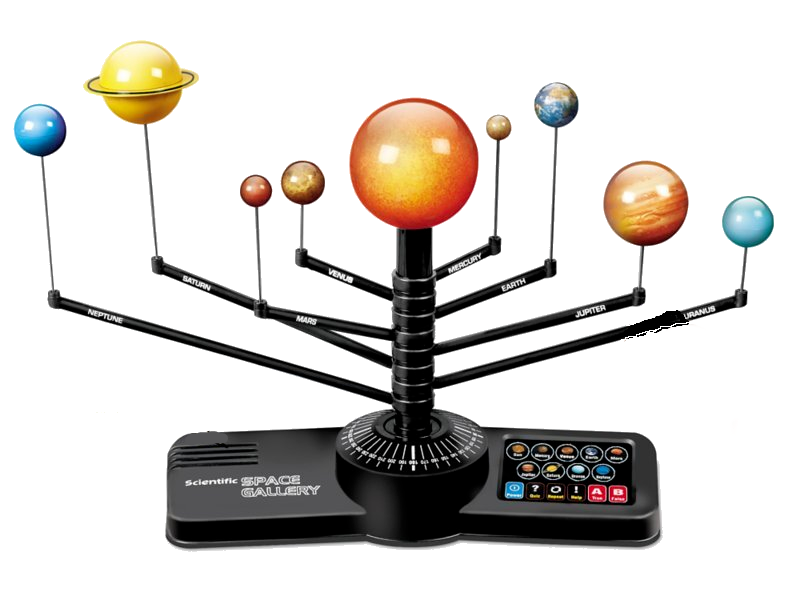 الى اللقاء اراكم غدا على خير باذن الله
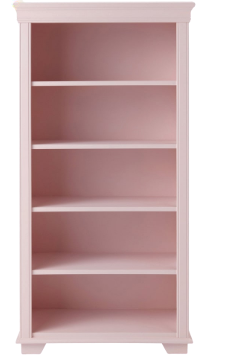 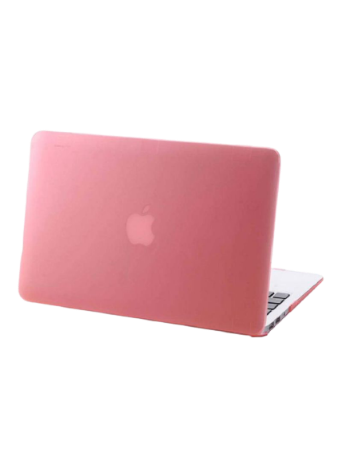 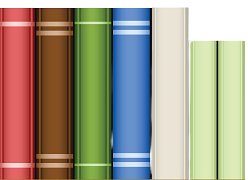 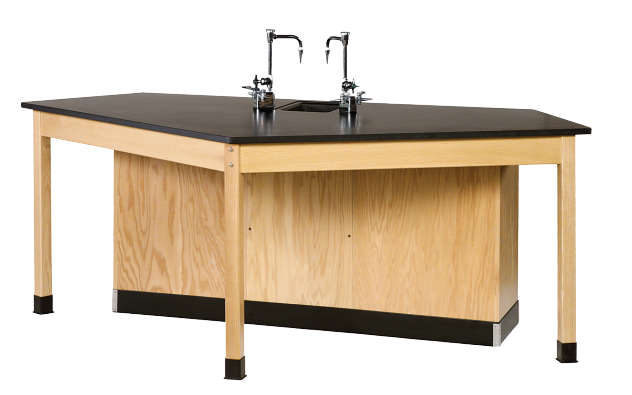 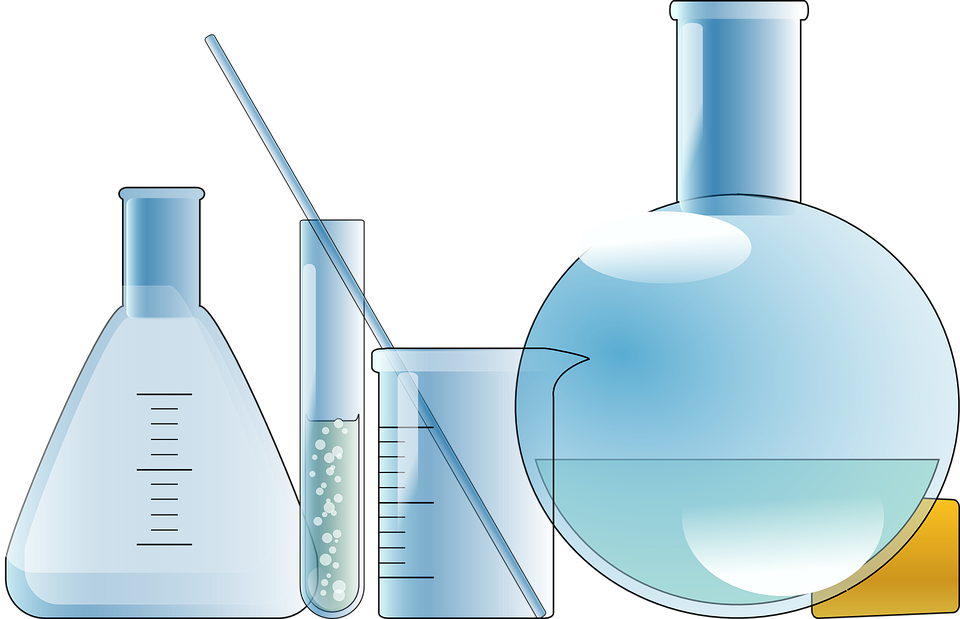 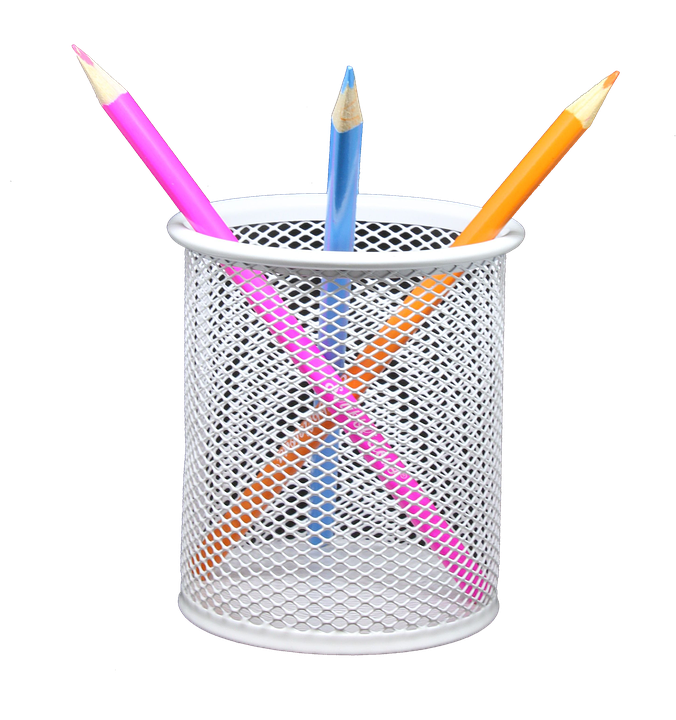 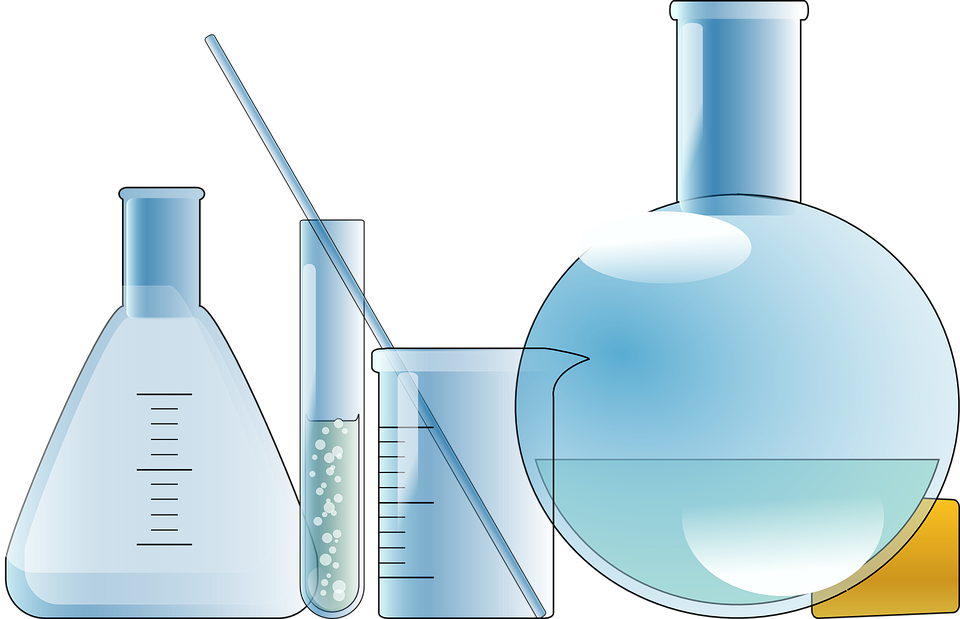 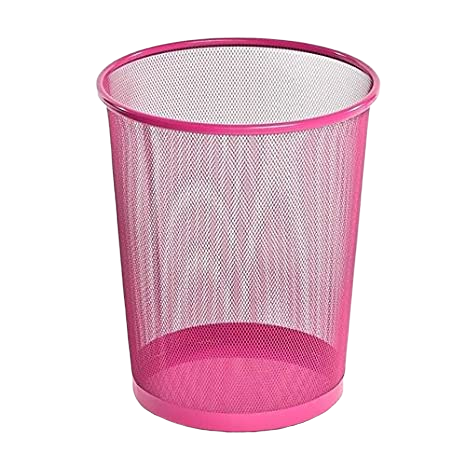 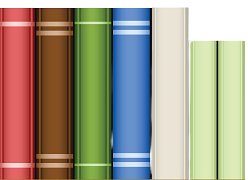 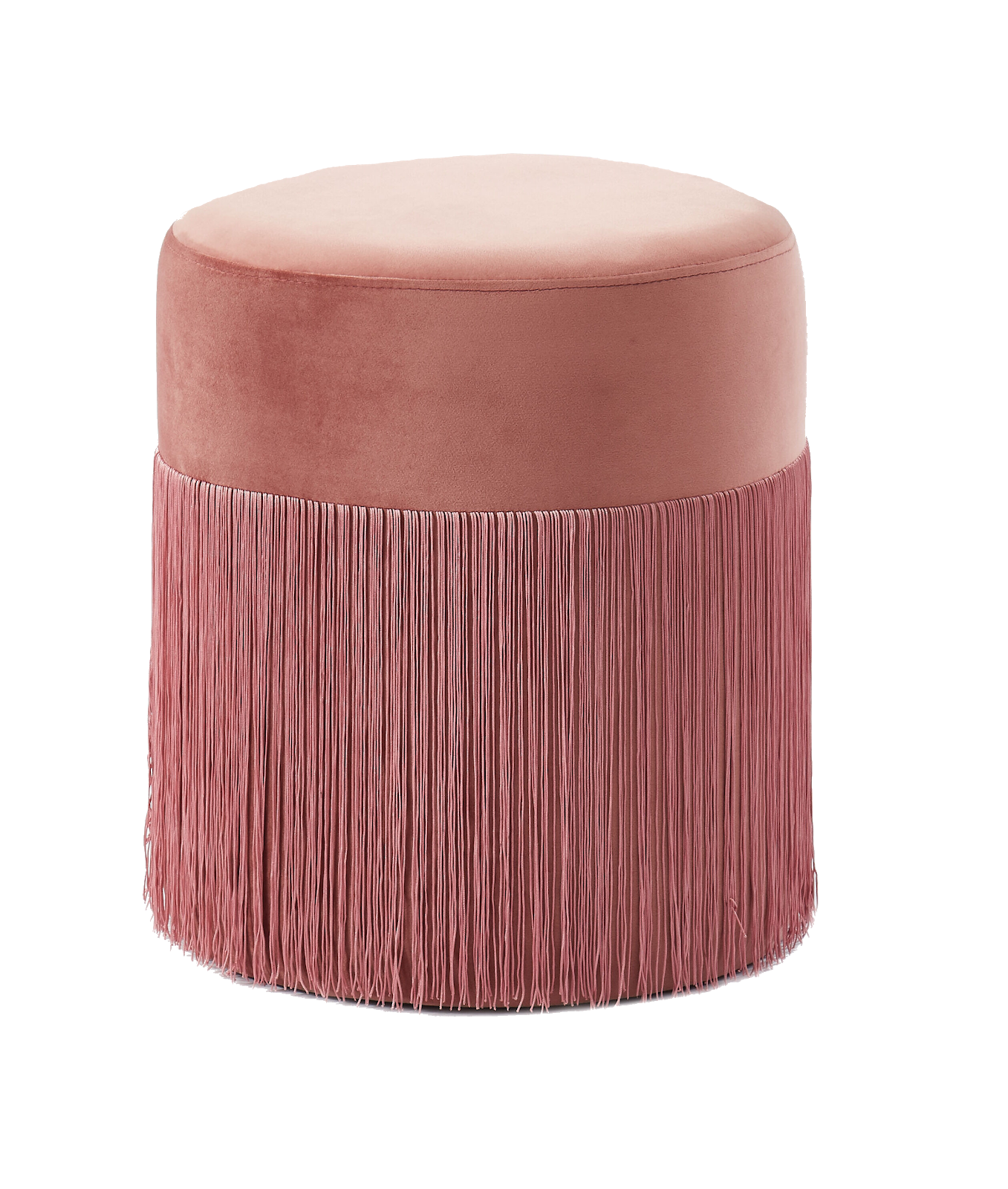 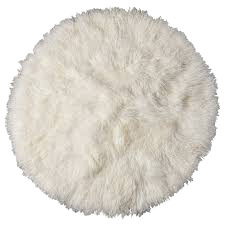 اين توجد البلاستيدات الخضراء في الخلية النباتية ام الحيوانية ؟
١
اين يوجد الجدار الخلوي
في الخلية الحيوانية أم النباتية ؟
٢
اجيبي بصح او خطأ :
تتحكم النواه في جميع أنشطة الخلية (     )
٣